AnDDI-clicGenetics in a few clicks
I - General
3 - From our body to our genes
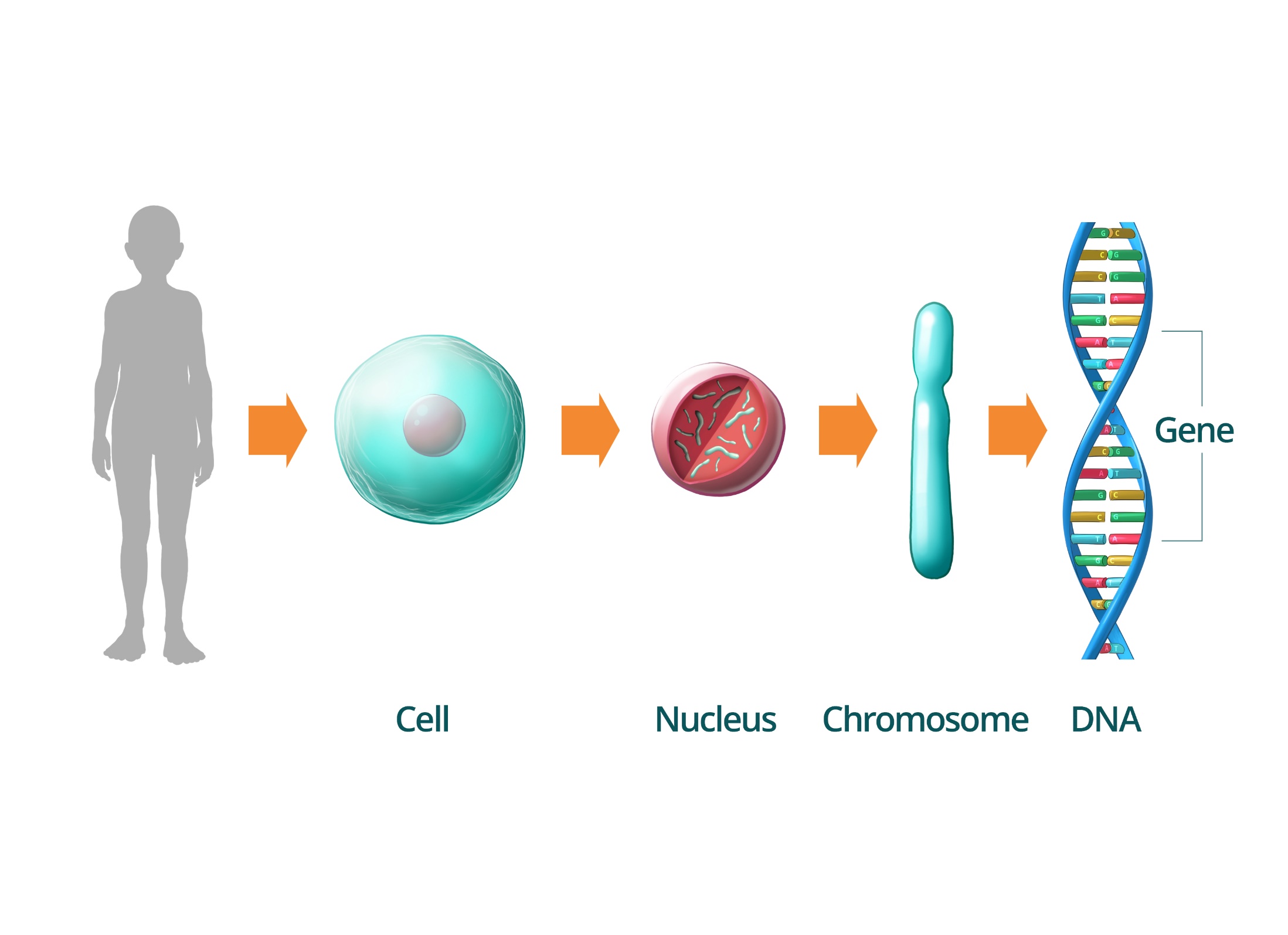 [Speaker Notes: Mots clés : Cellule Chromosome Gène ADN Généralité

Avatar 3  Cellule 1 avec noyau 1 Noyau 1 Chromosome 1  ADN  1]
4 - From chromosomes to protein
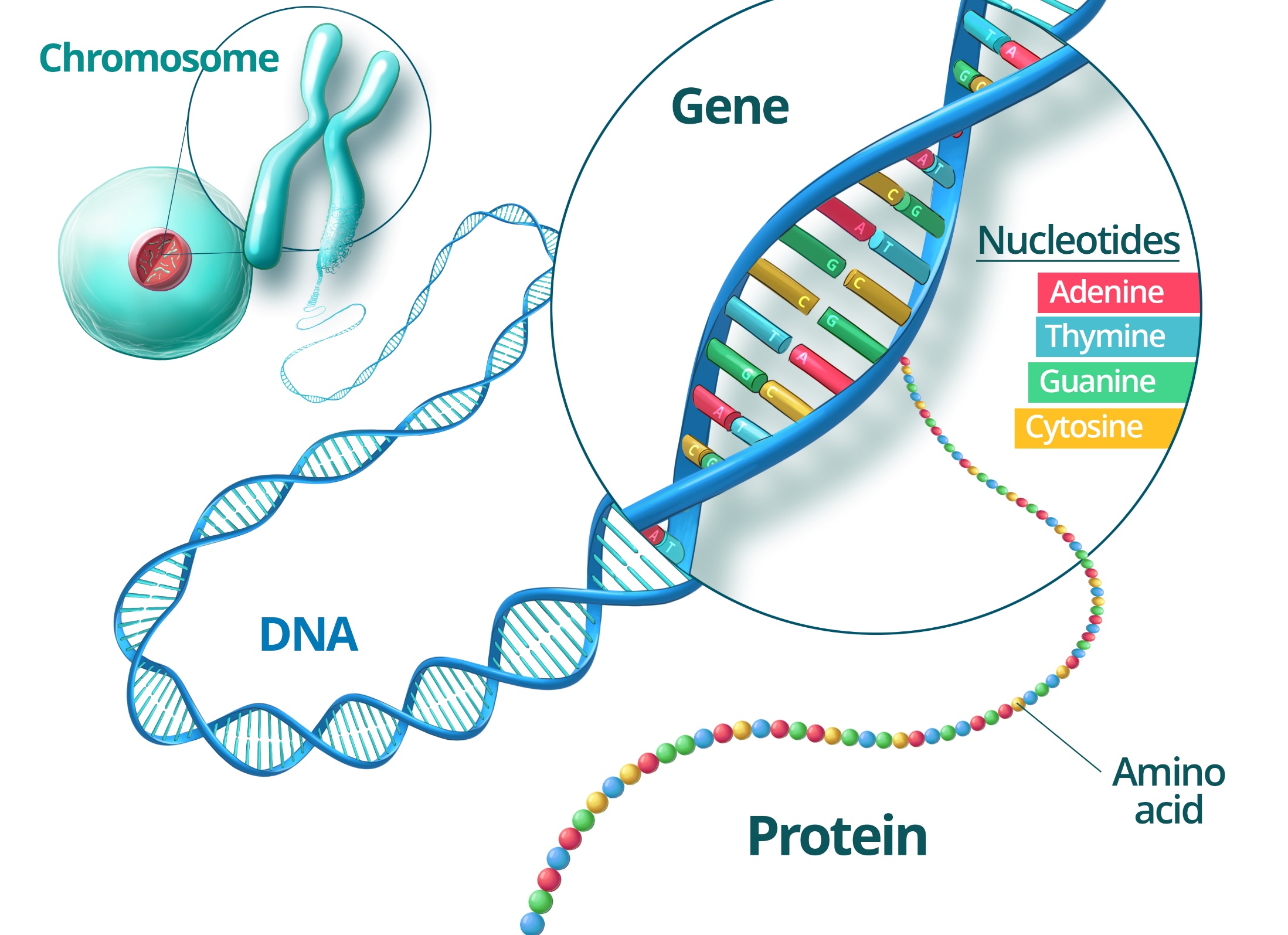 [Speaker Notes: Mots clés : Cellule Chromosome Gène ADN Protéine

Fusionner Cellule 1 avec noyau 1
Protéine 1]
5 – Human body
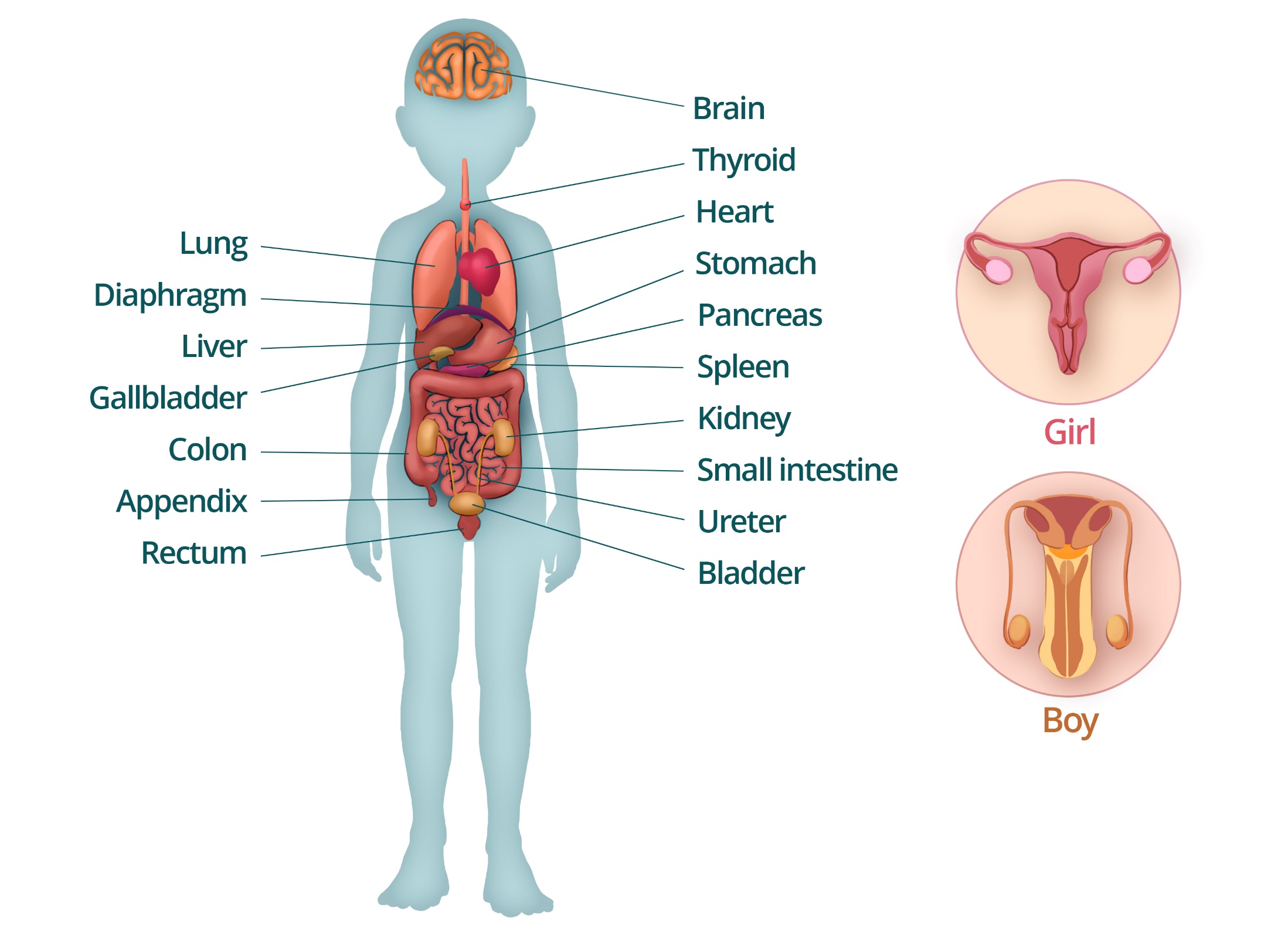 [Speaker Notes: Mots clés : Corps humain Organes Planche anatomique

Bonhomme enfant asexué
Enlever rose et bleu]
6 – Cellular Differentiation
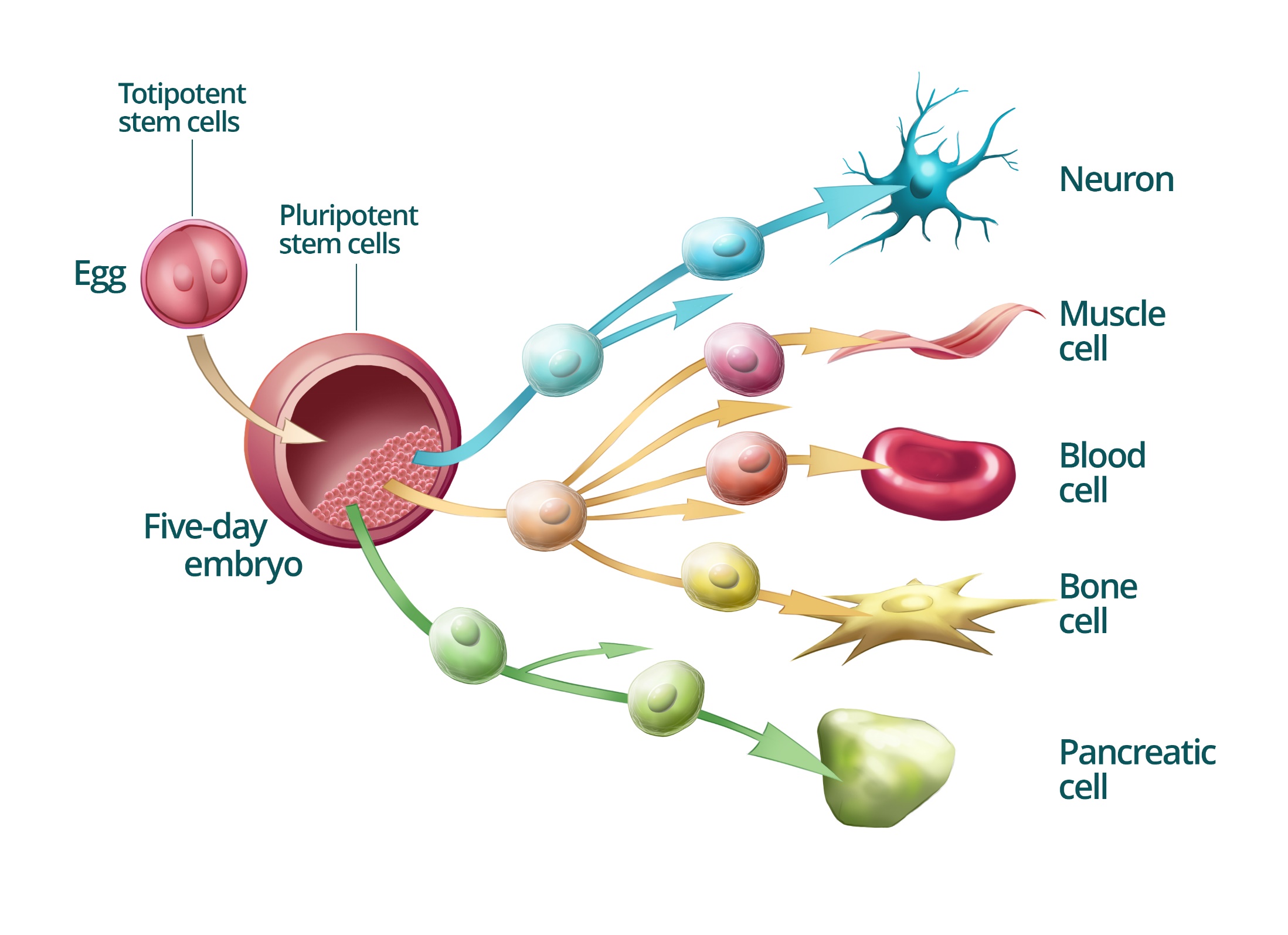 [Speaker Notes: Mots clés : Cellule Division Spécialisation	Pluripotente Totipotente]
7 - Cell and its nucleus
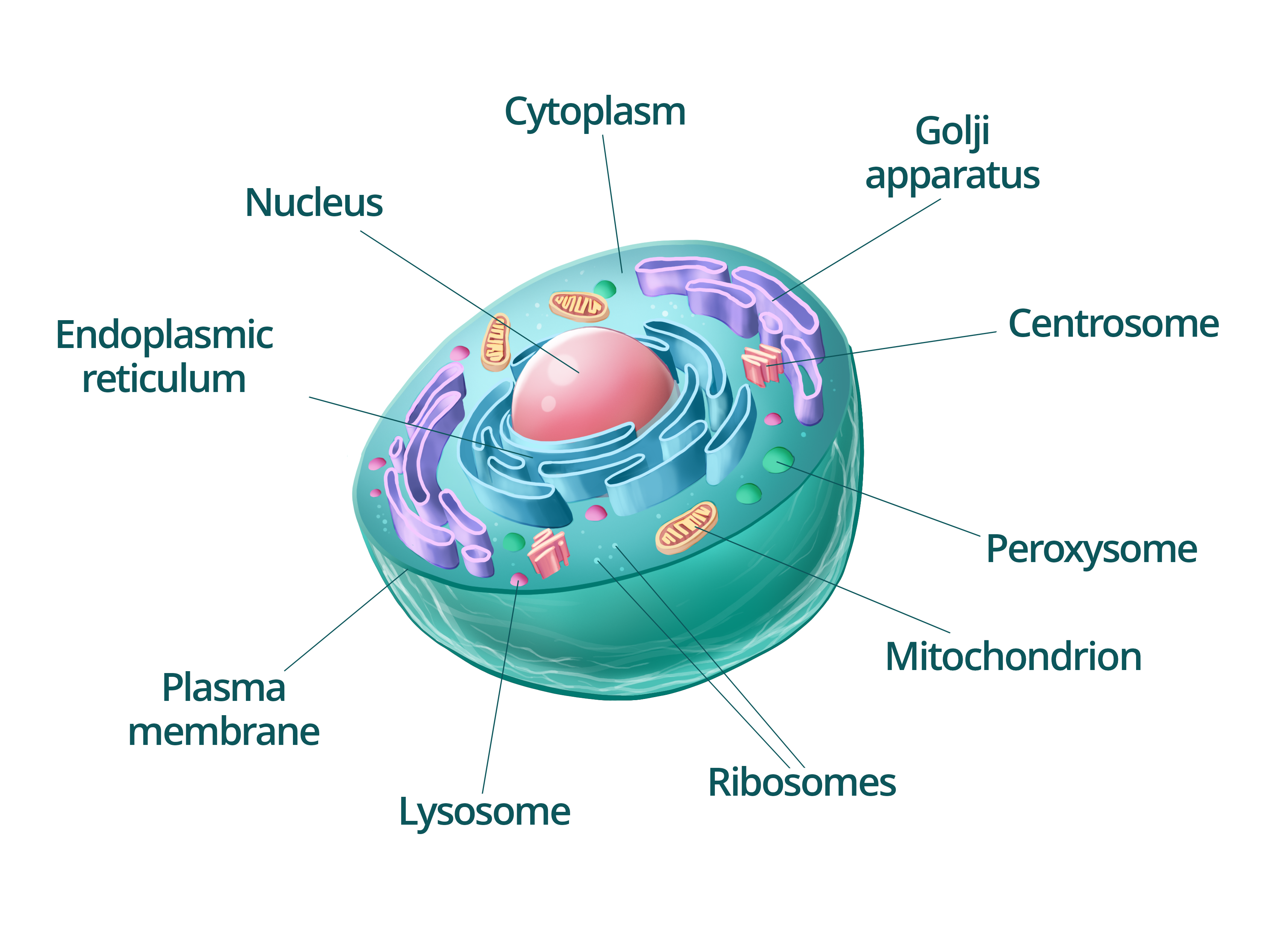 [Speaker Notes: Mots clés : Cellule Organite Mitochondrie Cytoplasme Noyau

Cellule 2]
8 – Muscle cell
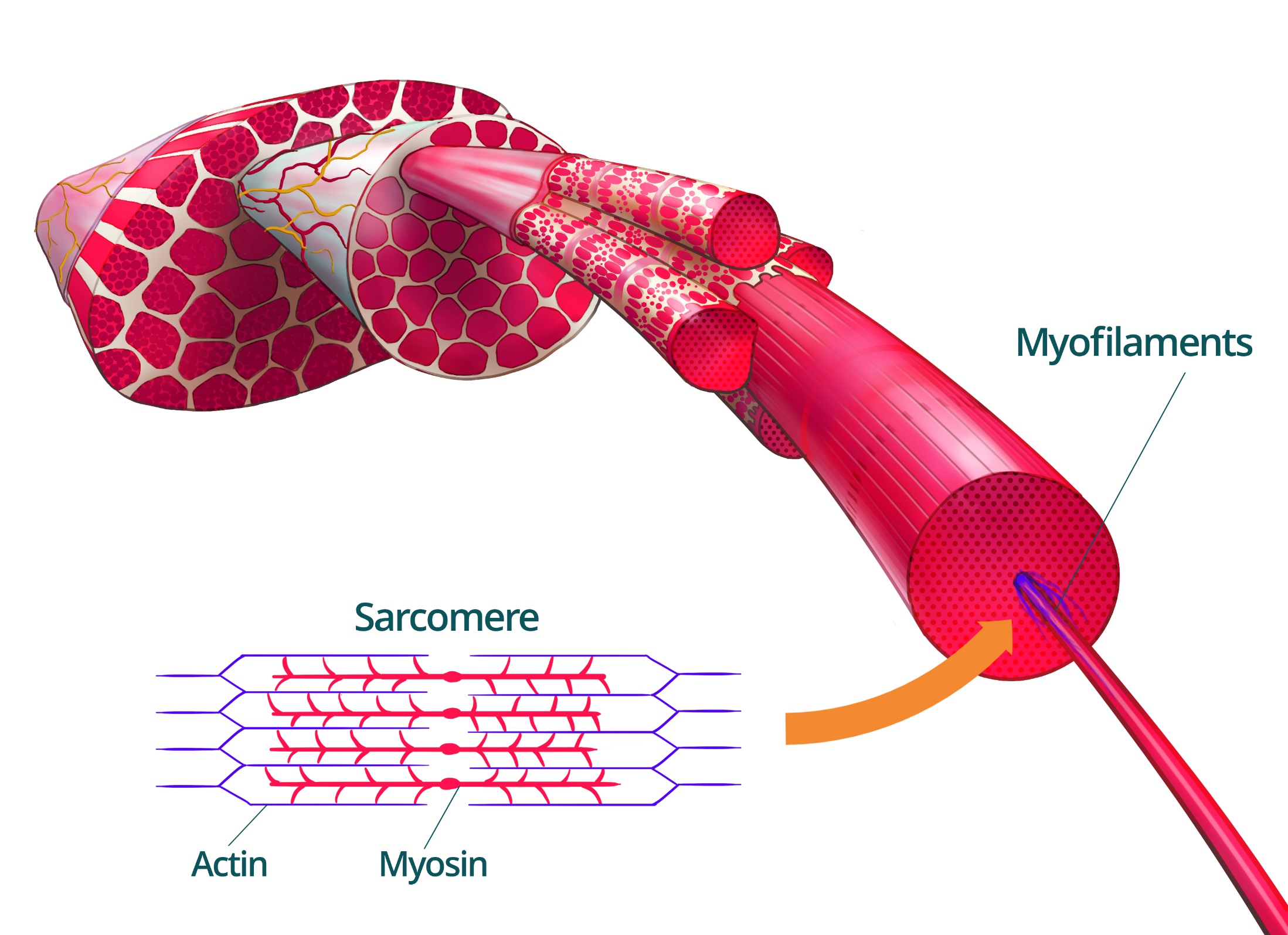 [Speaker Notes: Mots clés : Cellule musculaire Muscle Sarcomère Myofilament 

Cellule 3]
9 – Male Karyotype
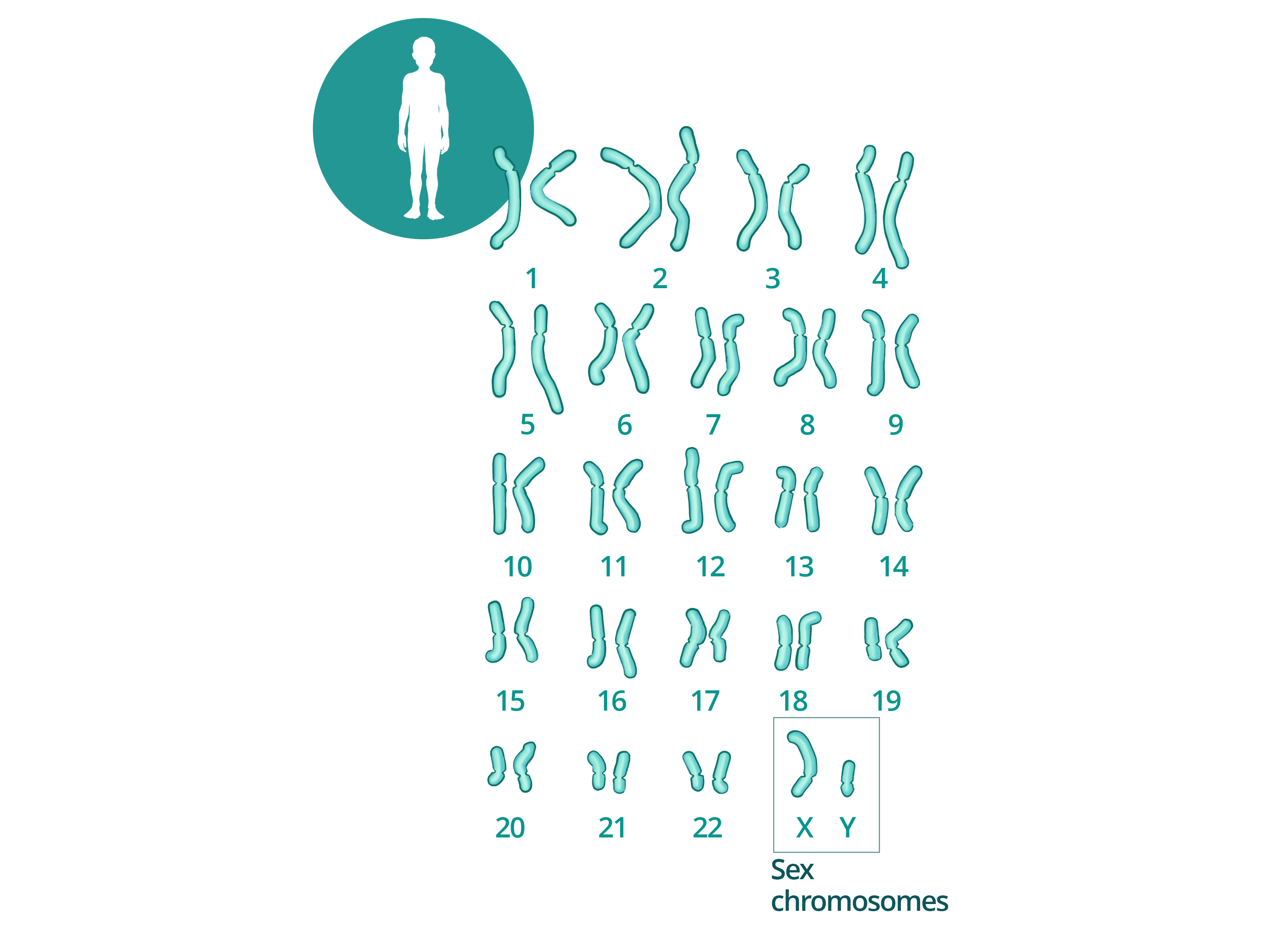 [Speaker Notes: Mots clés : Caryotype Chromosomes Masculin Homme

Avatar 1
Caryotype 1]
10 – Female karyotype
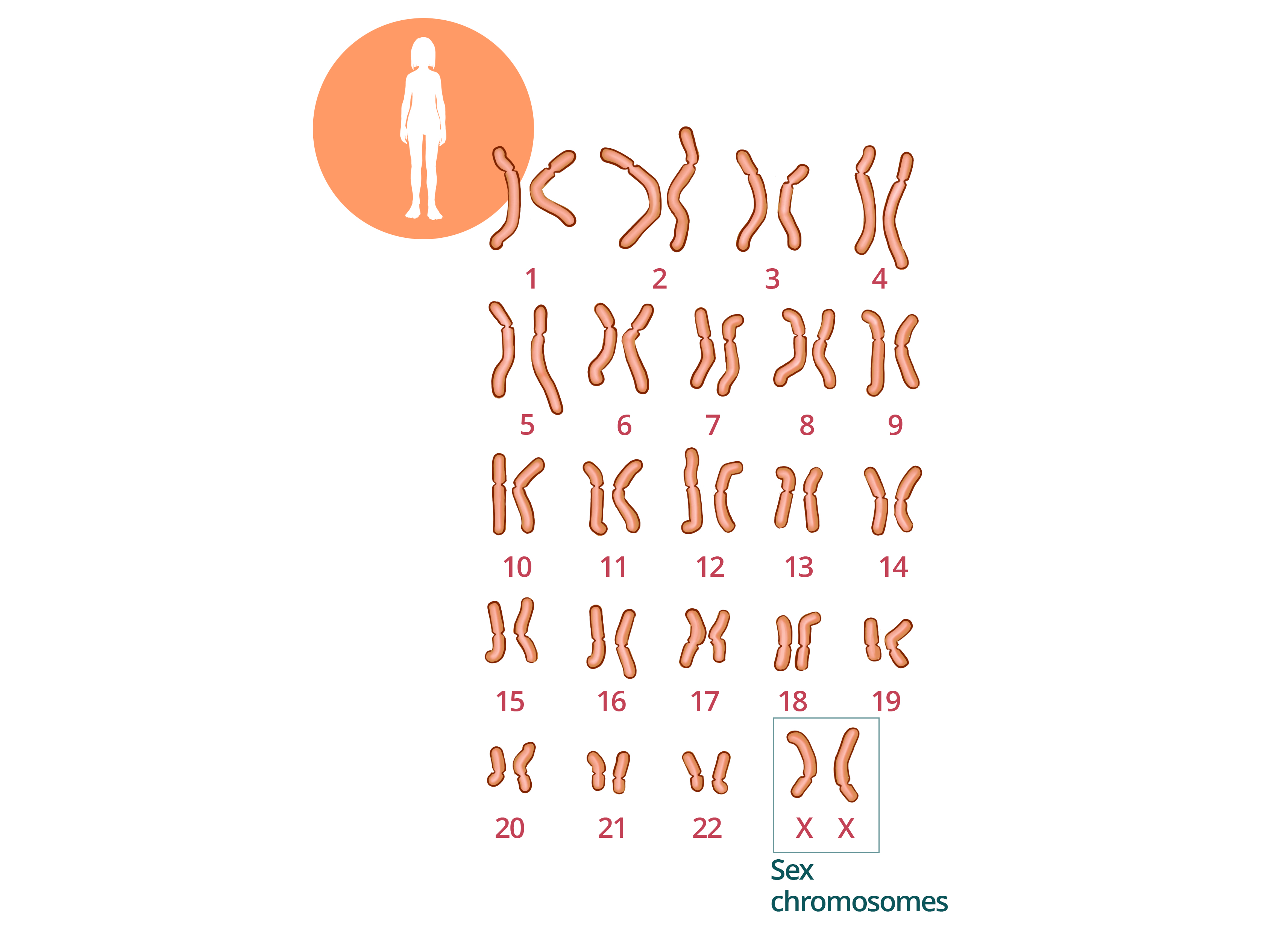 [Speaker Notes: Mots clés : Caryotype Chromosomes Féminin Femme

Avatar 2
Caryotype 2]
11 - Fertilization
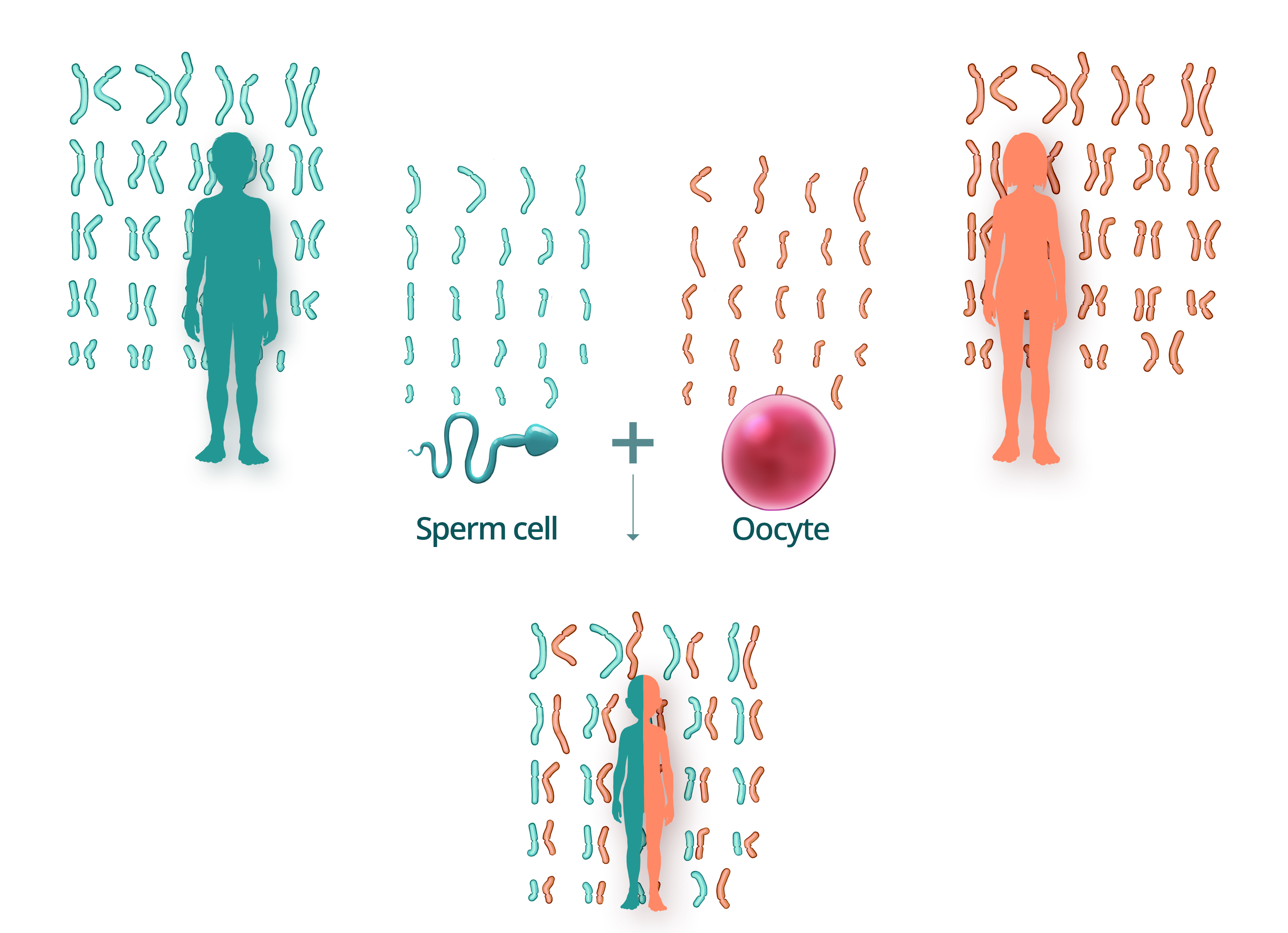 [Speaker Notes: Mots clés : Fécondation Spermatozoïde Ovocyte Chromosome Caryotype

Avatar 1 et avatar 2
Caryotype 1 et 2 en couleur 

Ovocyte + demi caryotype 2
Spermatozoïde (agrandir la tête et diminuer le flagelle comme dans la diapo 40)  + demi caryotype 1 

Avatar 4 + fusion demi caryotype 1 demi caryotype 2]
12 - Mitosis
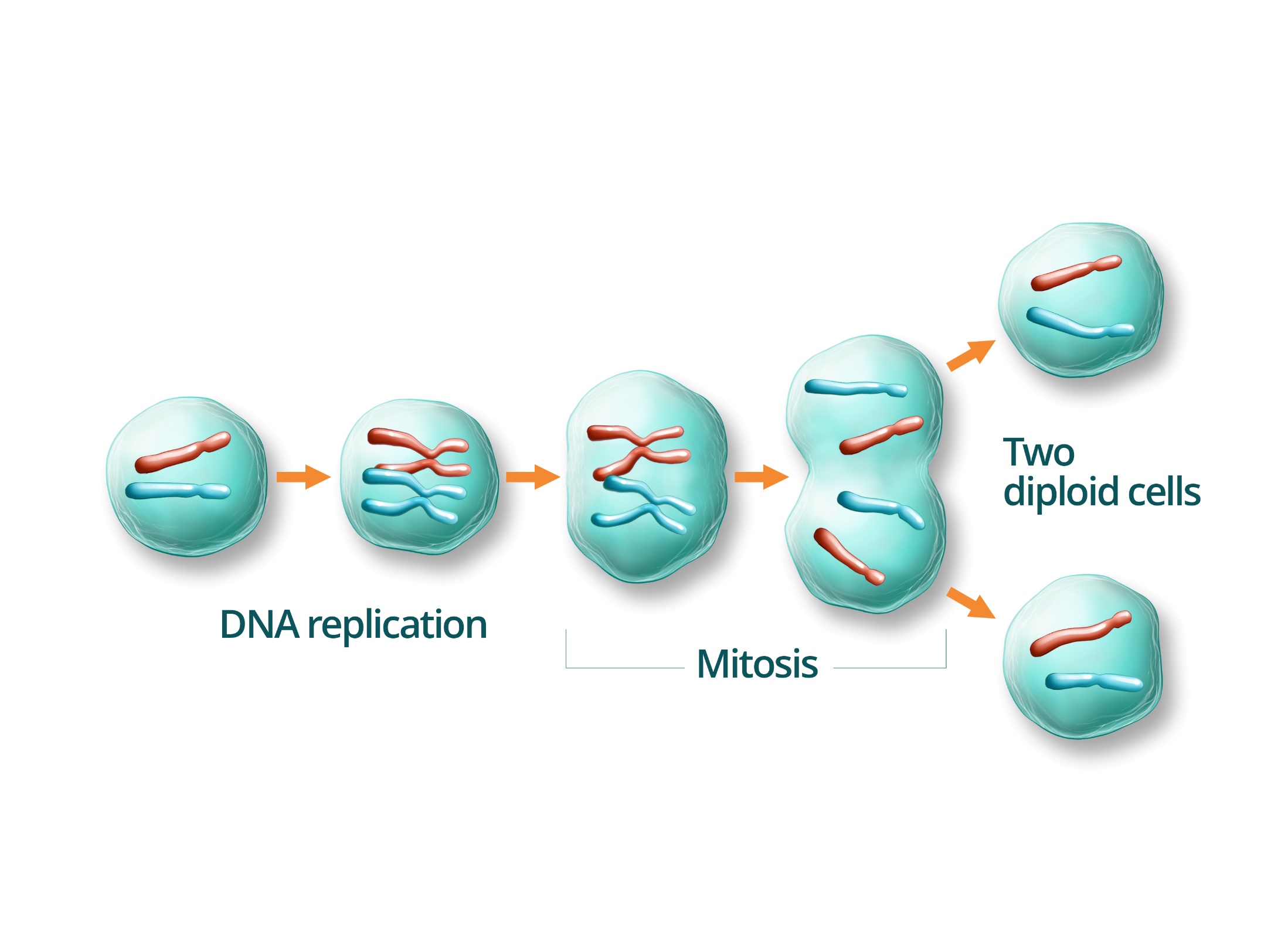 [Speaker Notes: Mots clés : Mitose Division

Cellule 1 + chromosomes 1
(bien différencier avec couleurs)
Puis chromosome 2
Puis chromosomes 1]
13 – DNA replication
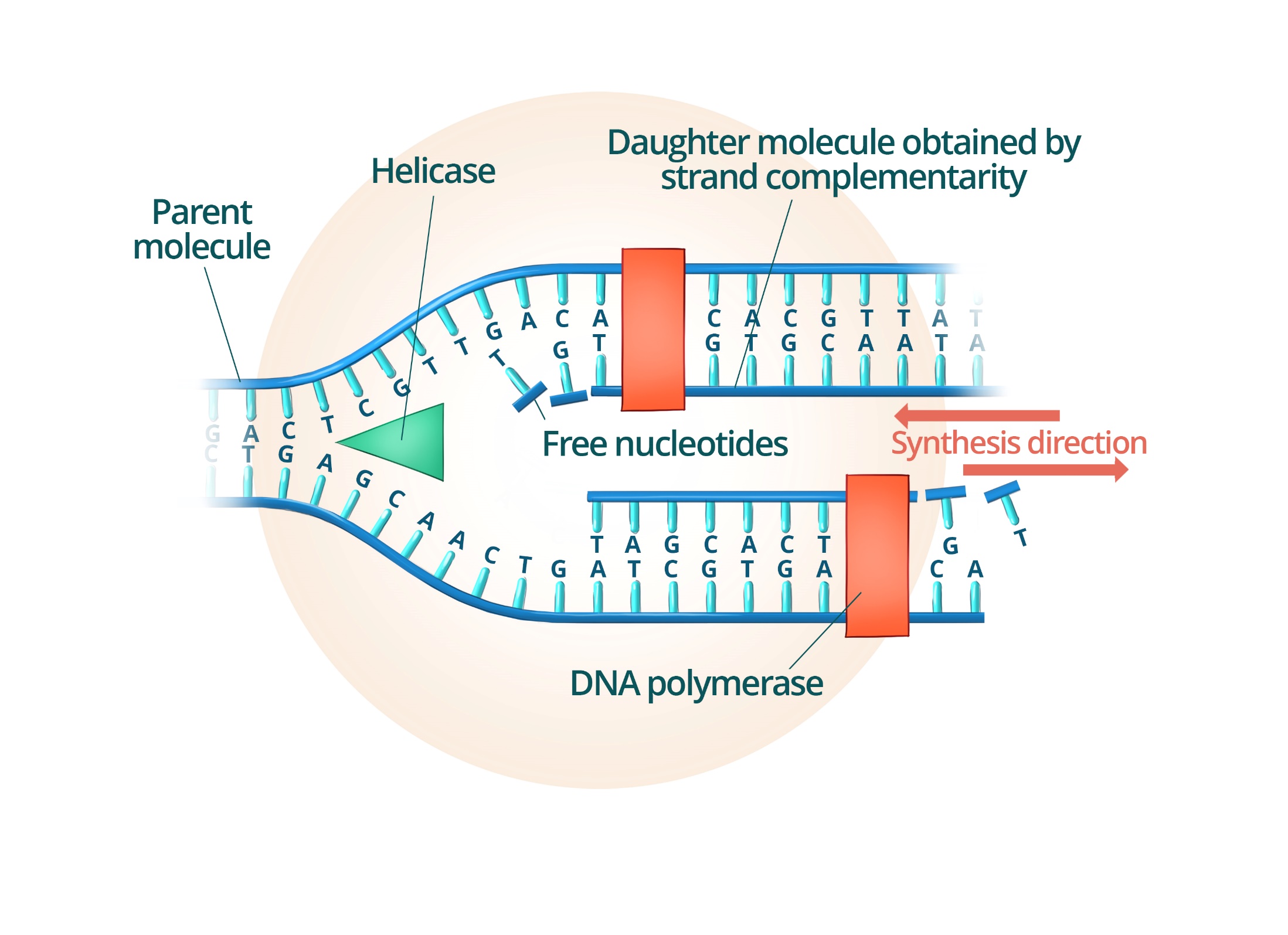 [Speaker Notes: Mots clés : Réplication ADN Nucléotide

Mettre les lettres à l’endroit 
Pas de couleur sexe

https://www.google.com/url?sa=i&url=http%3A%2F%2Fwww.mabiologie.com%2F2016%2F01%2FreplicationADN.html&psig=AOvVaw3HXv9MgYWNsbLeHhztBB6v&ust=1614426382987000&source=images&cd=vfe&ved=0CAIQjRxqFwoTCIiV-Y-9h-8CFQAAAAAdAAAAABAU]
14 - Meiosis
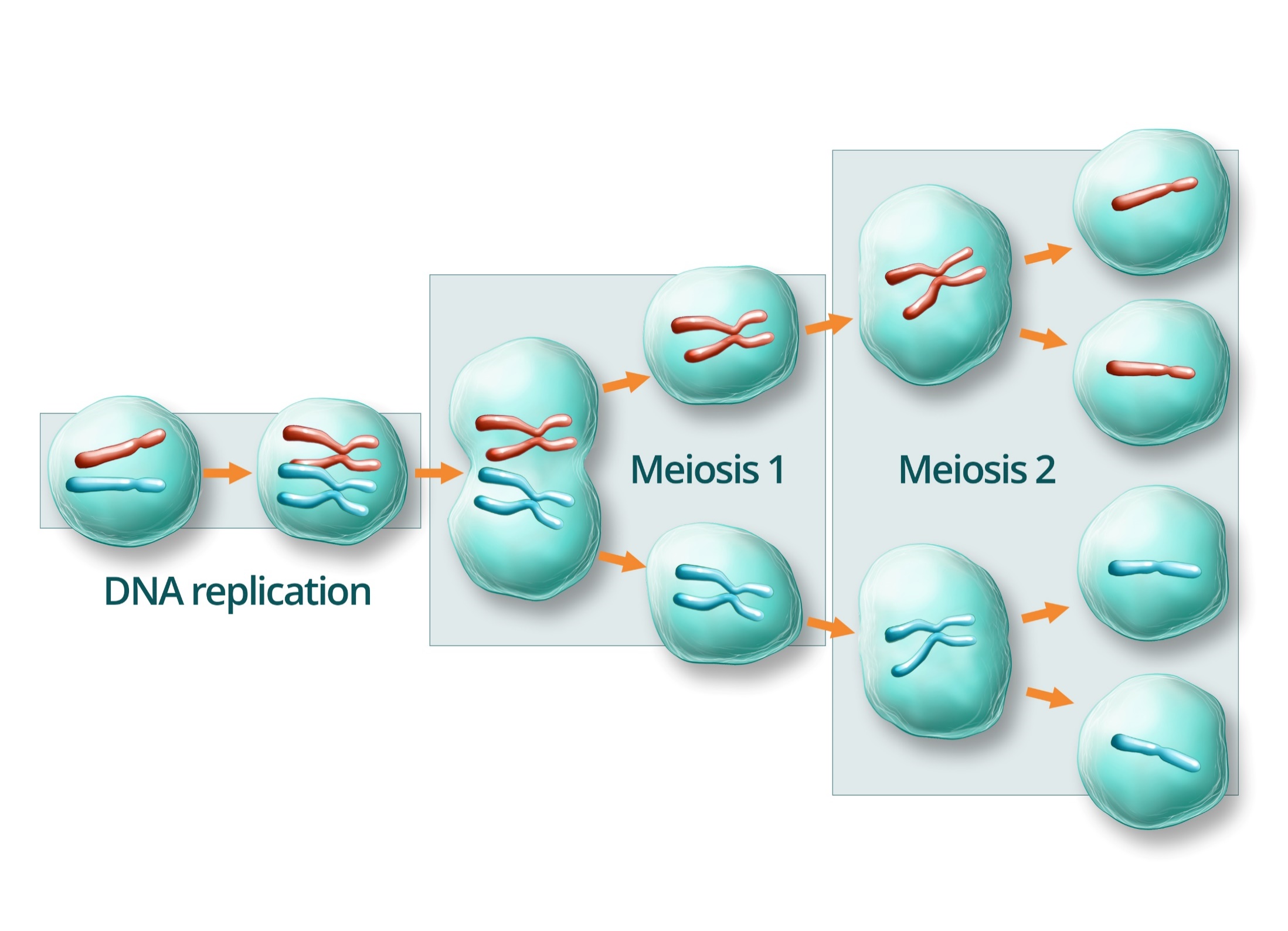 [Speaker Notes: Mots clés : Méiose Division

Cellule 1 + chromosomes 1
(bien différencier avec couleurs)
Puis chromosome 2
Puis chromosomes 1]
15 - Crossing over
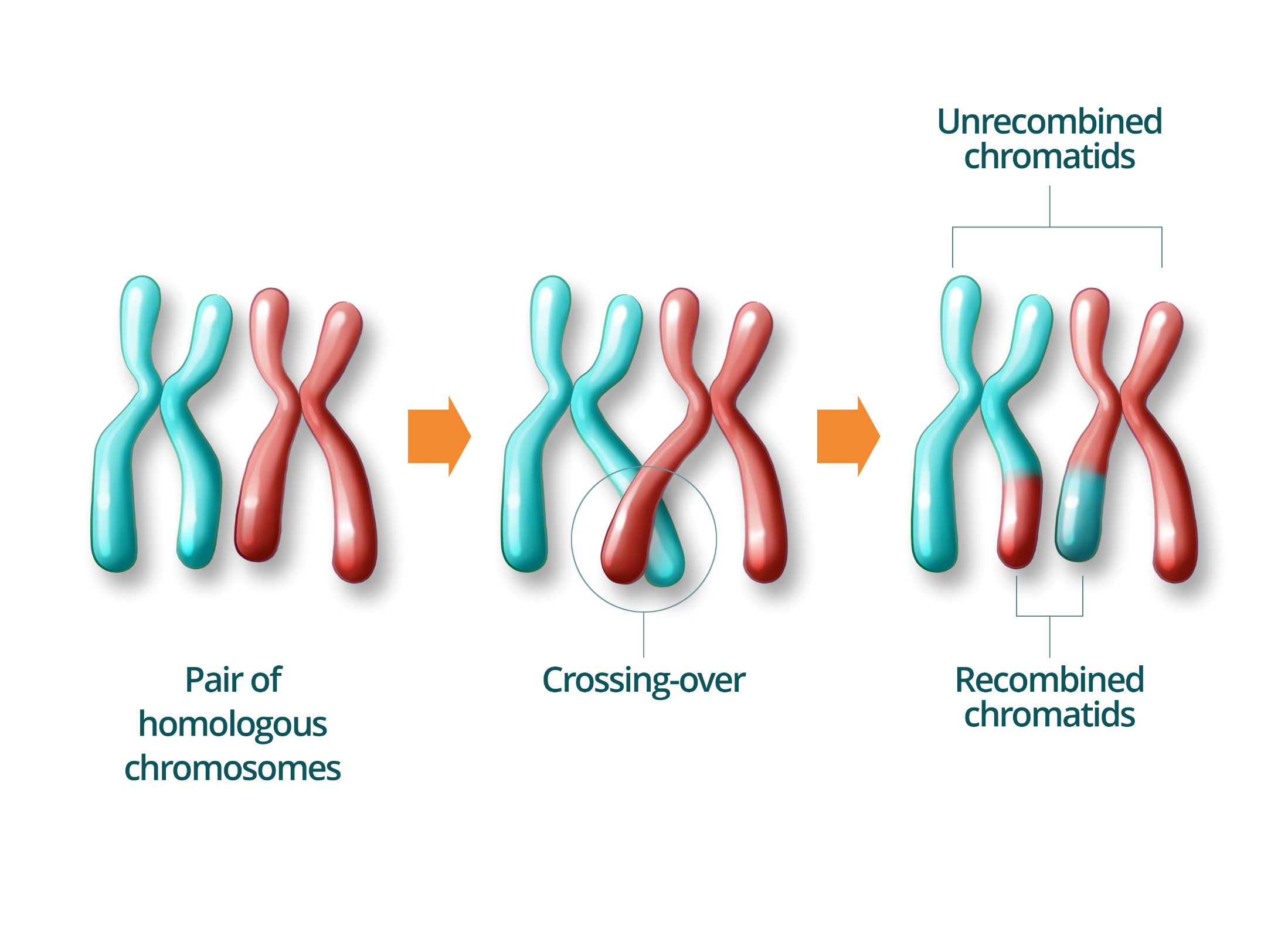 [Speaker Notes: Mots clés : Crossing Over Recombinaison

Chromosomes 2 
Bien garder les couleurs]
16 - Exons and introns
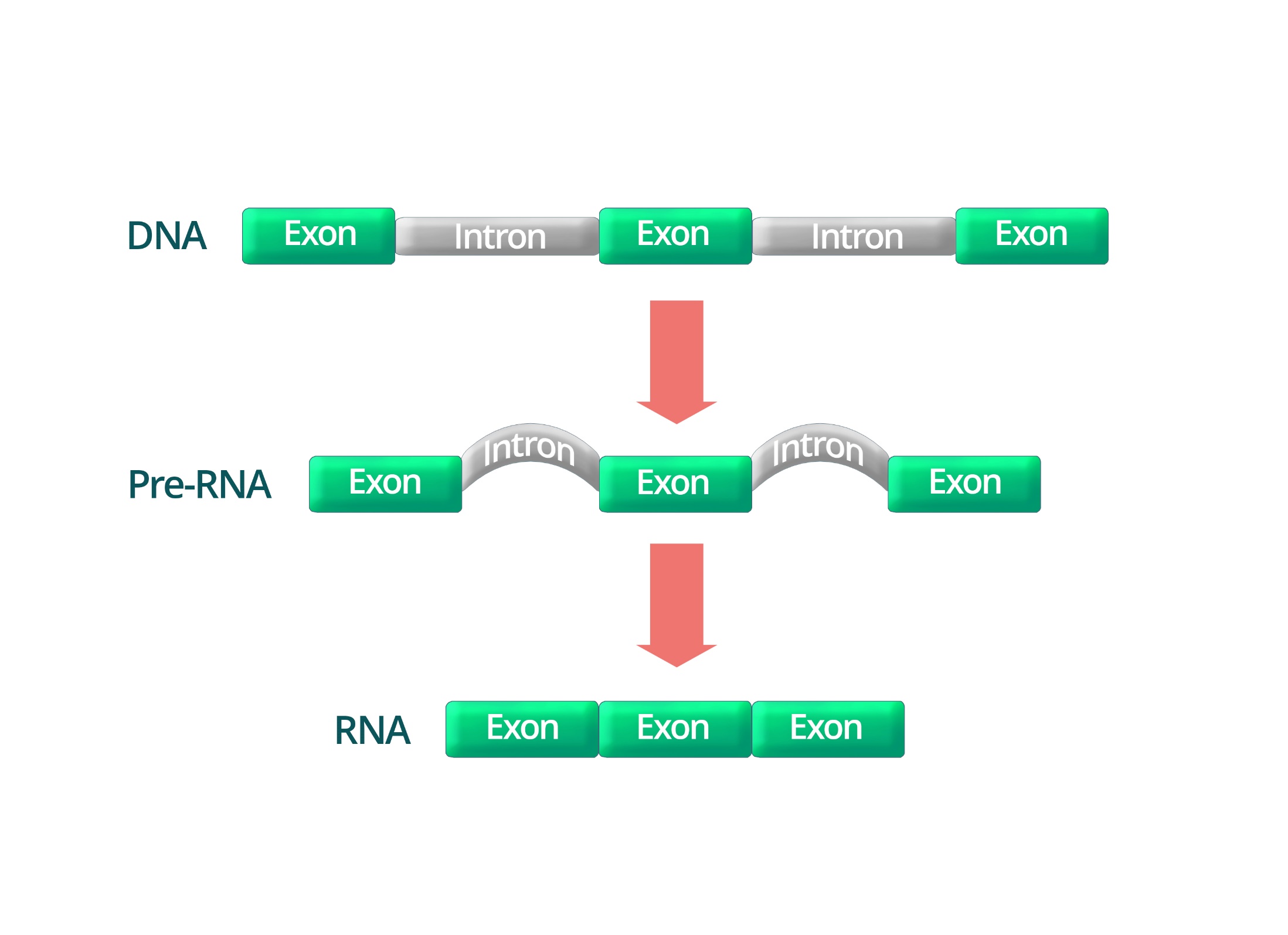 [Speaker Notes: Mots clés : Exon Intron Epissage ADN ARN

Exon 1
Intron 1]
17 – Alternative splicing
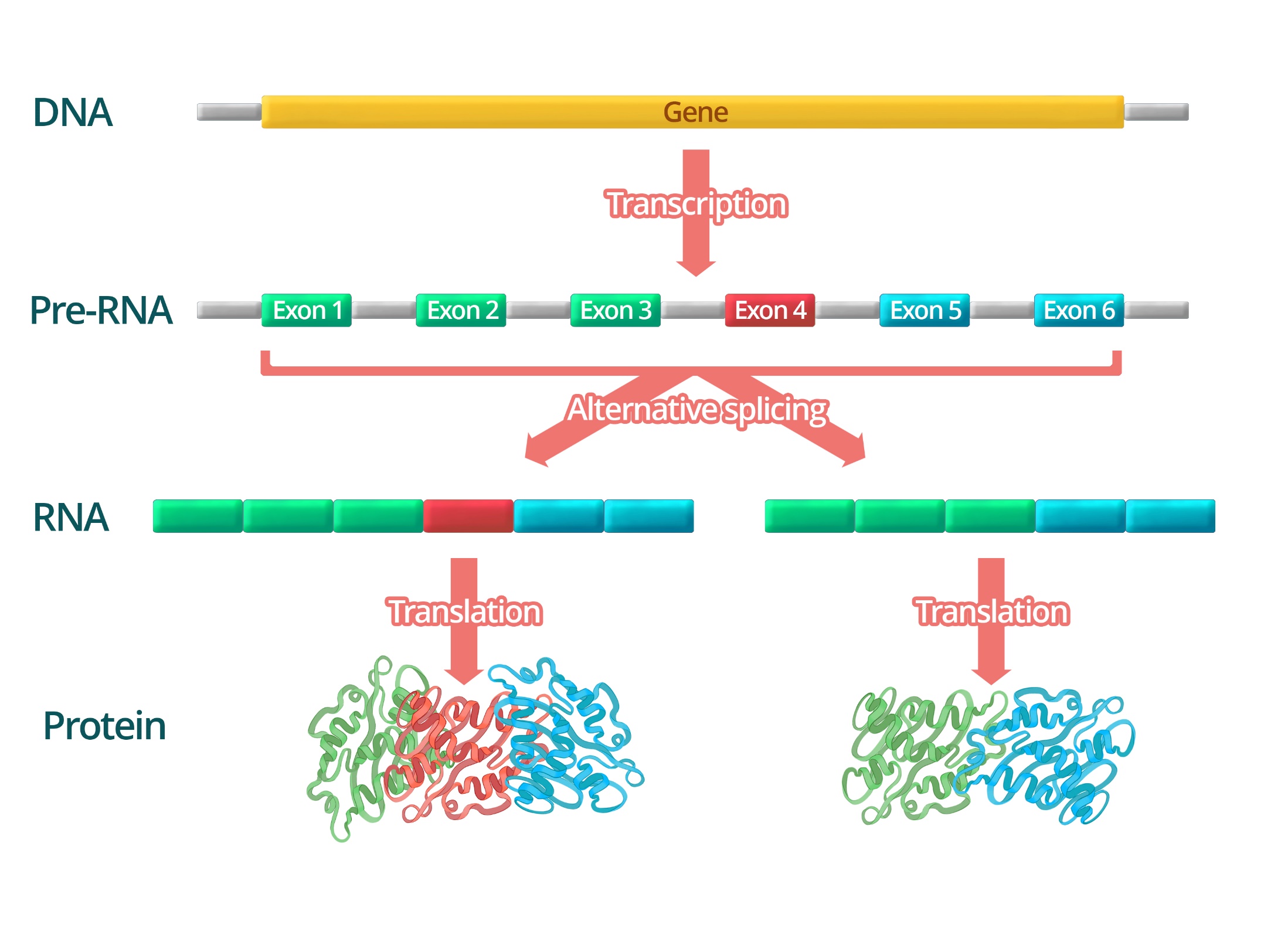 [Speaker Notes: Mots clés : Exon Intron Epissage ADN ARN Transcription Traduction

Gene 1
Exon 1
Intron 1
Protéine 1 
Garder les couleurs]
18 - RNA
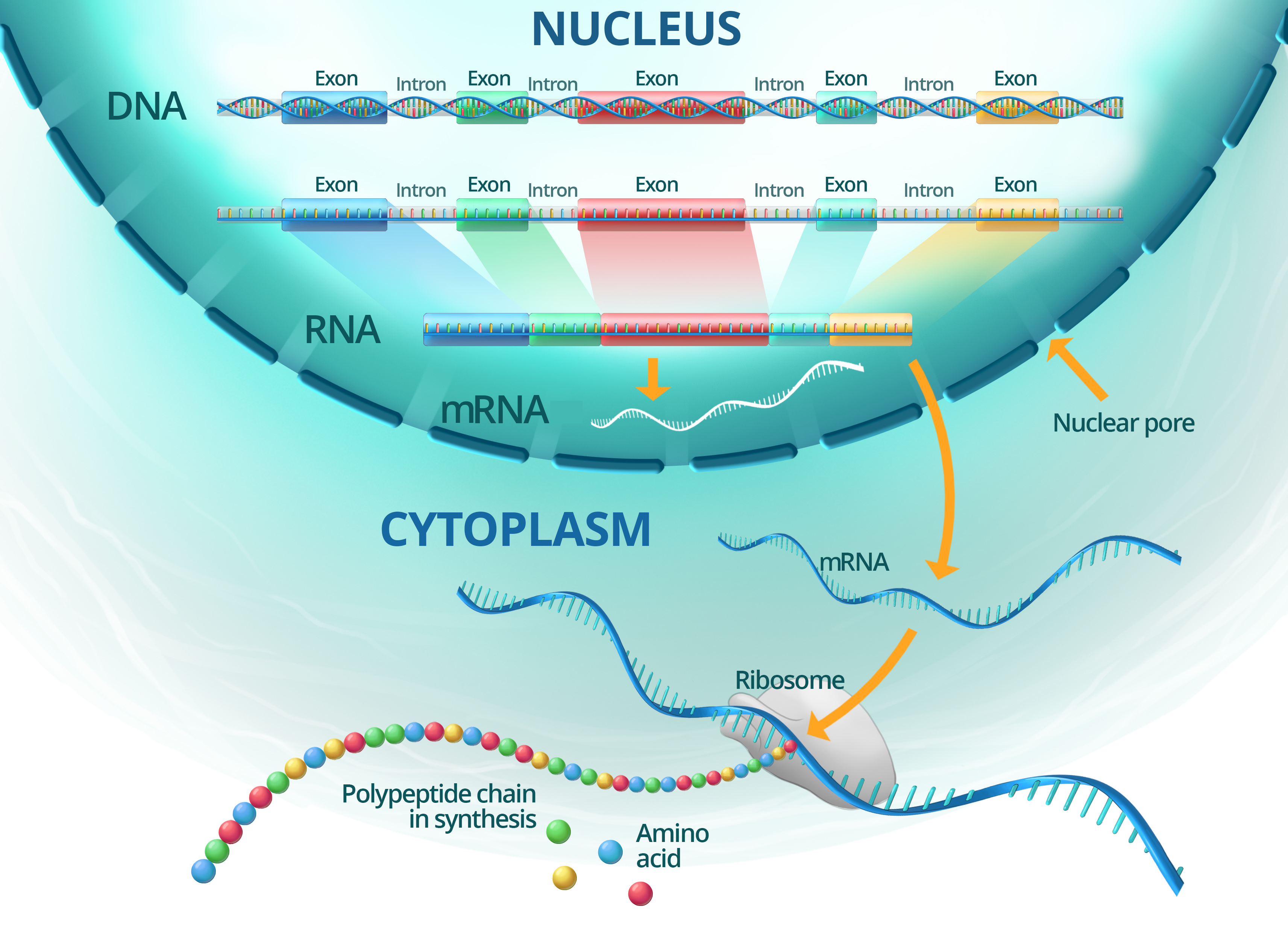 [Speaker Notes: ADN; transcription, ARN, traduction, protéine

Protéine 2]
19 – Genetic code
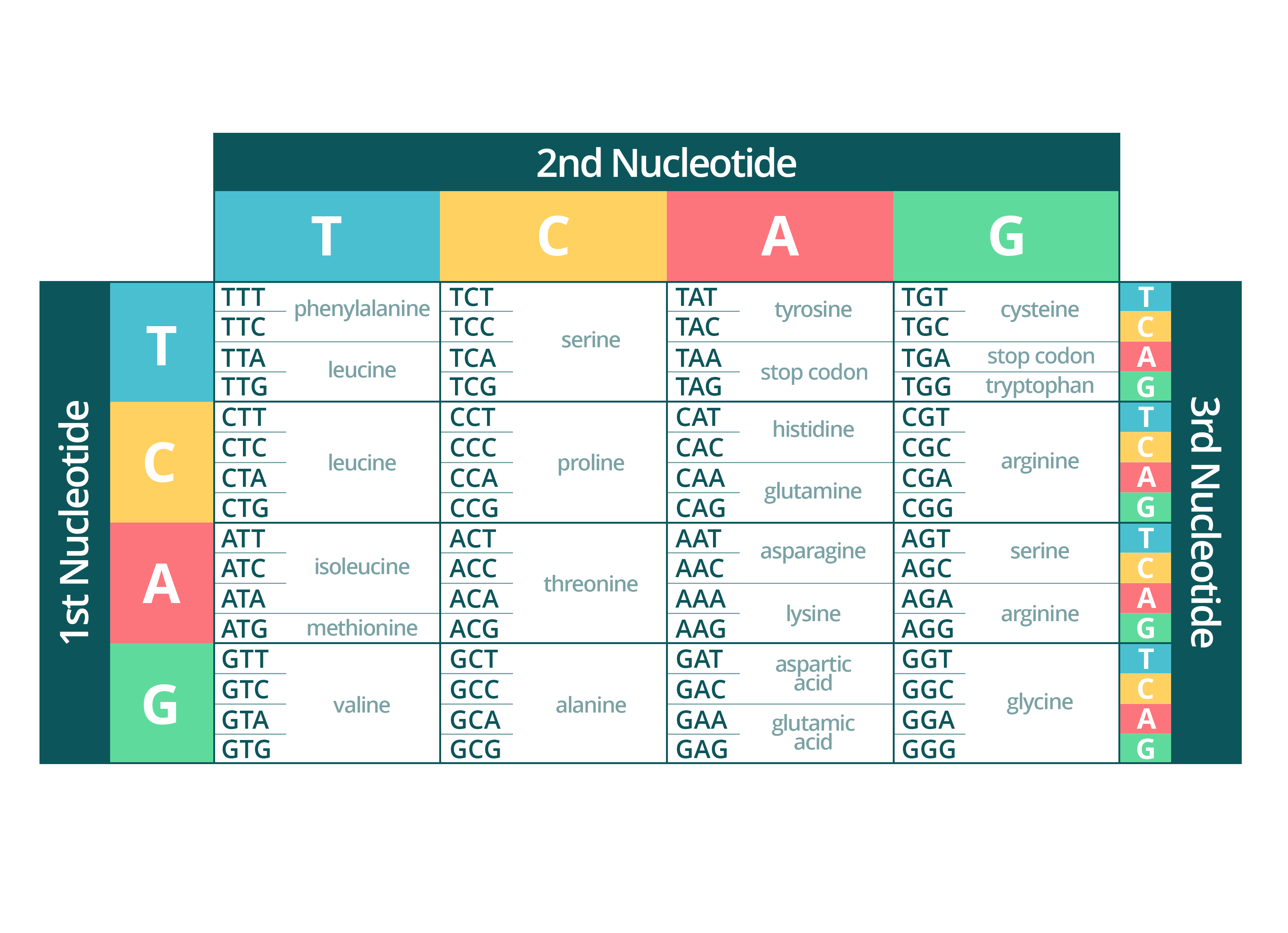 [Speaker Notes: Mots clés : Code génétique Nucléotide Acide aminé Codon Triplet]
20 - Exome versus genome
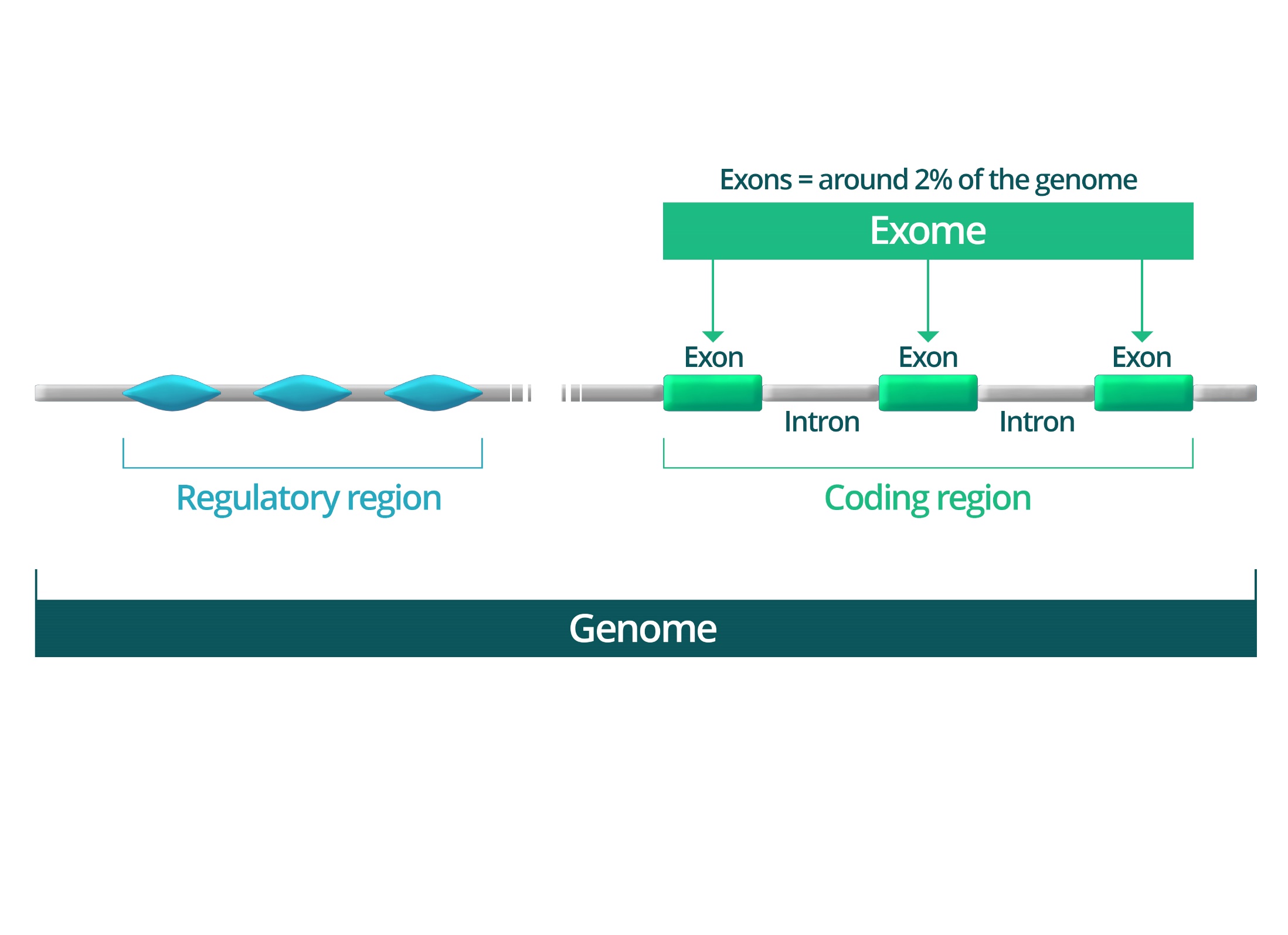 [Speaker Notes: Mots clés : Exon Intron Région régulatrice Exome Génome

Exon 1
Intron 1
Région régulatrice 1]
21 – DNA Conformation
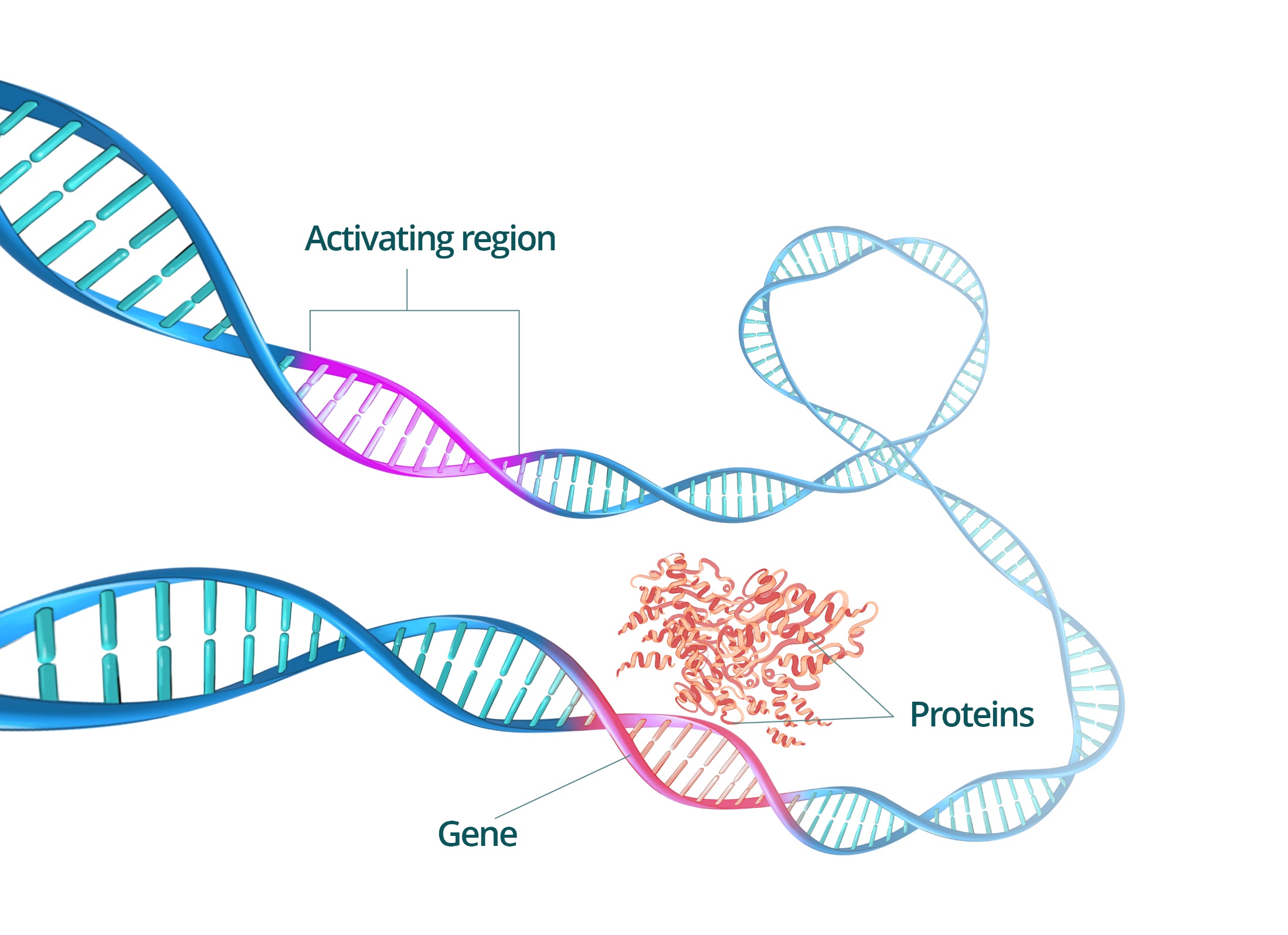 [Speaker Notes: Mots clés : ADN Conformation Régulatrice 3D Protéine

ADN 2]
22 - The genome in numbers
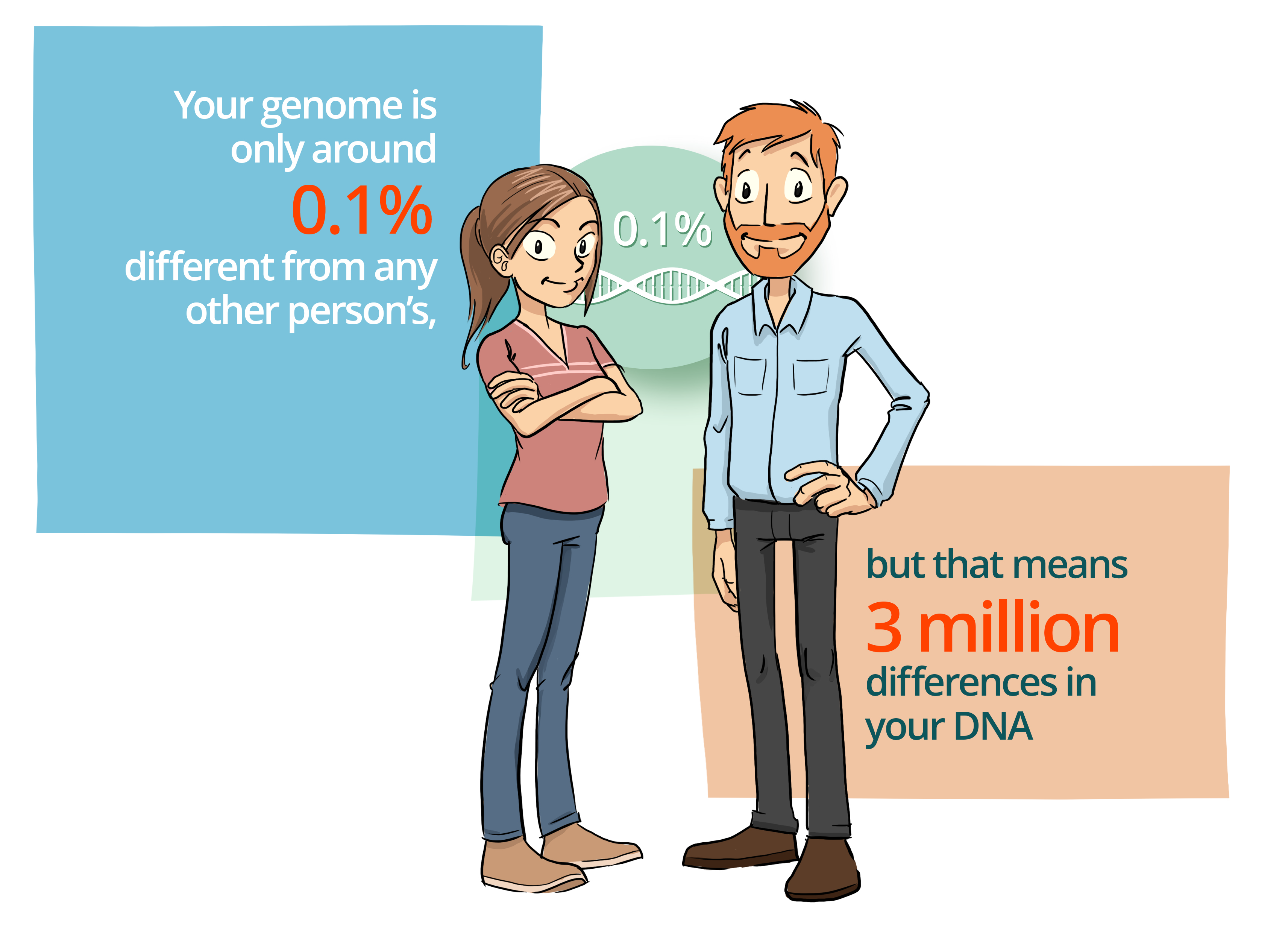 [Speaker Notes: Mots clés : Génome Différence Variabilité Variation

A traduire 
Avatar 1 et 2
Bien garder la bulle entre les 2]
23 - The genome in numbers
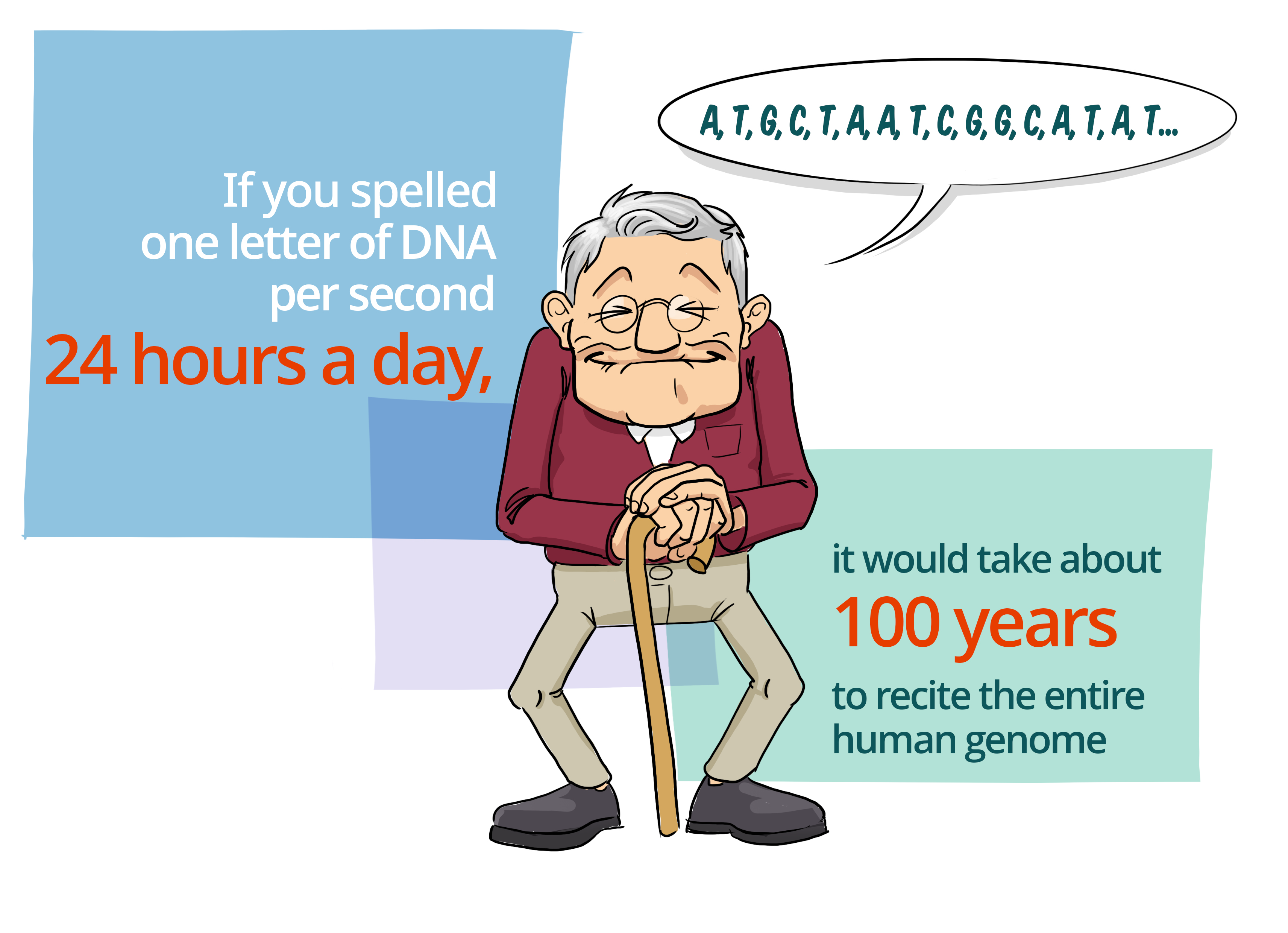 [Speaker Notes: Mots clés : Génome Temps

A traduire 

Avatar 5]
24 - The genome in numbers
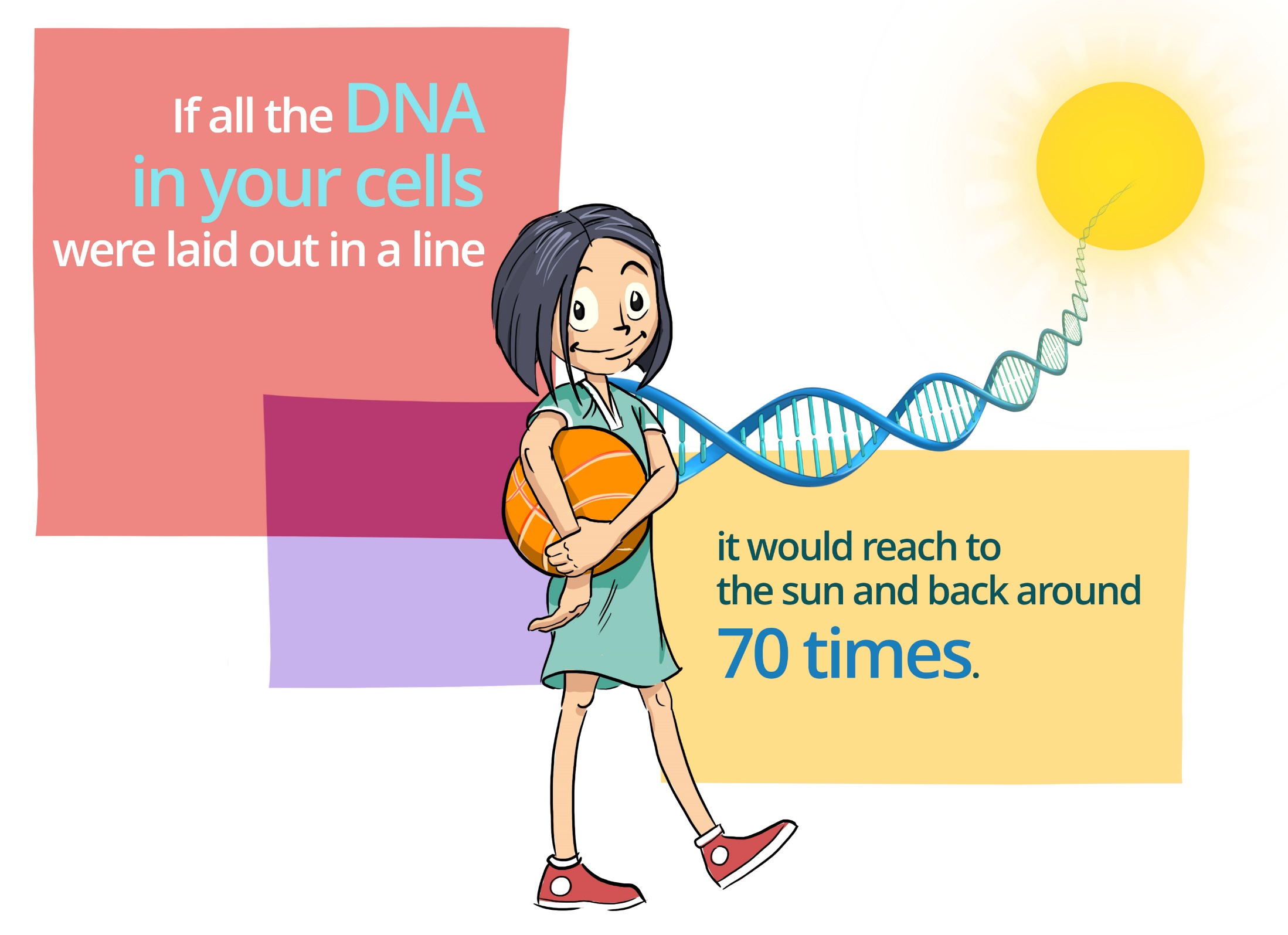 [Speaker Notes: Mots clés : Génome Longueur 

A traduire 

Avatar 4
Garder ADN 2 et soleil]
25 - The genome in numbers
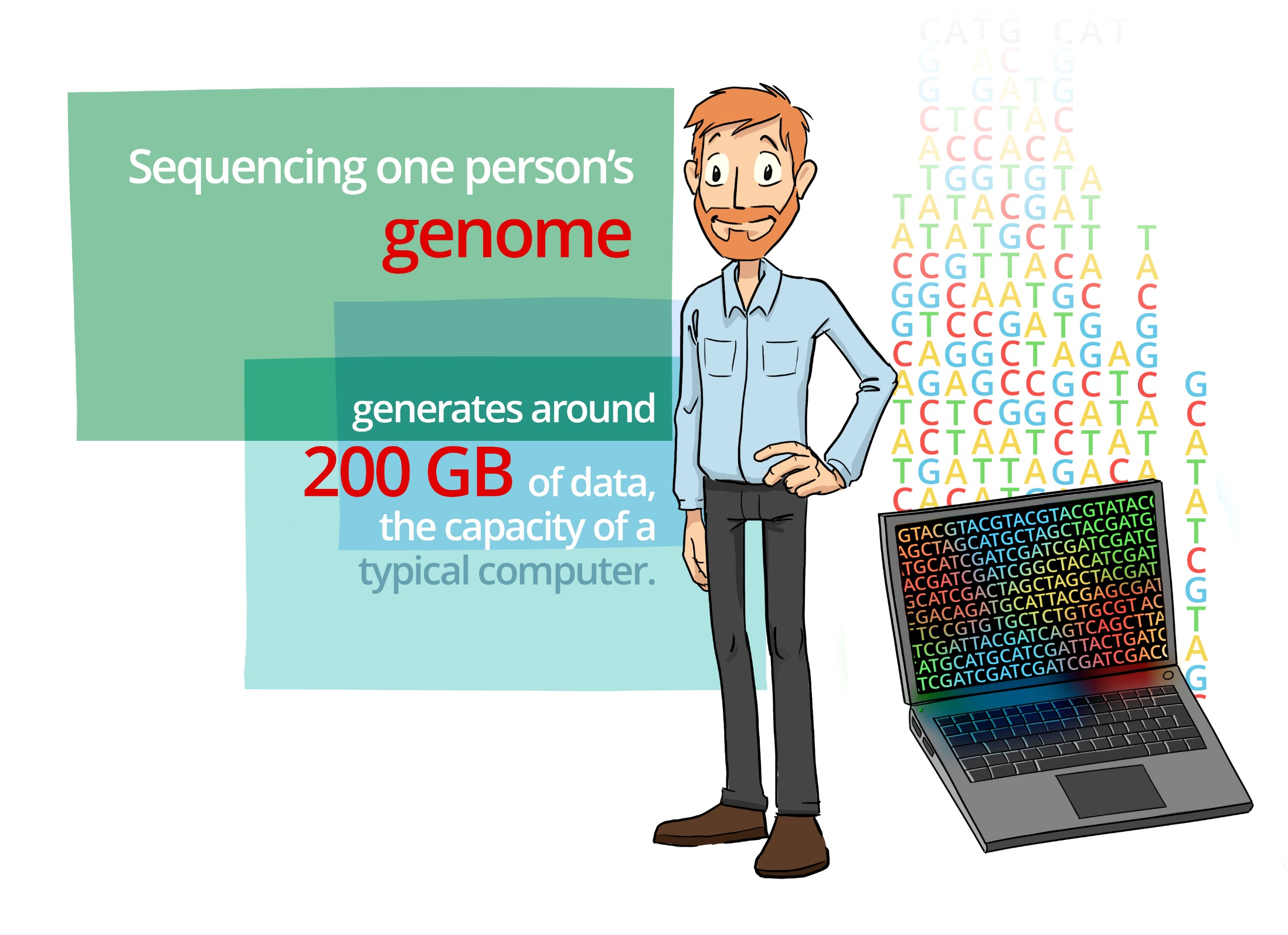 [Speaker Notes: Mots clés : Génome Data

A traduire 

Avatar 3]
26 - Inactivation of the X chromosome
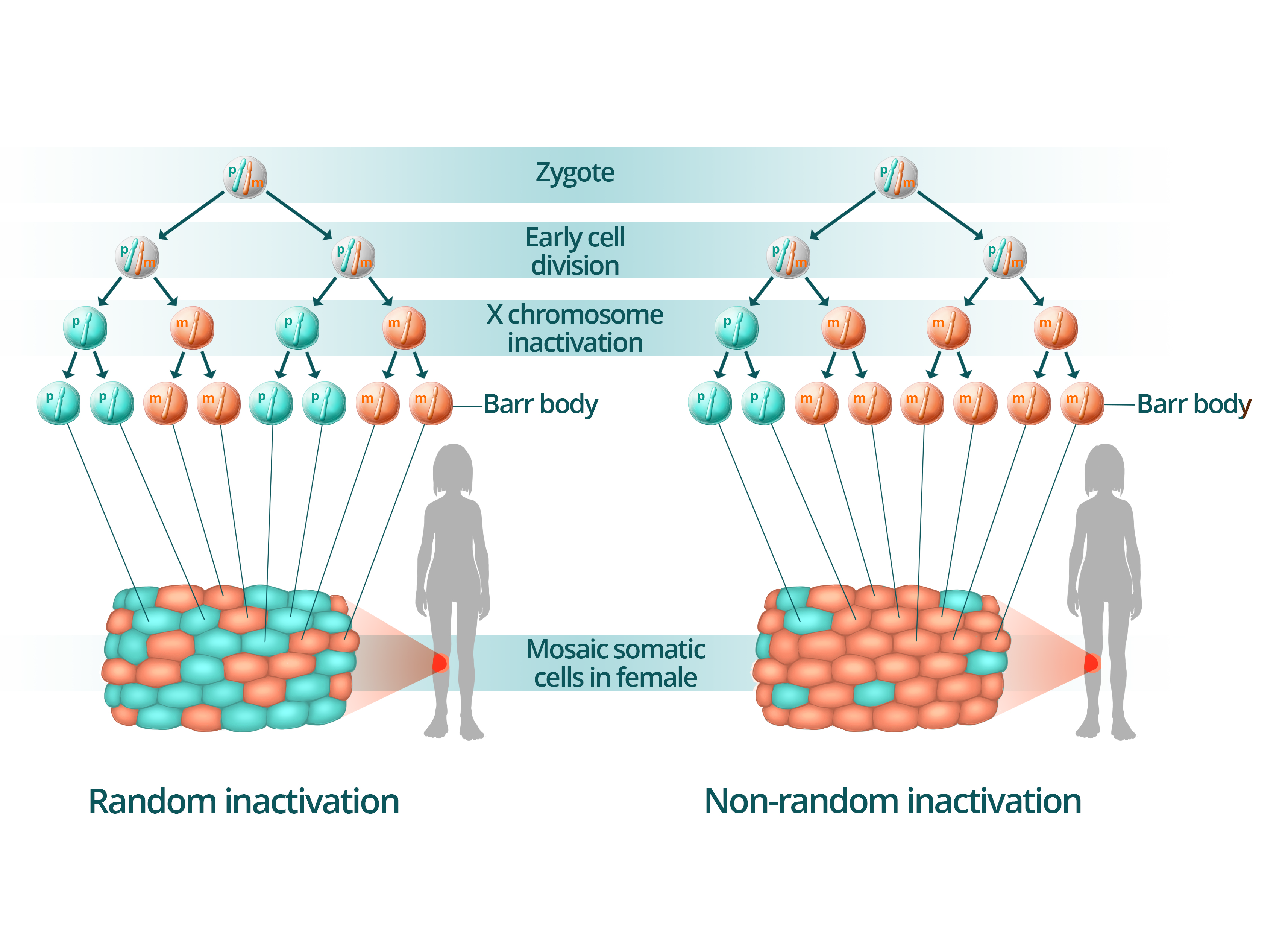 [Speaker Notes: Mots clés : Inactivation Chromosome X Lyonisation

Avatar 2
Cellules 1 avec chromosomes 1
Garder une différence de couleurs]
27 – Mitochondrial DNA
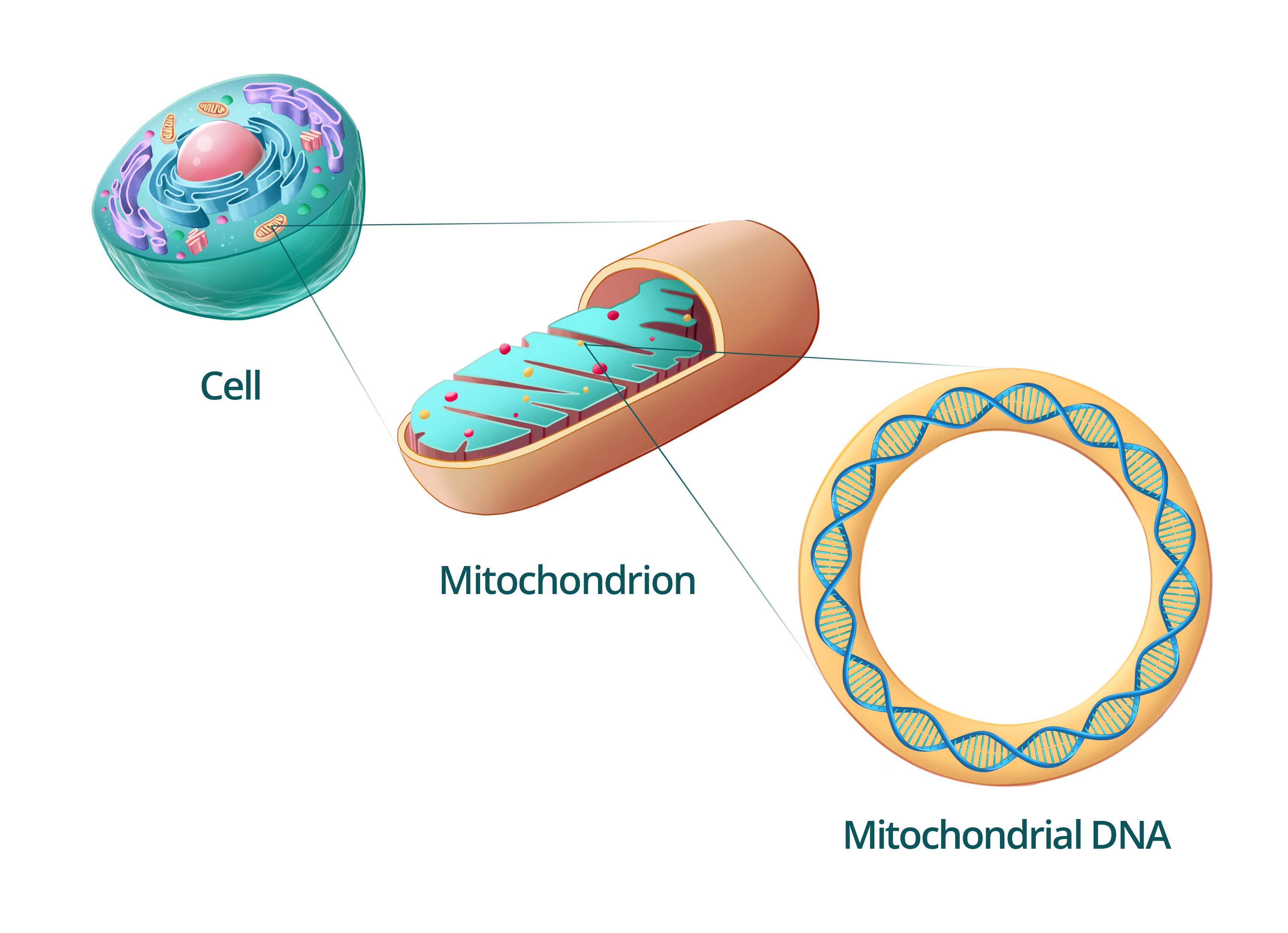 [Speaker Notes: Mots clés : ADN mitochondrial Mitochondrie

Cellule 2
Mitochondrie 1
ADN mitochondrial 1]
II- Mode d’hérédité
II - Patterns 
of Inheritance
29 - Autosomal dominant inheritance: 1 affected parent
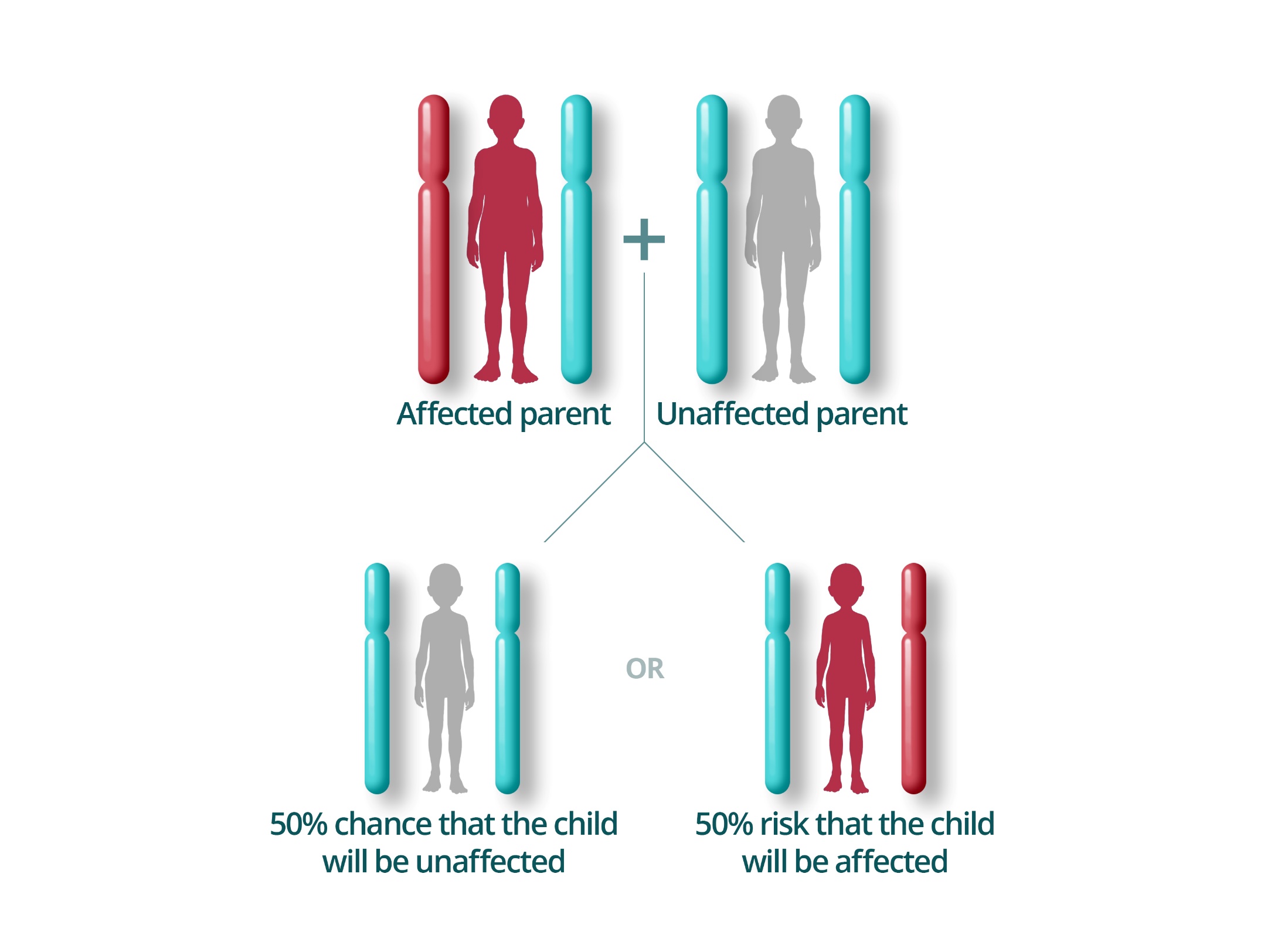 [Speaker Notes: Mots clés : Transmission Autosomique Dominant AD

Avatar 3 en haut 
Avatar 4 en bas]
30 - De novo variation
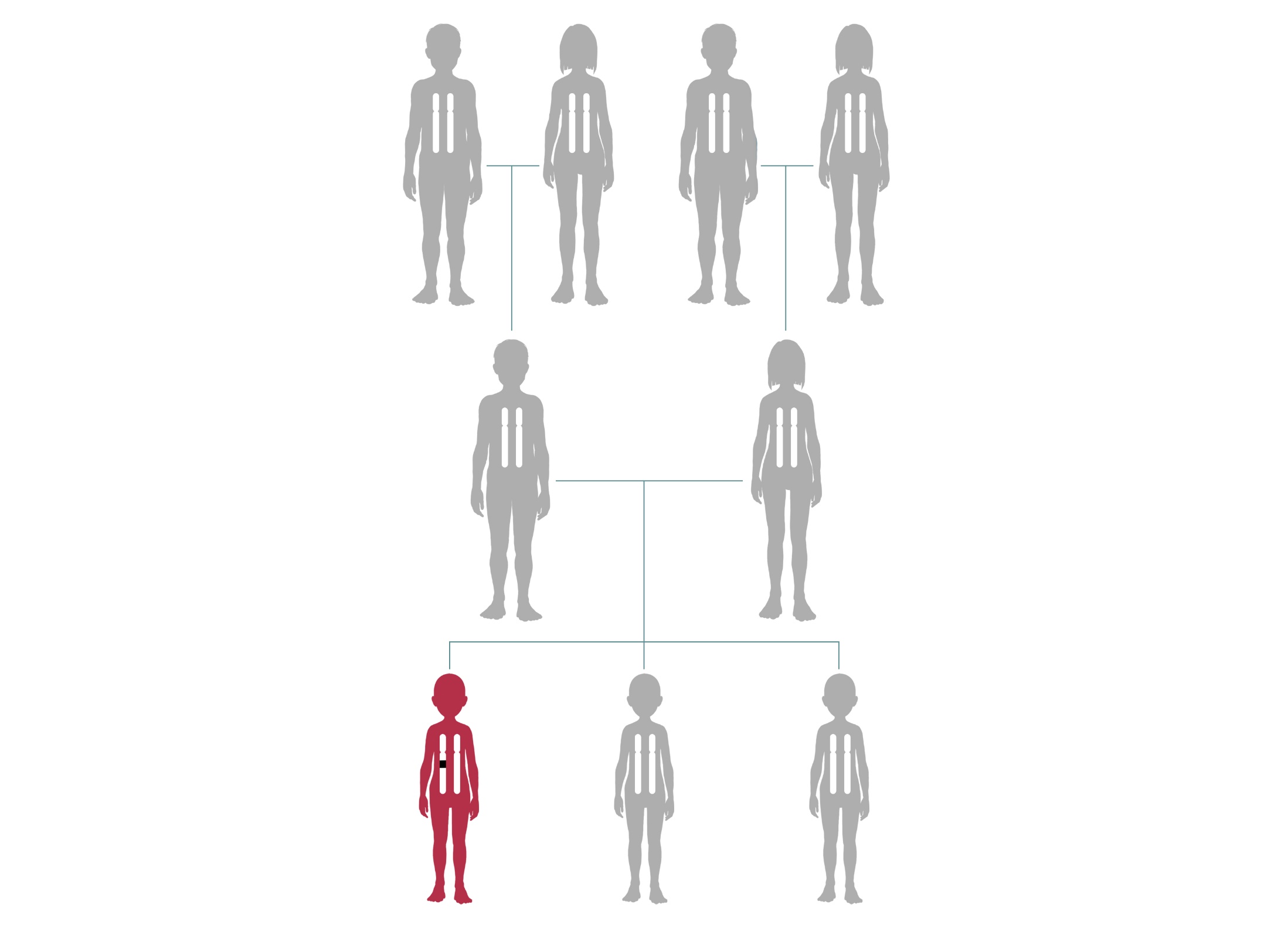 [Speaker Notes: Mots clés : De novo Neomutation Mutation Variation

Avatar 1 et 2 en haut et au milieu en gardant chromosome 1
Avatar 6 et 7 en bas en gardant chromosome 1

Garder la couleur de l’atteint avec un chromosome 1 barré]
31 – Incomplete penetrance
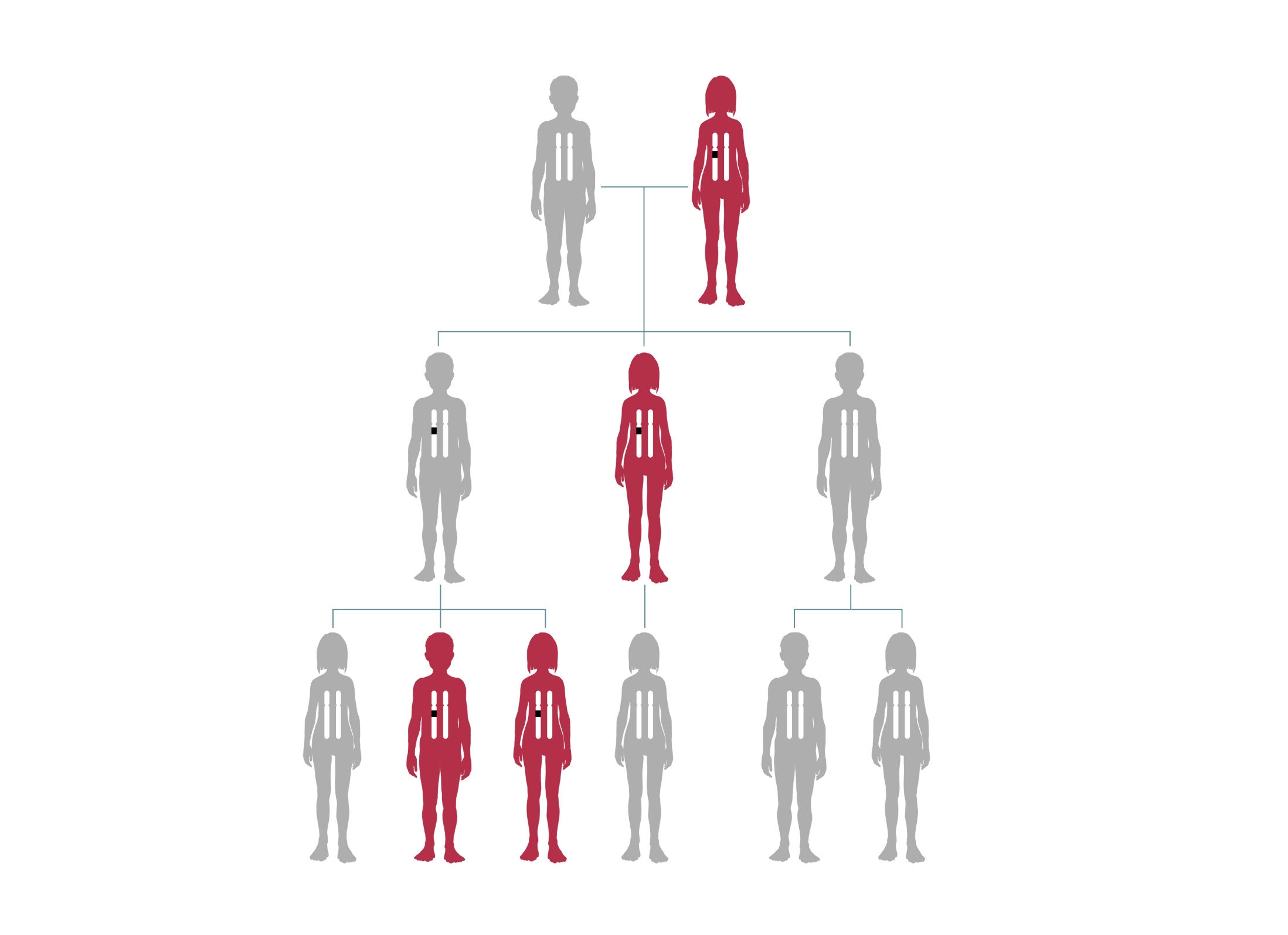 [Speaker Notes: Mots clés : Pénétrance Incomplète Dominant

Remplacer les carré par des avatars 1 et les ronds par les avatars 2
Bleu = couleur atteint
Blanc = non atteint]
32 – Variable expressivity
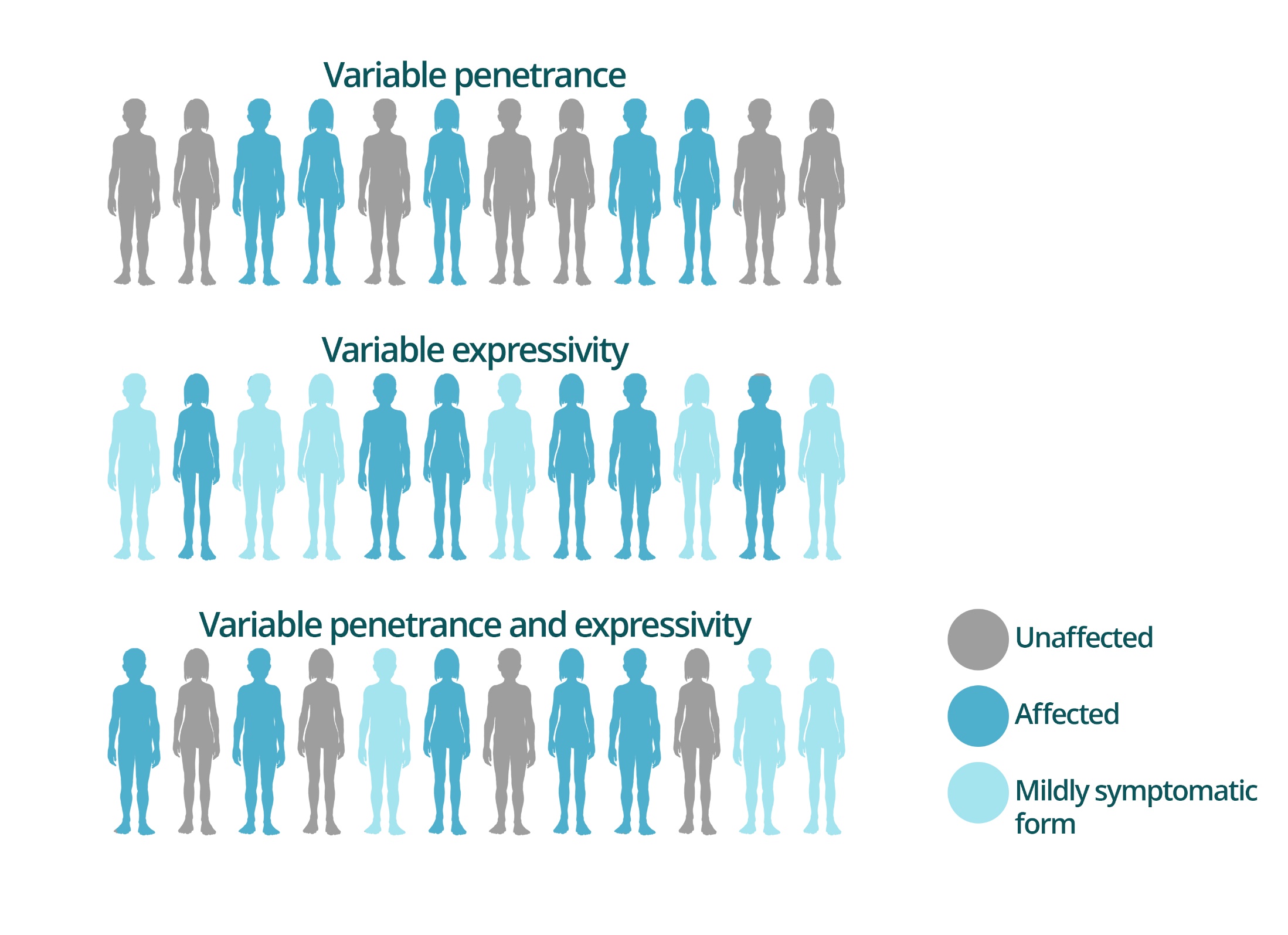 [Speaker Notes: Mots clés : Expressivité Variable Dominant 

Avatars 1 et 2
Couleur non atteint / atteint / atteint clair]
33 - Phenomenon of anticipation
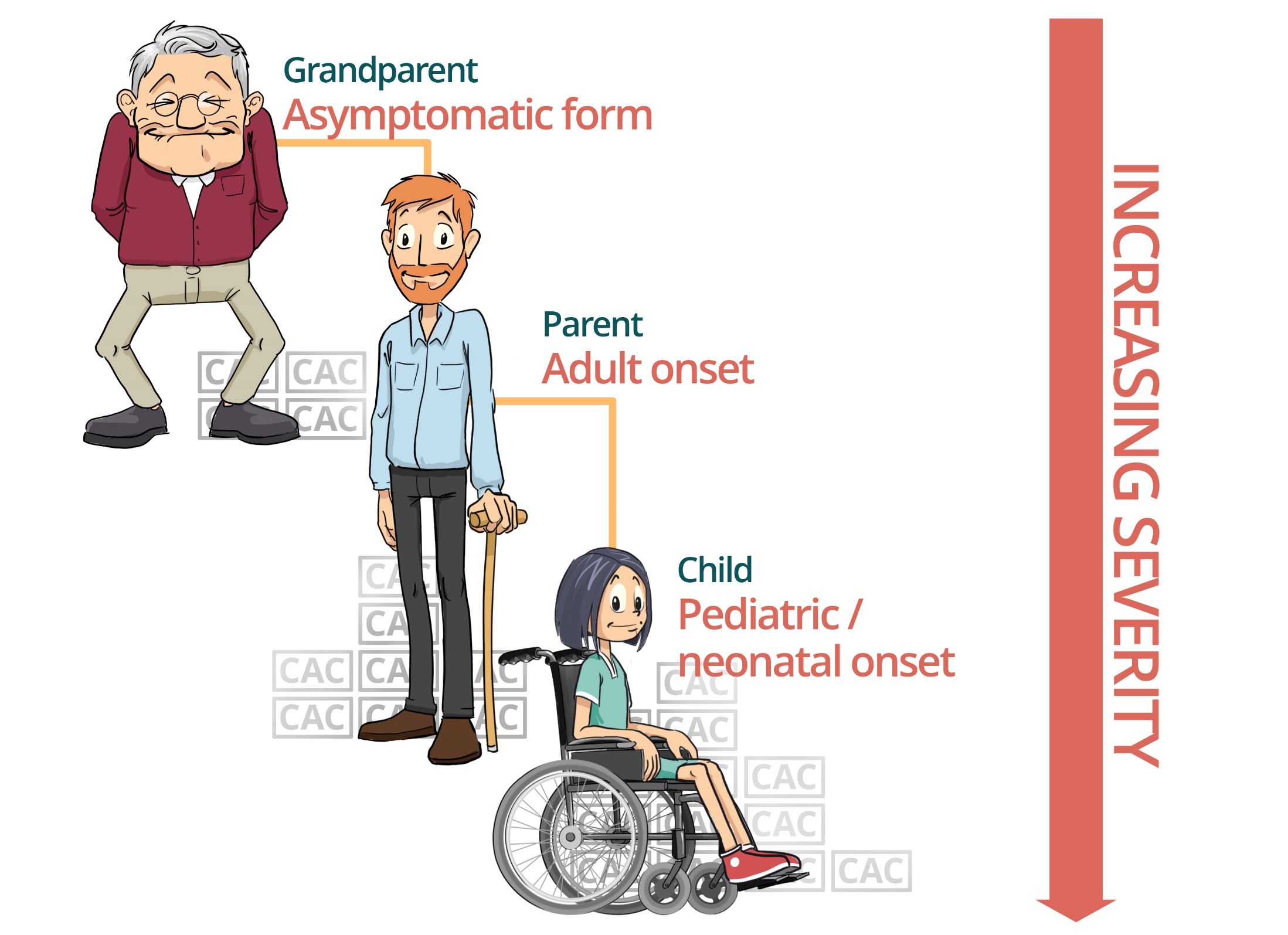 [Speaker Notes: Mots clés : Anticipation Expansion Triplets

Avatar 5
Avatar 3
Avatar 4]
34 - Autosomal recessive inheritance: 2 healthy carrier parents
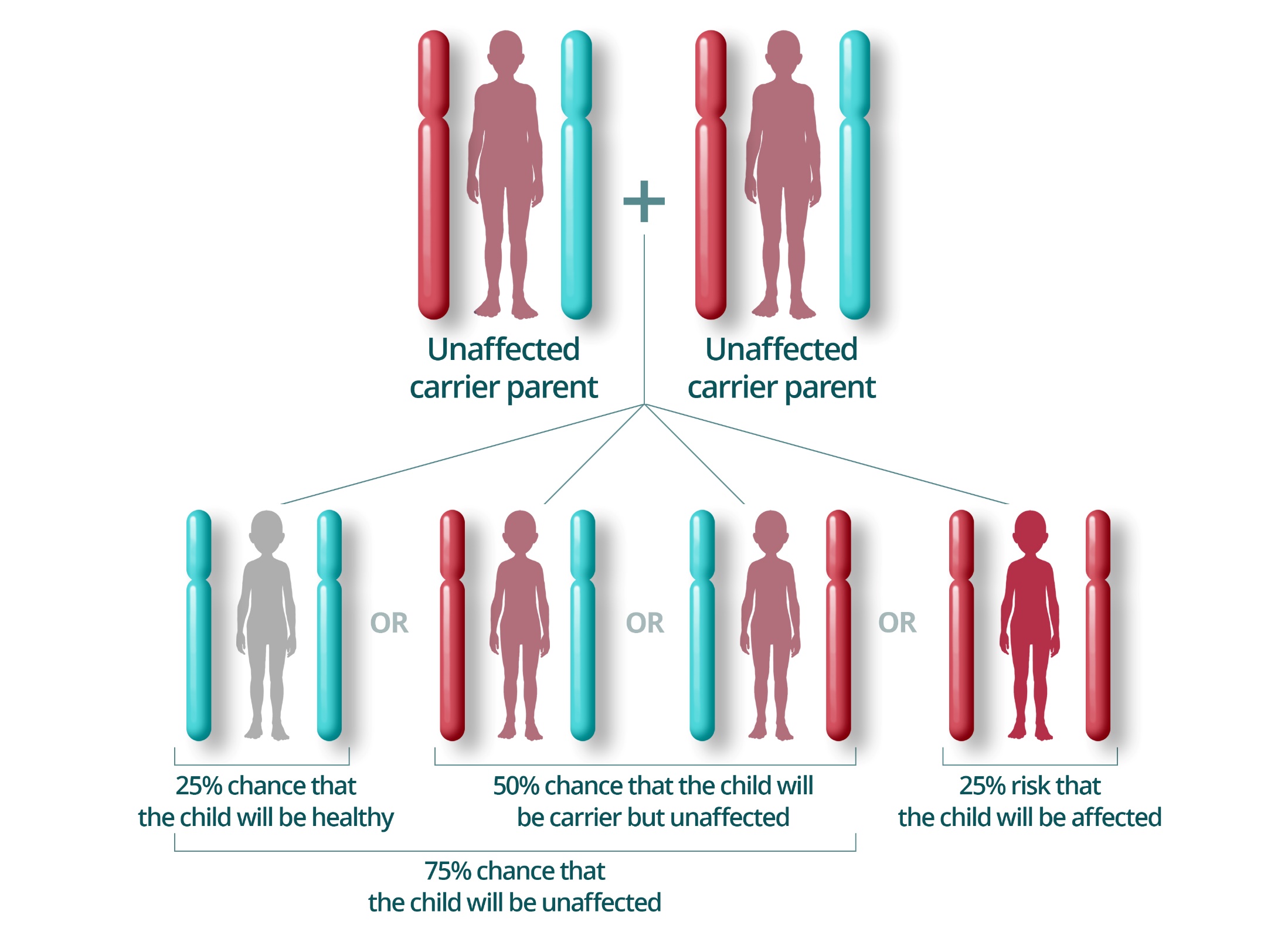 [Speaker Notes: Mots clés : AR Récessif Autosomique Porteur sain Transmission Hétérozygote

Avatar 3 en haut
Avatar 4 en bas

Tous couleur non atteint sauf celui encadré couleur atteint]
35 - Autosomal recessive inheritance: affected parent
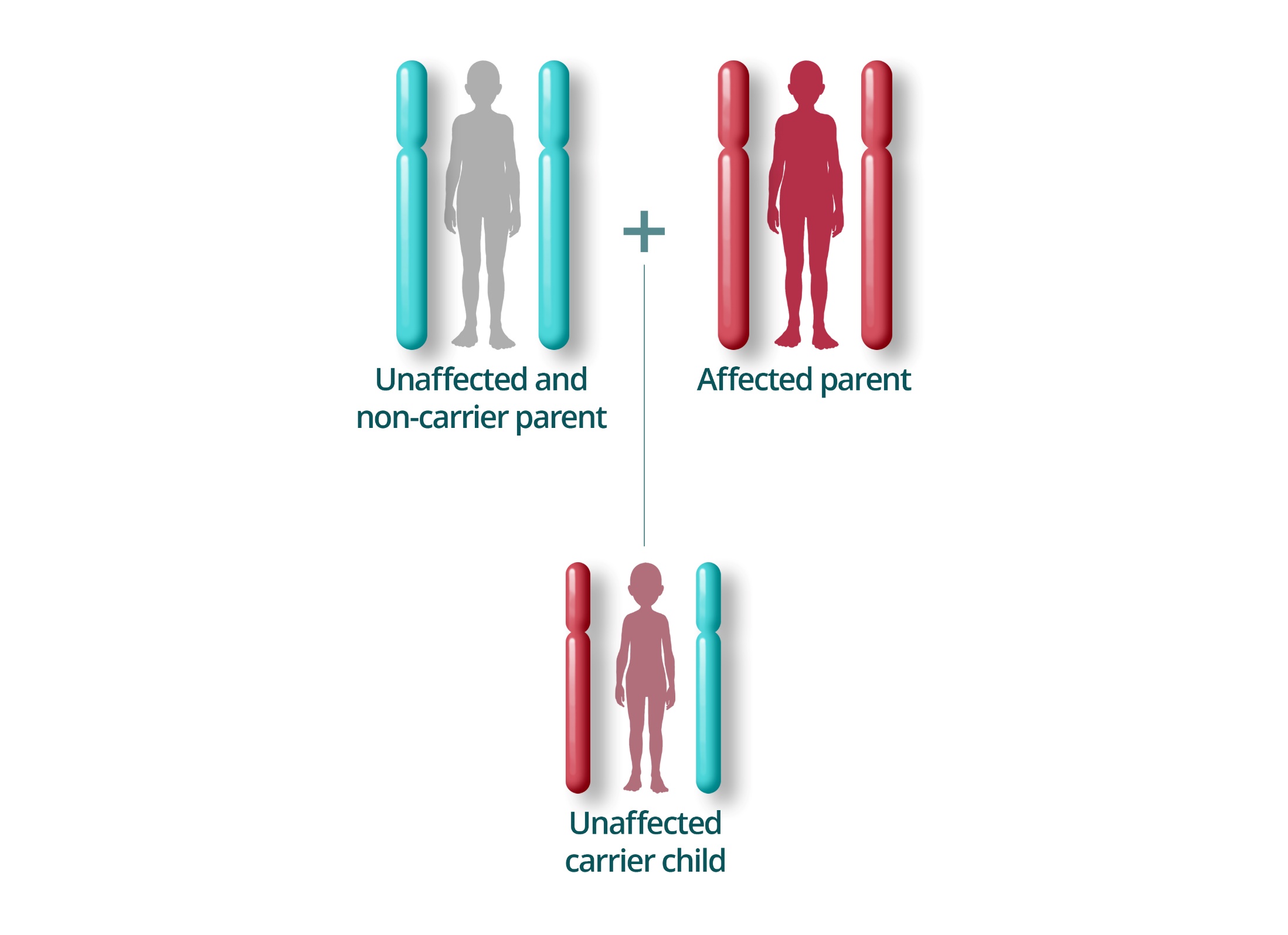 [Speaker Notes: Mots clés : AR Récessif Autosomique Atteint Transmission Hétérozygote

Avatar 3 en haut
Avatar 4 en bas

Tous couleur non atteint sauf celui encadré couleur atteint]
36 - Autosomal recessive inheritance: 1 affected parent and 1 healthy carrier parent
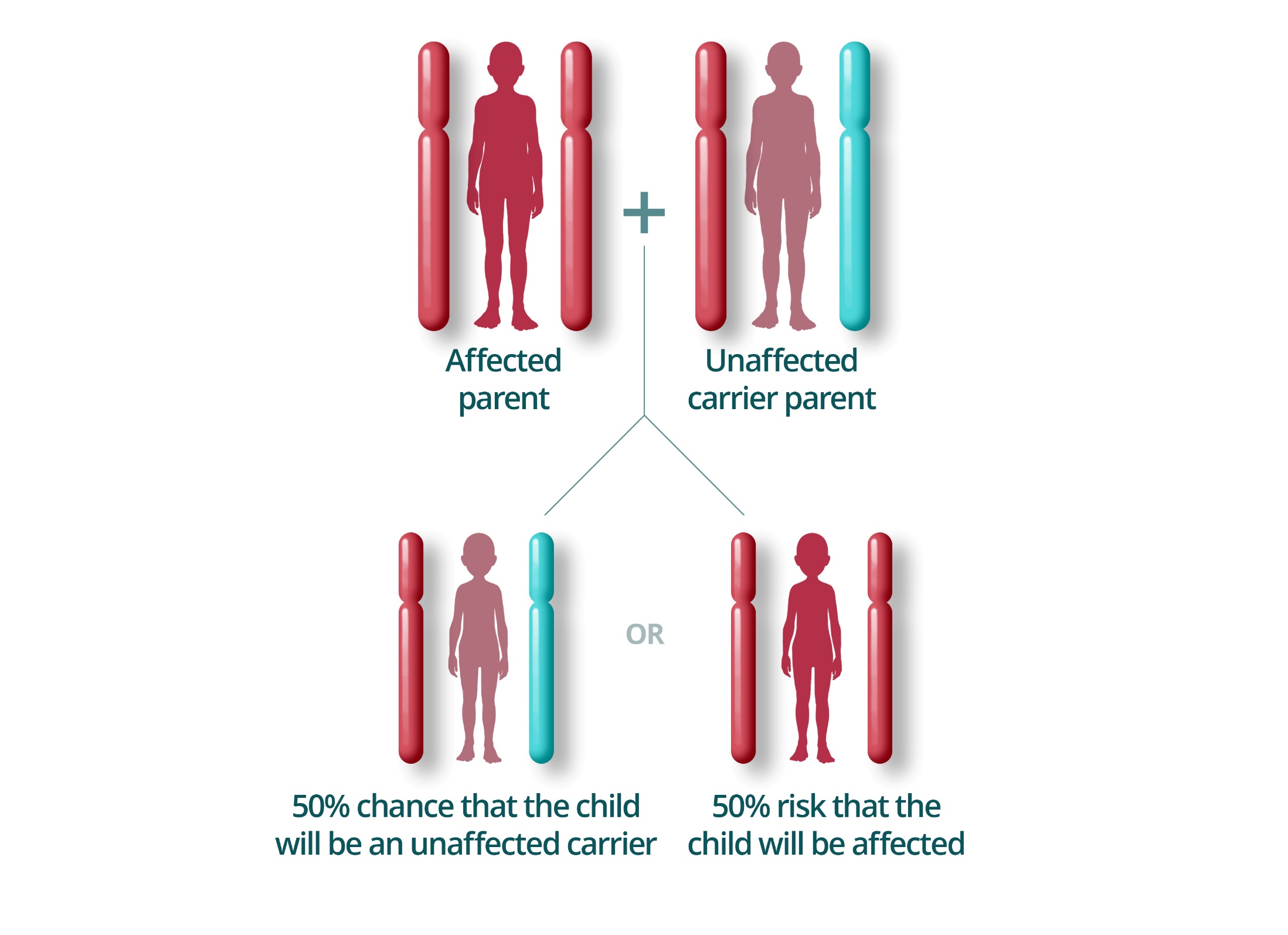 [Speaker Notes: Mots clés : AR Récessif Autosomique Atteint Porteur Sain  Hétérozygote

Avatar 3 en haut
Avatar 4 en bas

Tous couleur non atteint sauf celui encadré couleur atteint]
37 - Autosomal recessive inheritance: Familial segregation
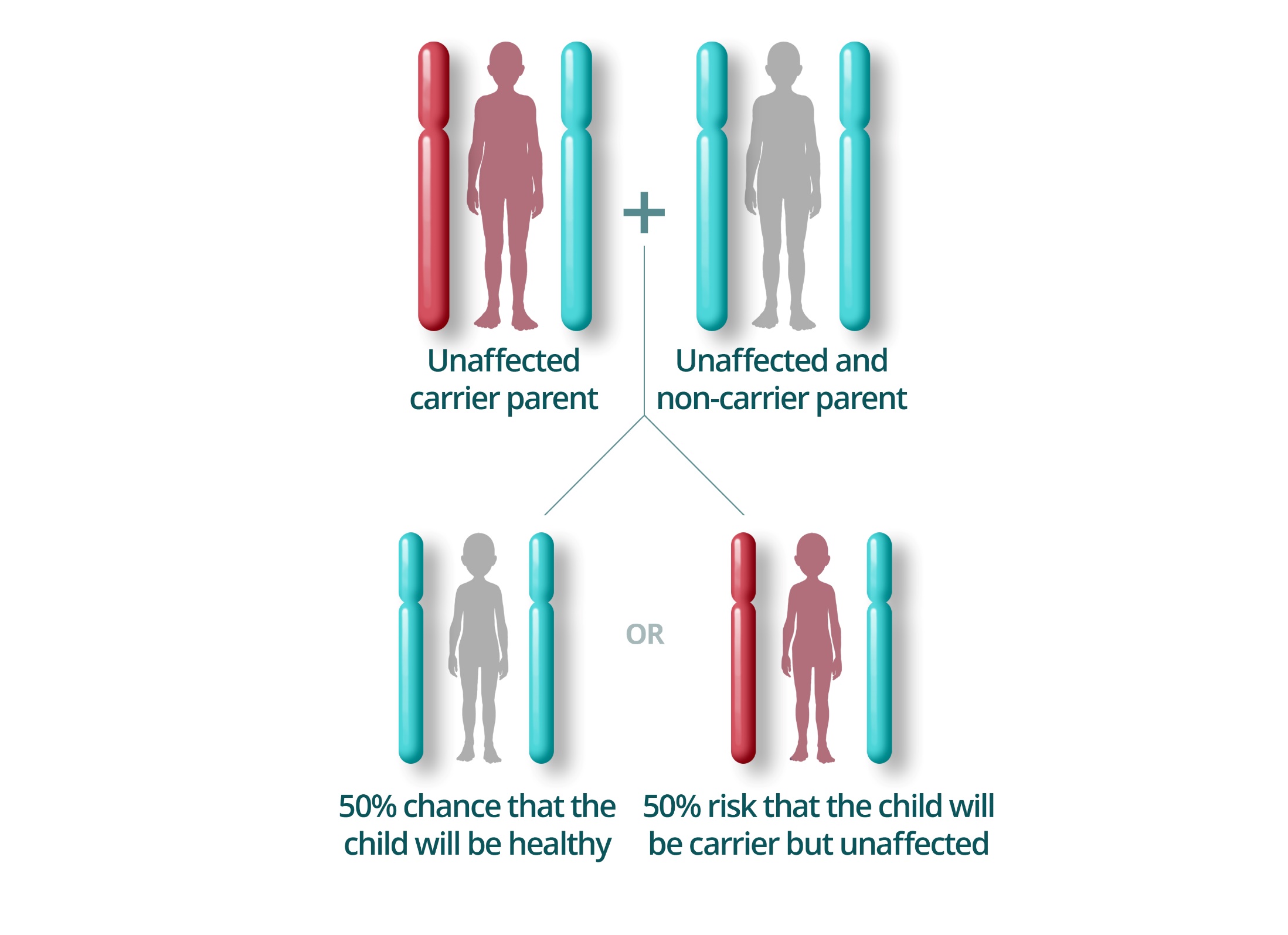 [Speaker Notes: Mots clés : AR Récessif Autosomique Porteur sain Transmission Hétérozygote

Avatar 3 en haut
Avatar 4 en bas

Tous couleur non atteint]
38 - X-linked inheritance: Conductive mother
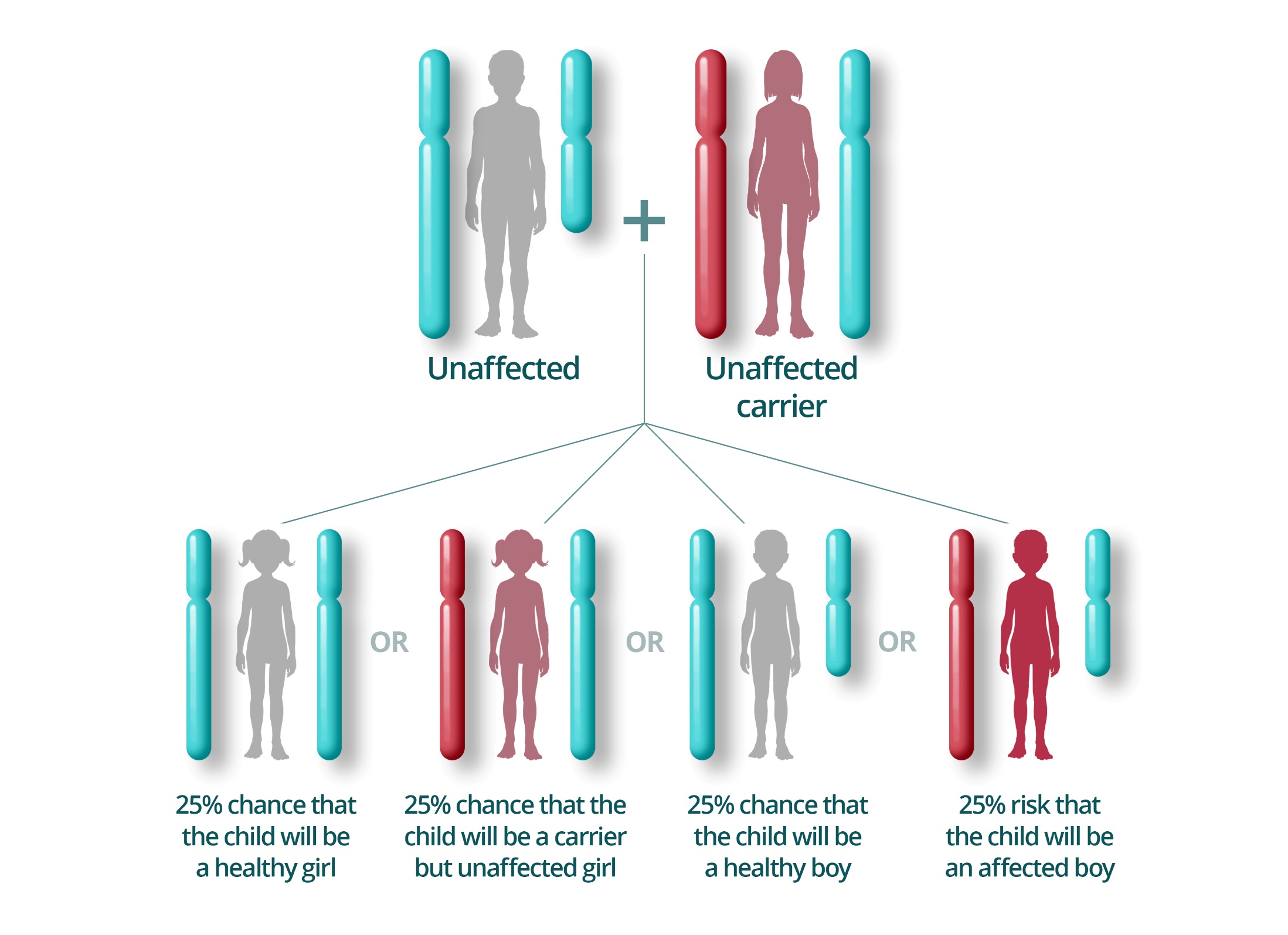 [Speaker Notes: Mots clés : Lié à l’X Conductrice Récessif RLX Hémizygote

Avatar 1 et 2
Avatar 6 et 7

Couleur atteint pour celui qui est encadré]
39 - X-linked inheritance: Affected father
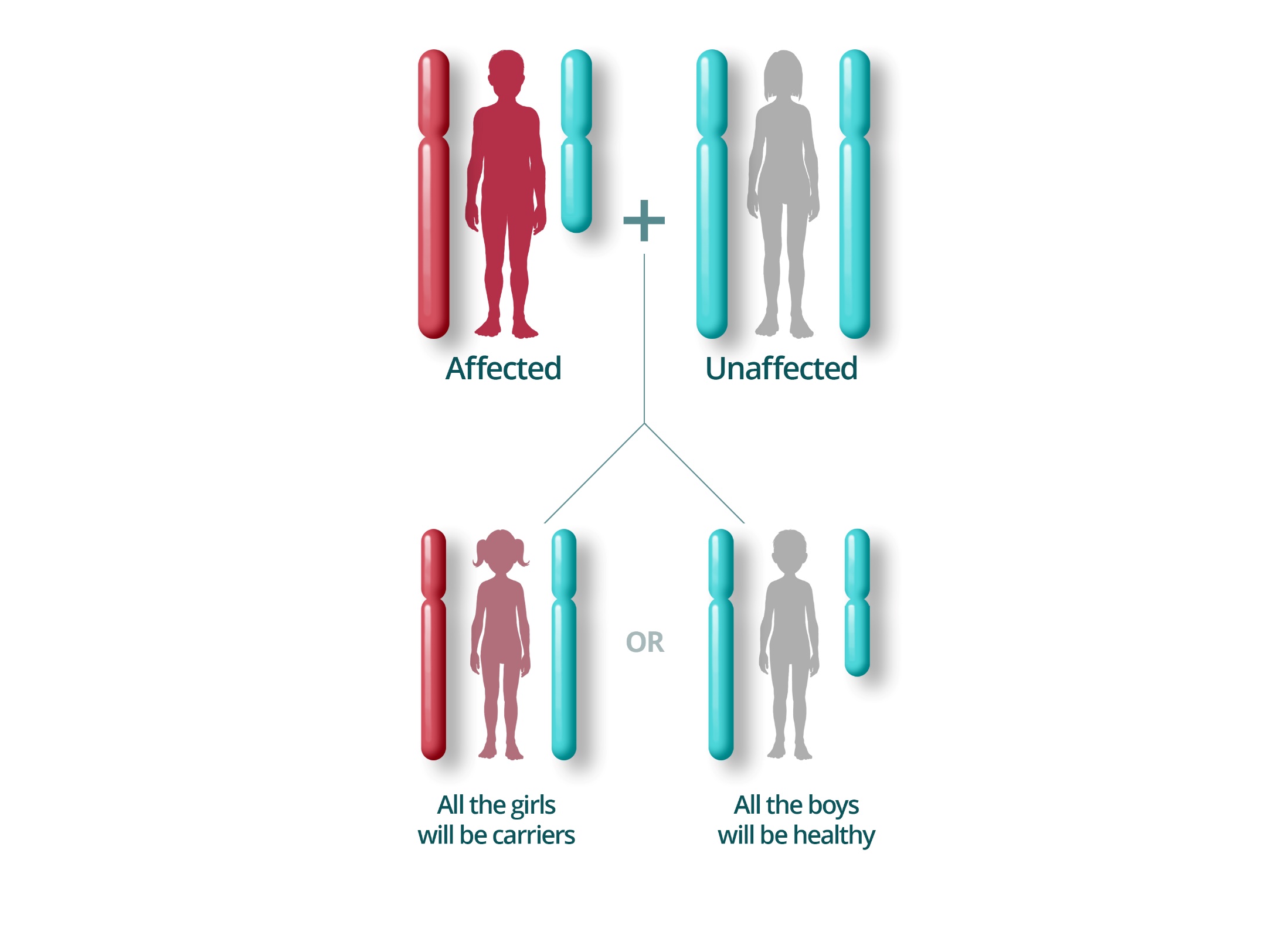 [Speaker Notes: Mots clés : Lié à l’X Conductrice Récessif RLX

Avatar 1 et 2
Avatar 6 et 7

Couleur atteint pour celui qui est encadré]
40 - Mitochondrial inheritance
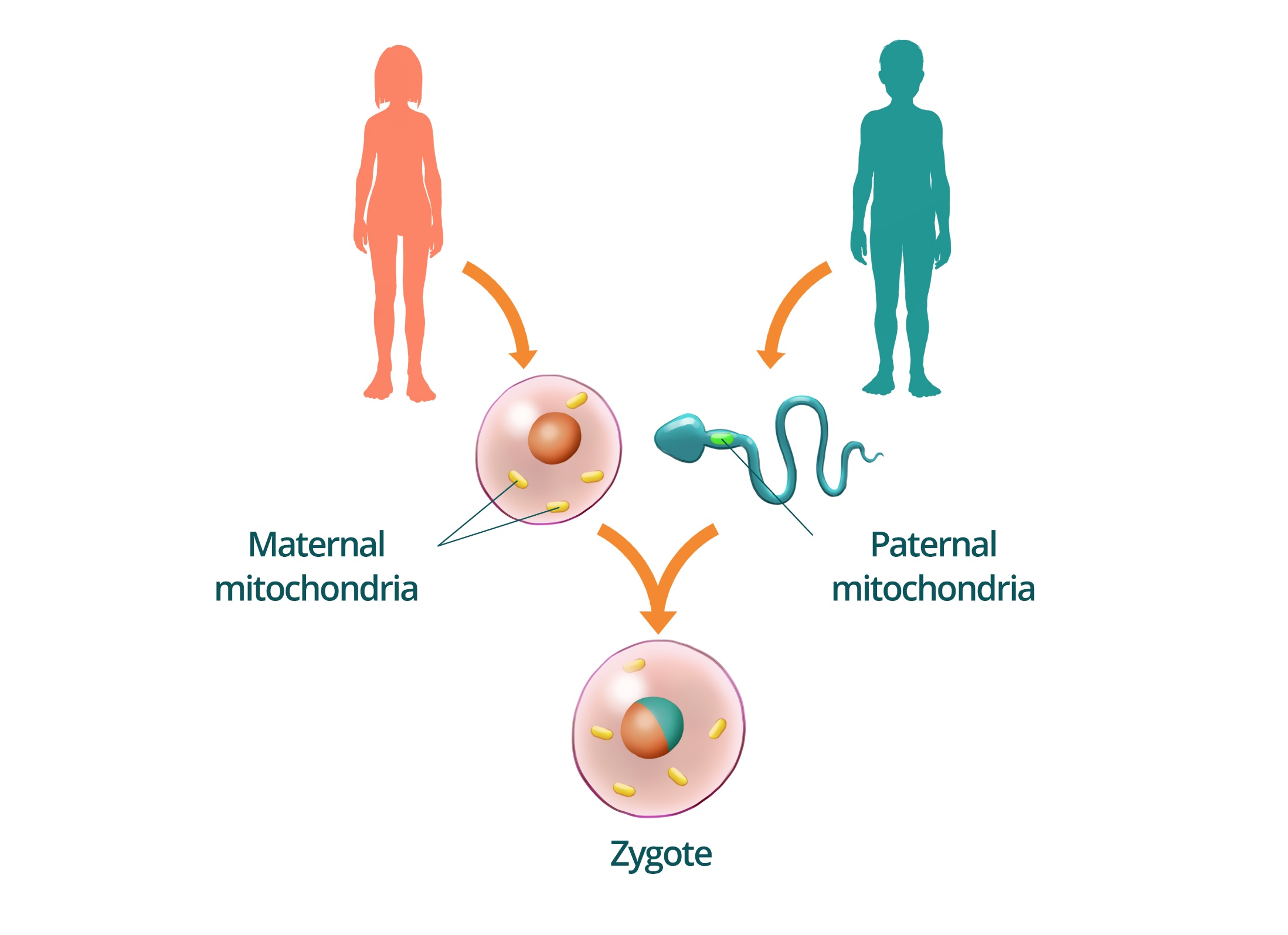 [Speaker Notes: Mots clés : Mitochondrie Hérédité

Avatar 1 et 2

Ovocyte 1 avec mitochondrie 2 et noyau 2
Spermatozoïde 1 avec mitochondrie 2 de couleur différente 

Cellule 1 avec noyau 1 bicolore et mitochondrie de la couleur de l’ovocyte]
41 - Notion of heteroplasmy
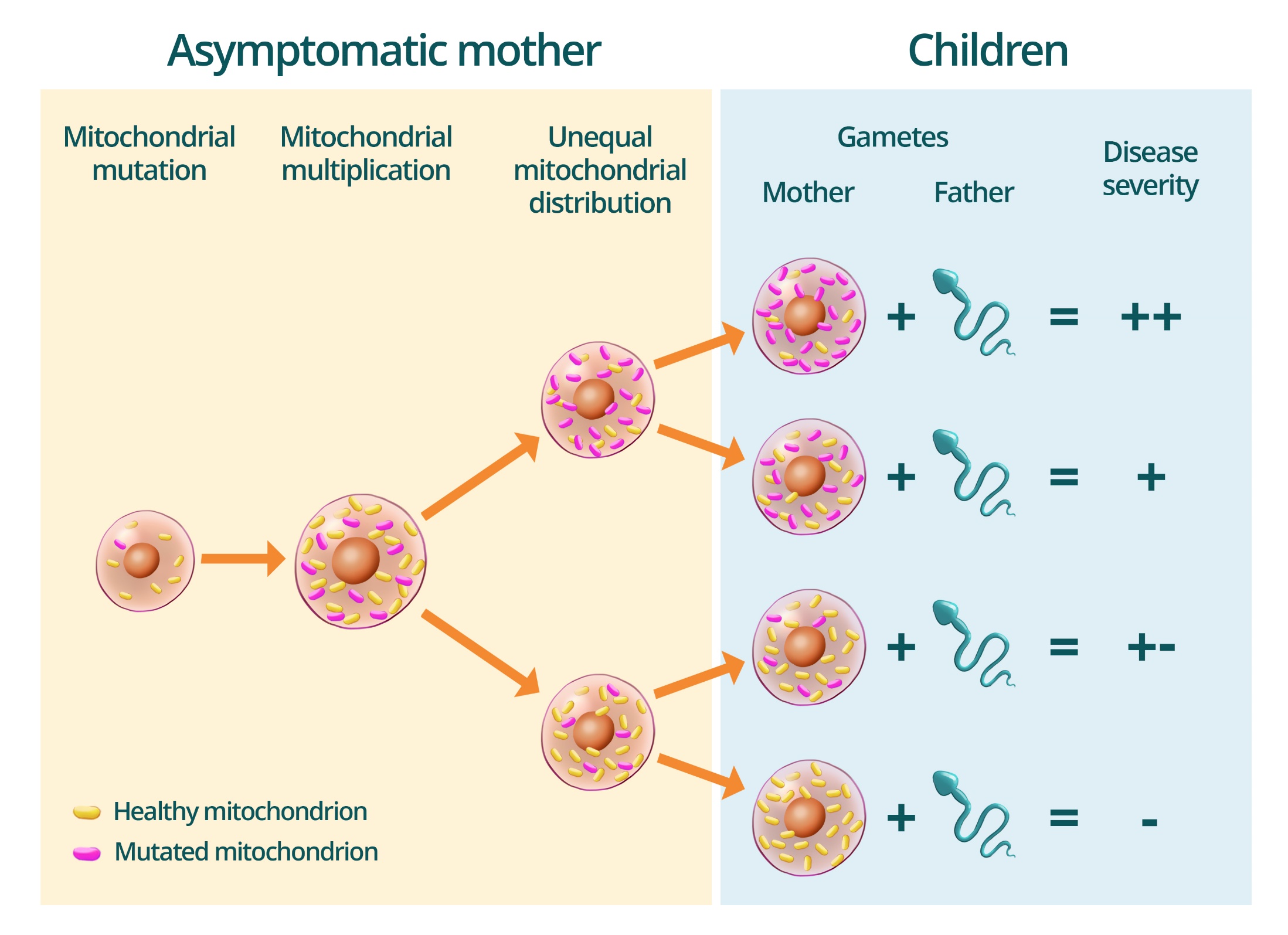 [Speaker Notes: Mots clés : Mitochondrie Hérédité Hétéroplasmie
Mitochondrie 2
Cellule 1
Spermatozoïde 1
Garder deux couleurs pour les mitochondries : atteint/non atteint]
42 - Mosaic confined to the placenta
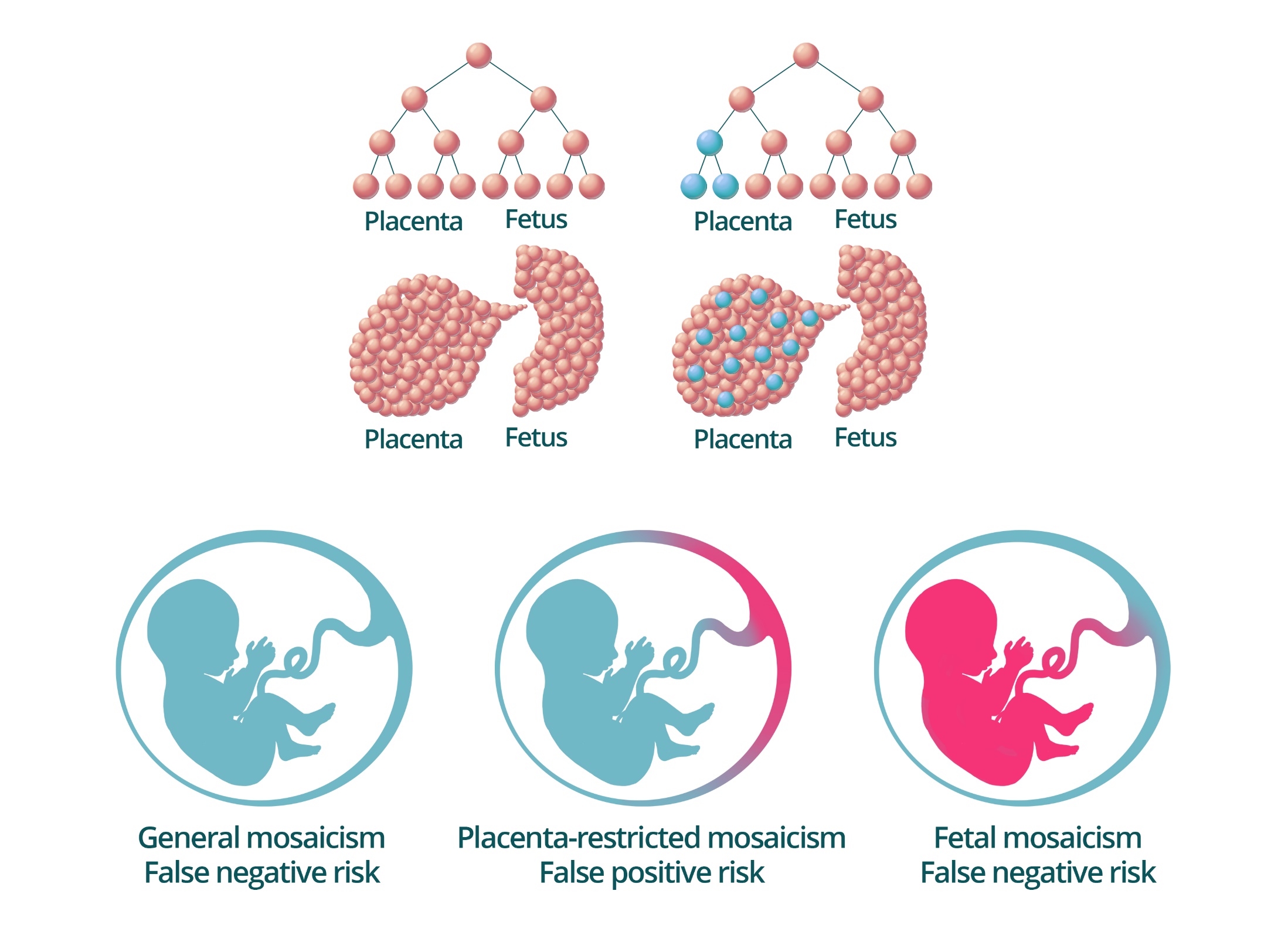 [Speaker Notes: Mots clés : Mosaïque Placenta Fœtus
Avatar fœtus 1
Garder les deux couleurs différentes fœtus/placenta : atteint/non atteint
Gris des fœtus = couleur « non atteint »
Violet des fœtus et bleu des cellules = couleur « atteint »
Enlever la légende en haut à droite
FN = faux négatif
FP = faux positif]
43 - Somatic mosaic
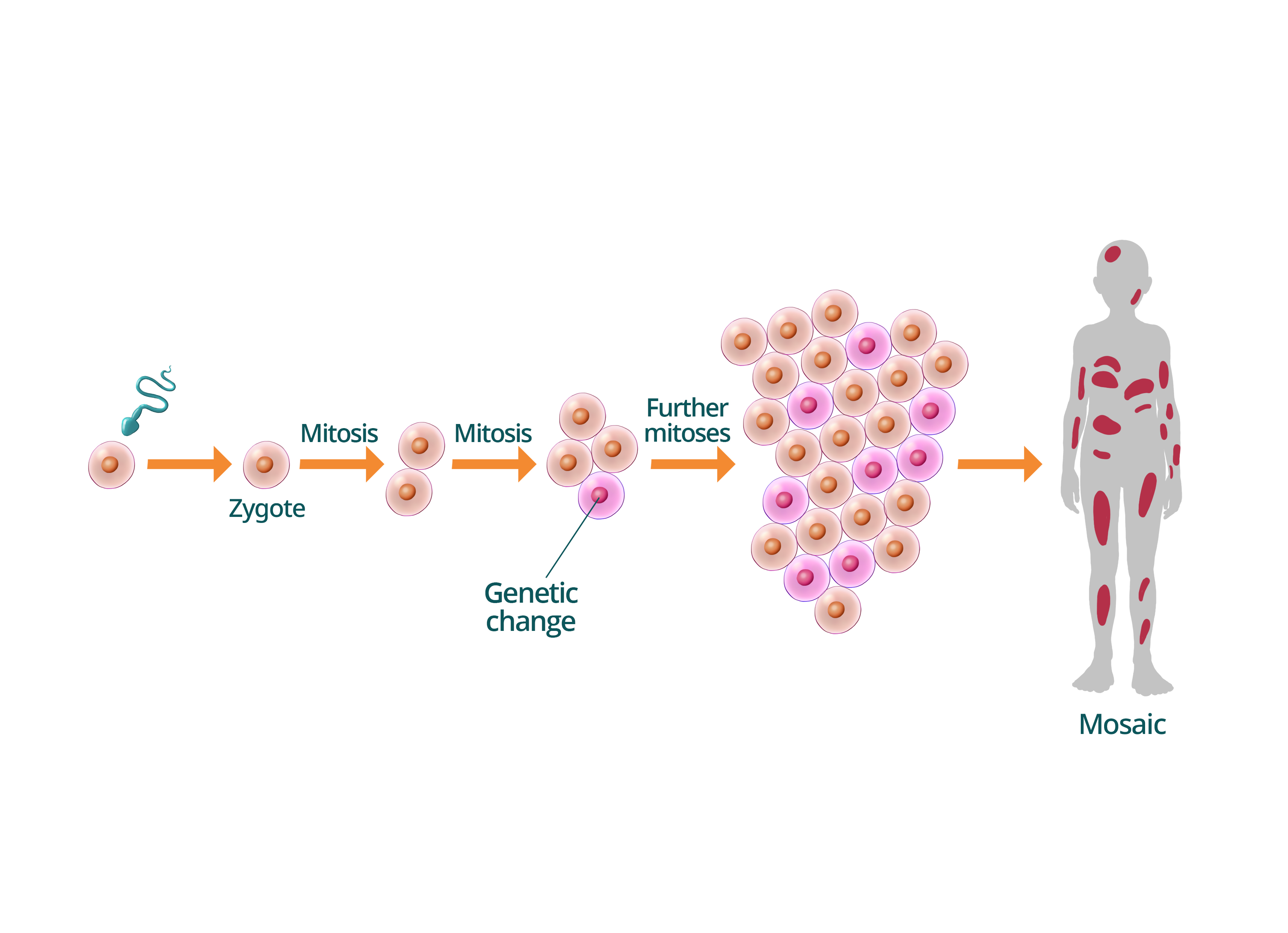 [Speaker Notes: Mots clés : Mosaïque Somatique

Cellule 1
Spermatozoïde 1
Garder deux couleurs
Saumon = couleur « non atteint »
Marron = couleur « atteint »]
45 - Germline mosaic
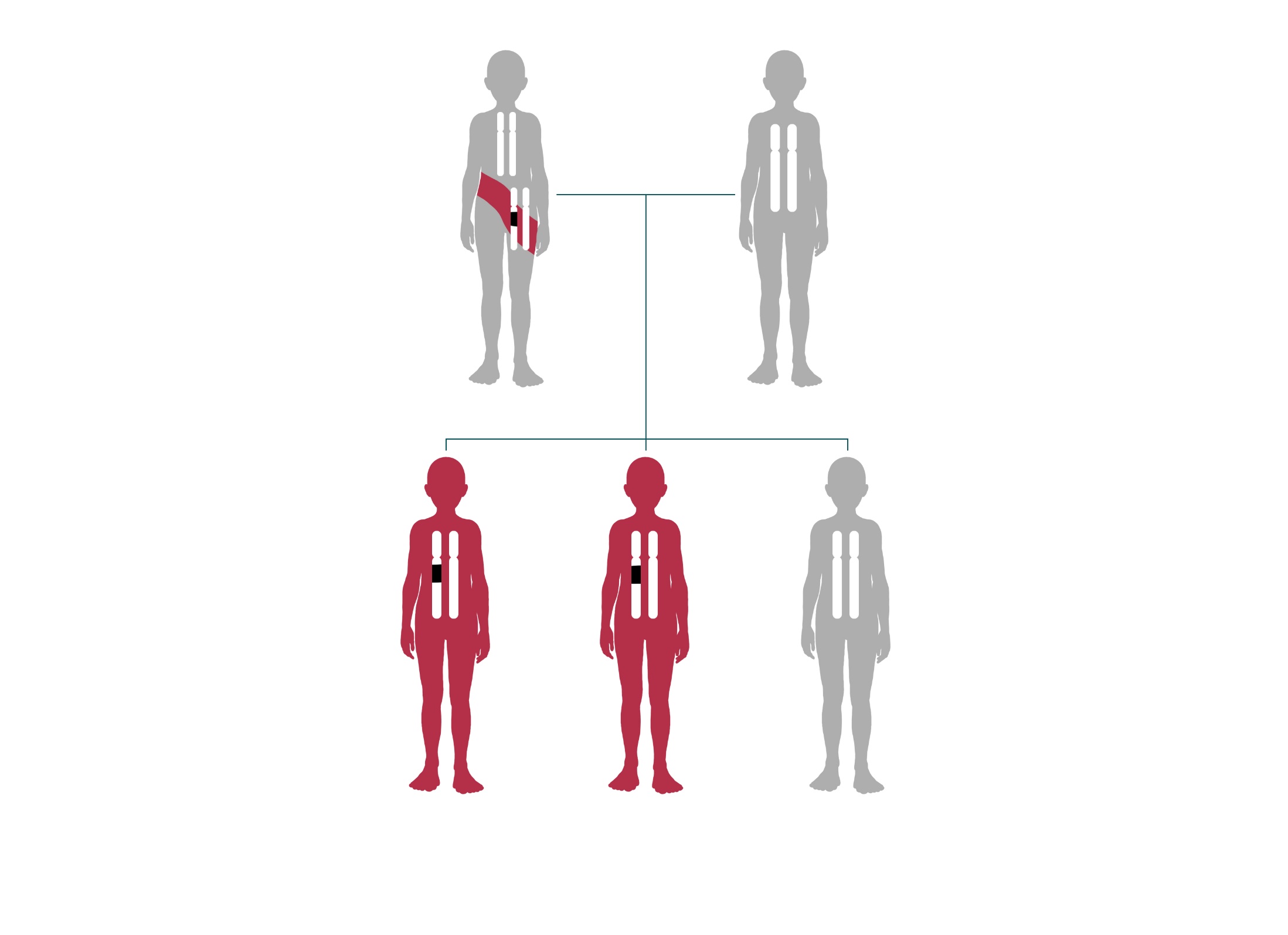 [Speaker Notes: Mots clés : Mosaïque Germinale

Avatar 1 pour l’homme adulte
Avatar 2 pour la femme adulte
Avatar 4 pour les 3 enfants
Garder les couleurs bleu = couleur « non atteint »
Vert = couleur « atteint »
Bien faire sur l’avatar 1 les deux couleurs
Utiliser chromosome 1 pour les bâtons, garder les croix]
46 - Parental imprint
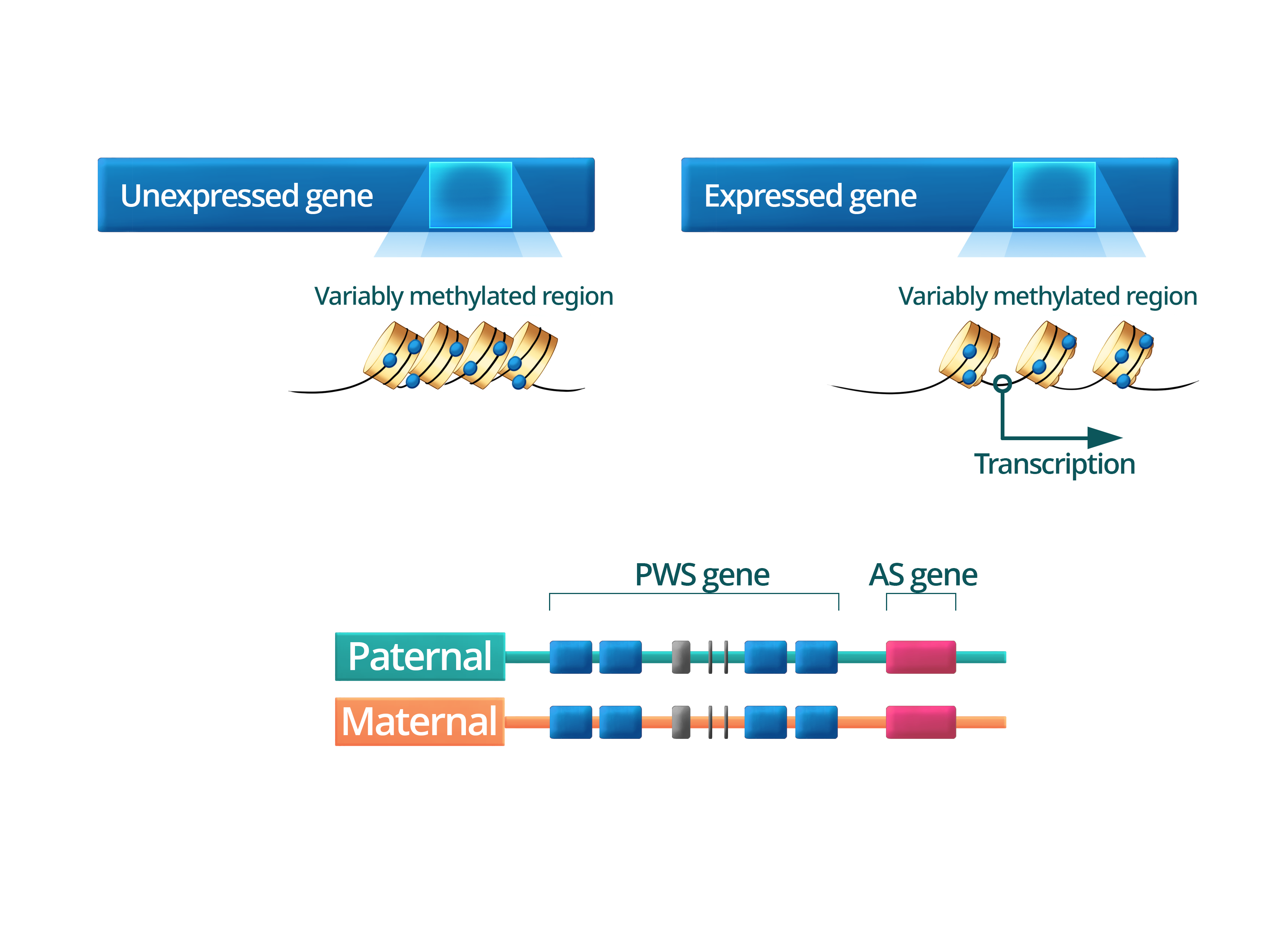 [Speaker Notes: Mots clés : Empreinte Parental Expression]
47 - Uniparental disomy
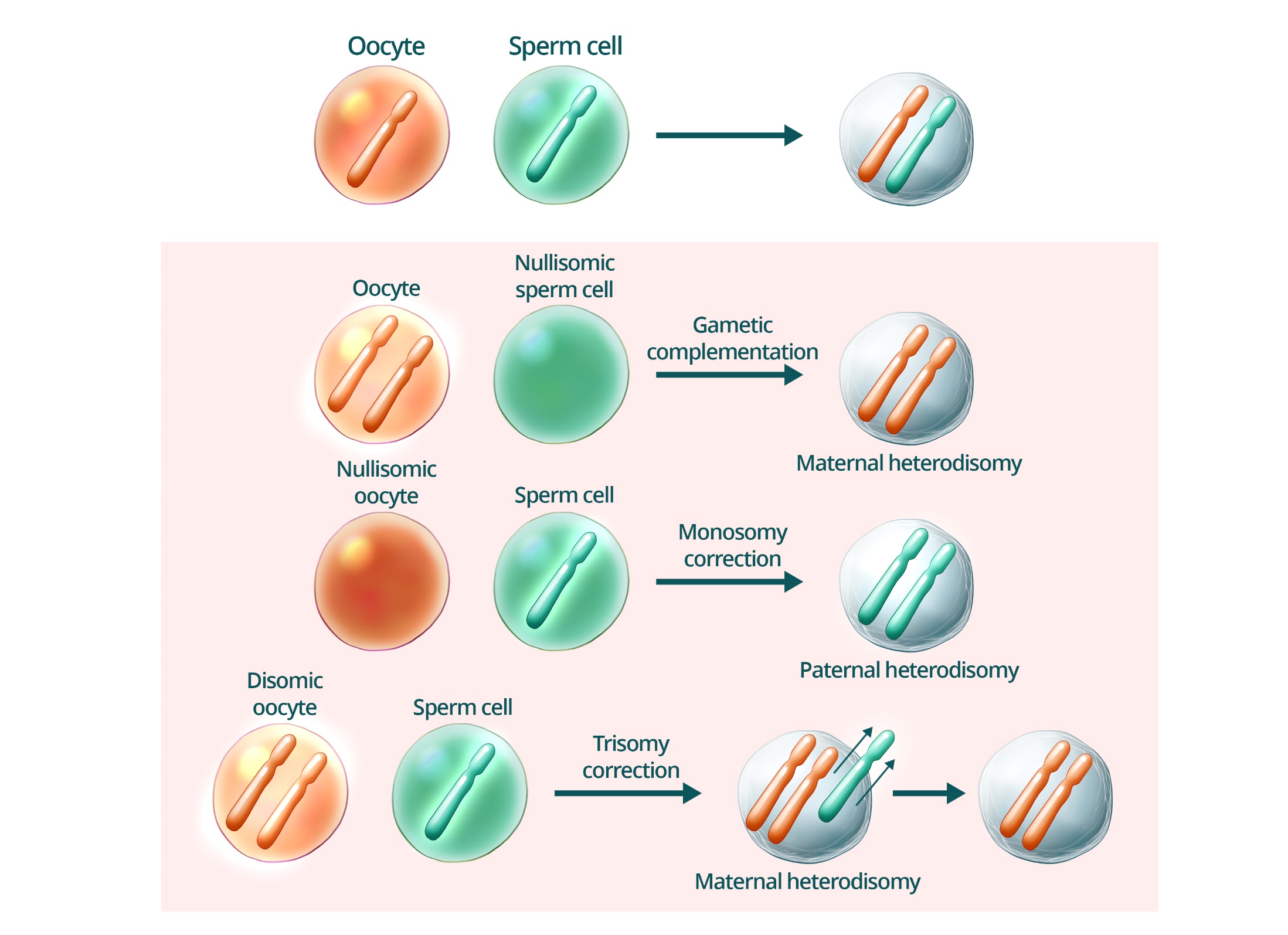 [Speaker Notes: Mots clés : Disomie Uniparentale dup

Spermatozoide 1
Ovocyte 1
Chromosome 1
Garde la différence de couleur : rouge = couleur femme et bleu = couleur homme

Garder une différenciation entre l’exemple du haut et les trois autres]
48 - Prader Willi syndrome
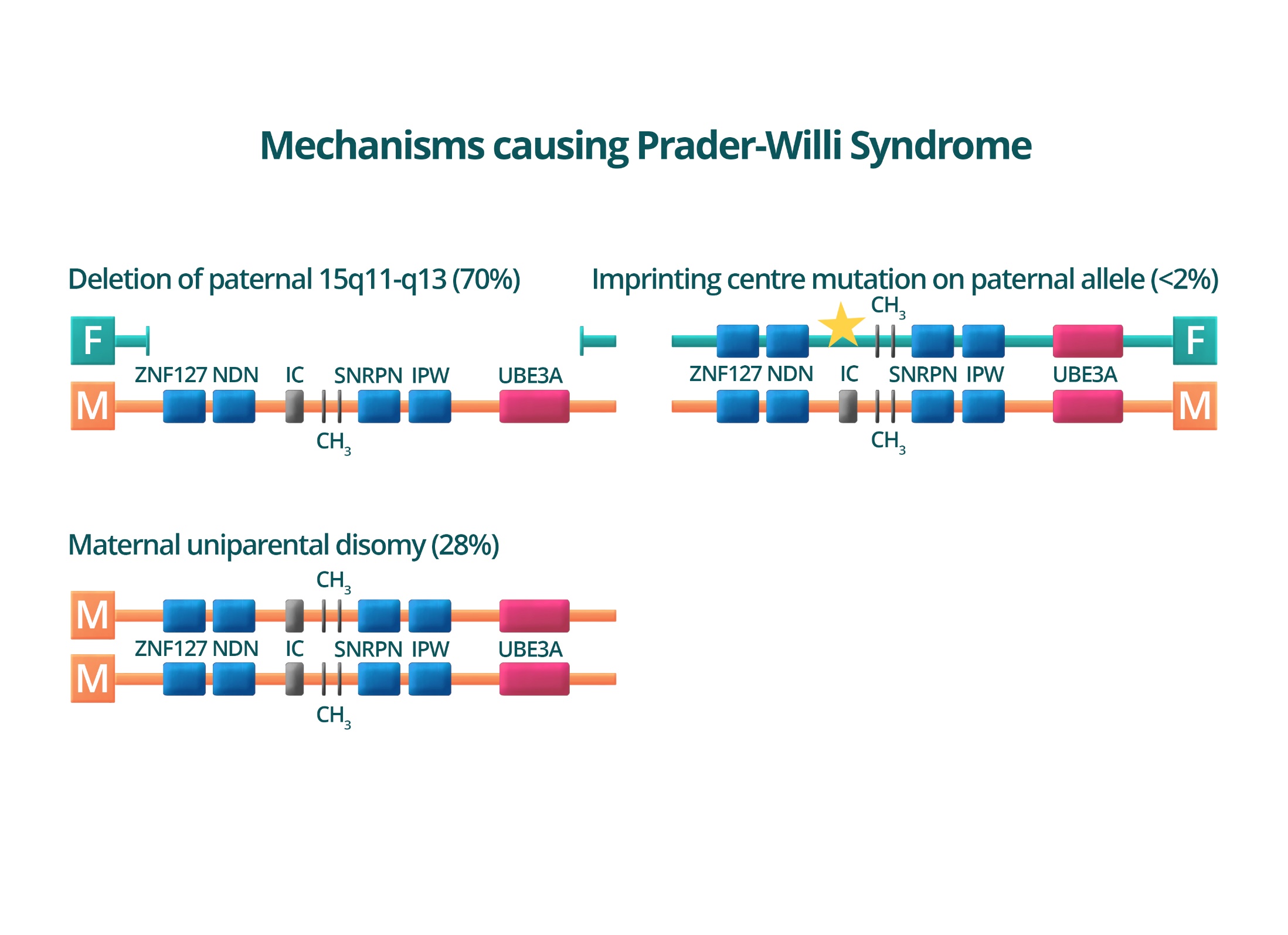 [Speaker Notes: Mots clés : Prader Willi dup Disomie]
48 - Angelman syndrome
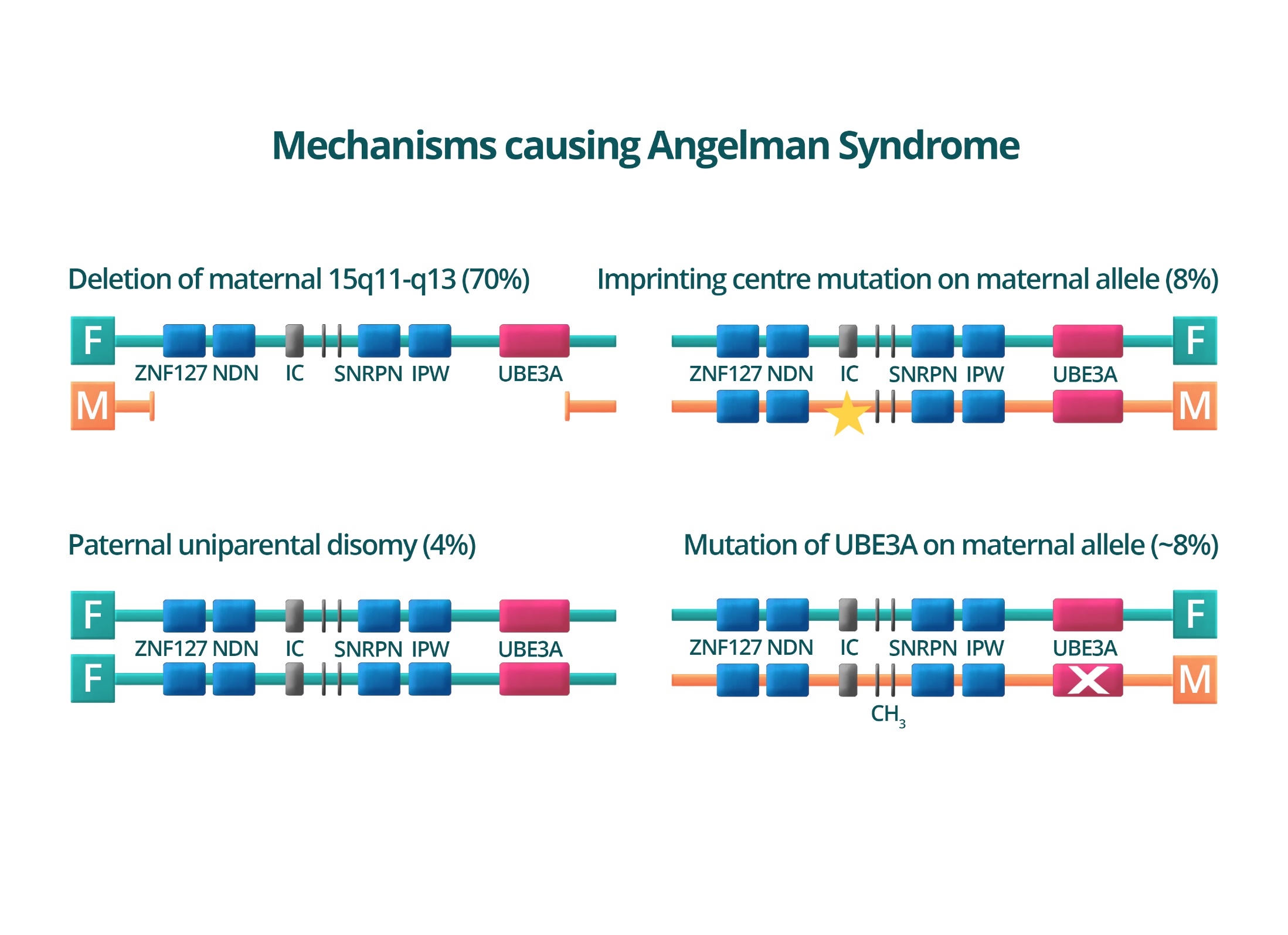 [Speaker Notes: Mots clés : Prader Willi dup Disomie]
50 - Monogenic/multifactorial inheritance
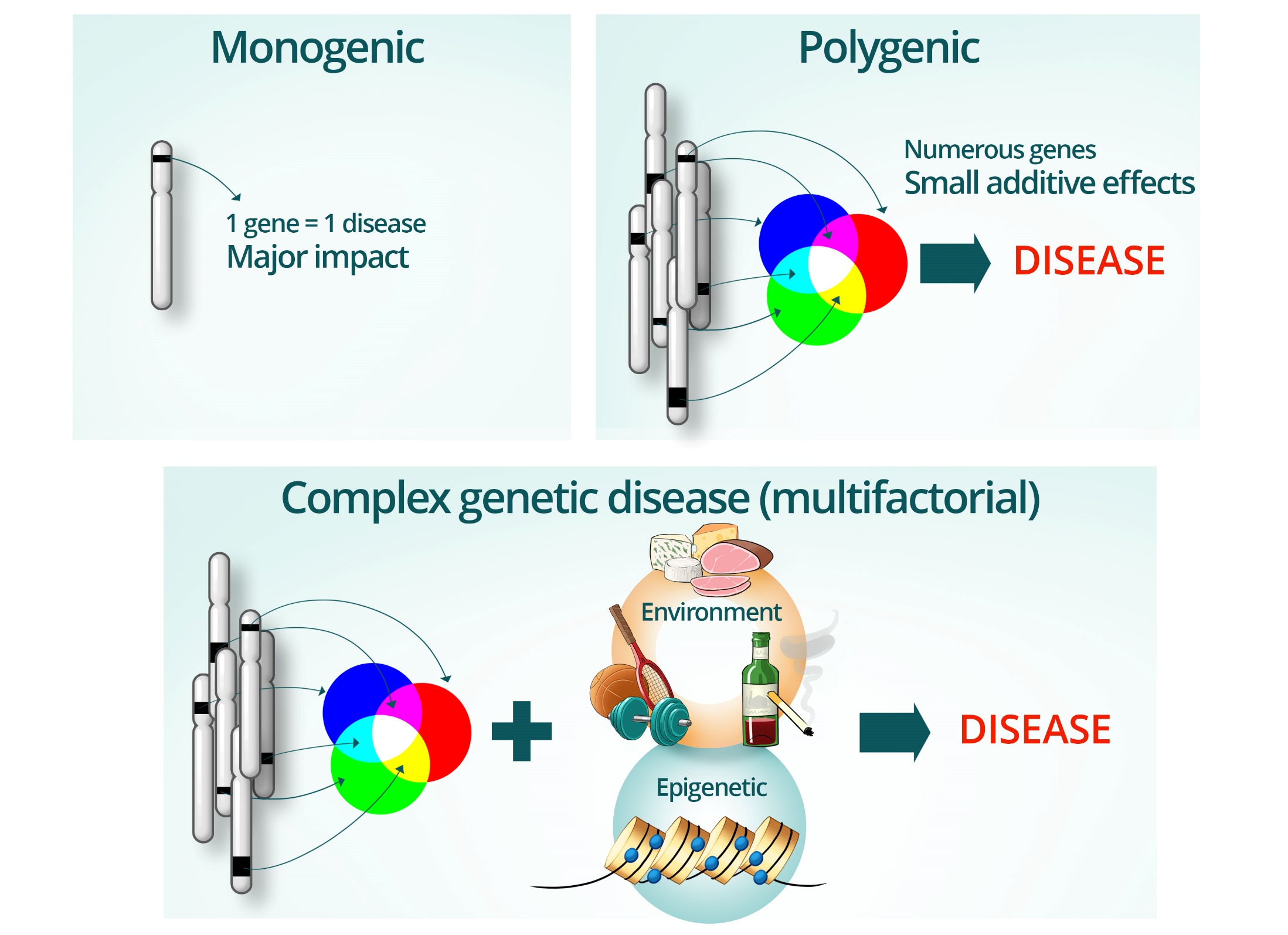 [Speaker Notes: Mots clés : Monogénique Polygénique Multifactoriel Environnement 

Chrosomome 3 à utiliser]
51 - Common diseases
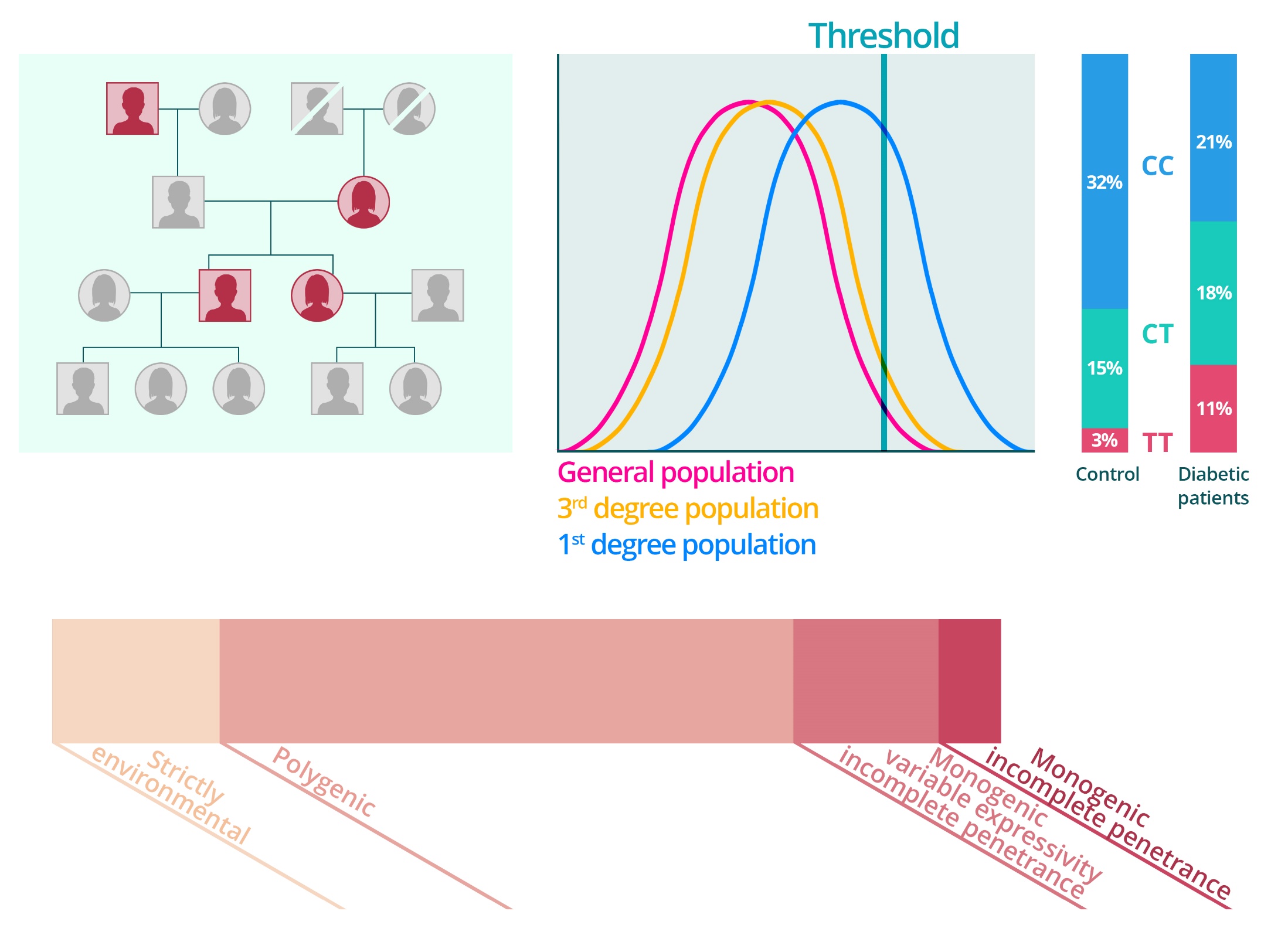 [Speaker Notes: Mots clés : Monogénique Polygénique Environnement 

Dans l’arbre généalogique garder une différence de couleur pour les blancs : blanc = couleur « atteint »]
52 - Different types of variation
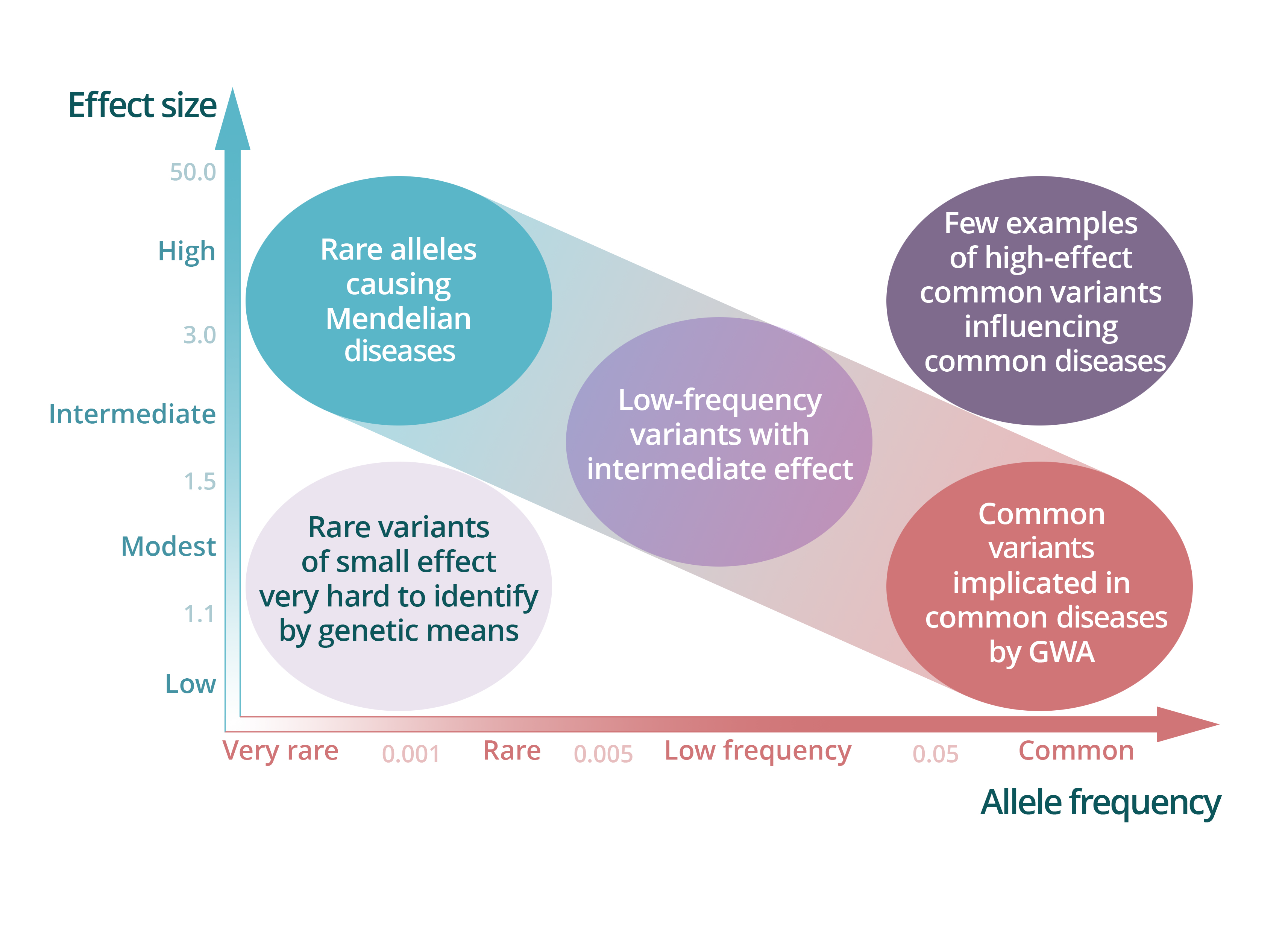 [Speaker Notes: Mots clés : Variation Effet Polymorphisme Fréquence]
III - Sampling
54 - Different types of samples
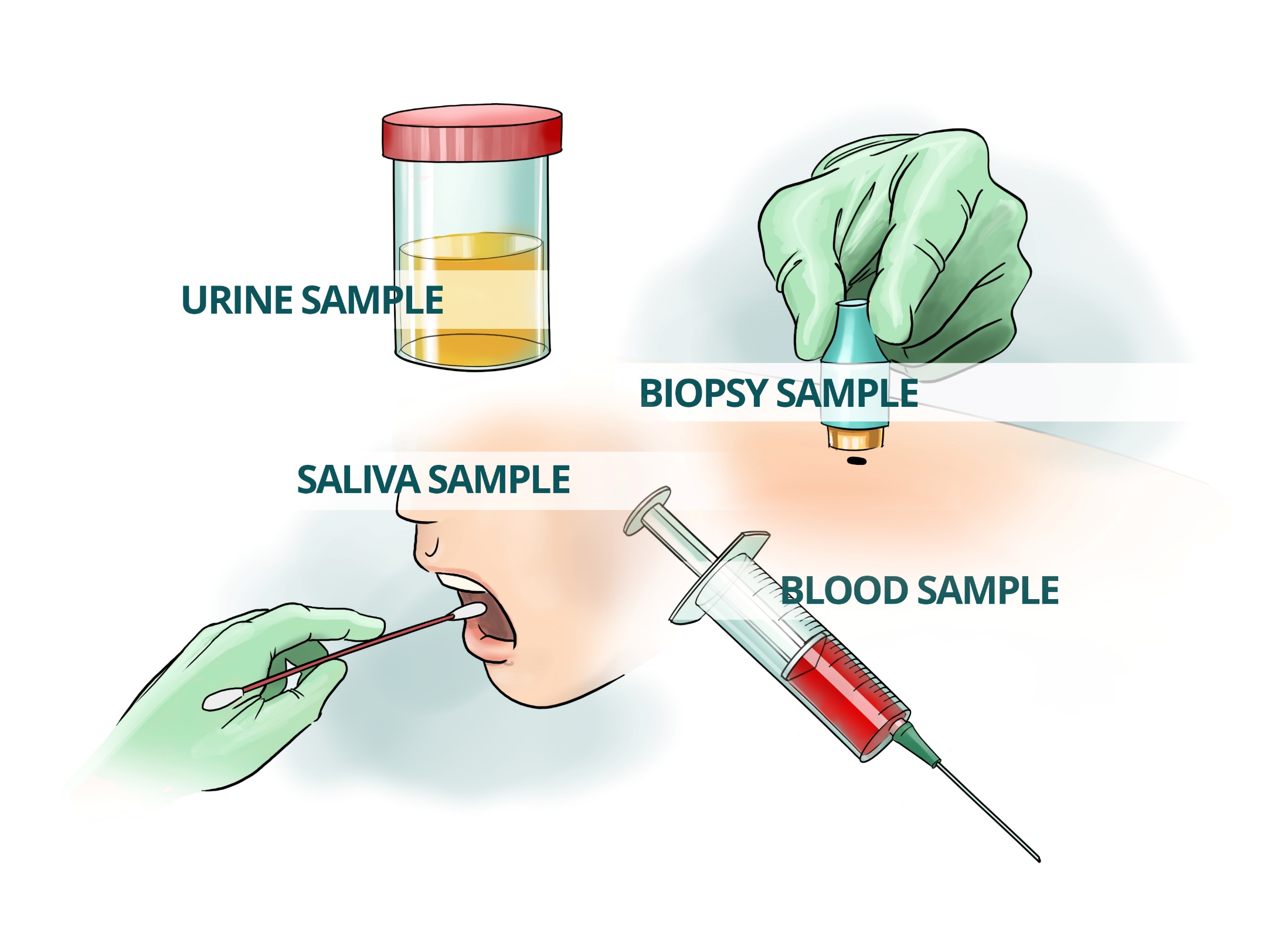 [Speaker Notes: Mots clés : Prise de sang Salive Prélèvement Biopsie Urines

Reprendre les même idées mais attention images peut être pas libre de droit]
55 - Samples required for rare disease genome sequencing: Trio analysis
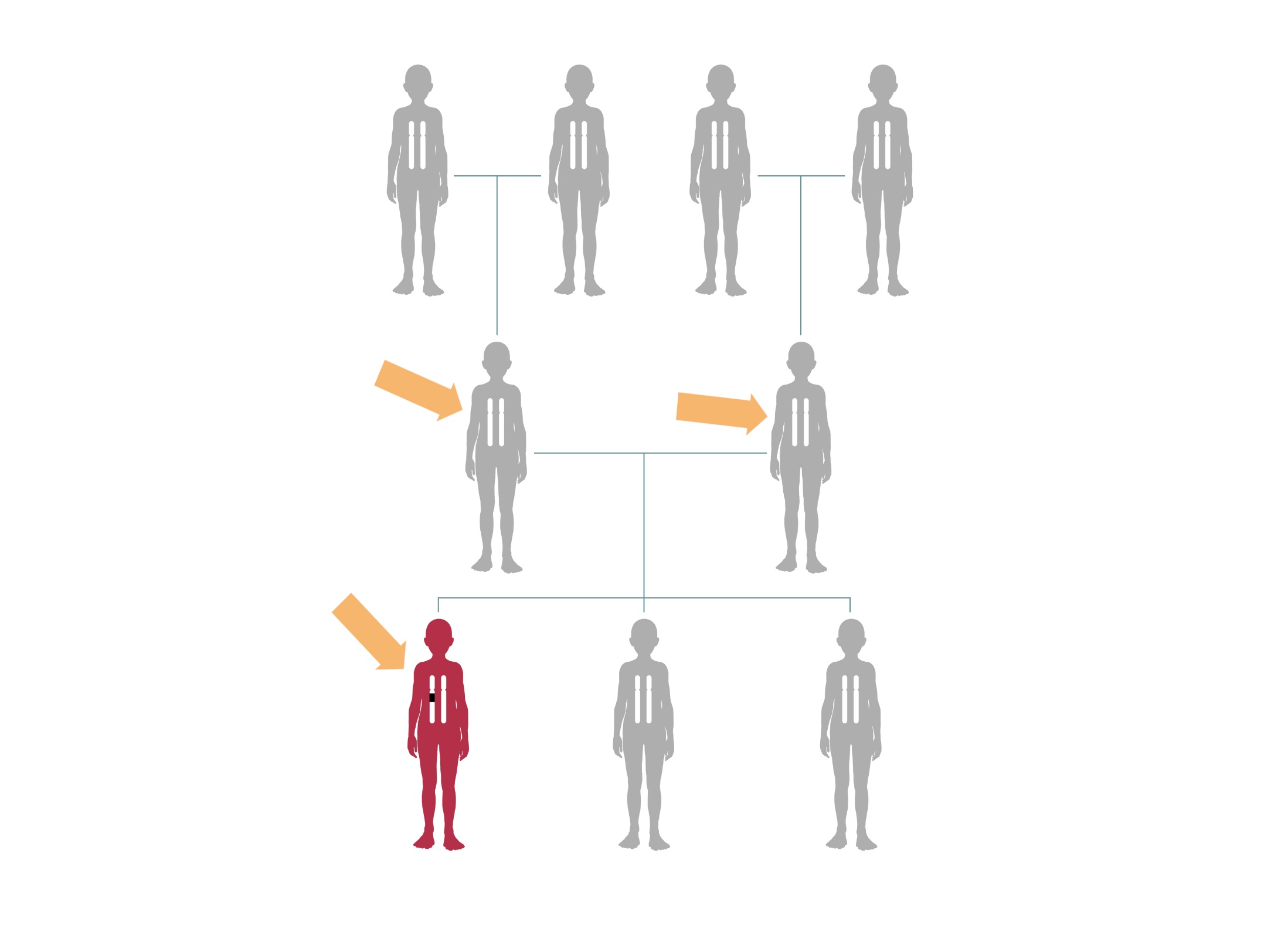 [Speaker Notes: Mots clés : Prélèvement Trio Exome Génome

Avatar 3 pour tous

Garder les deux couleurs avec bleu = couleur « non atteint » et vert = couleur « atteint »

Utiliser chromosome 1
Garder la croix sur celui en bas à gauche]
56 - Samples required for genome sequencing rare diseases: family analysis
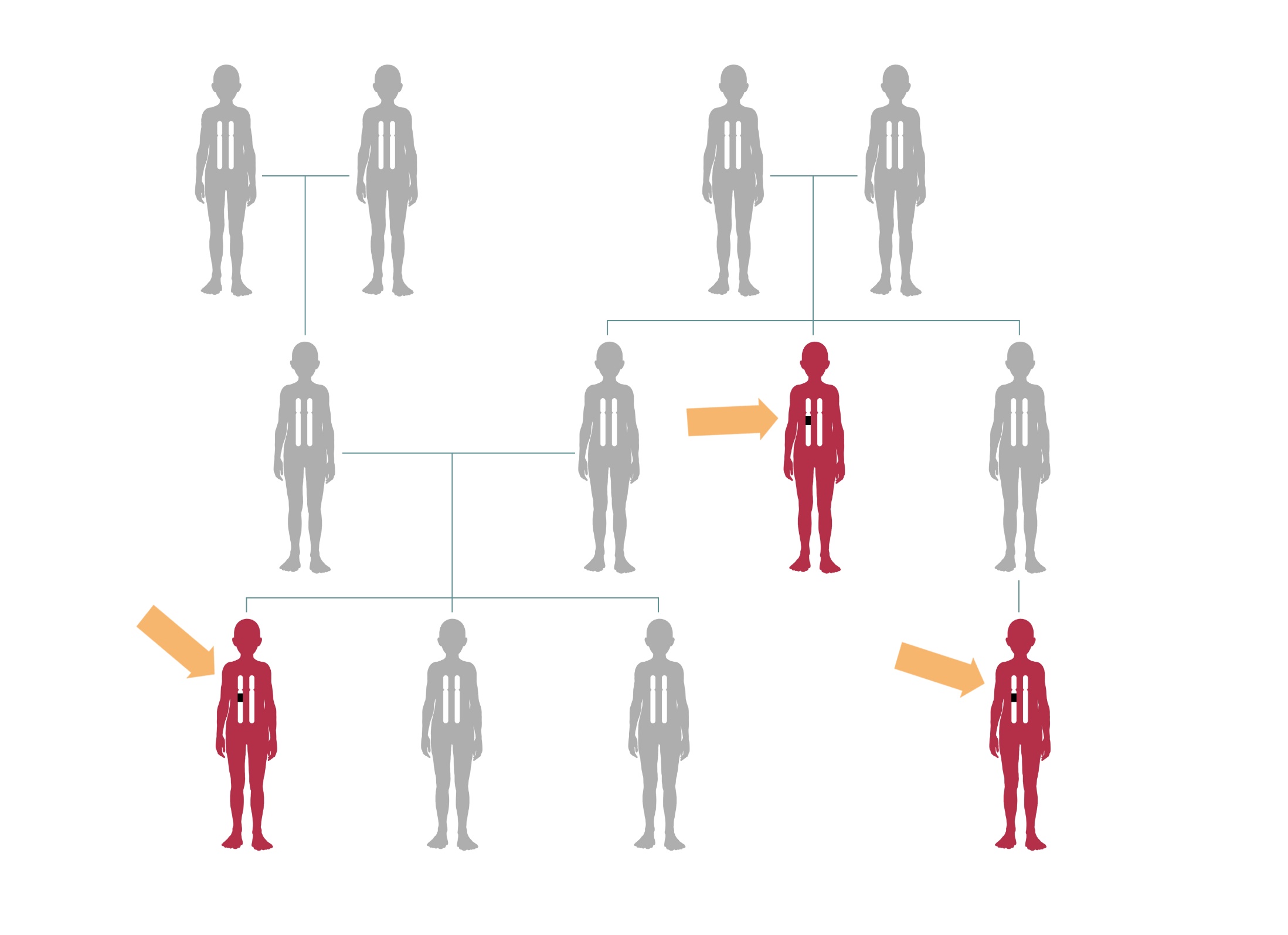 [Speaker Notes: Mots clés : Prélèvement Famille Exome Génome

Avatar 3 pour tous

Garder les deux couleurs avec bleu = couleur « non atteint » et vert = couleur « atteint »

Utiliser chromosome 1
Garder la croix sur ceux qui l’ont]
57 – Why not all analyses can be done with blood samples?
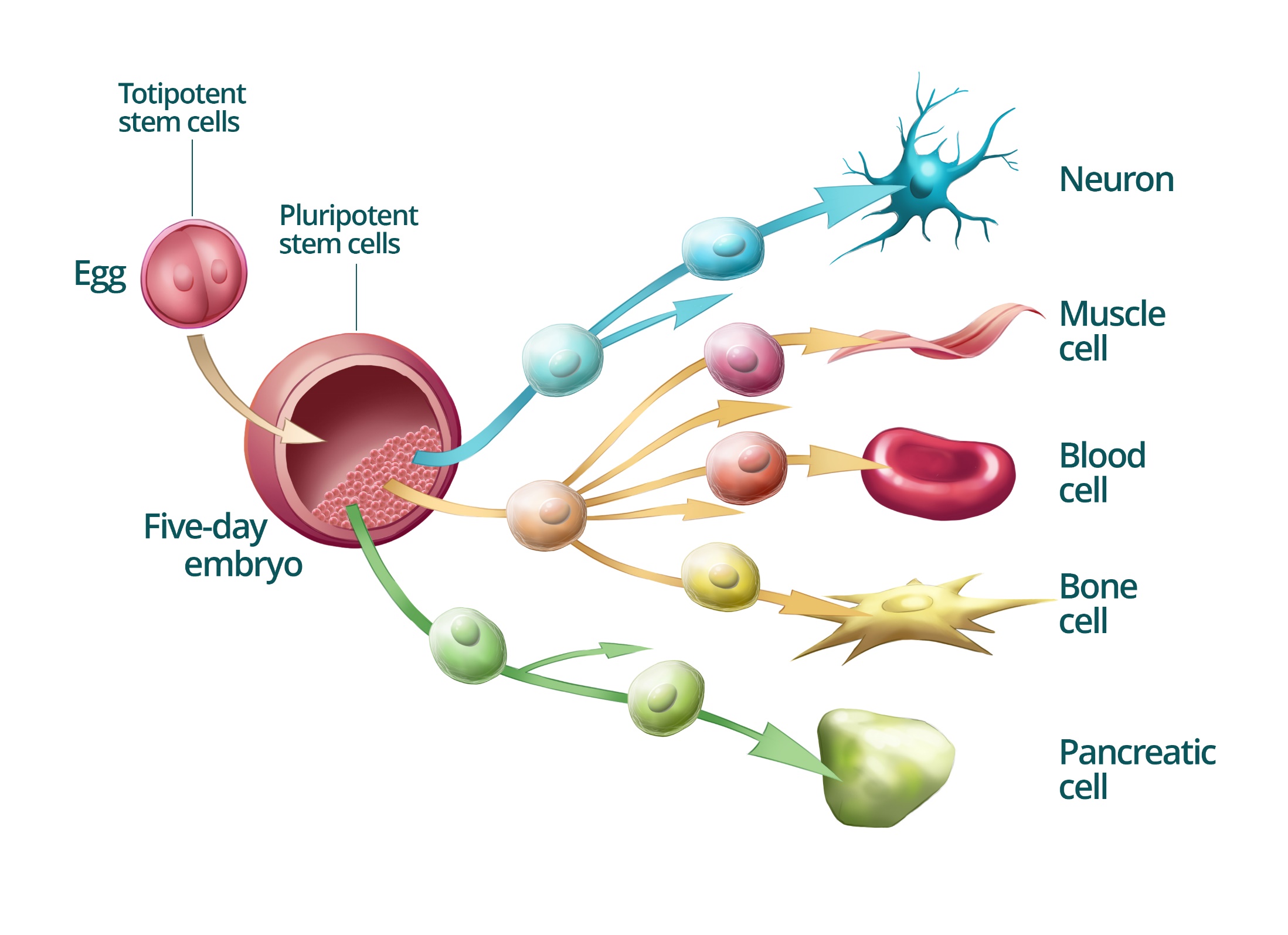 [Speaker Notes: Mots clés : Cellule Division Spécialisation	Pluripotente Totipotente

Même image que 6]
58 - Principle of iPS
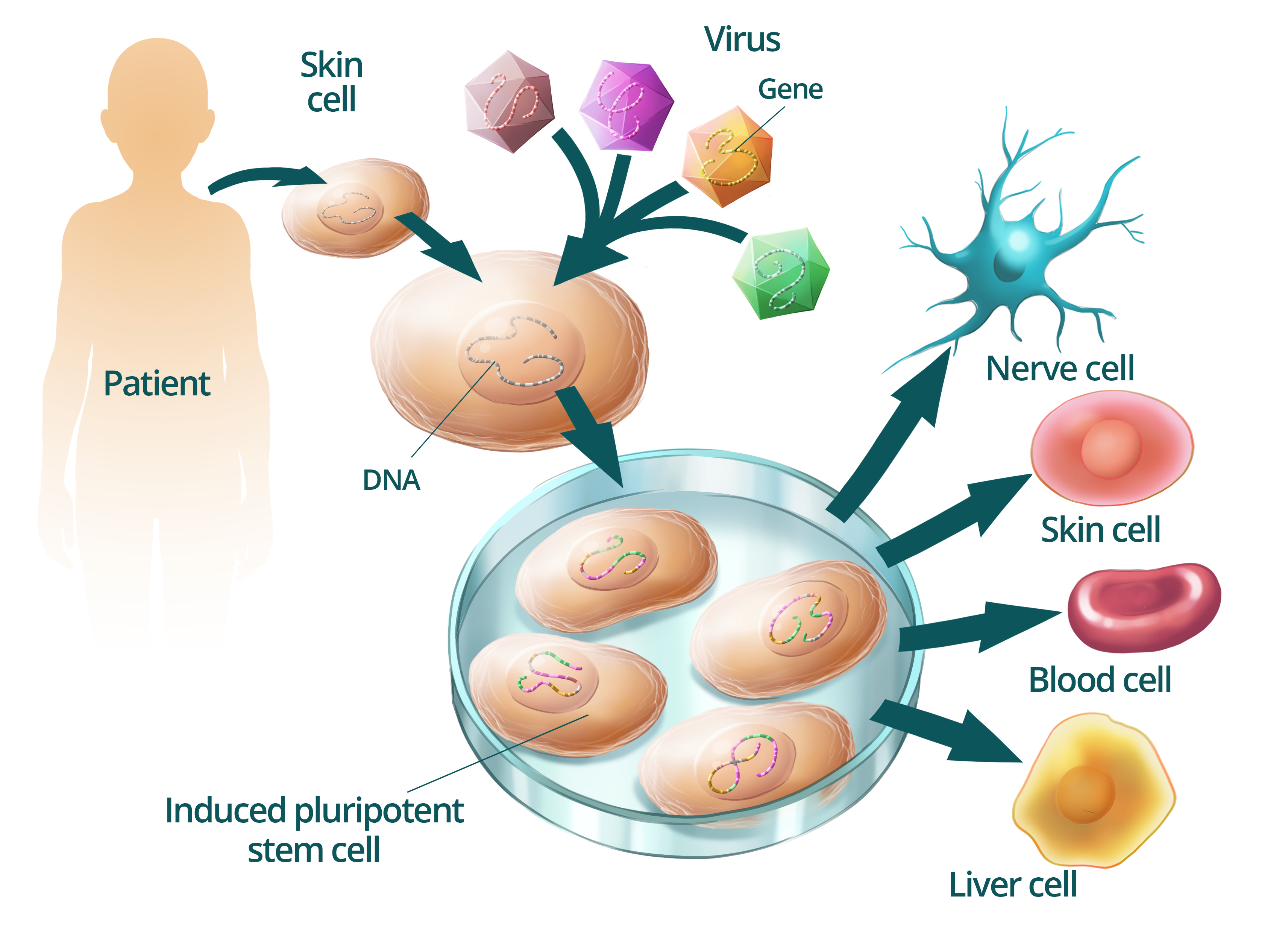 [Speaker Notes: Mots clés : iPS Cellules souches Différenciation Induction

Cellule 1

Remettre les images des cellules différenciées de la dia 57]
IV – Prenatal and preimplantation diagnoses
60 - Key periods in fetal development
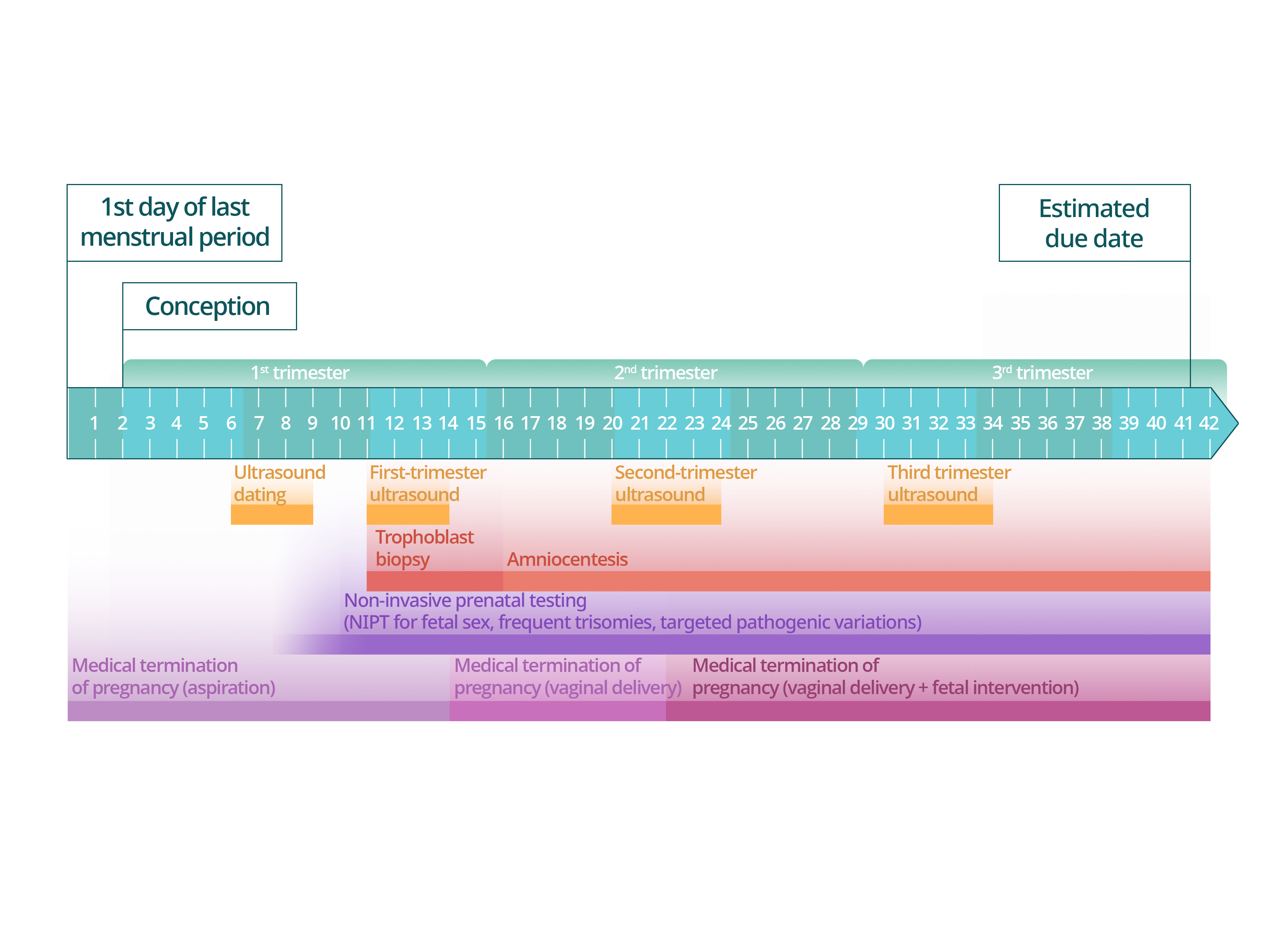 [Speaker Notes: Mots clés : Développement Fœtus Grossesse Frise Prénatal]
61 - Follow-up timeline
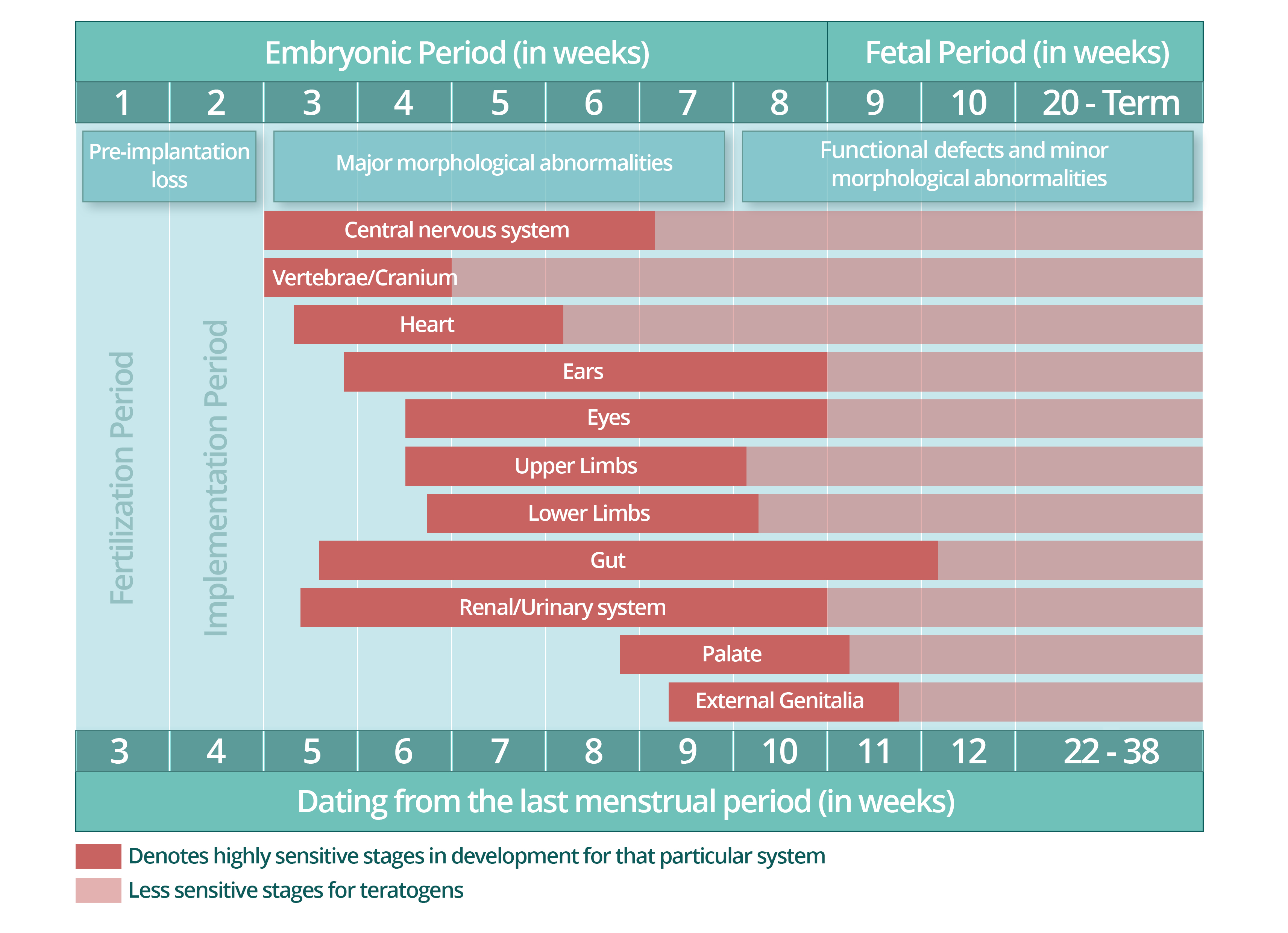 [Speaker Notes: Mots clés : Grossesse Frise Echographie Prénatal Terme]
62 - Trophoblast biopsy
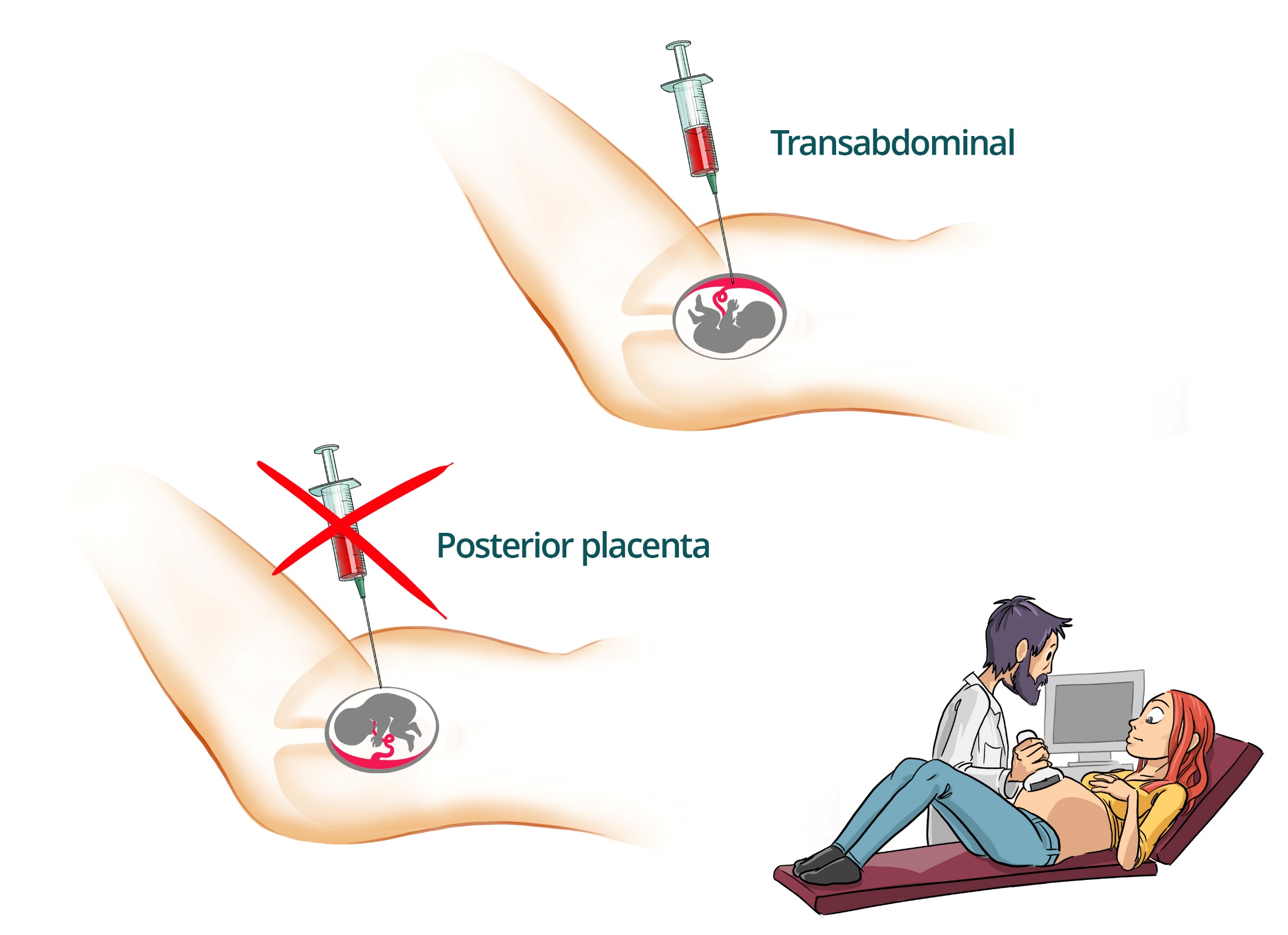 [Speaker Notes: Mots clés : Biopsie Prélèvement Trophoblaste BT Prénatal Villosités choriales Placenta

Avatar fœtus 1]
63 - Amniocentesis
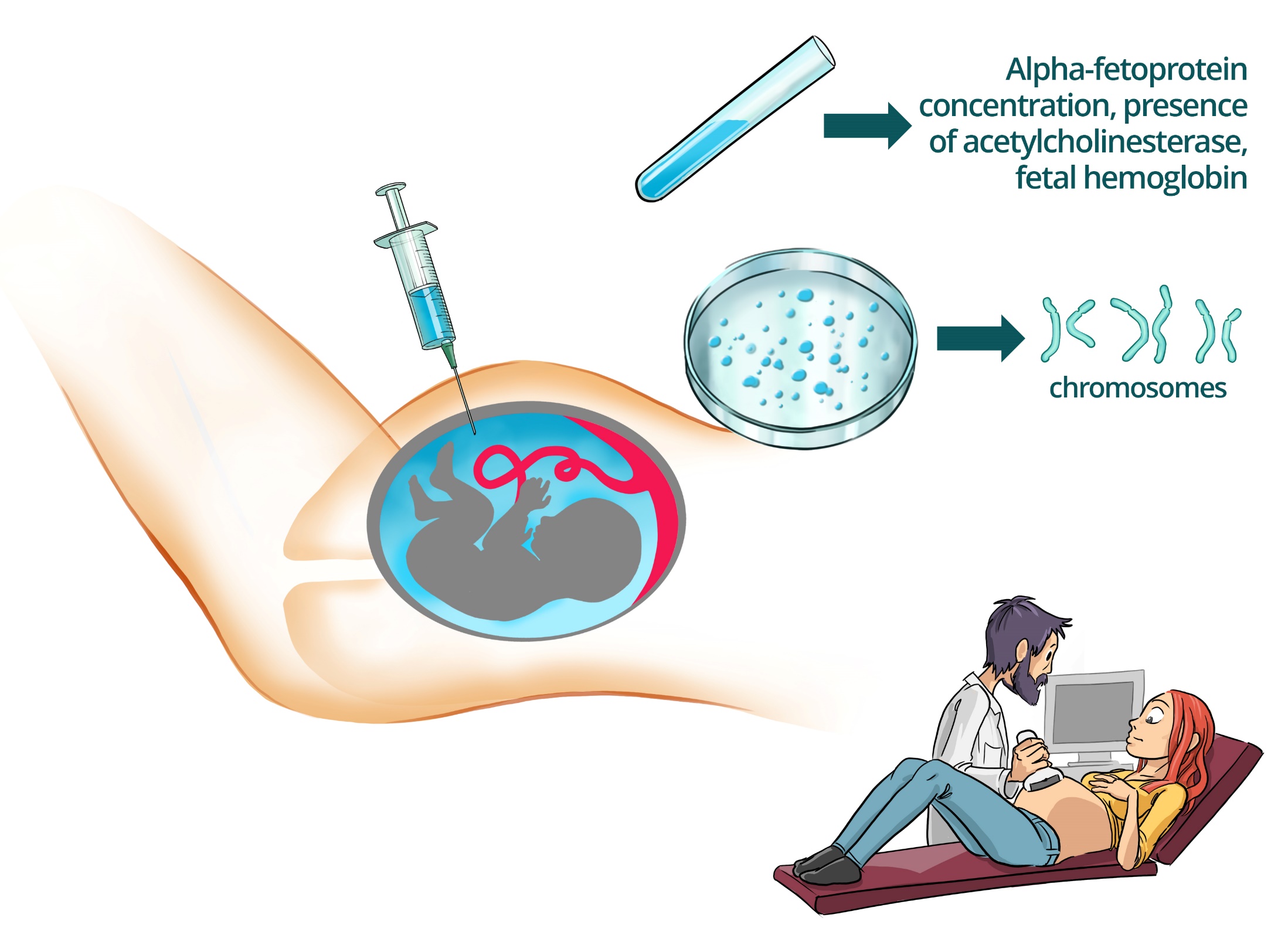 [Speaker Notes: Mots clés : Amniocentèse Liquide amniotique LA Prénatal Prélèvement 

Avatar fœtus 1

Chromosome 2]
64 - Fetal blood puncture
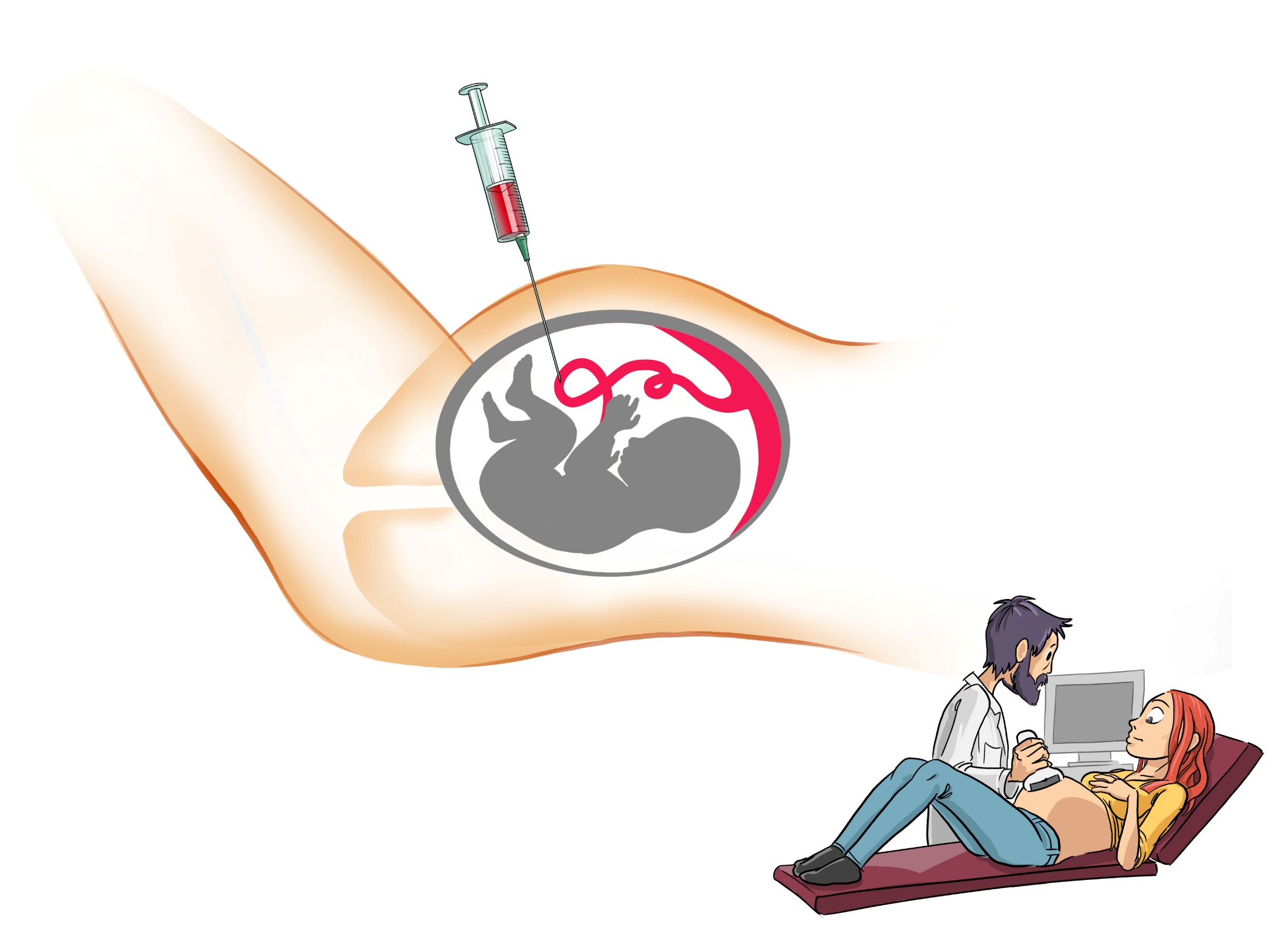 [Speaker Notes: Mots clés : Sang Fœtal Ponction PSF Prénatal Cordon Prélèvement 

Avatar fœtus 1]
65 - Non-invasive prenatal diagnosis/screening
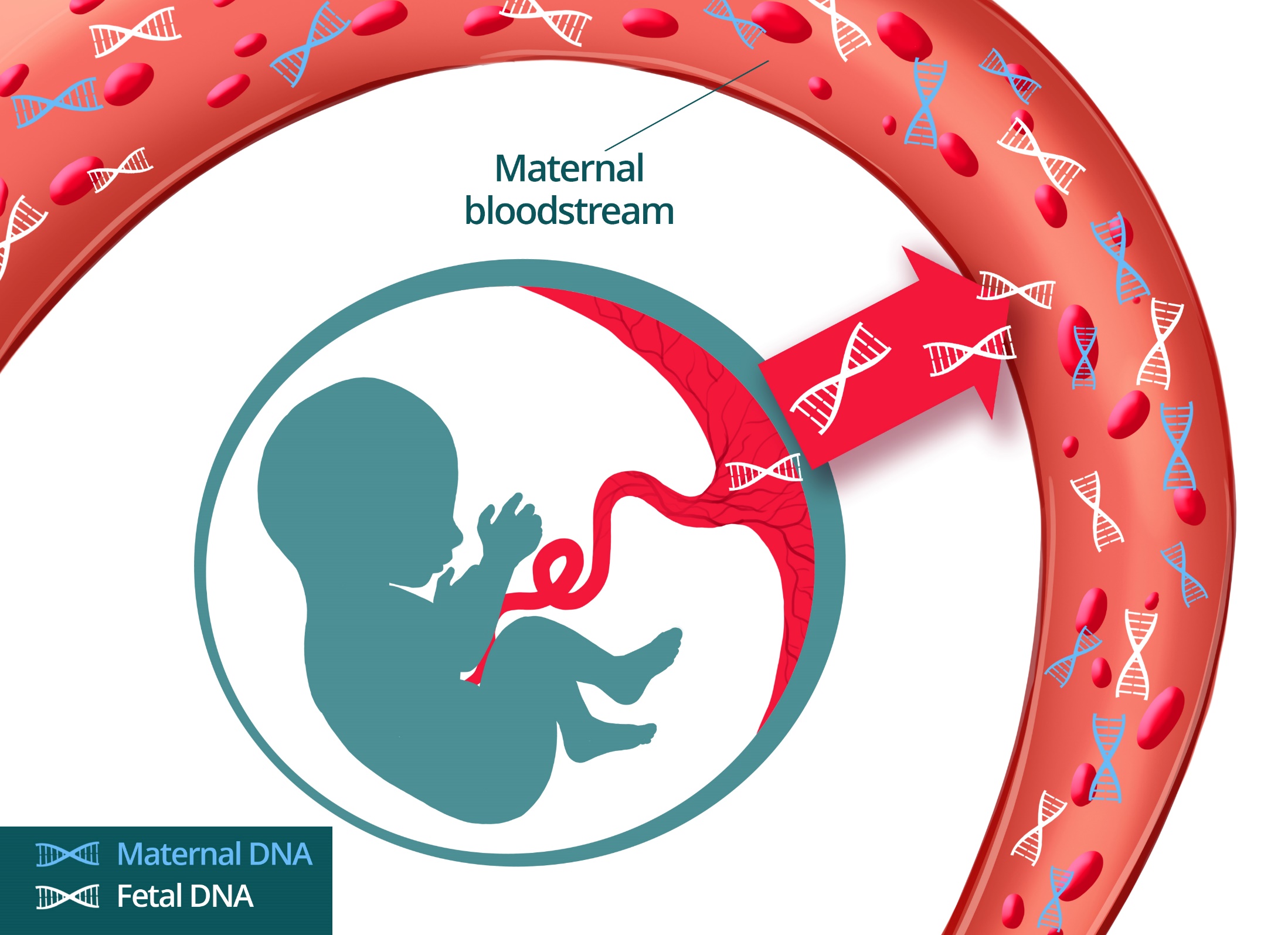 [Speaker Notes: Mots clés : DPNI ADN circulant Prénatal Sang maternel

Avatar fœtus 1]
66 - Preimplantation diagnosis
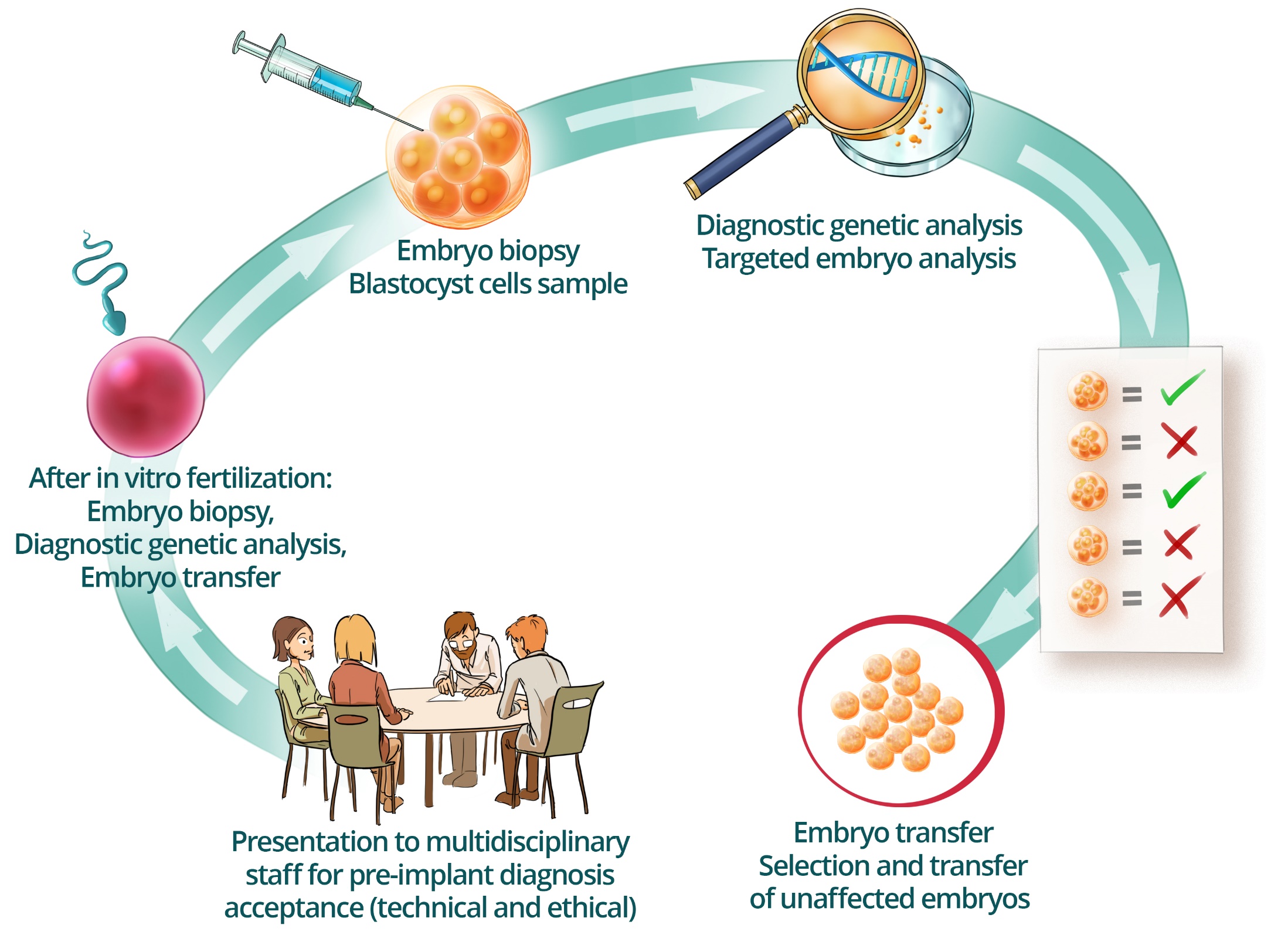 [Speaker Notes: Mots clés : DPI Préimplantatoire Parcours Embryon

Spermatozoide 1
Ovocyte 2]
67 – Direct and exclusion preimplantation diagnoses
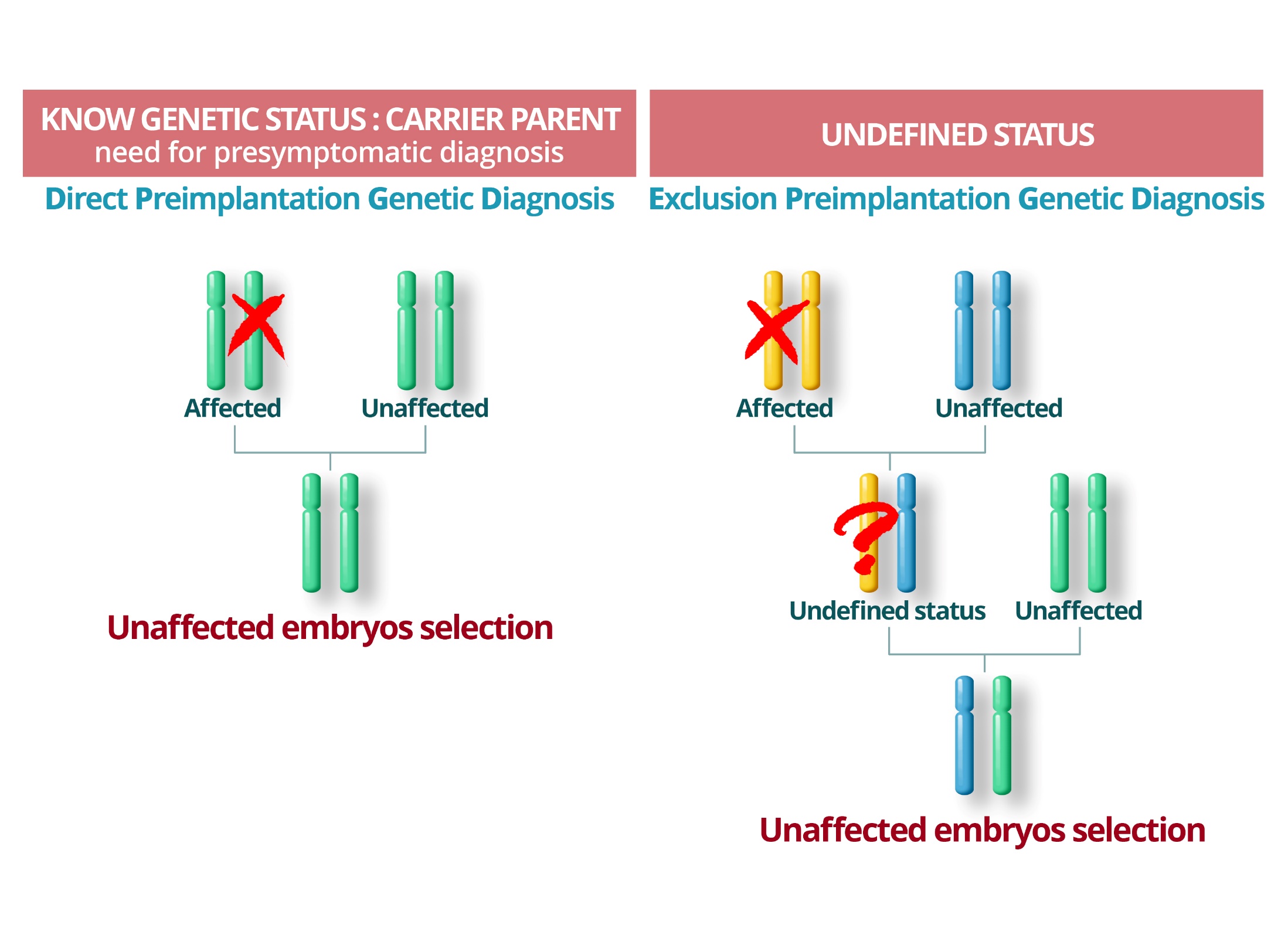 [Speaker Notes: Mots clés : SPI Indirect Exclusion Direct

Chromosome 1

Bien garder les couleurs différentes sans utiliser le code couleur « atteint » « non atteint »
Bien garder la croix]
69 – Twins
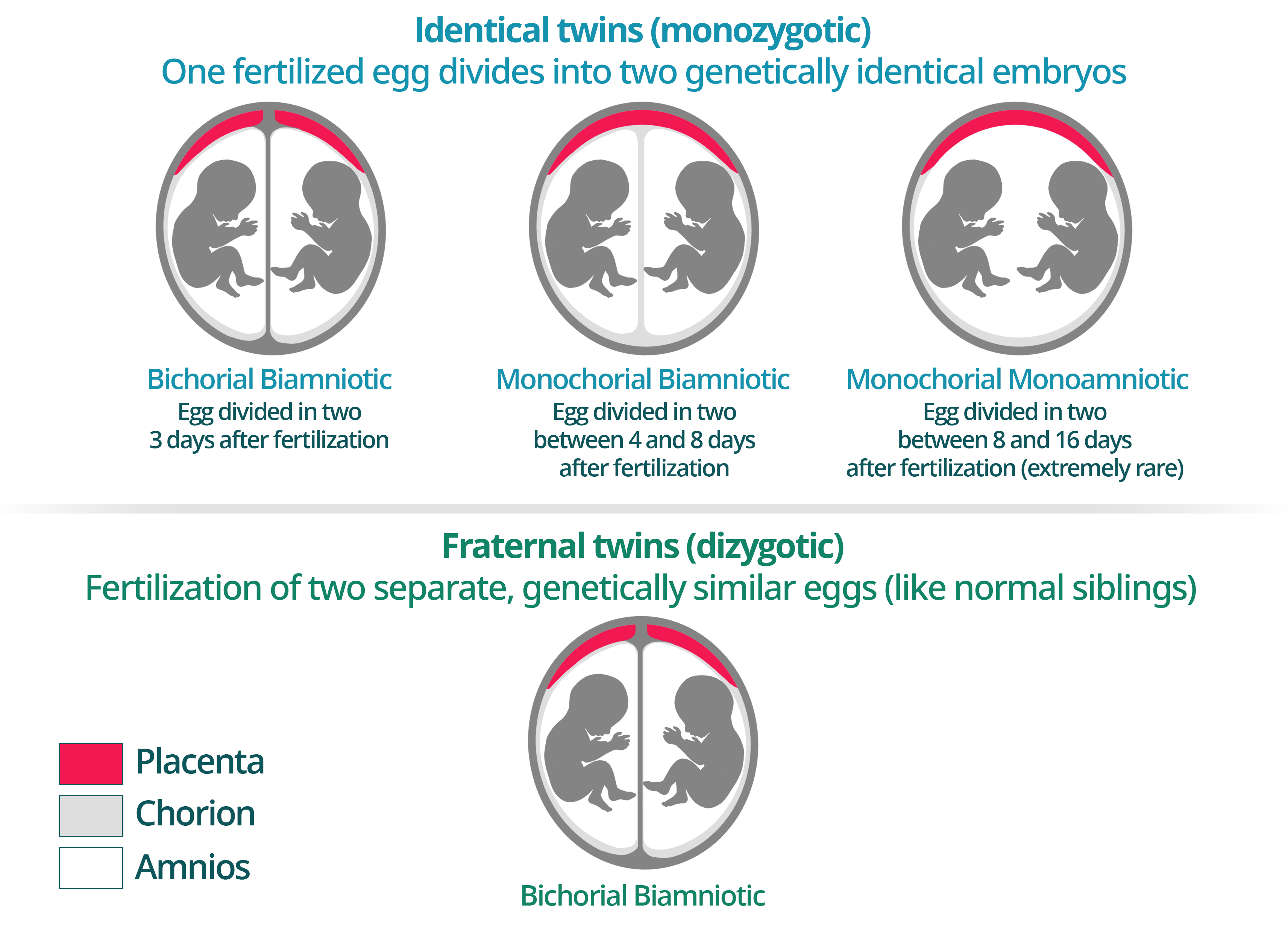 [Speaker Notes: Mots clés : Grossesse gemellaire bichoriale Monochoriale Biamniotique Monoamiotique Jumeau

Avatar fœtus 1]
V – Genetic diagnostic technologies
71 - Technological developments
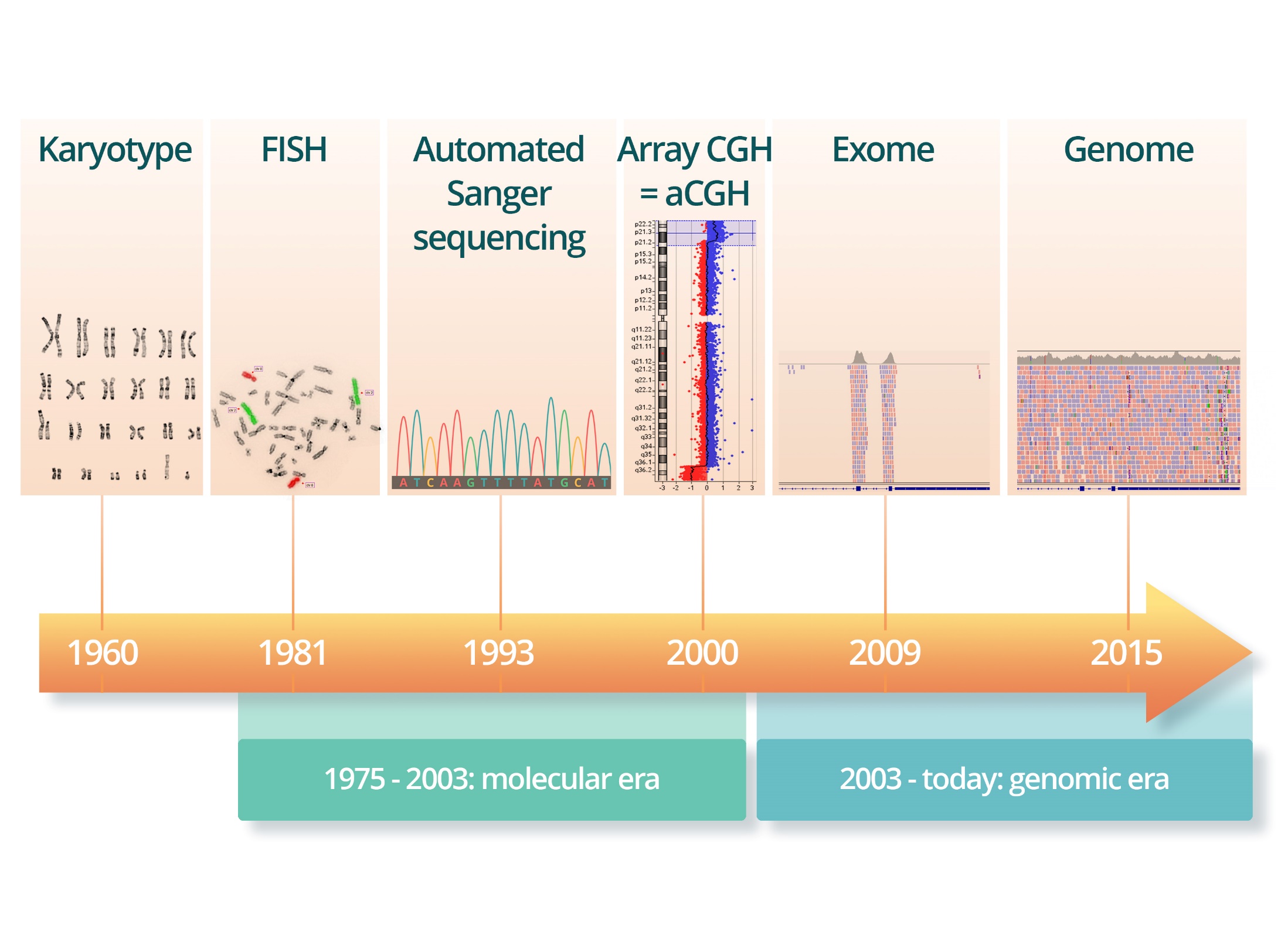 72 - From chromosome to DNA
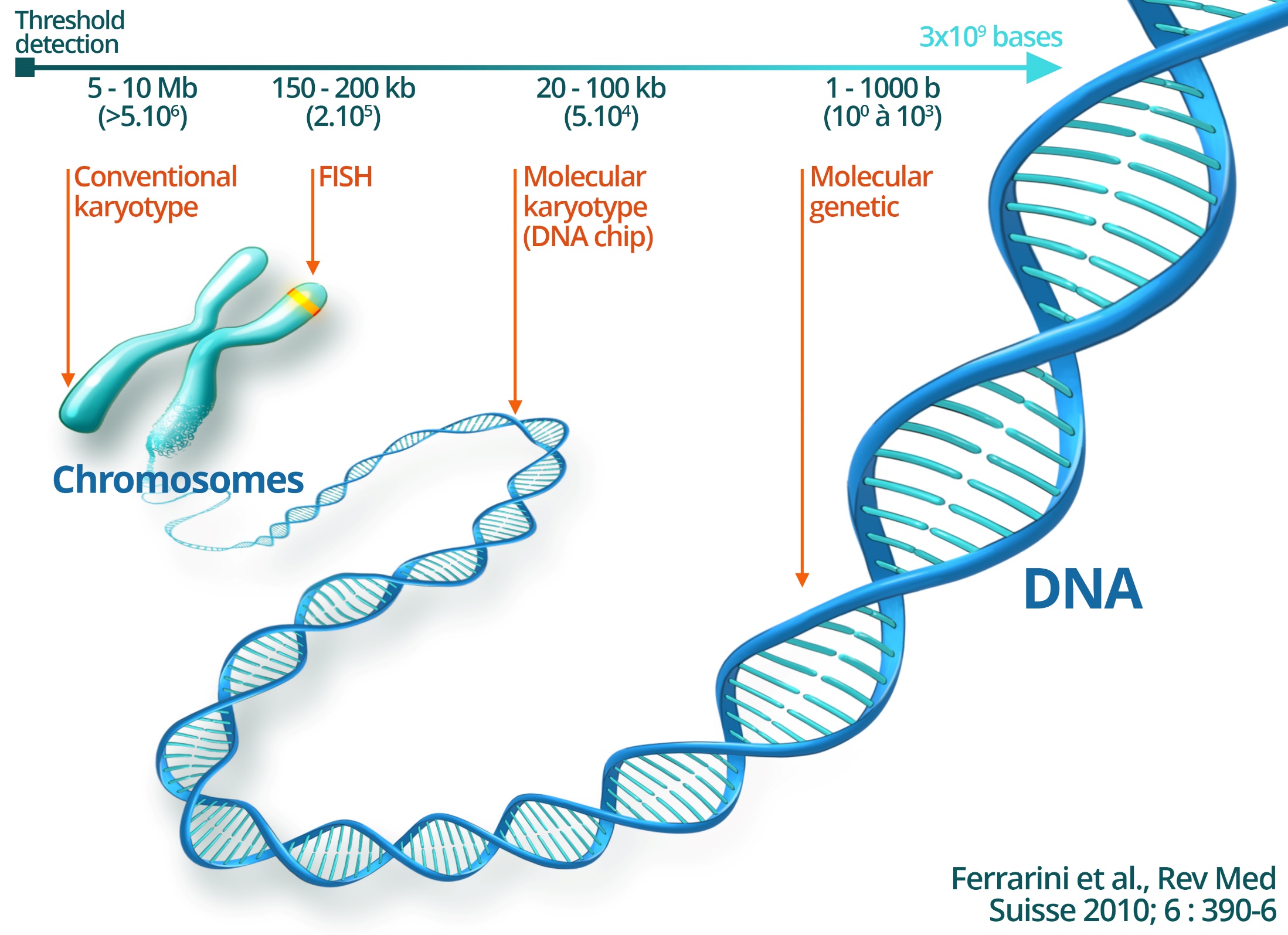 73 - Different types of FISH
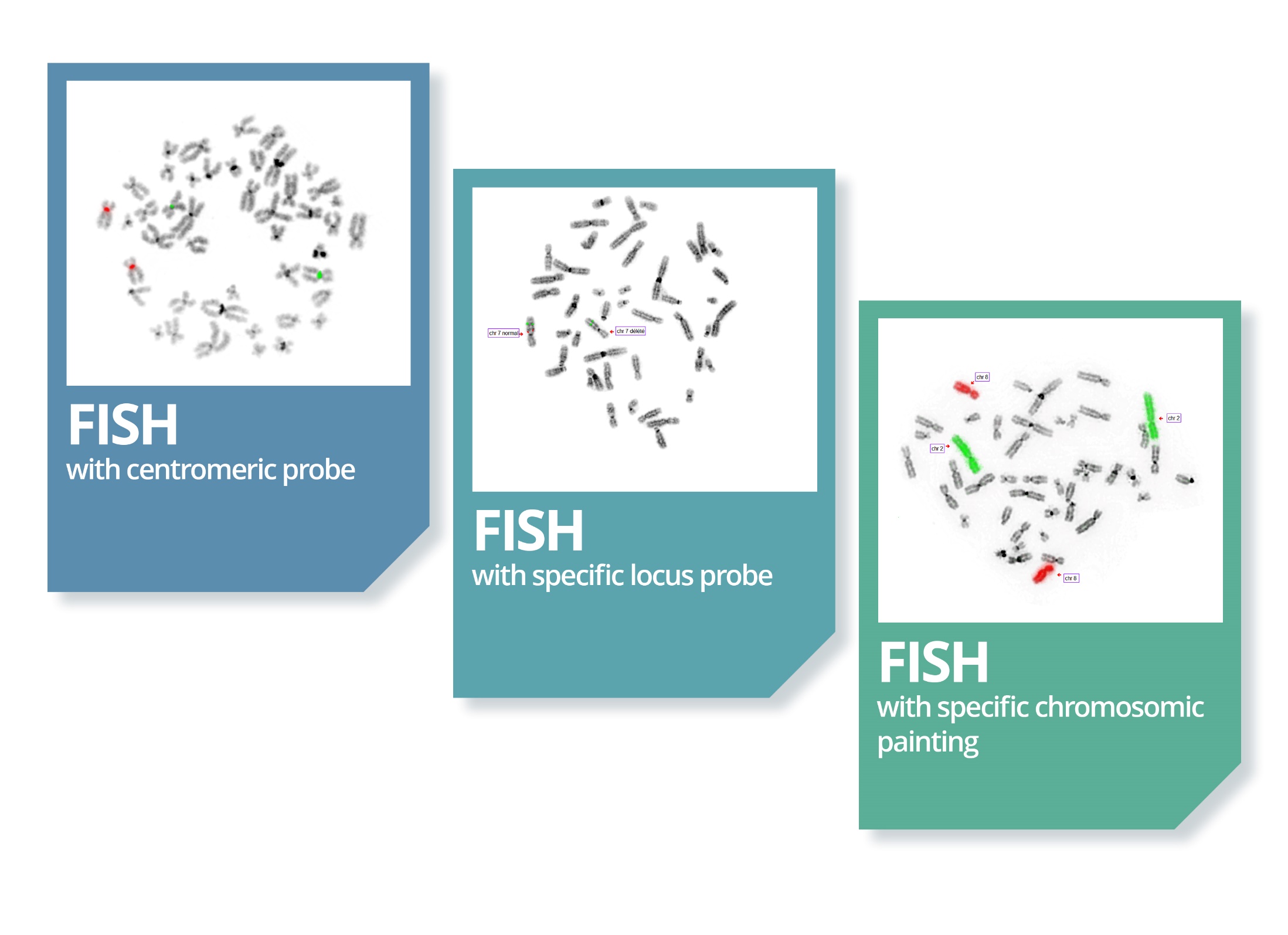 74 – Array-CGH or chromosomal analysis by DNA microarray
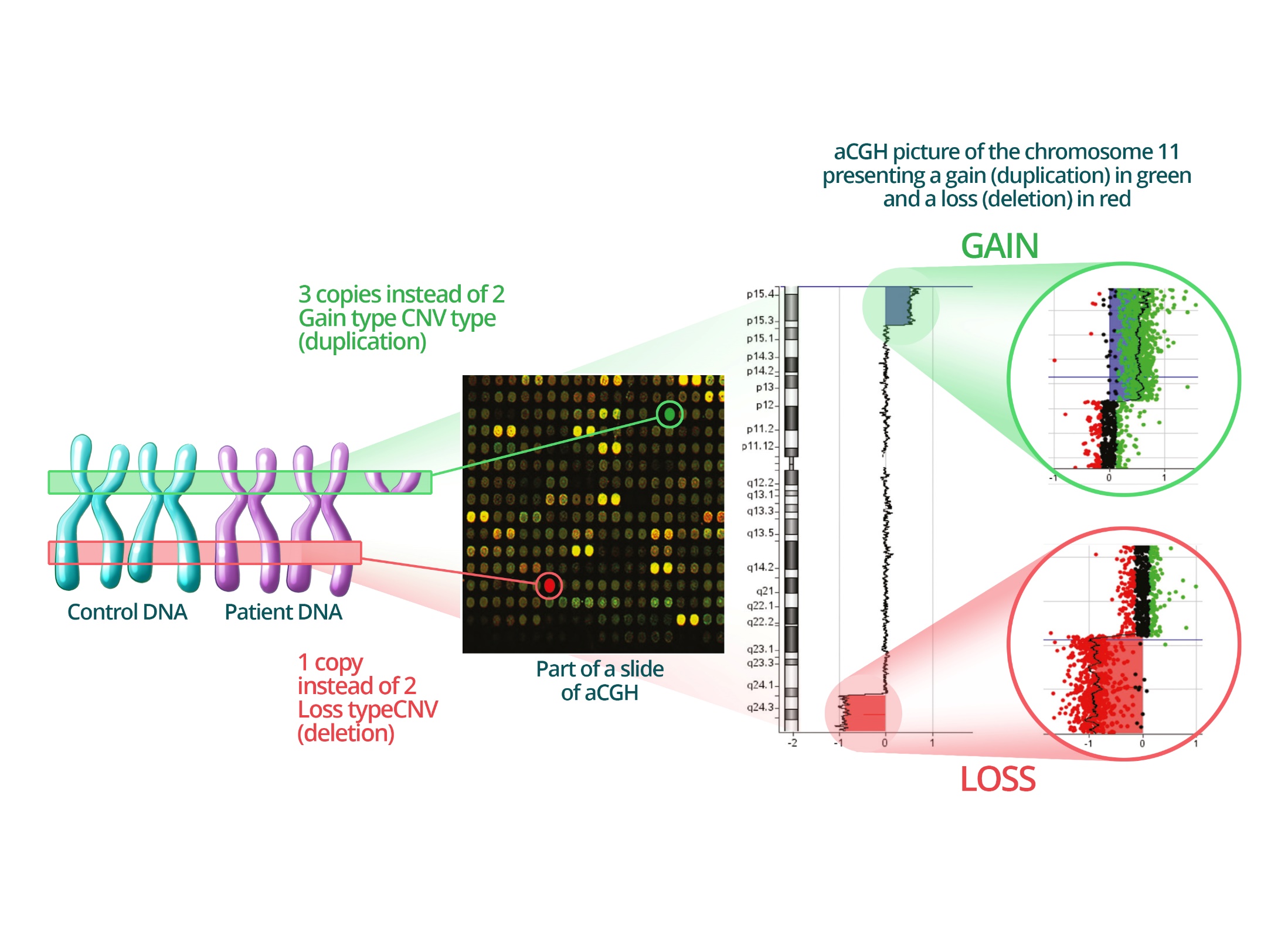 75 - A film to explain high-throughput sequencing
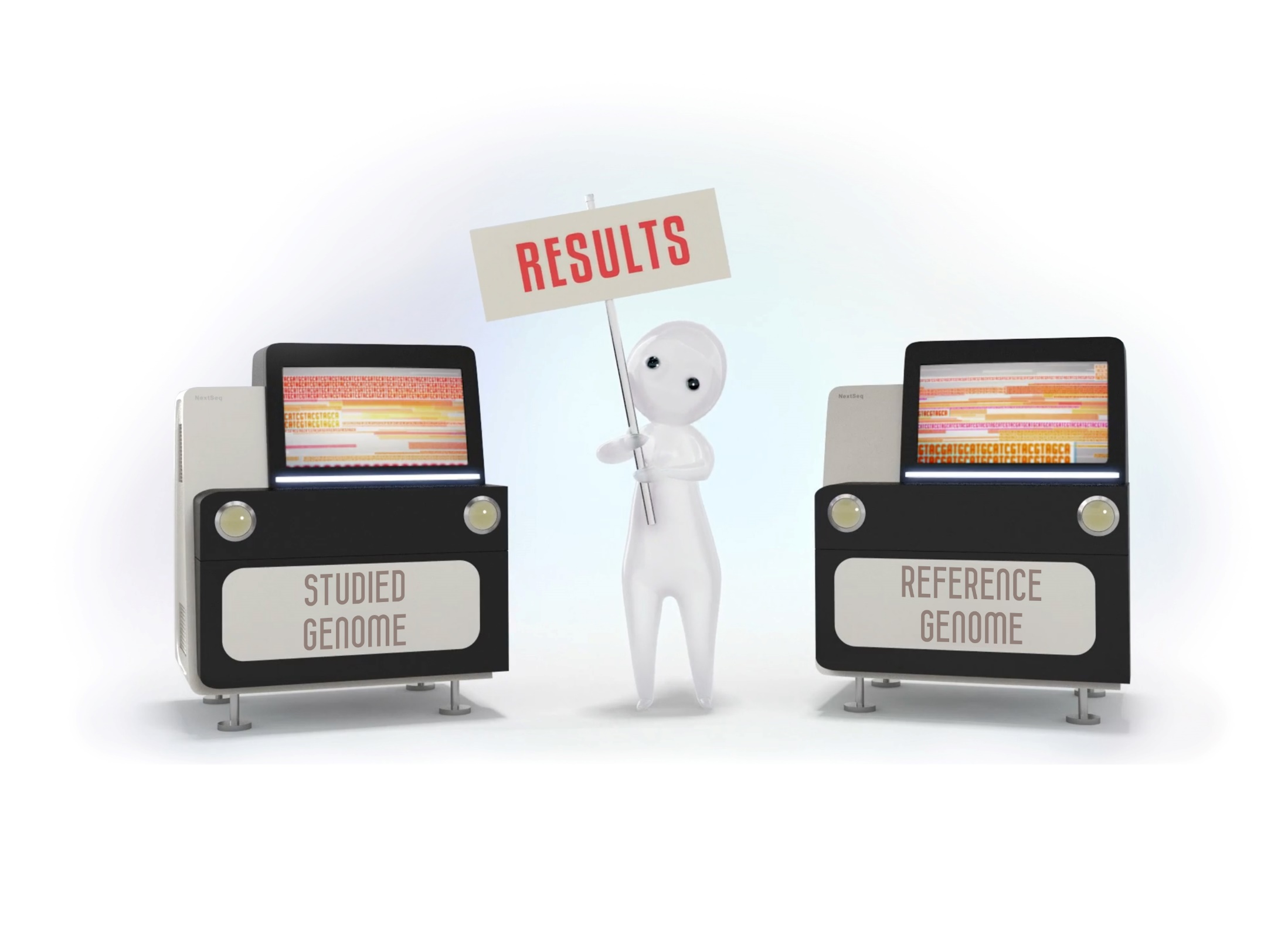 76 - Visualization of variants
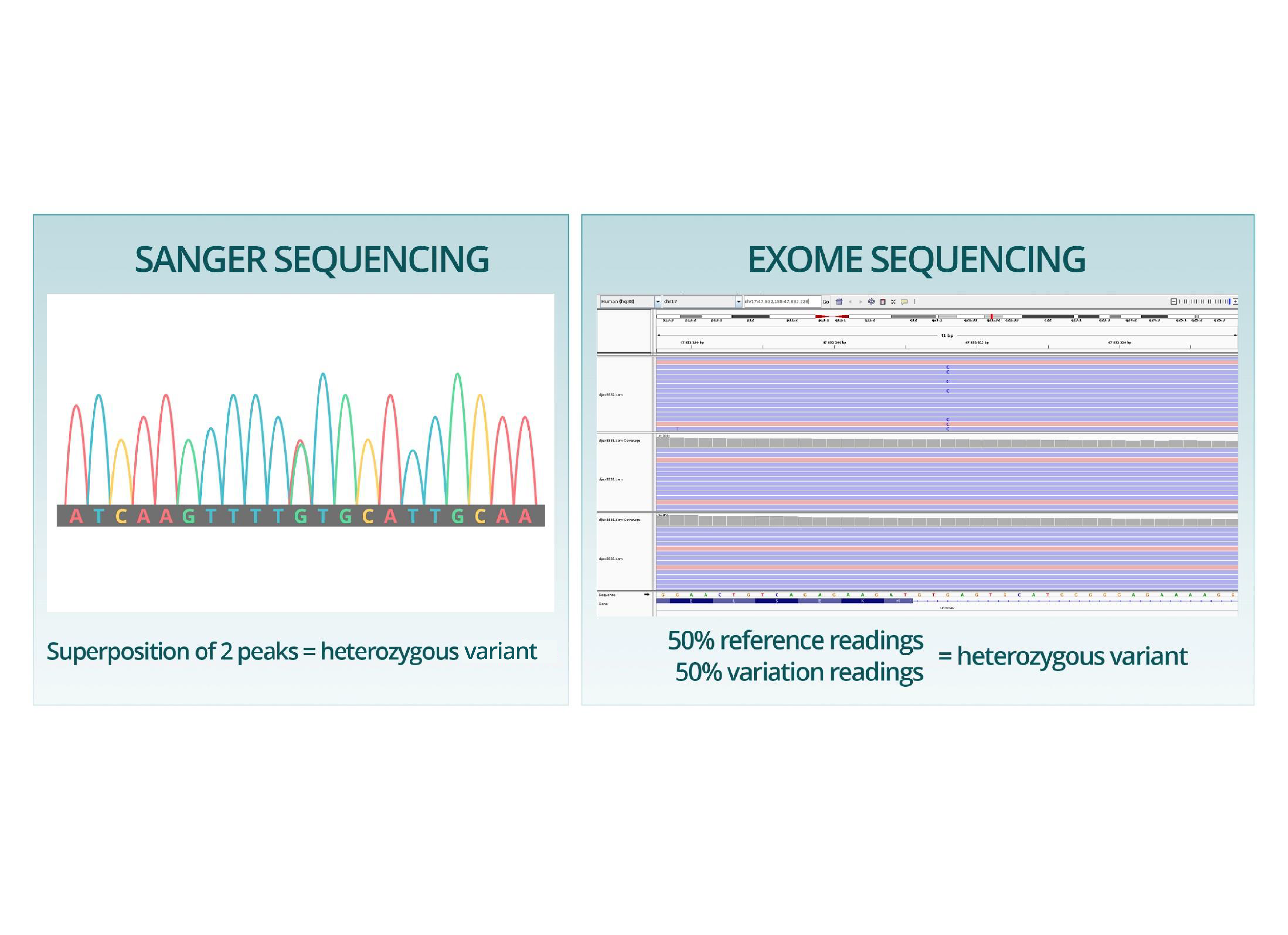 77 - Principle of exome sequencing
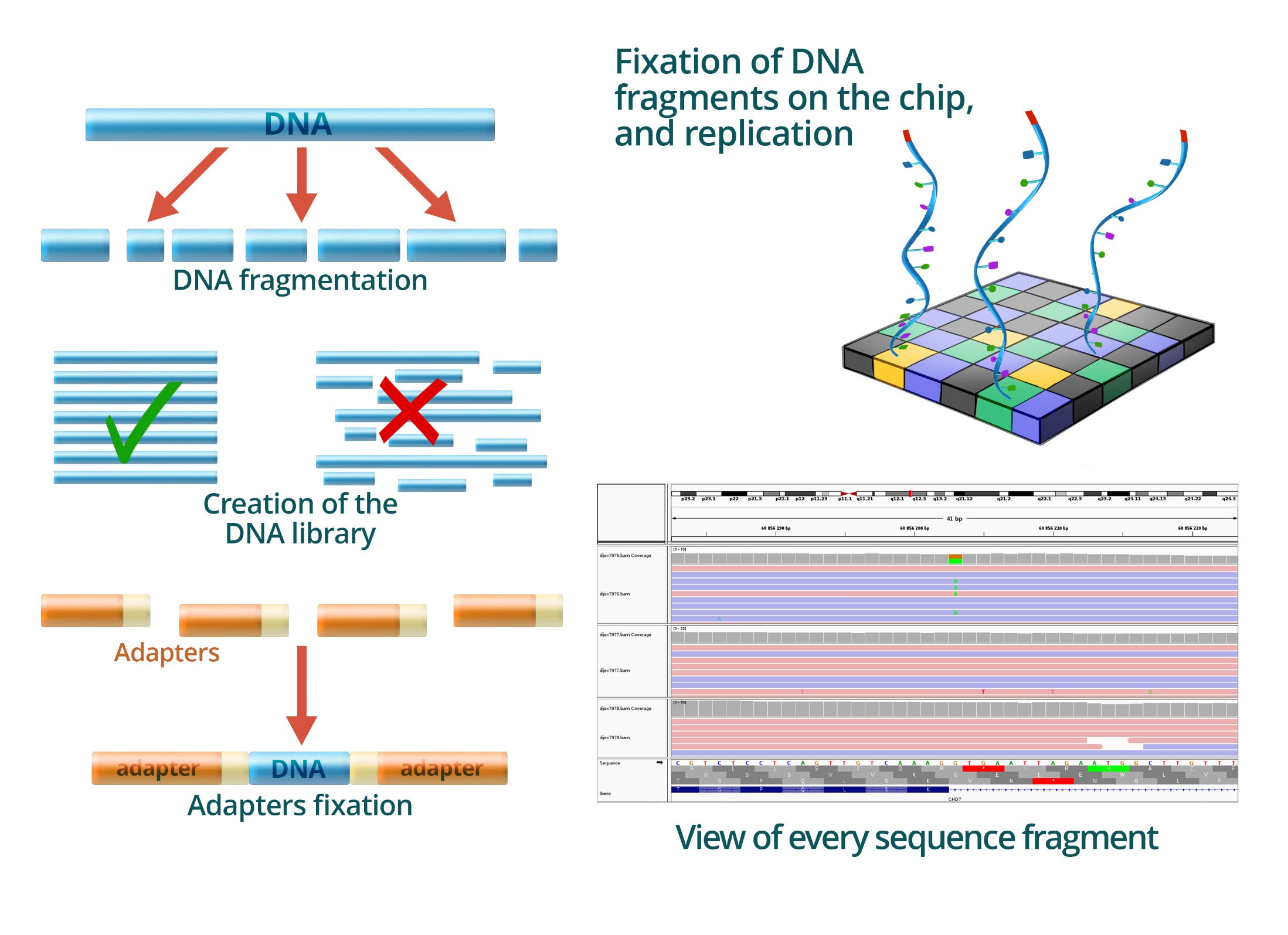 78 - Exome: bioinformatic data analysis
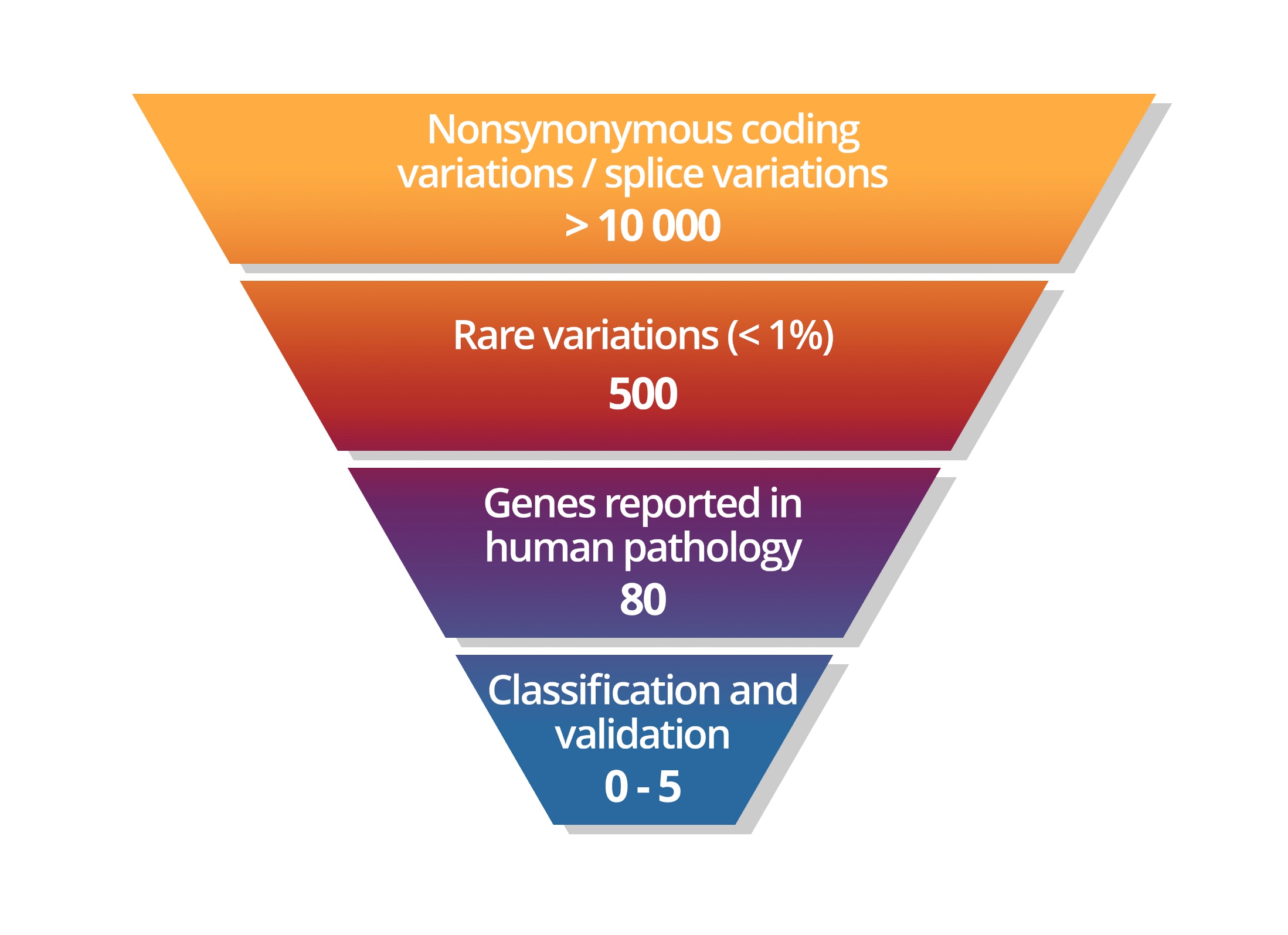 [Speaker Notes: Mots clés : Analyse Bioinformatique, Exome, Variations, Interprétation]
79 – Génome analysis
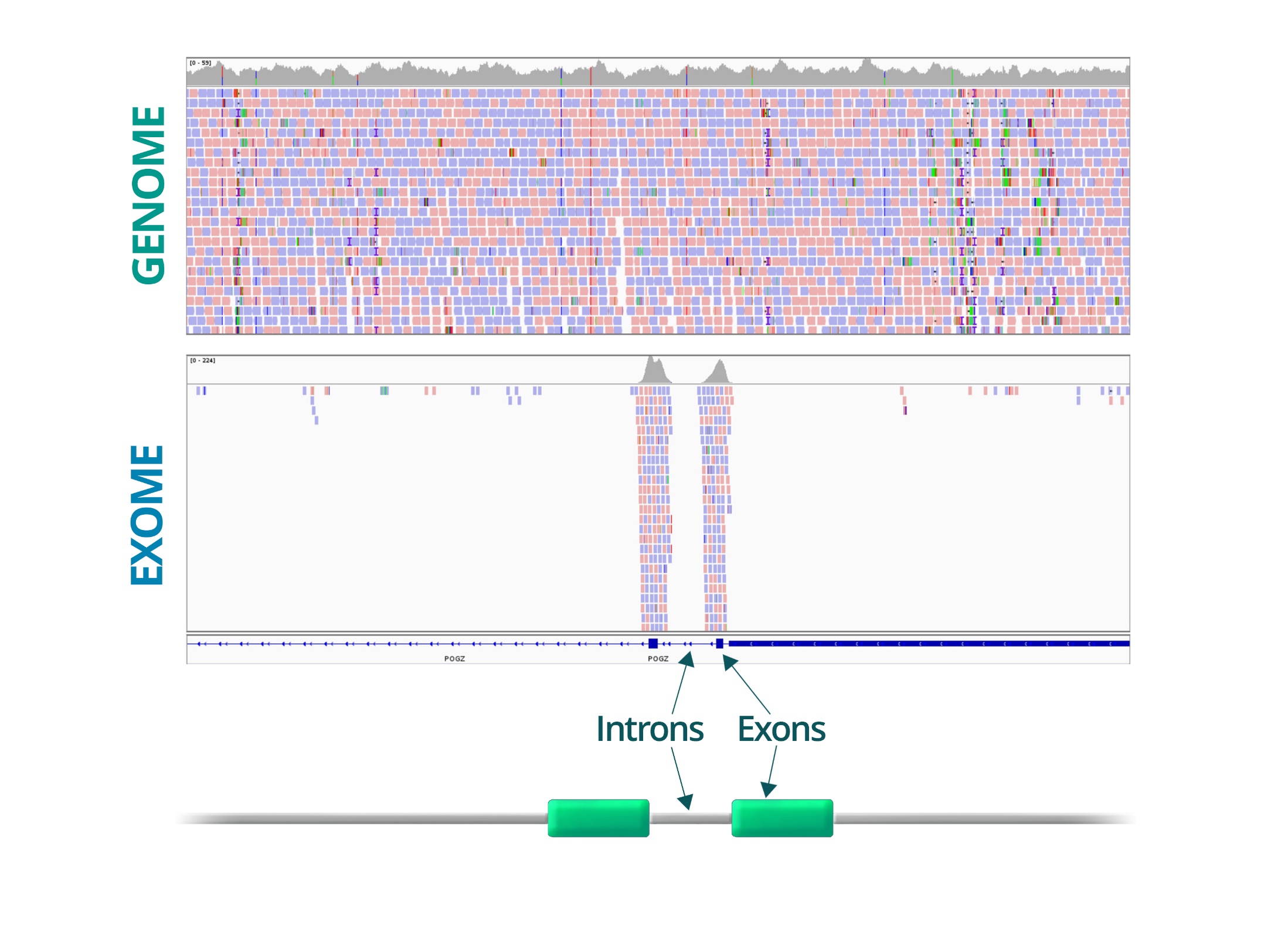 80 - Structural anomalies detected by genome
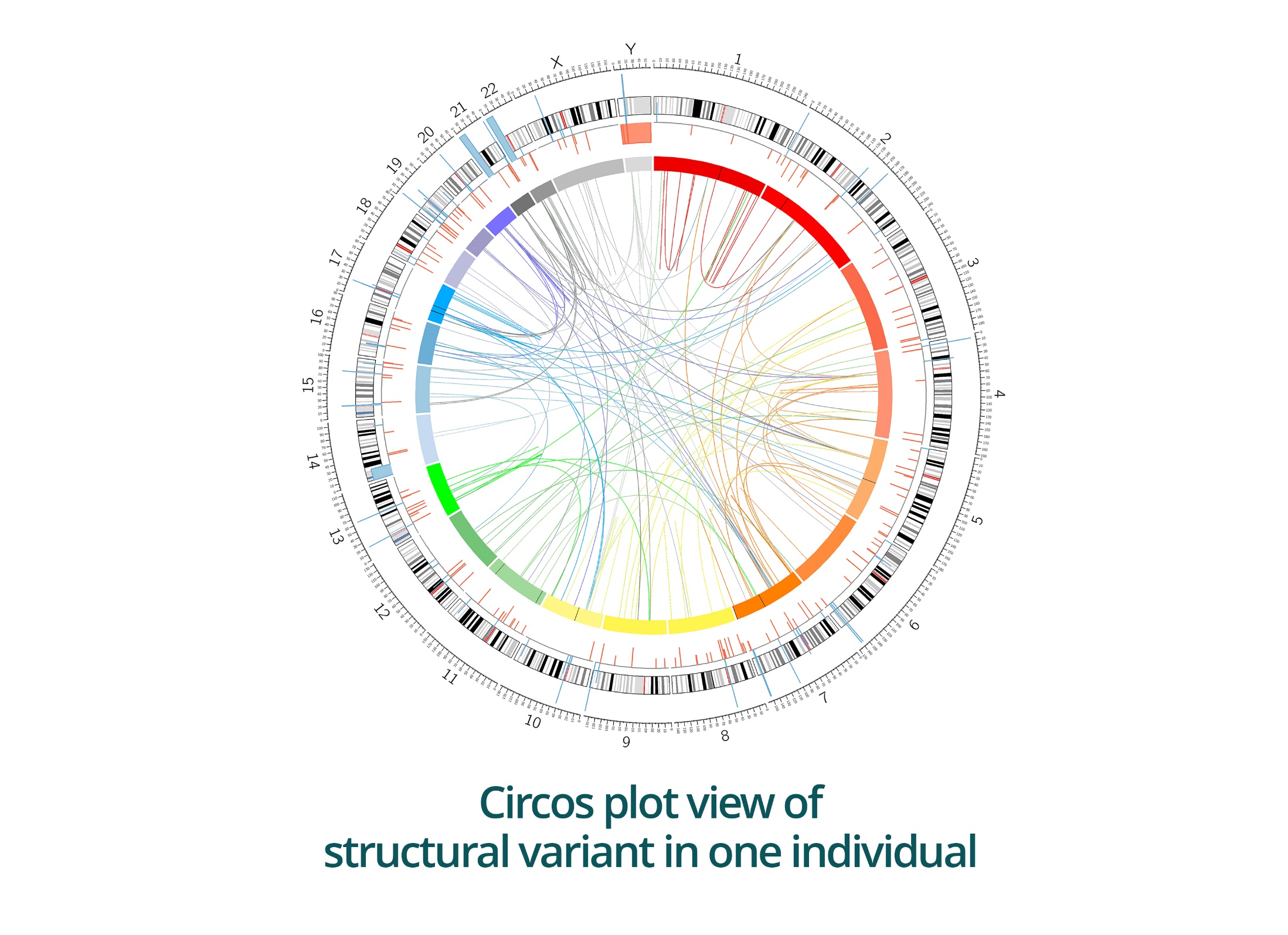 [Speaker Notes: Mots clés : Anomalie de structure, Génome, Chromotrypsis

Image à fournir]
81 - Differents Omics
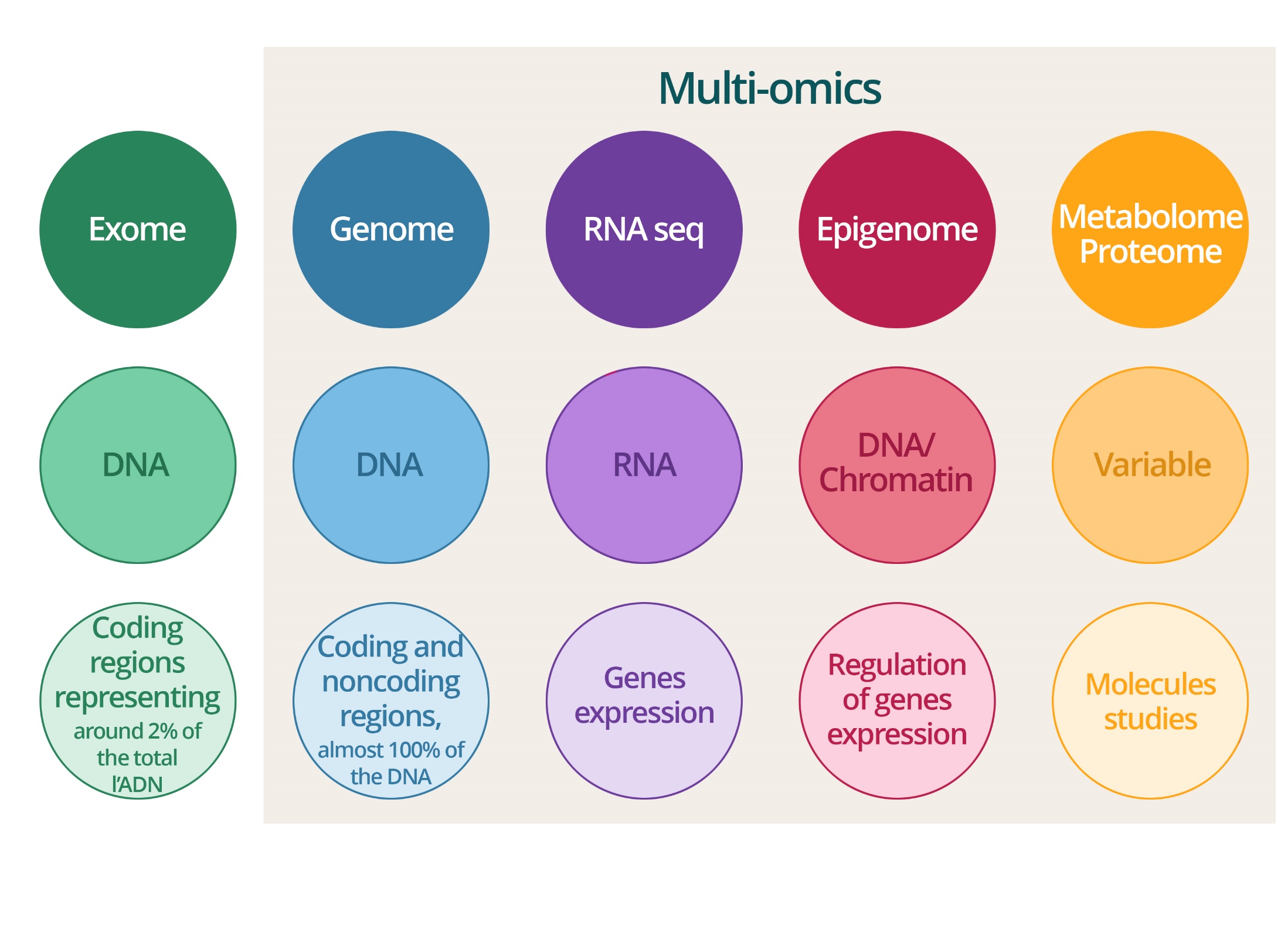 [Speaker Notes: Mots clés : Omics, Multiomics, RNAseq, Epigénétique, Protéome]
82 - The epigenome
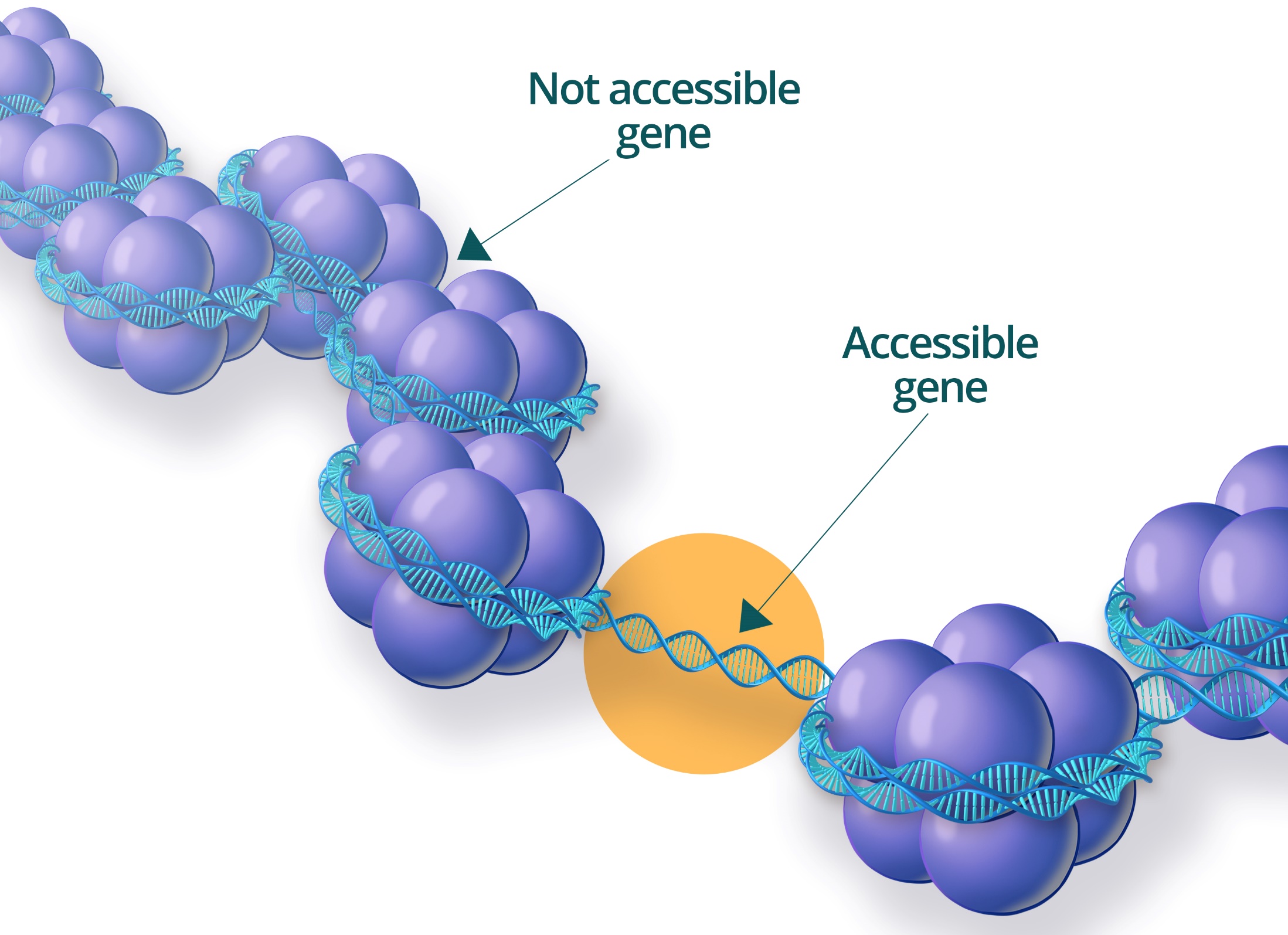 83 - Integrated analyses
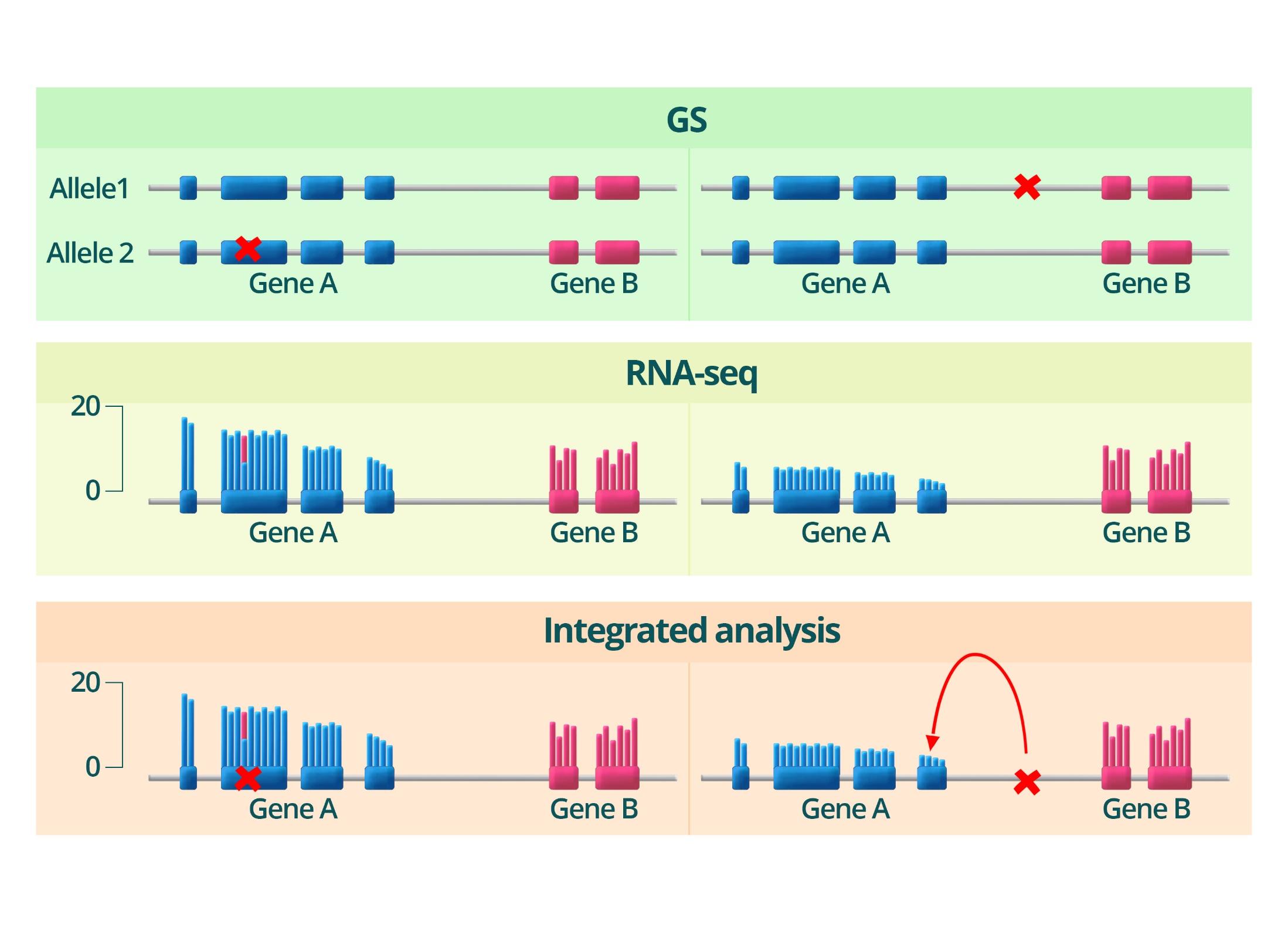 [Speaker Notes: Mots clés : Analyses intégrées, WGS, RNAseq, OMICs, combinaison, technique 

Exon 1
Intron 1]
84 - Advantages and disadvantages of different sequencing technologies
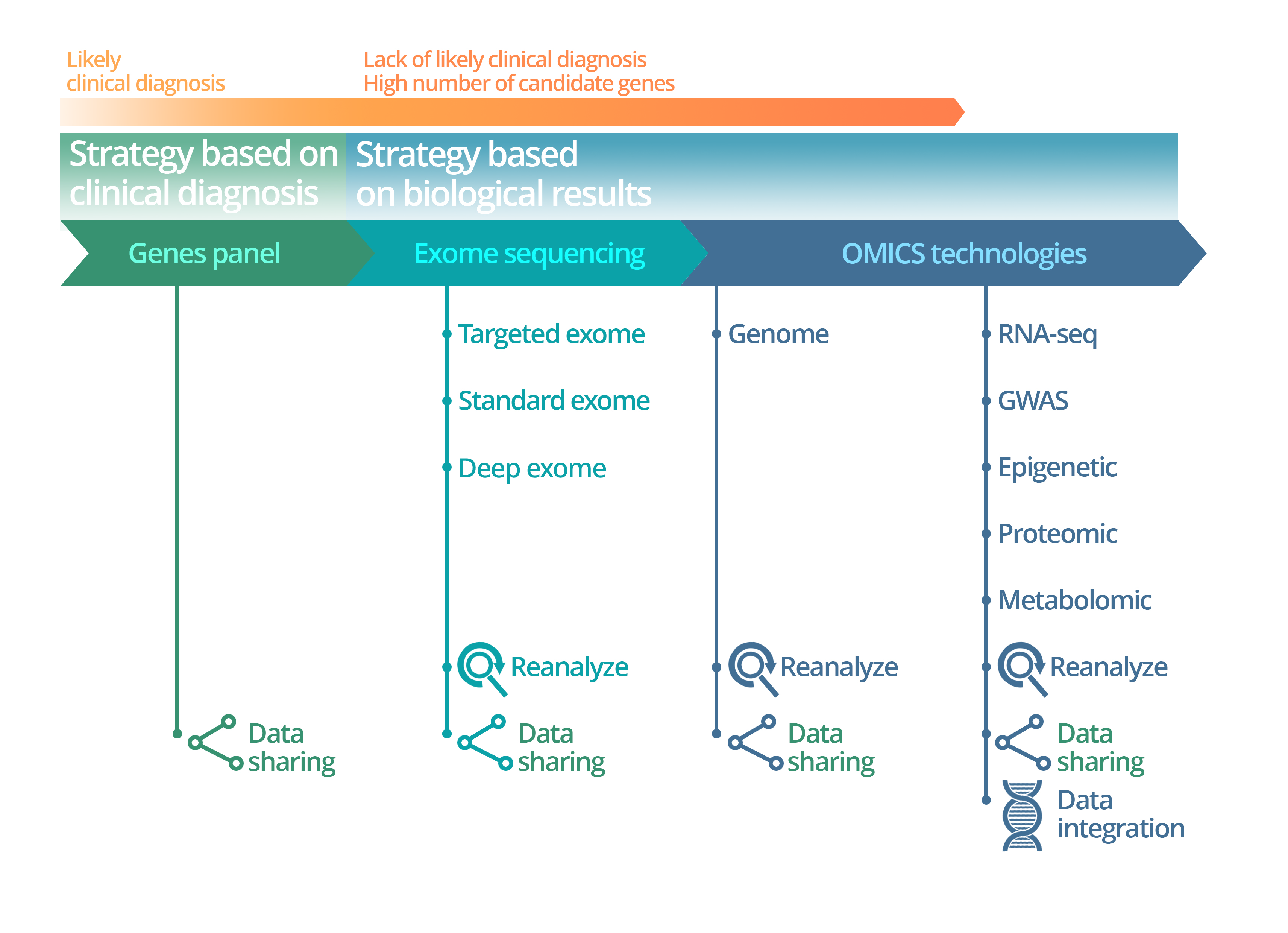 [Speaker Notes: Mots clés : séquençage, techniques, avantages, inconvénients, OMICS]
85 - Advantages and disadvantages of different sequencing techniques
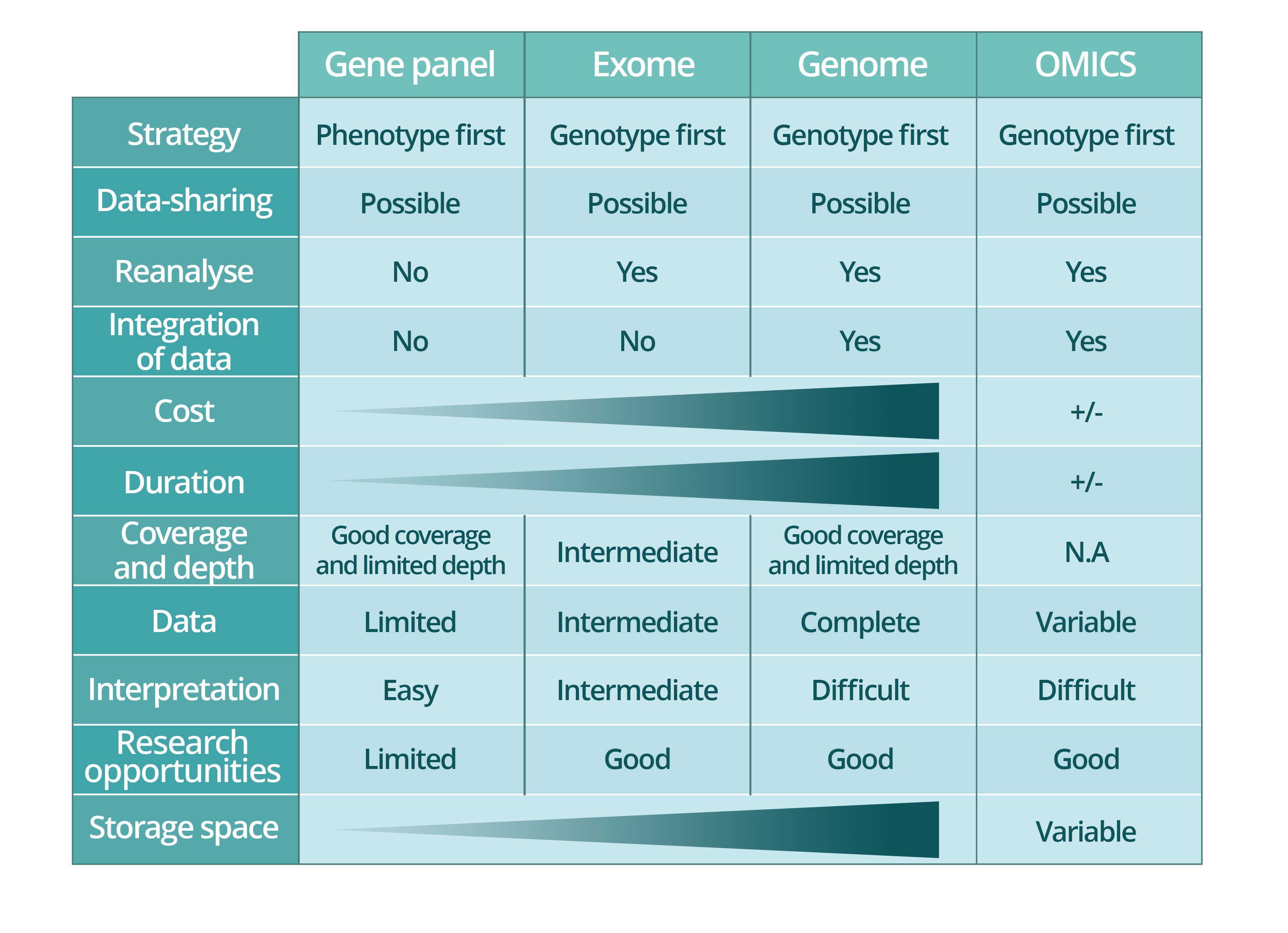 [Speaker Notes: Mots clés : Avantages, Inconvénients, Comparaison, Panel, NGS, SHD, Tableau]
VI - Genetic 
variations
87 - Mechanism of occurrence of trisomy or monosomy
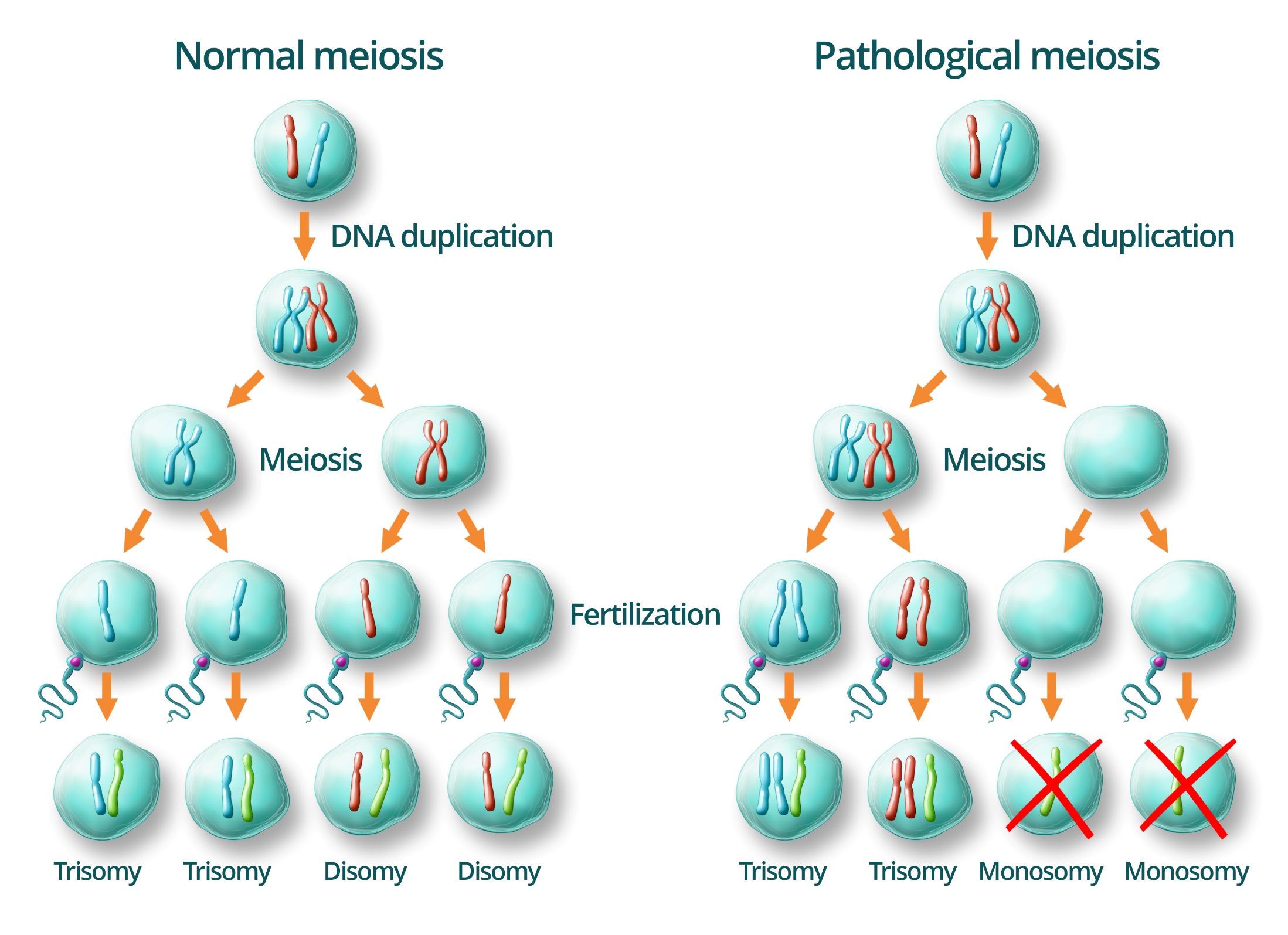 [Speaker Notes: Mots clés : Méiose, Trisomie, Monosomie, non disjonction 

Pour schéma de gauche reprendre dia 14 « méiose »
Pour schéma de droite : reprendre même modèle en adaptant le nombre de chromosomes]
Non disjonction
88 - Karyotype with free trisomy 21
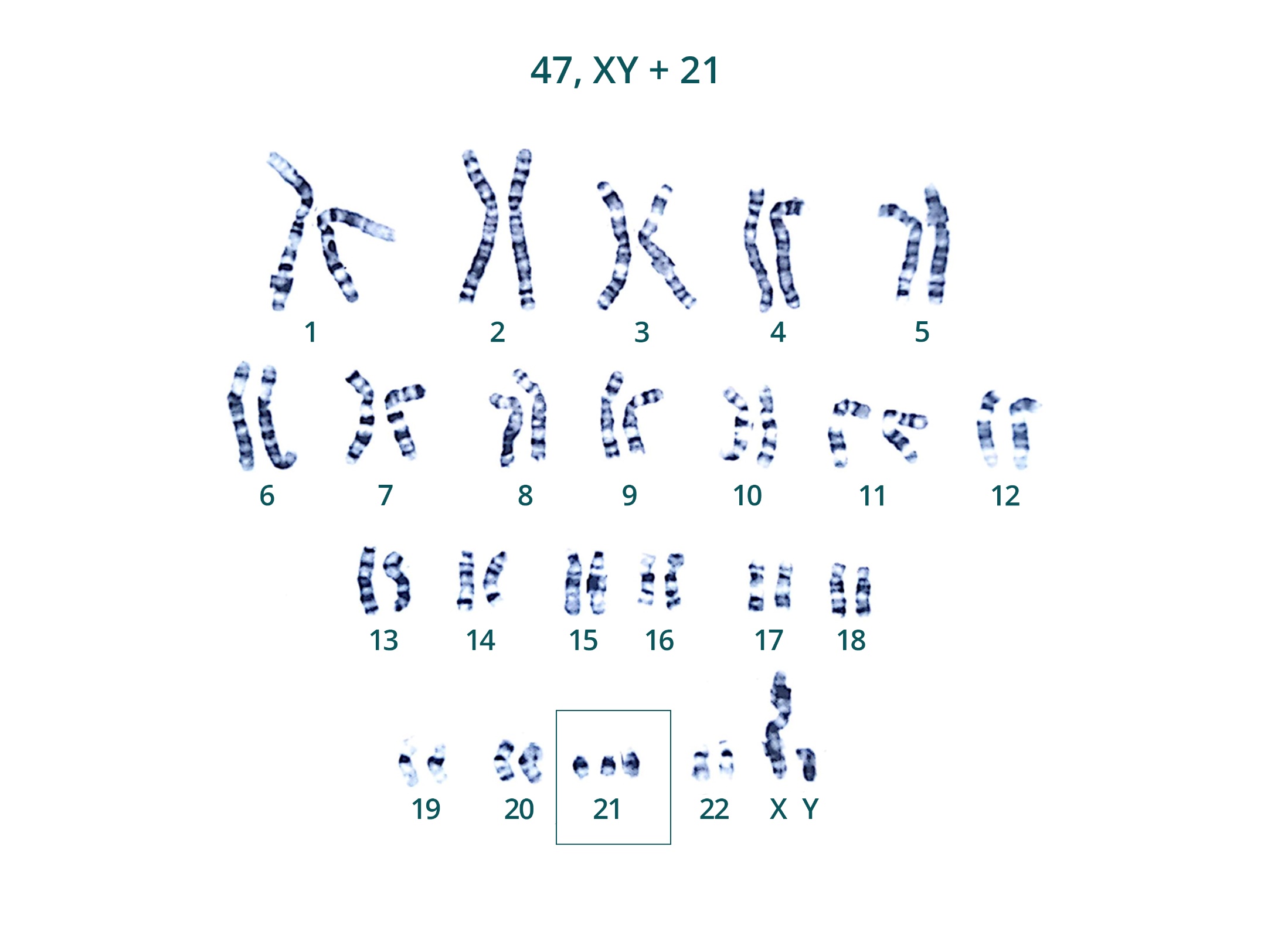 [Speaker Notes: Mots clés : Caryotype, Trisomie ,21, Libre, T21

Caryotype 1 en rajoutant un chromosome 21,
Encadrement à laisser]
Non disjonction
89 - Karyotype with trisomy 21 by Robertsonian translocation
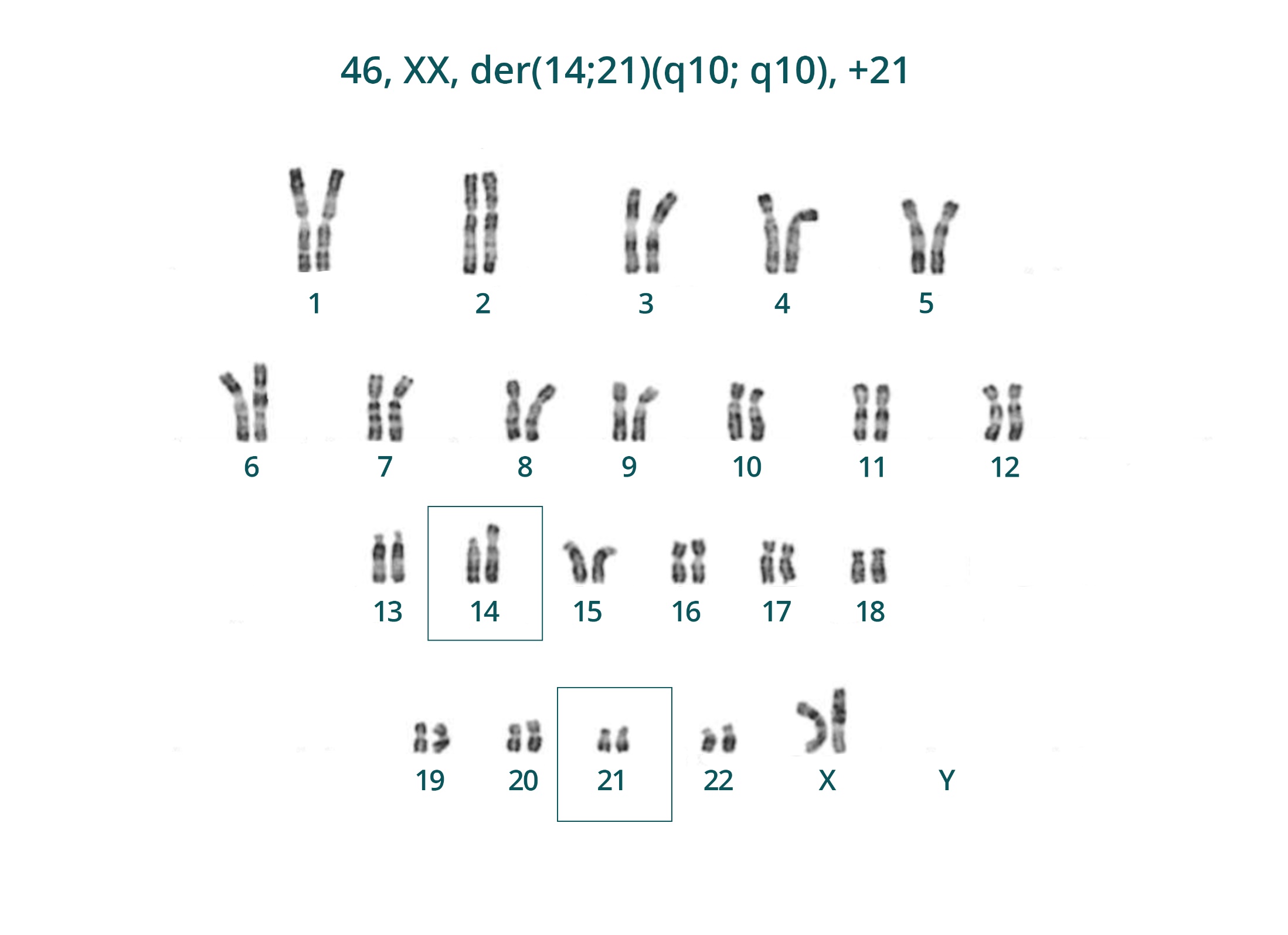 [Speaker Notes: Mots clés : Caryotype, Trisomie, 21, Translocation, robertsonnienne, T21

A fournir]
Non disjonction
90 - Karyotype with free trisomy 18
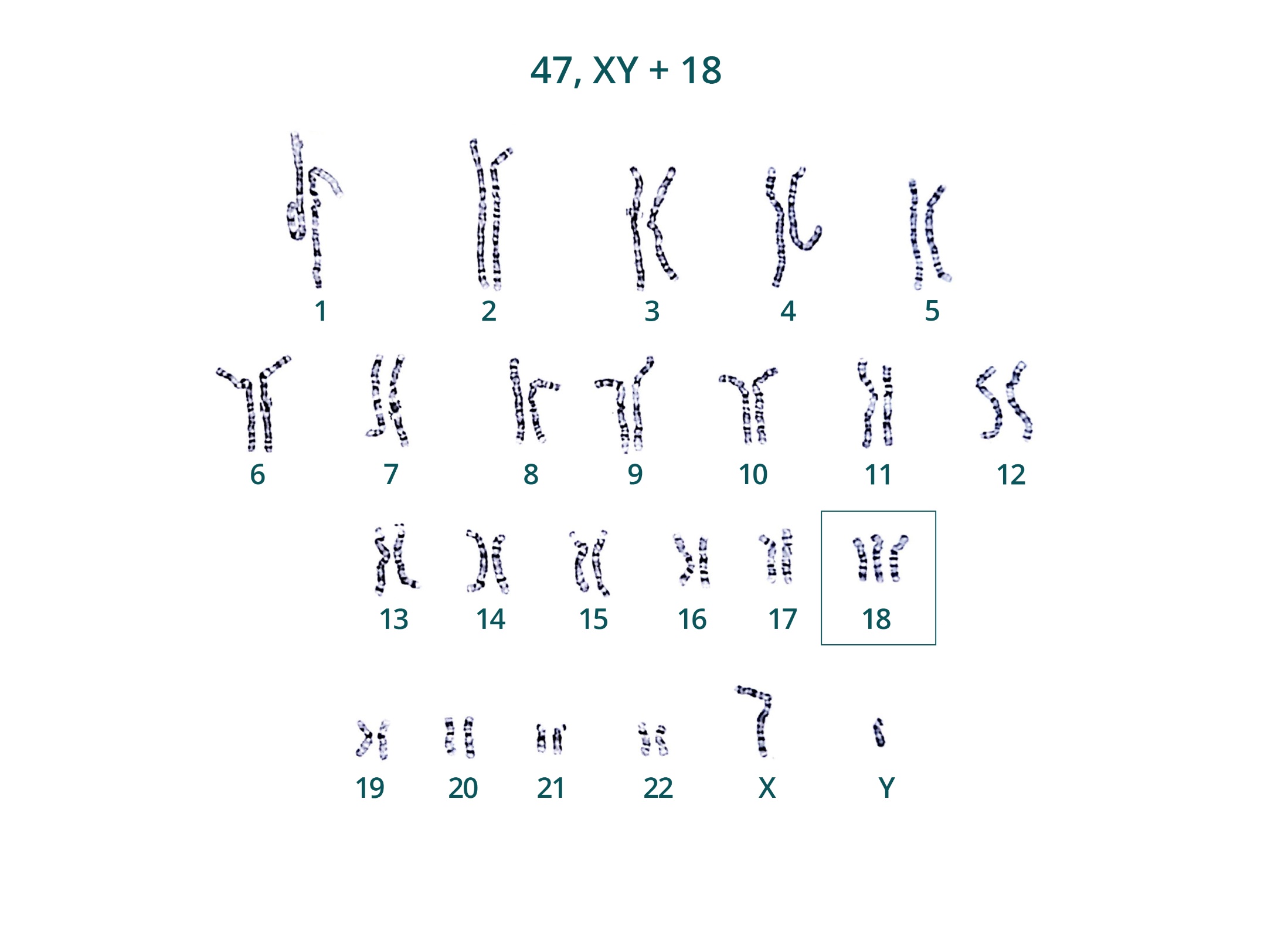 [Speaker Notes: Mots clés : Caryotype, Trisome ,18, Libre, T18

Caryotype 1 avec un chromosome 18 à rajouter en +
Encadrement à garder]
Non disjonction
91 - Karyotype with free trisomy 13
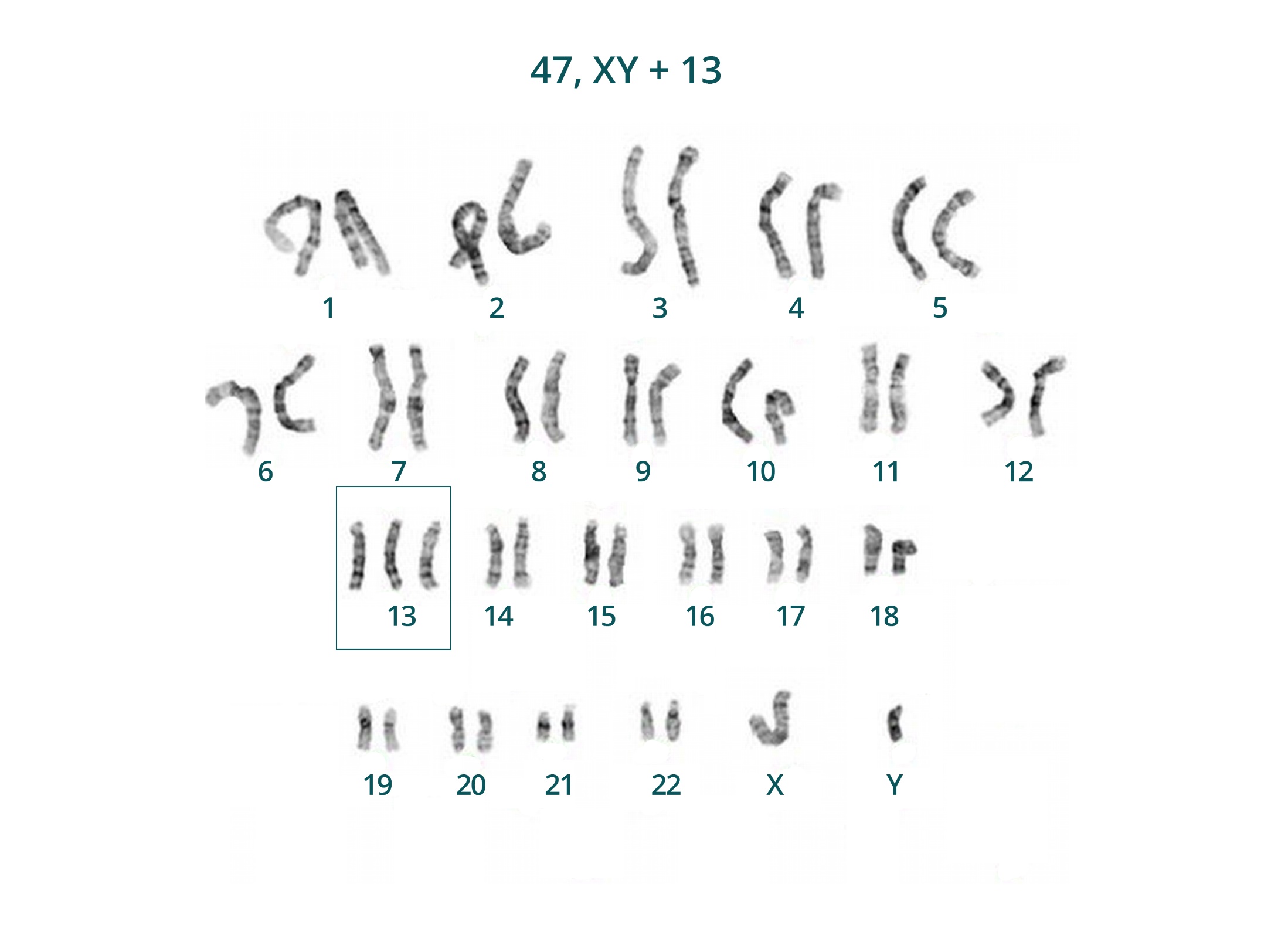 [Speaker Notes: Mots clés : Caryotype, Trisome ,13, Libre, T13

Caryotype 1 avec un chromosome 13 à rajouter en +
Encadrement à mettre autour des 3 chromosomes 13]
Non disjonction
92 - Karyotype with monosomy X: Turner syndrome
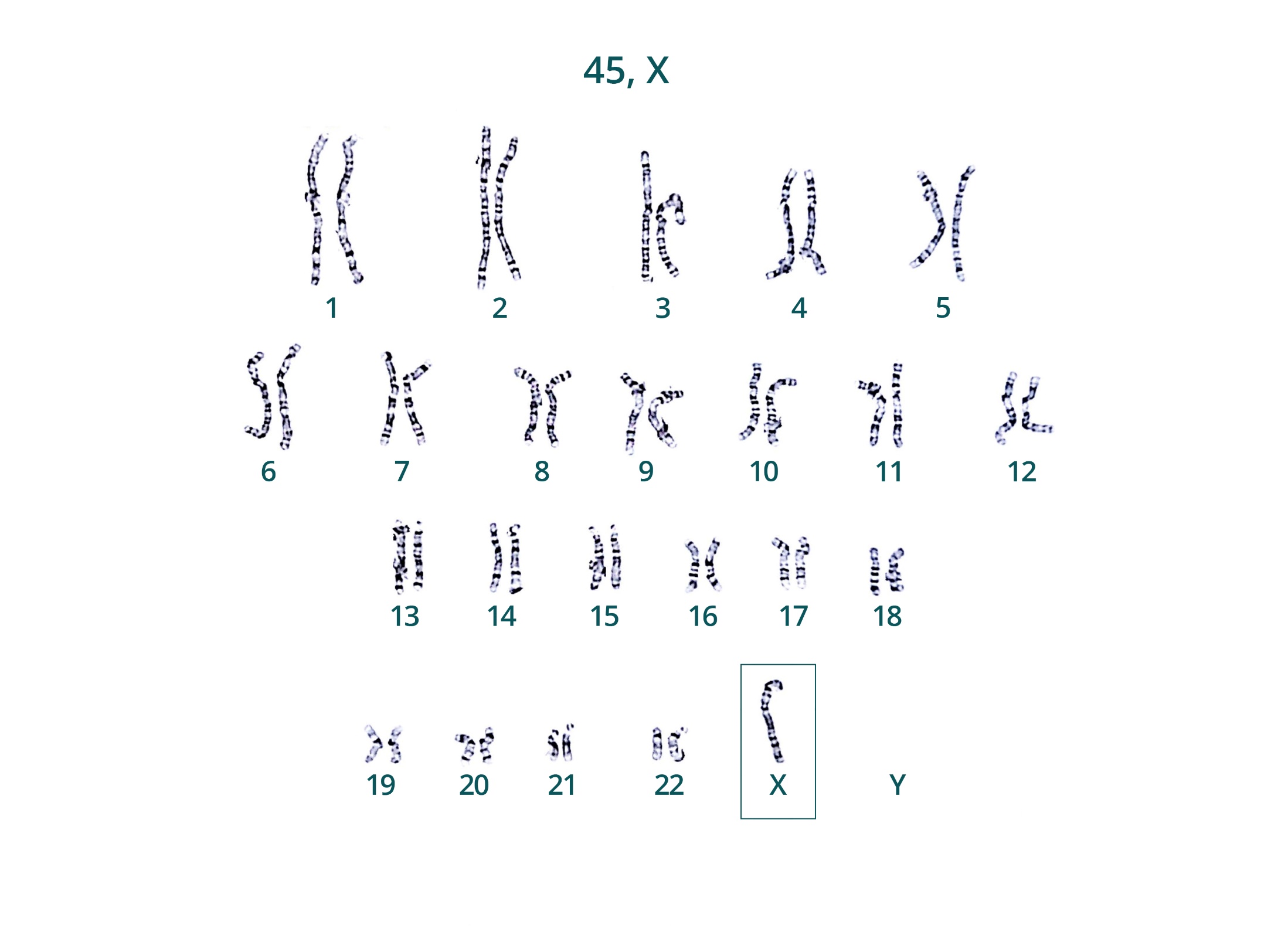 [Speaker Notes: Mots clés : Caryotype ; Monosomie ; X ; Turner  ; 45X 

Caryotype 1 sans le Y
Garder cadre autour du X]
Non disjonction
93 - Klinefelter syndrome karyotype
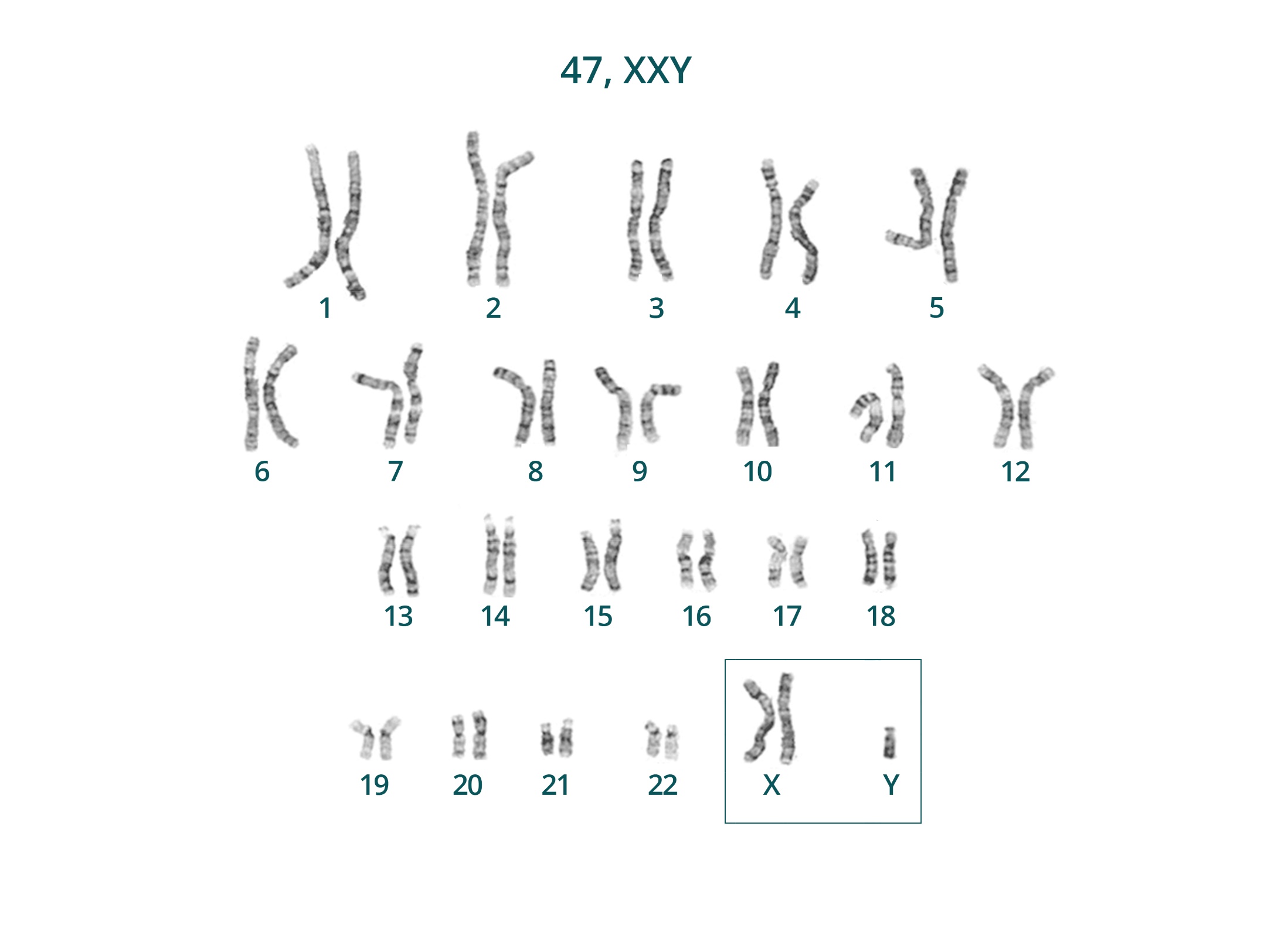 [Speaker Notes: Mots clés : Caryotype, Klinefelter, 47  XXY, XXY 

Caryotype 1 en rajoutant un chromosome X
Rajouter encadrement autour des deux X et du Y]
94 - Reciprocal translocations
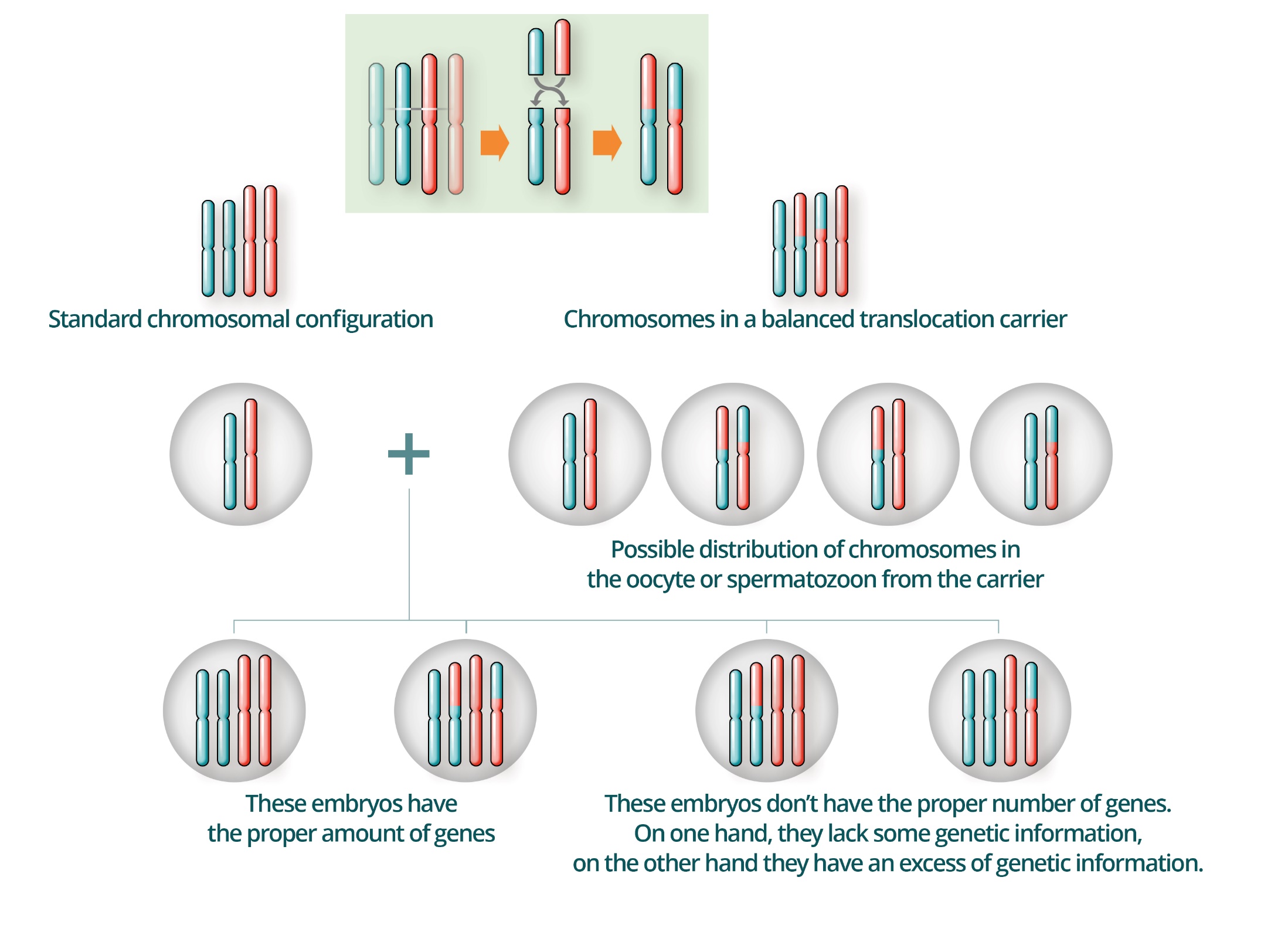 [Speaker Notes: Mots clés : Translocation, Réciproque Chromosome Variation de structure

Chromosome 1
Pas besoin de garder les silhouettes humaines]
95 - Karyotype with reciprocal translocation
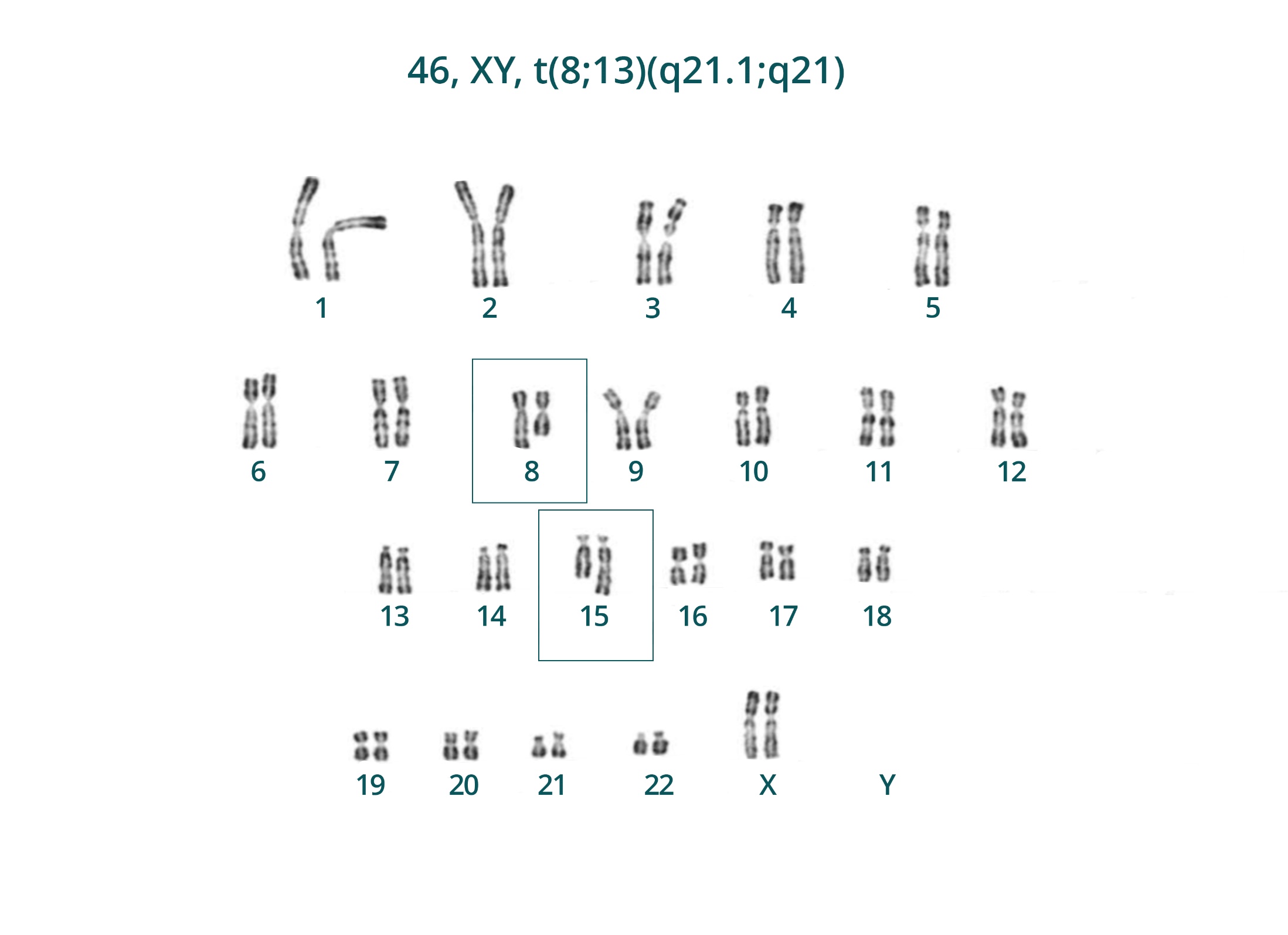 [Speaker Notes: Mots clés : Translocation Réciproque Chromosome Variation de structure Caryotype

A fournir]
96 - Robertsonian translocations
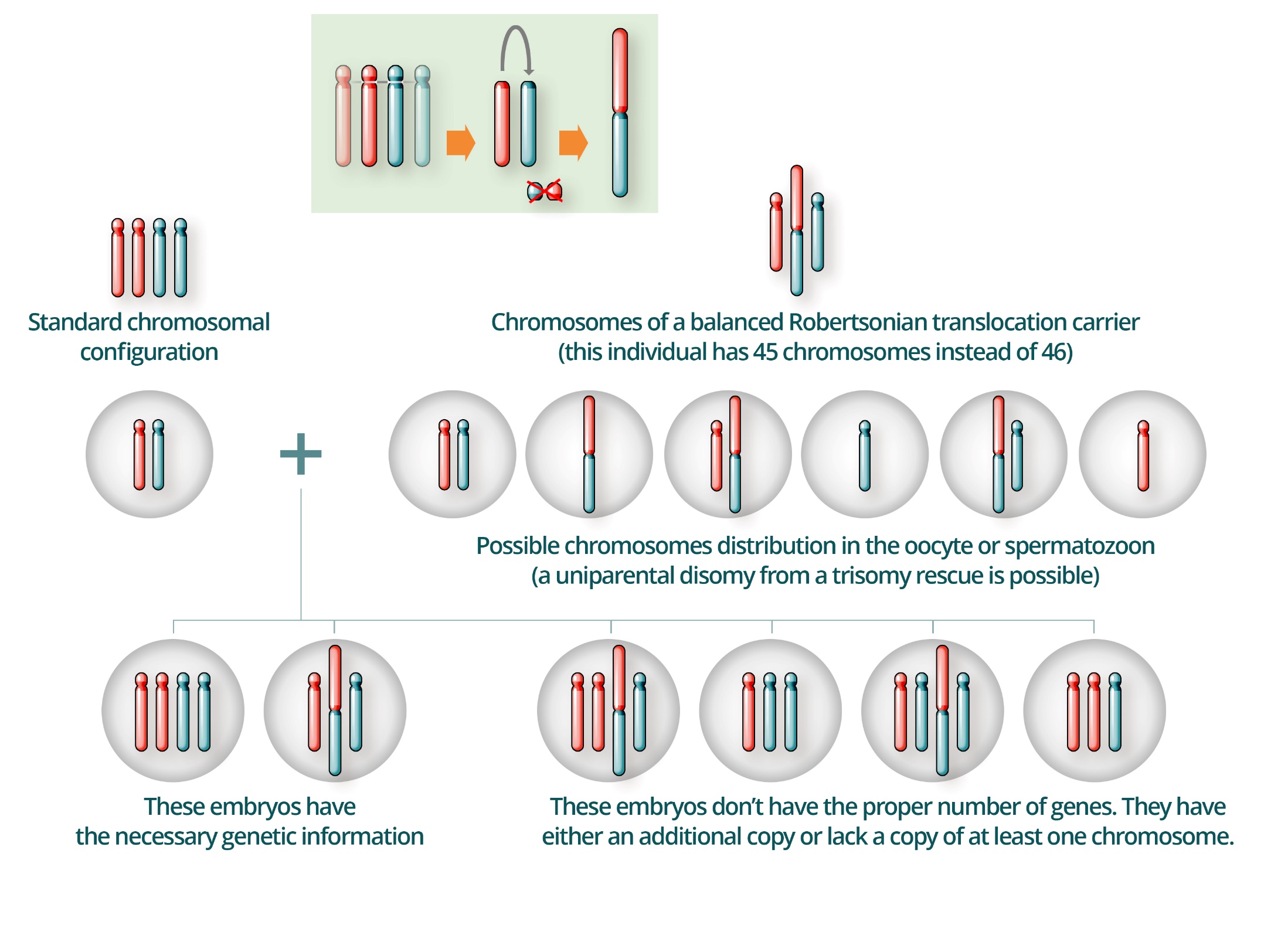 [Speaker Notes: Mots clés : Translocation Robertsonnienne Chromosome Variation de structure

Chromosome 1
Pas de besoin des silhouettes humaines]
97 - Karyotype with Robertsonian translocation
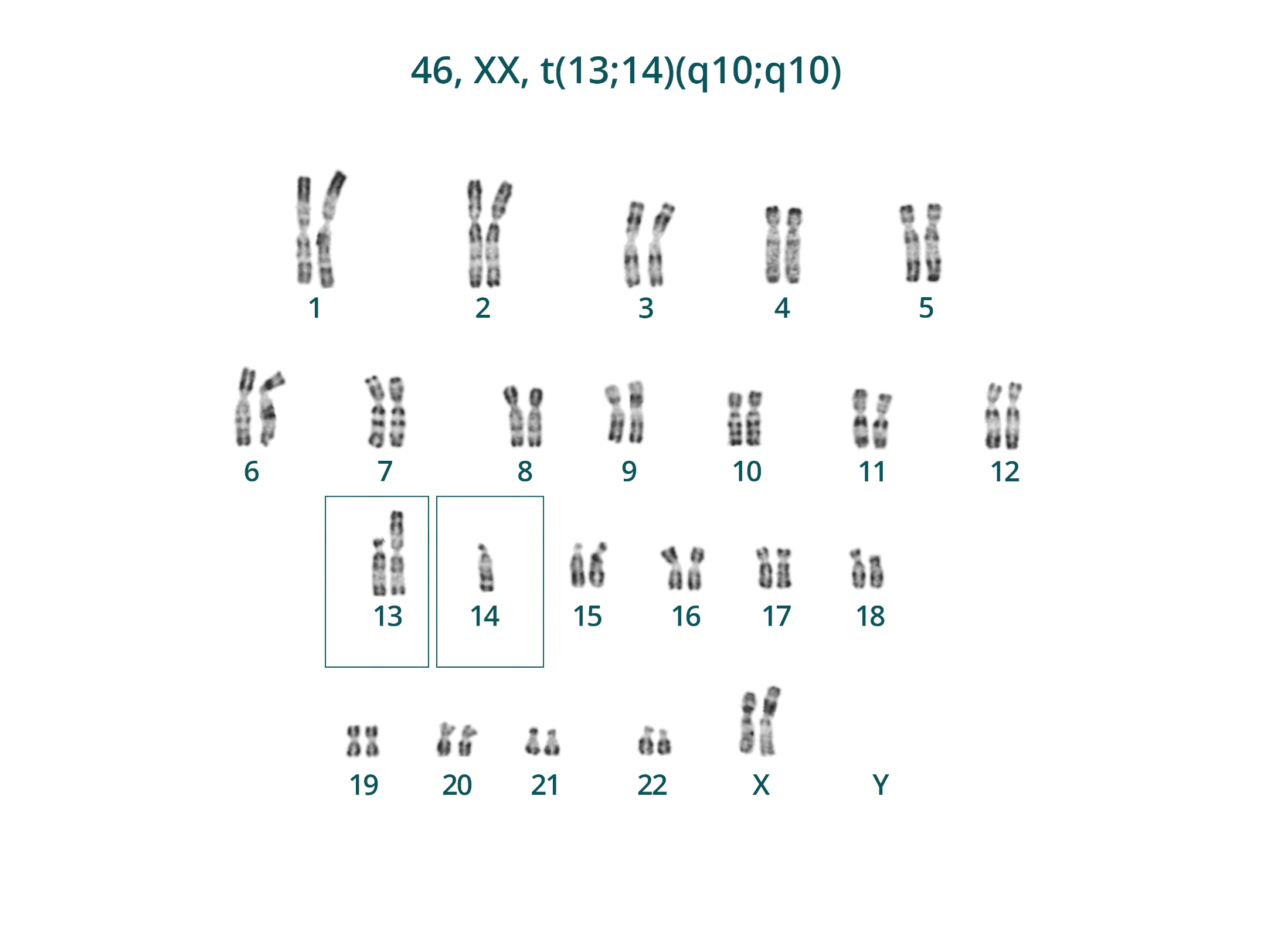 [Speaker Notes: Mots clés : Translocation Robertsonnienne Chromosome Variation de structure Caryotype

A fournir]
98 - Pericentric inversion
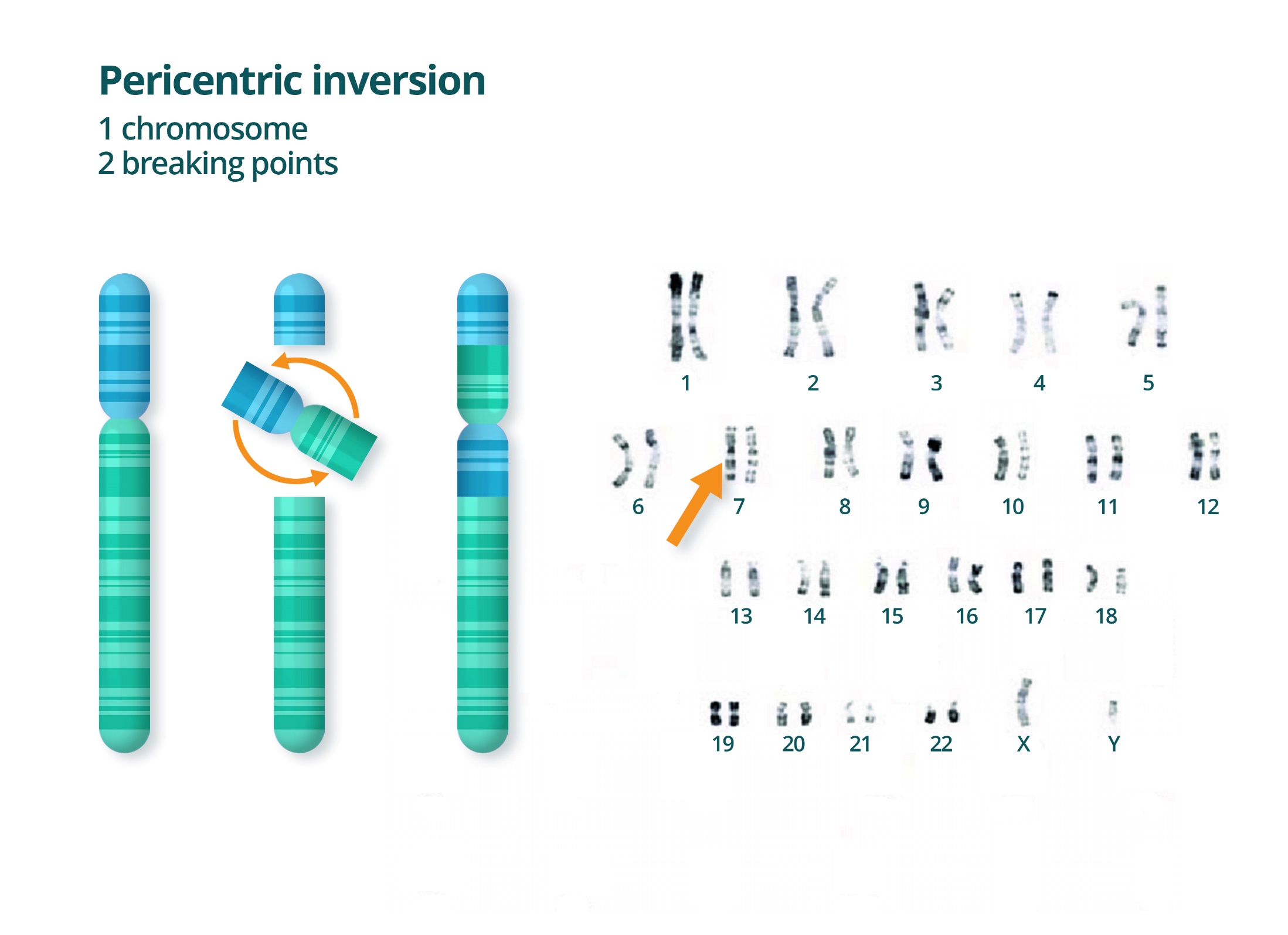 [Speaker Notes: Mots clés : Inversion Péricentrique Chromosome Variation de structure Caryotype

Chromosome 1
Image de caryotype à fournir]
99 - Paracentric inversion
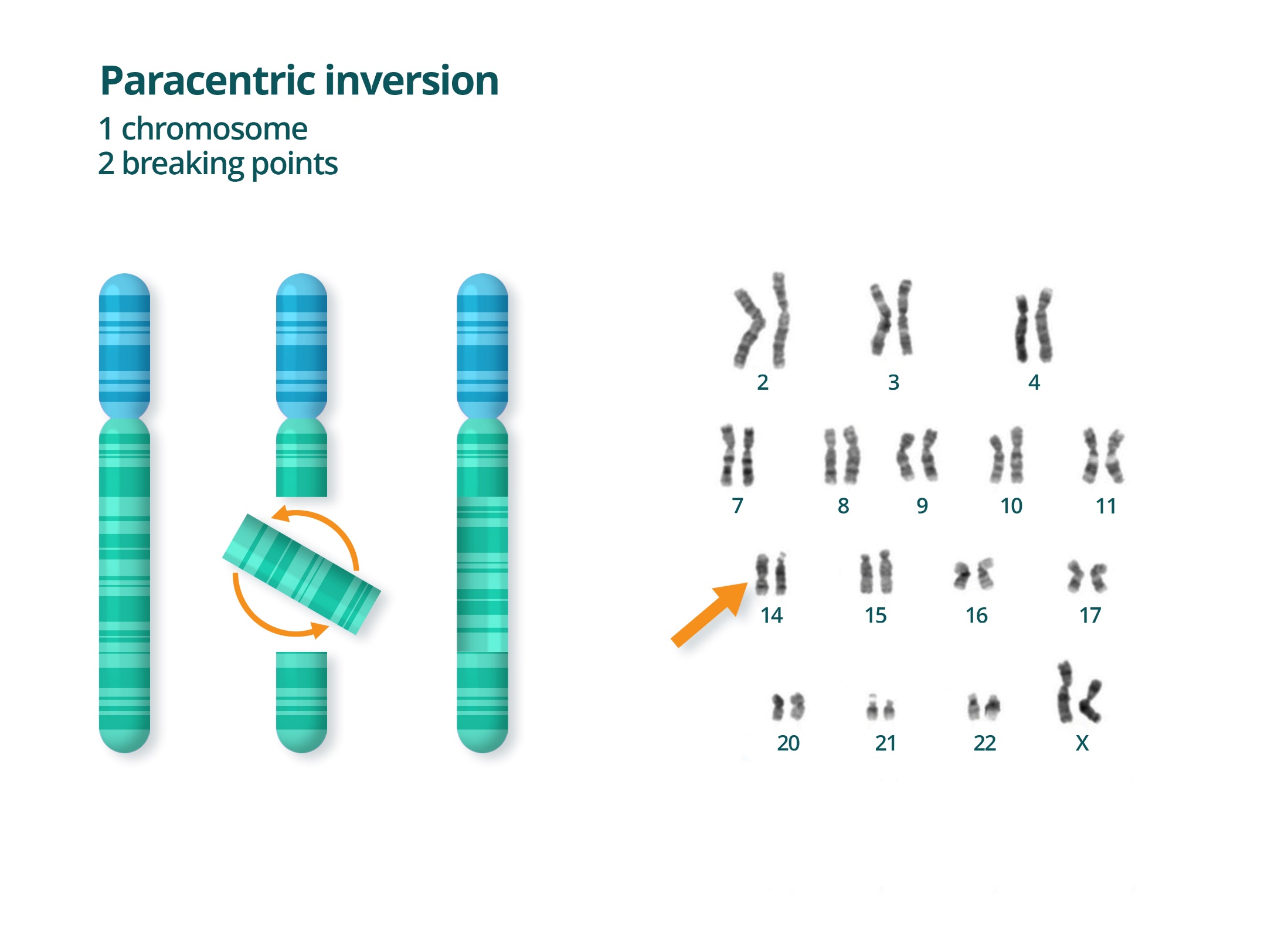 [Speaker Notes: Mots clés : Inversion Paracentrique Chromosome Variation de structure Caryotype

Chromosome 1
Image de caryotype à fournir]
100 - Ring chromosome
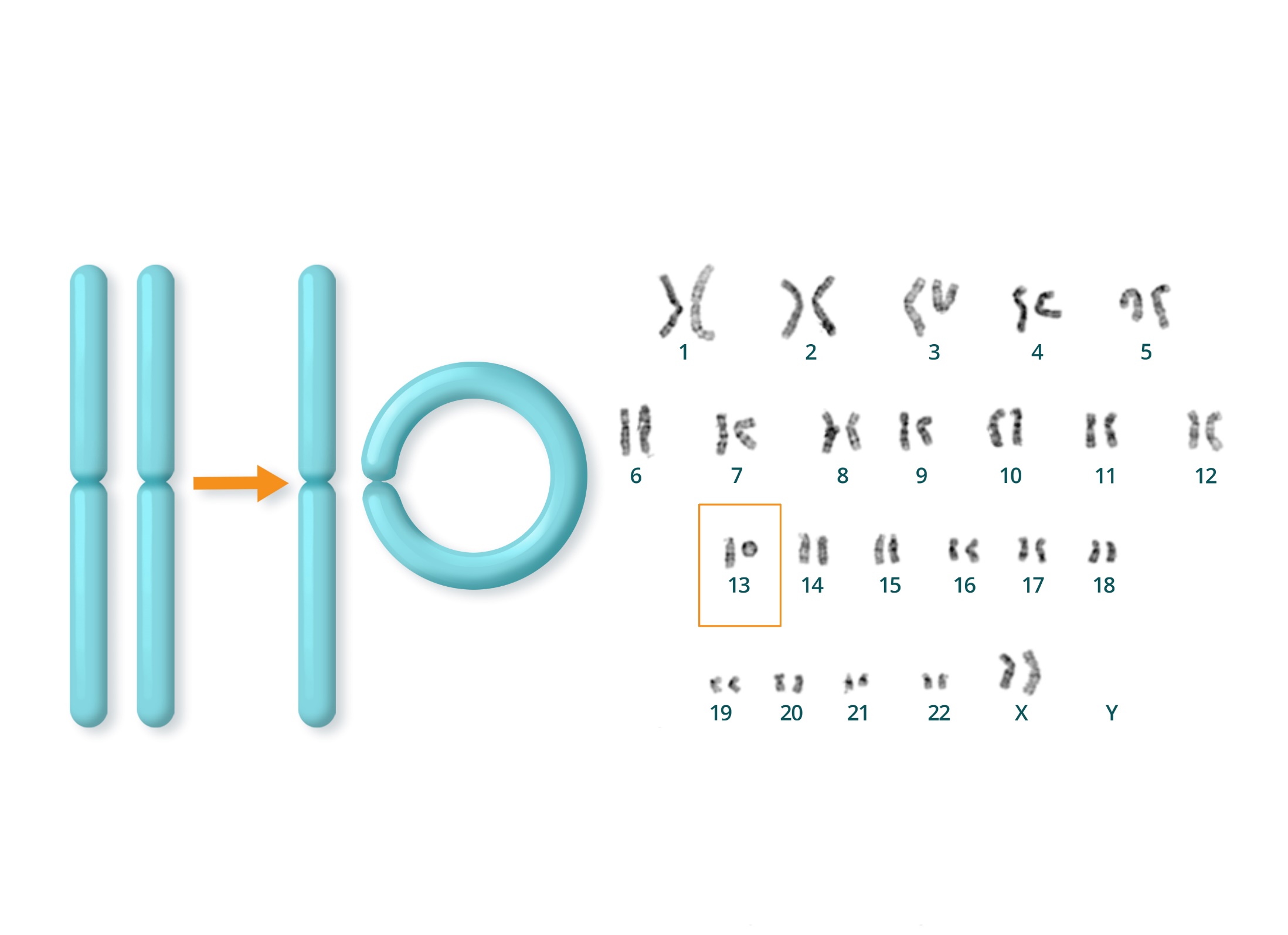 [Speaker Notes: Mots clés : Anneau Chromosome Variation de structure Caryotype

Chromosome 1
Image de caryotype à fournir]
101 - DNA copy number variations
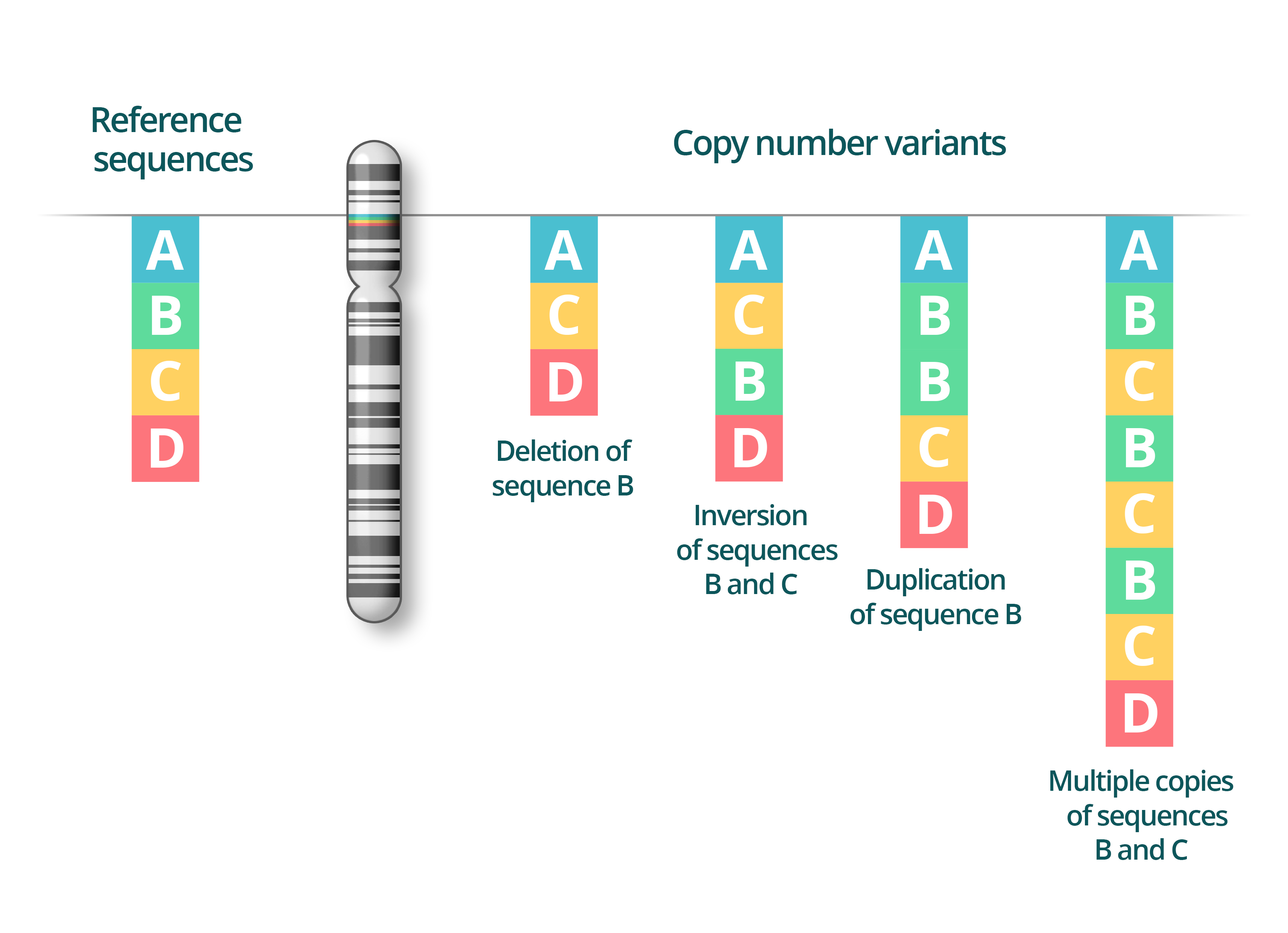 [Speaker Notes: Mots clés : Copie Variation CNV Délétion Duplication

Chromosome 3]
102 - The genome: a 3-in-1 examination
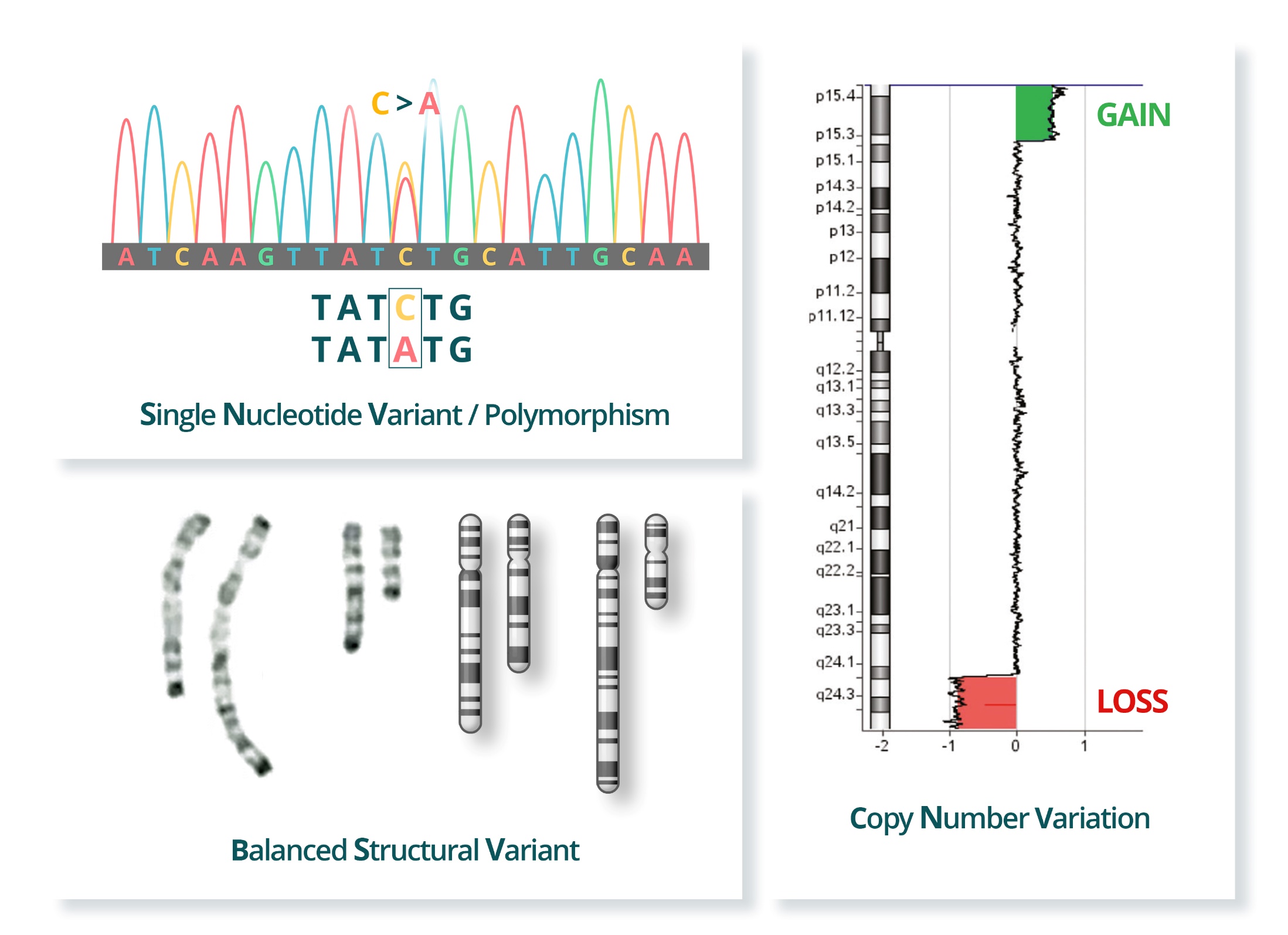 103 - Variation classification
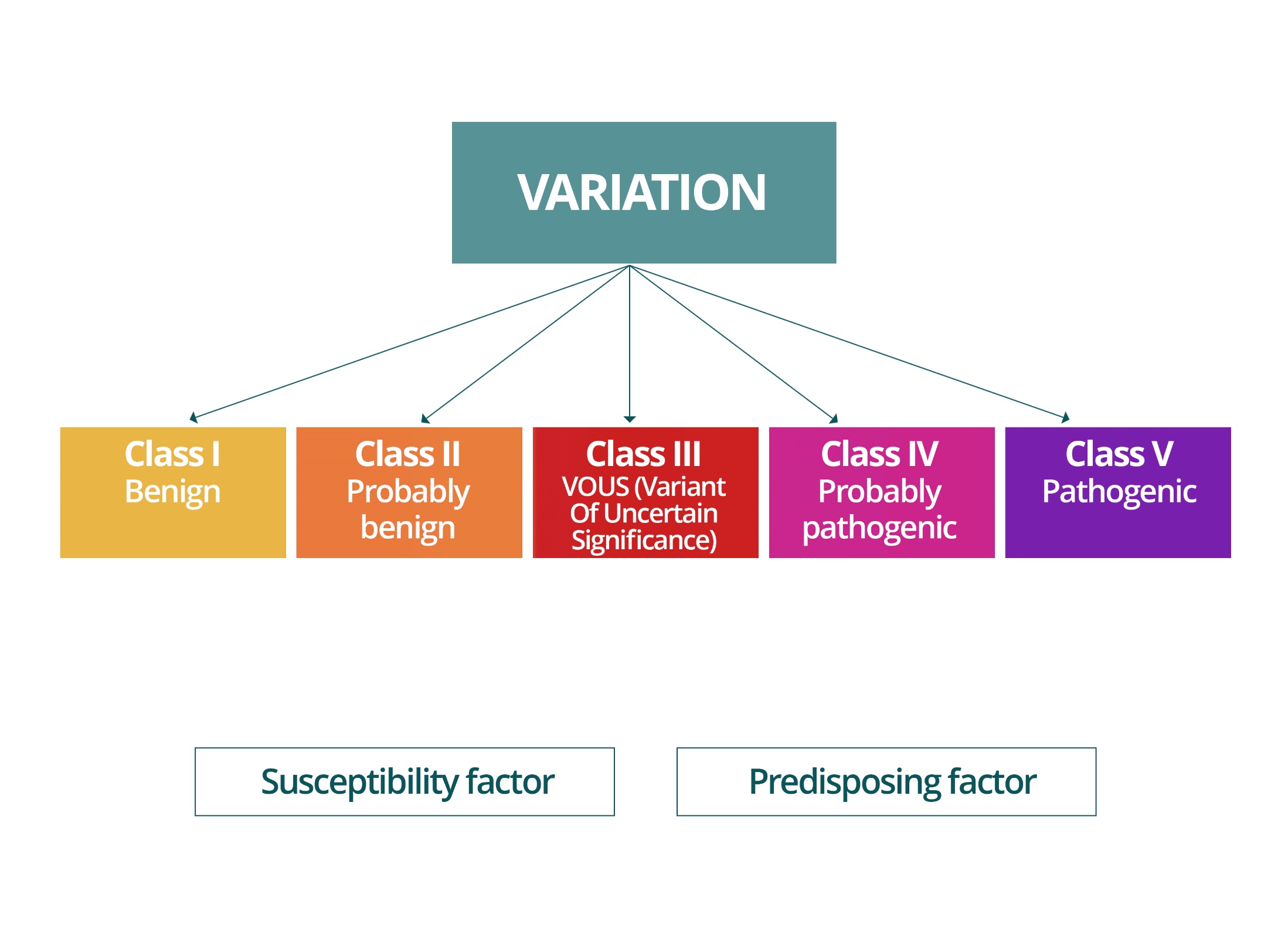 [Speaker Notes: Mots clés : Variation Classification Interprétation VSI]
104 - The different types of gene variation
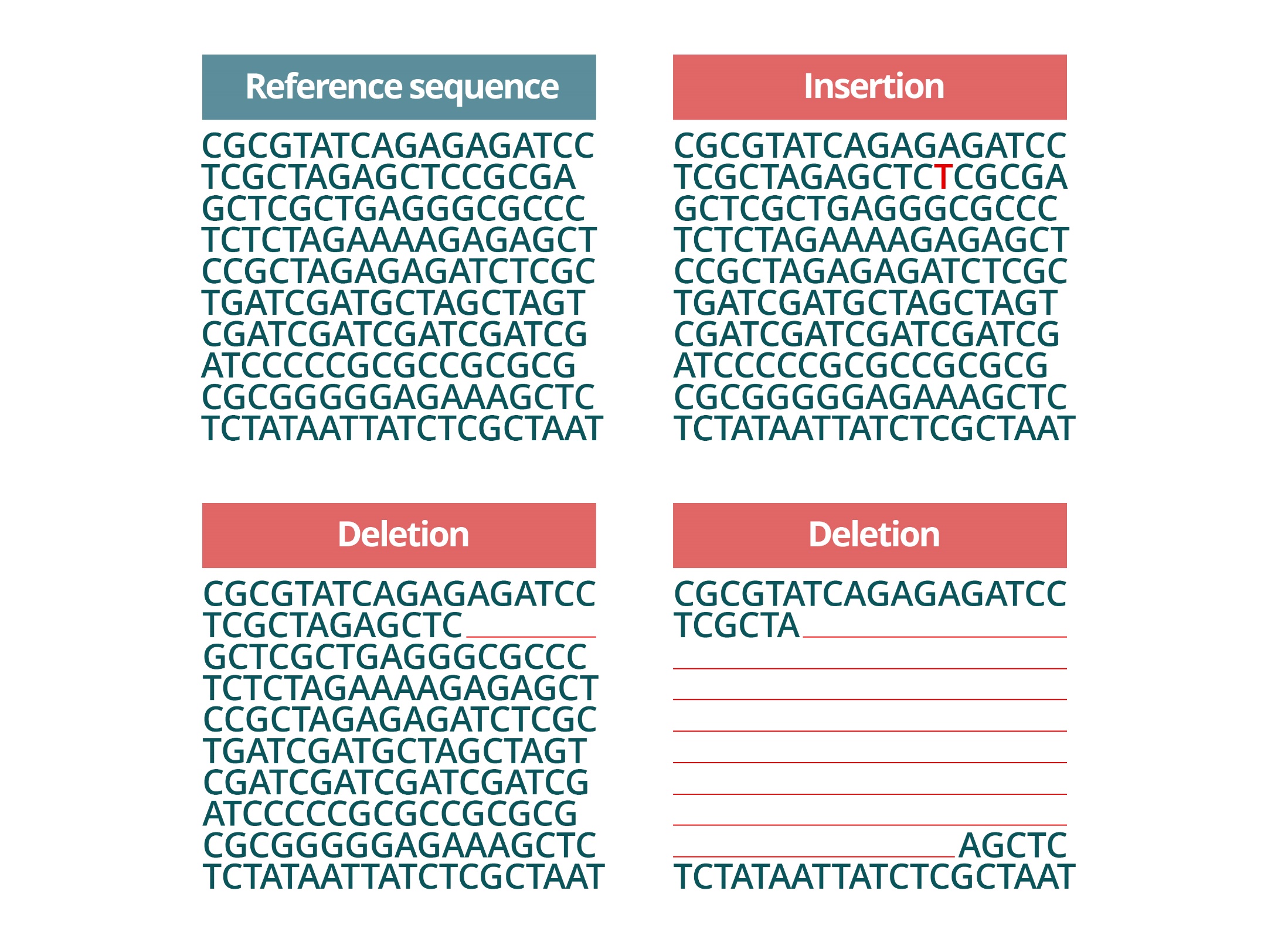 [Speaker Notes: Mots clés : Variation Génique Insertion Délétion]
105 - The different types of gene variation: Sanger sequencing
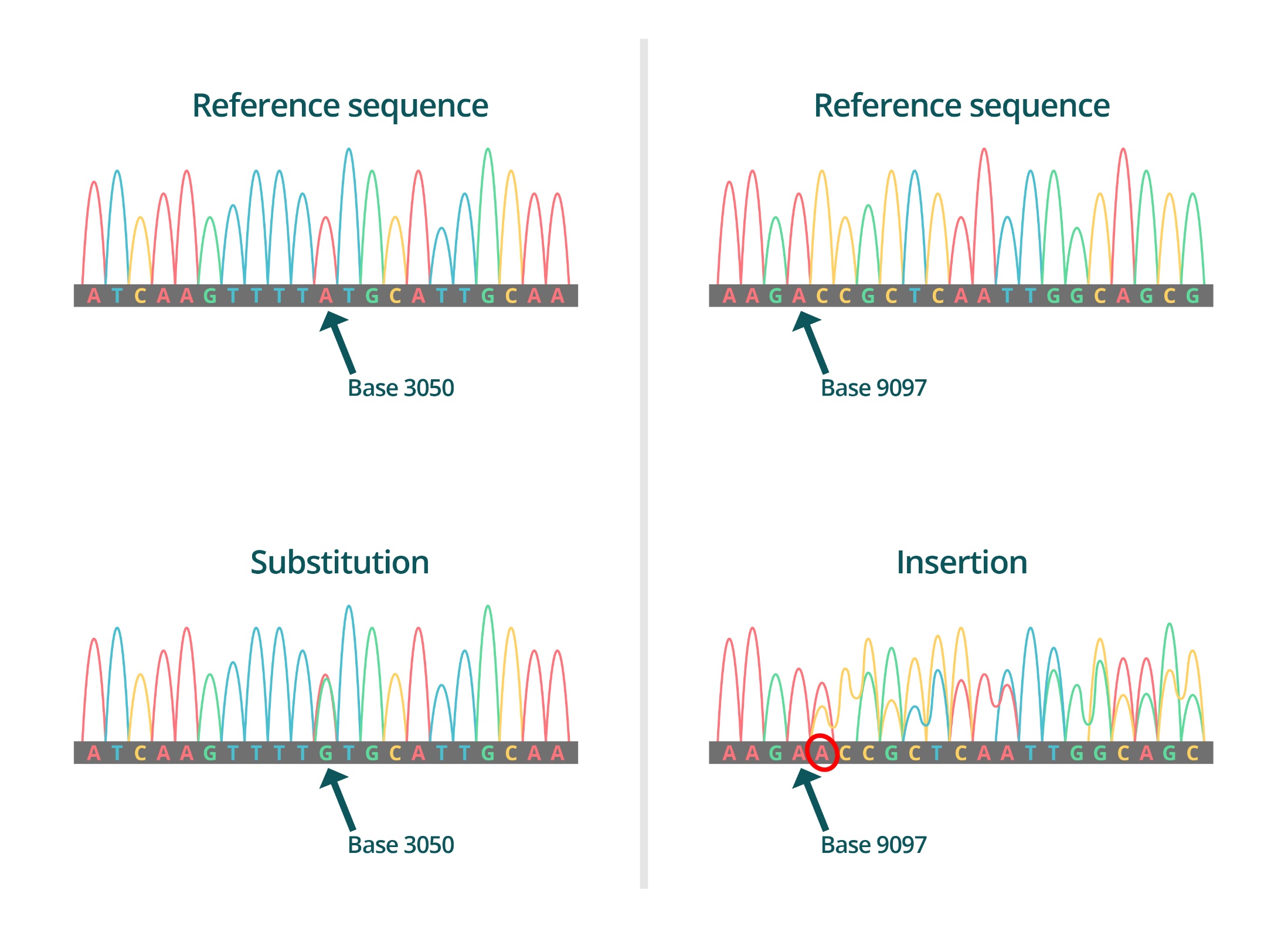 [Speaker Notes: Mots clés : Variation Génique Sanger Insertion Substitution

A refaire avec design de sanger 1 et sanger 2
Mettre une séparation entre les deux schémas de gauche et les deux de droites]
106 – Missense variant
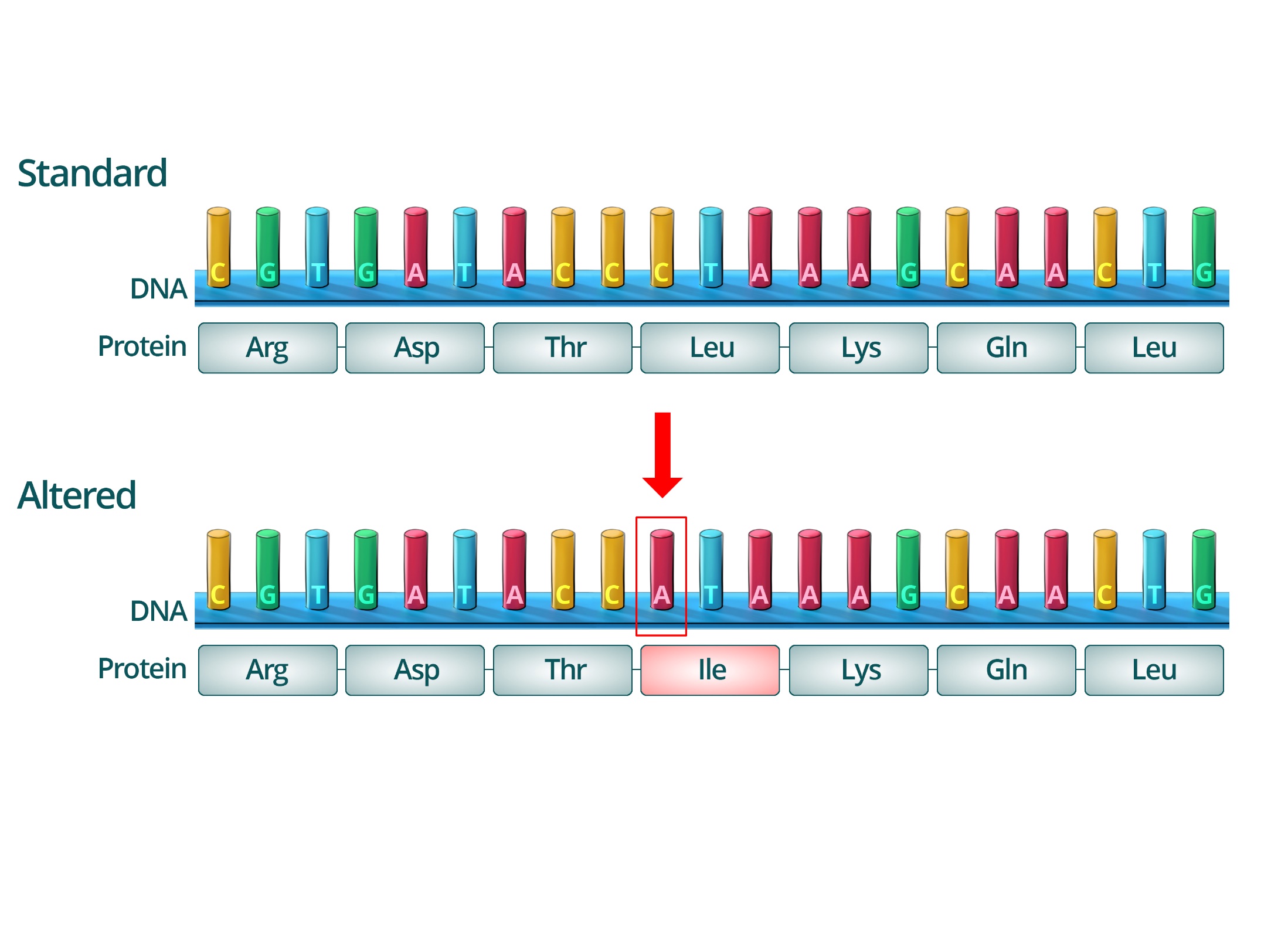 [Speaker Notes: Mots clés : Variation Faux –sens Ponctuelle Codon Schéma 

Enlever logo en haut a gauche
Enlever les numéros des codons et des bases 
Enlever « codon number » et « base number »
Remplacer unaltered par non altéré
Remplacer altered par alétré
Faire pareil pour les 3 diapos suivantes]
107 - Variant leading to the occurrence of a premature stop codon
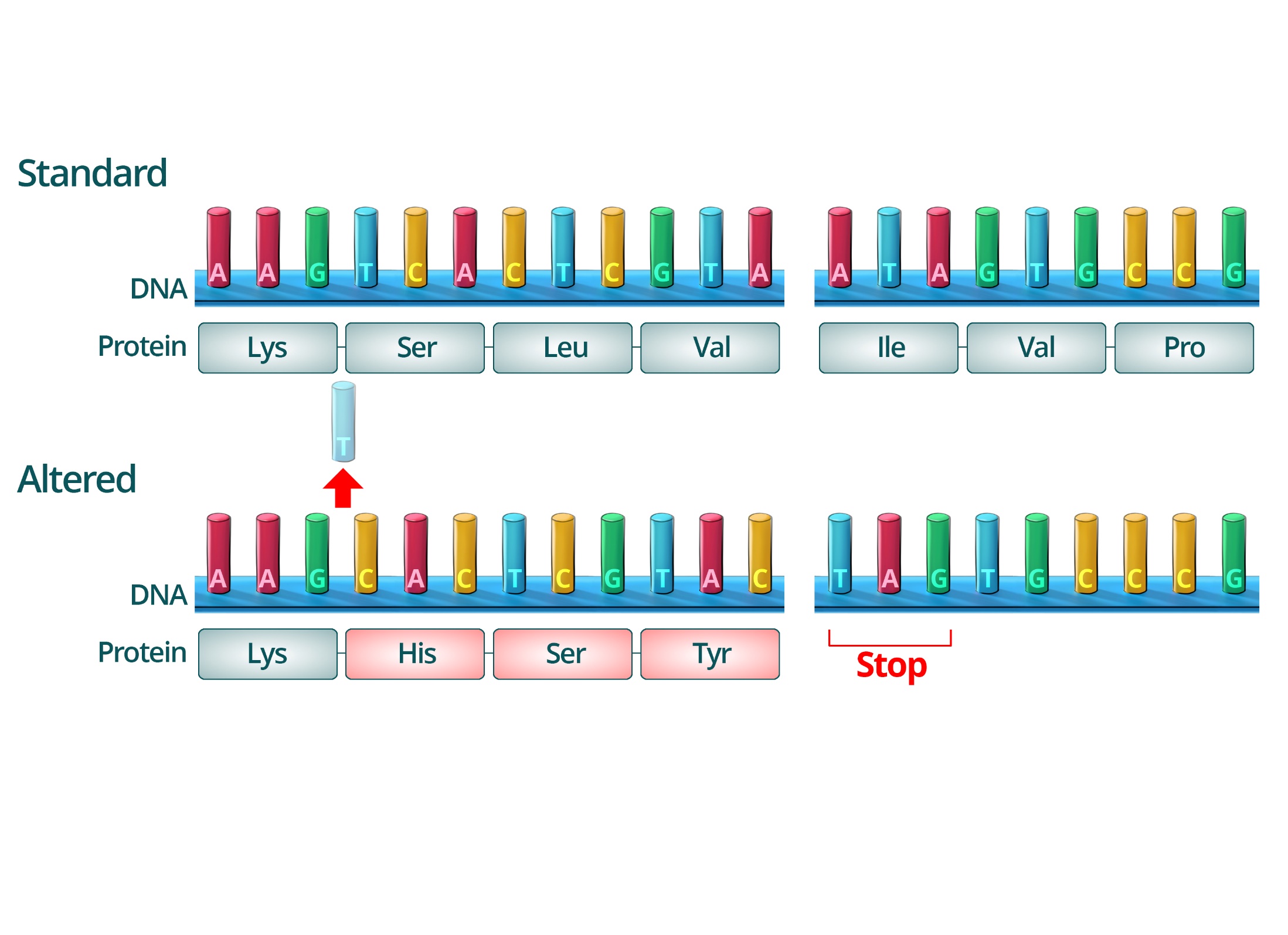 [Speaker Notes: Mots clés : Variation Stop Troncante Codon Schéma]
108 - Non-sense variant
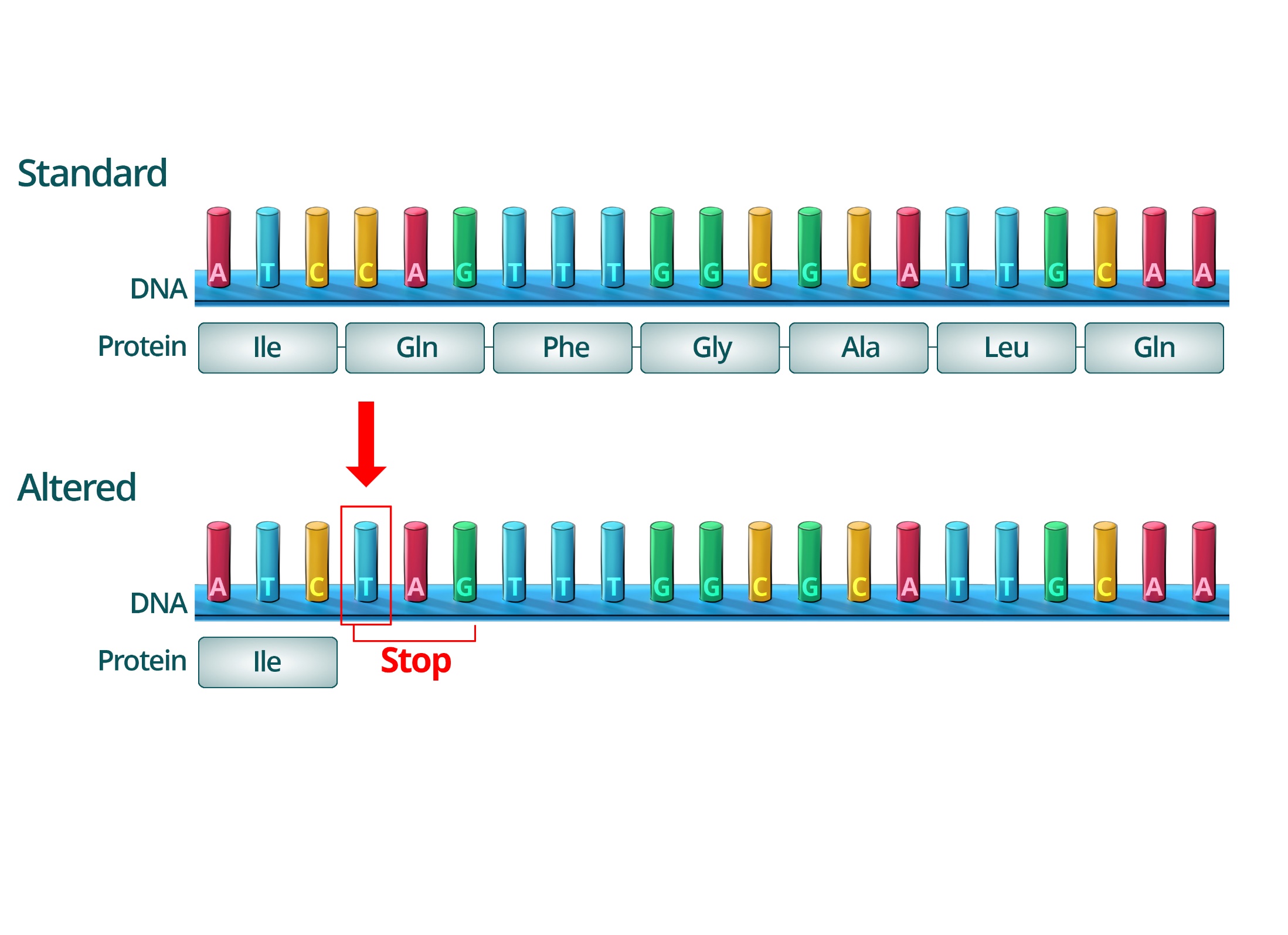 [Speaker Notes: Mots clés : Variation Non-sens troncante Codon Schéma]
109 - In-phase deletion
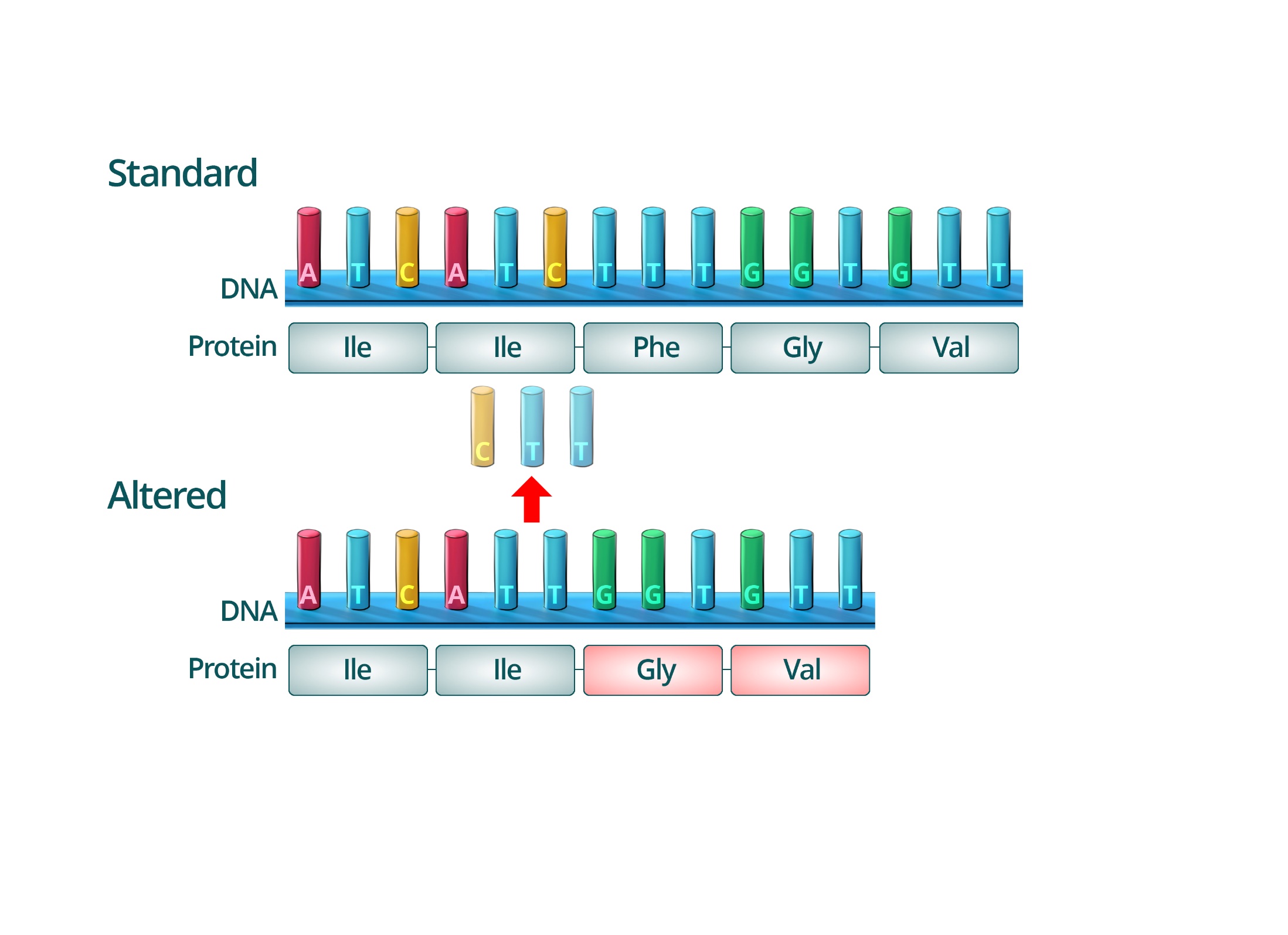 [Speaker Notes: Mots clés : Variation Délétion Phase Codon Schéma]
110 – Splice variant
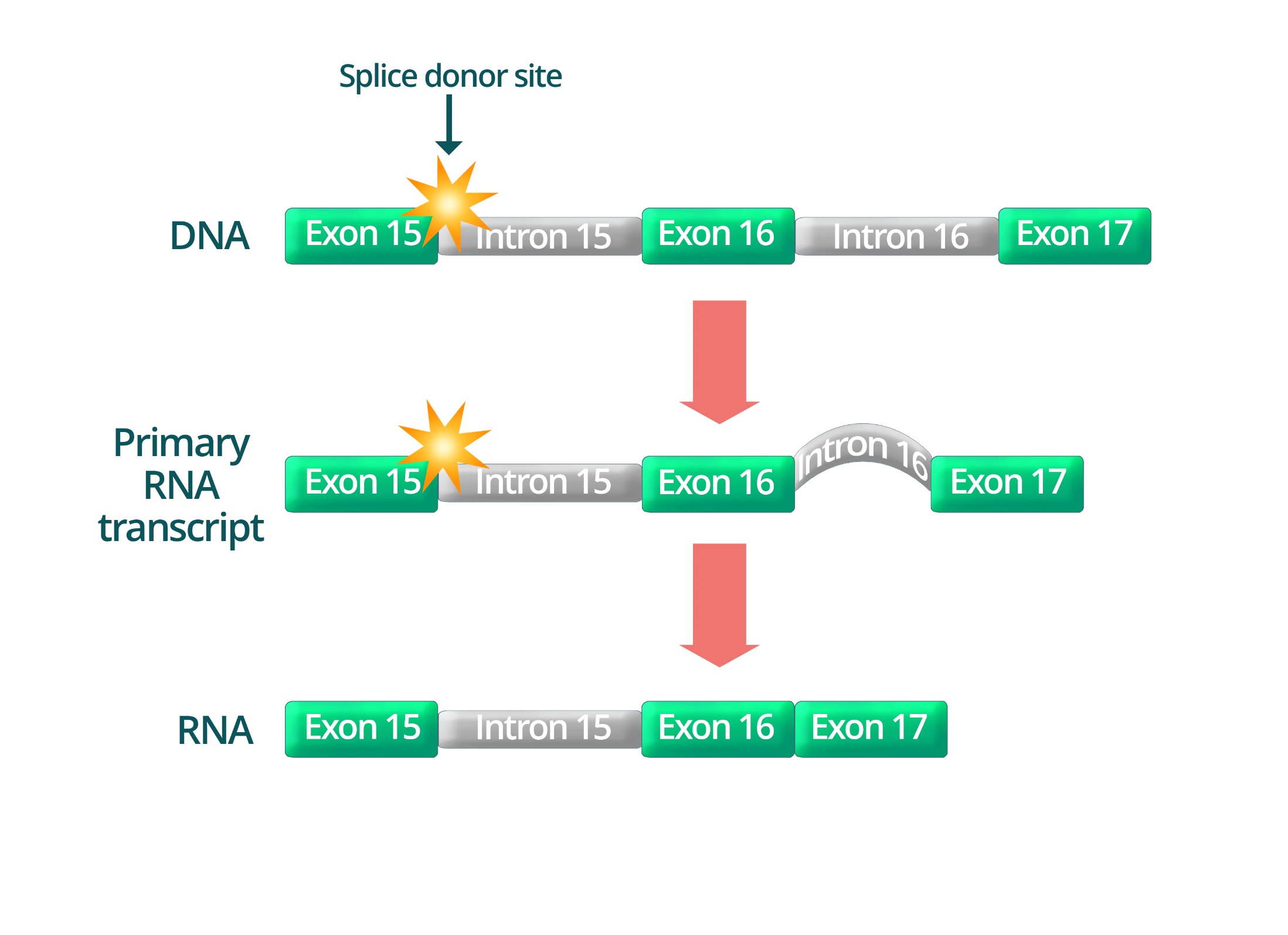 [Speaker Notes: Mots clés : Variation Epissage Transcription ARN Schéma

Exon 1
Intron 1]
111 - Polyglutamine expansion
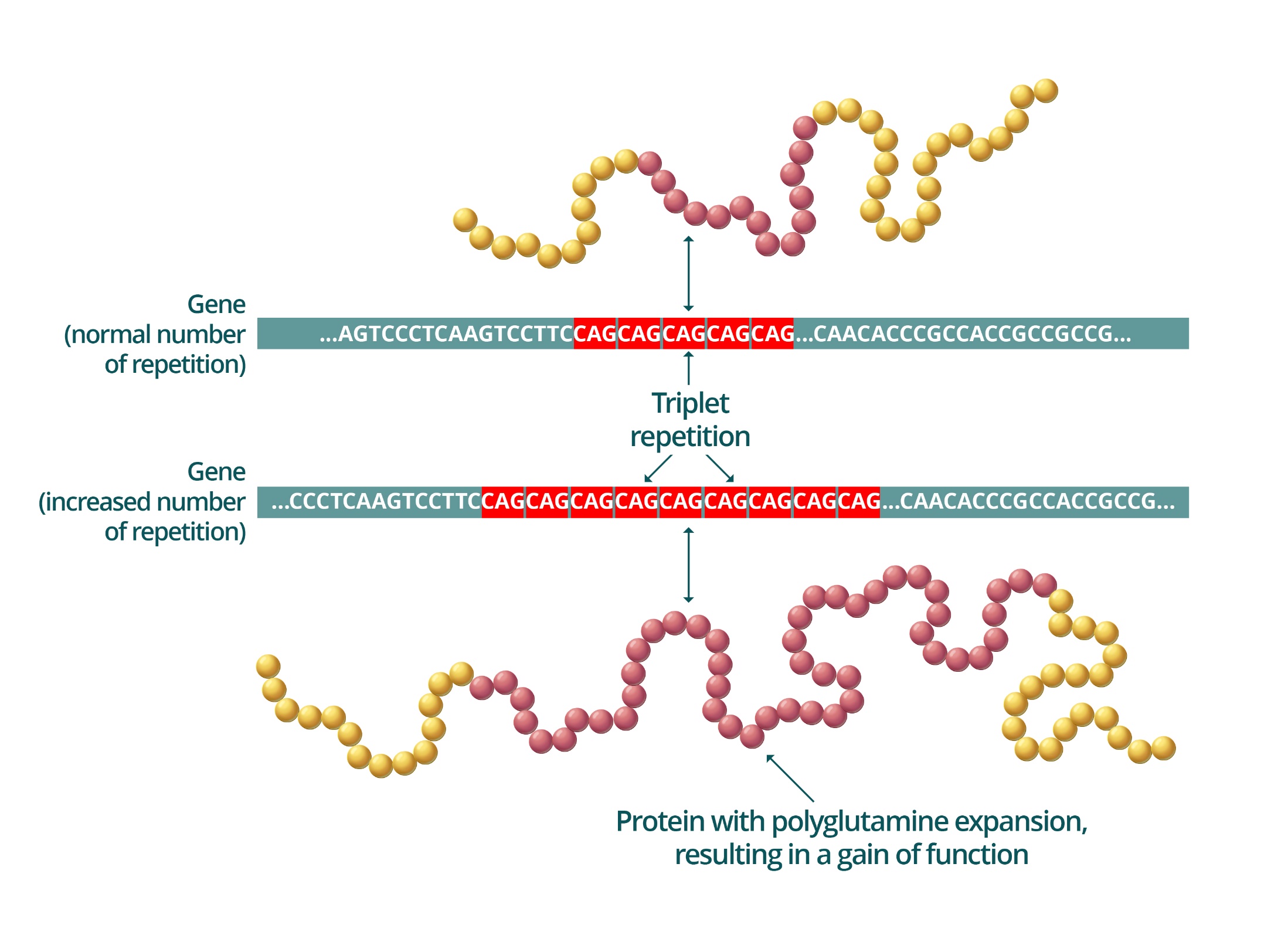 [Speaker Notes: Mots clés : Variation Expansion Polyglutamine Schéma

Protéine 1
En légende : « triplet repeat » = « répétition de triplets »
Légende du bas « protein ,,, » = « protéine avec Expansion de polyglutamine entrainant un gain de fonction »]
112 - Pre-mutations / complete mutations
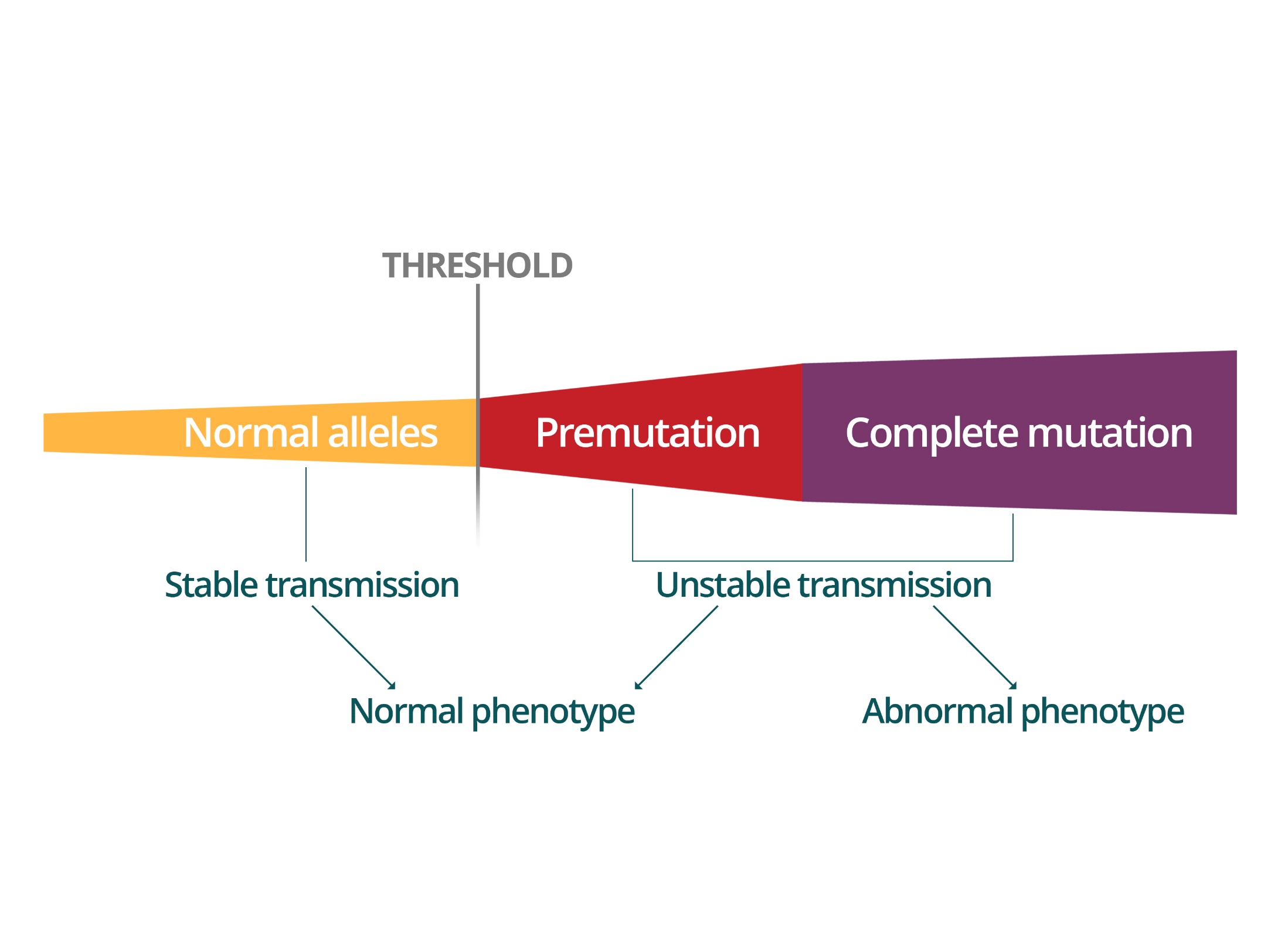 [Speaker Notes: Mots clés : Prémutation Mutation Complète Expansion Nucléotides]
113 - Pre-mutations / complete mutations
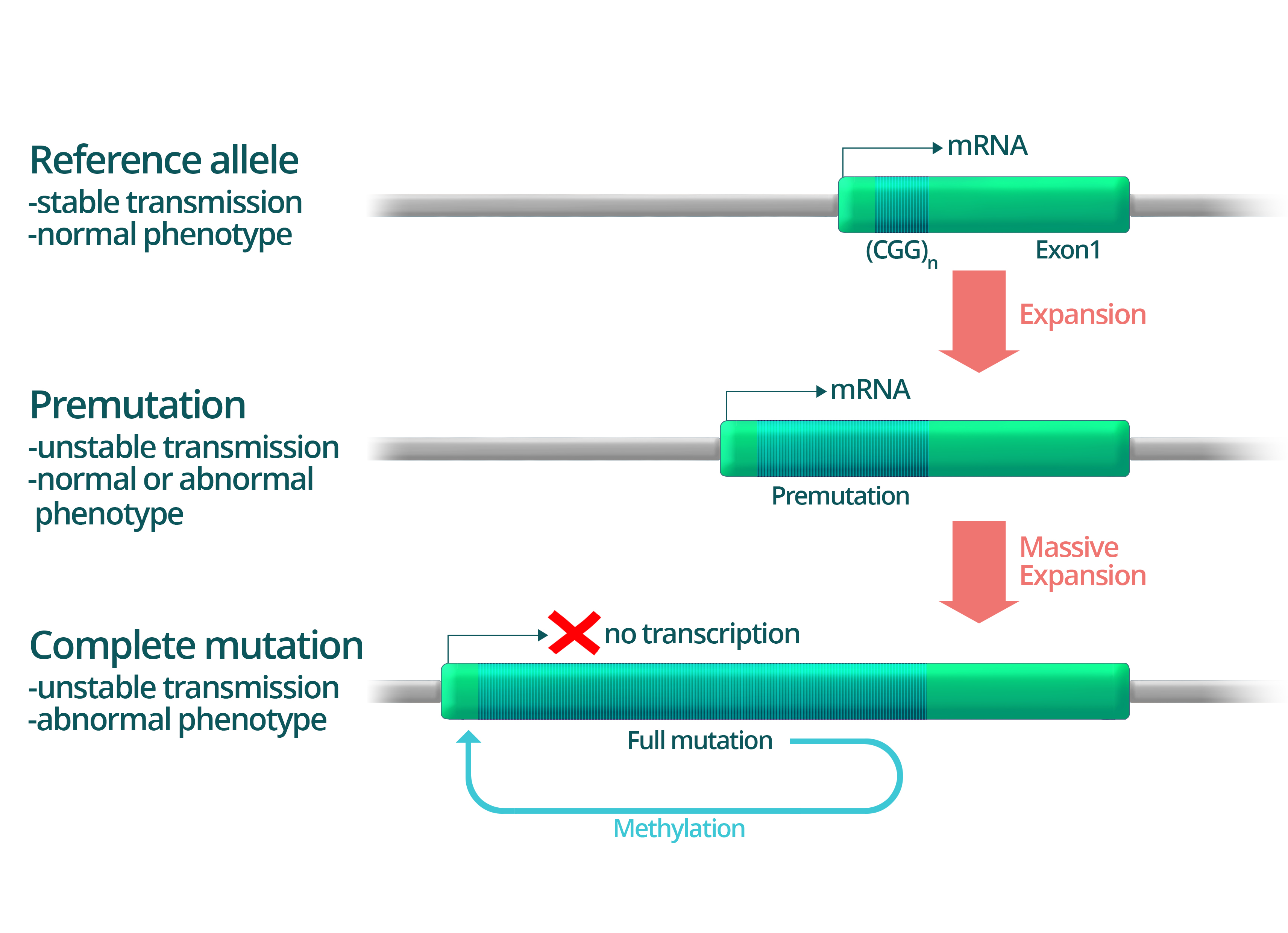 [Speaker Notes: Mots clés : Prémutation Mutation Complète X Fragile Expansion]
114 - Transmission of Fragile X syndrome
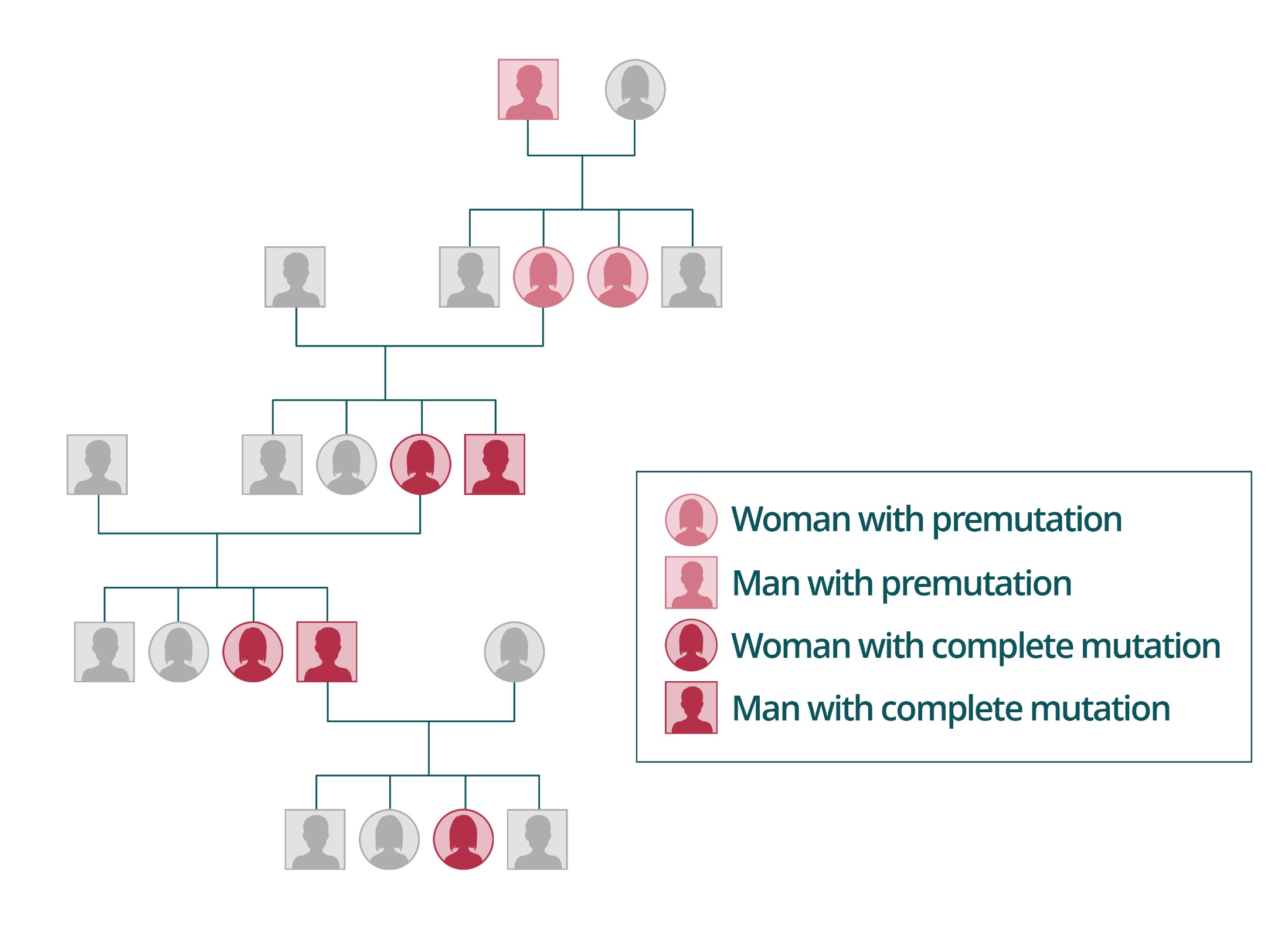 [Speaker Notes: Mots clés : X Fragile Transmission Arbre Prémuté Muté

Reprendre en rouge la couleur qui a été définie pour le pathologique/malade
Mettre cette même couleur en plus claire pour ceux qui sont rouge clair]
115.1 - Somatic mosaic in cancer
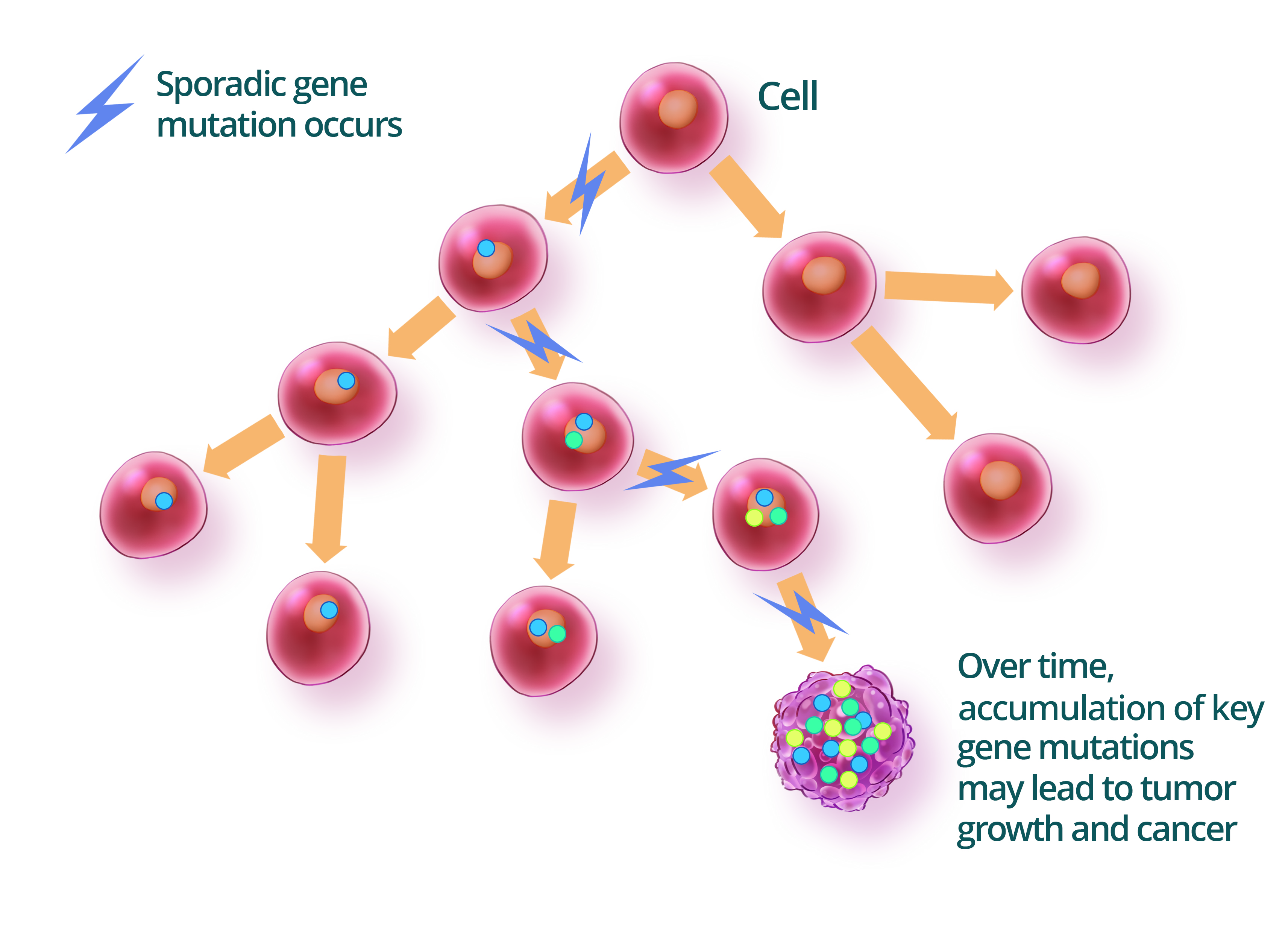 [Speaker Notes: Mots clés : Mosaïque Somatique Cancer

Ovocyte 2
Cellule cancéreuse 1]
115.2 - Mechanisms of tumor formation
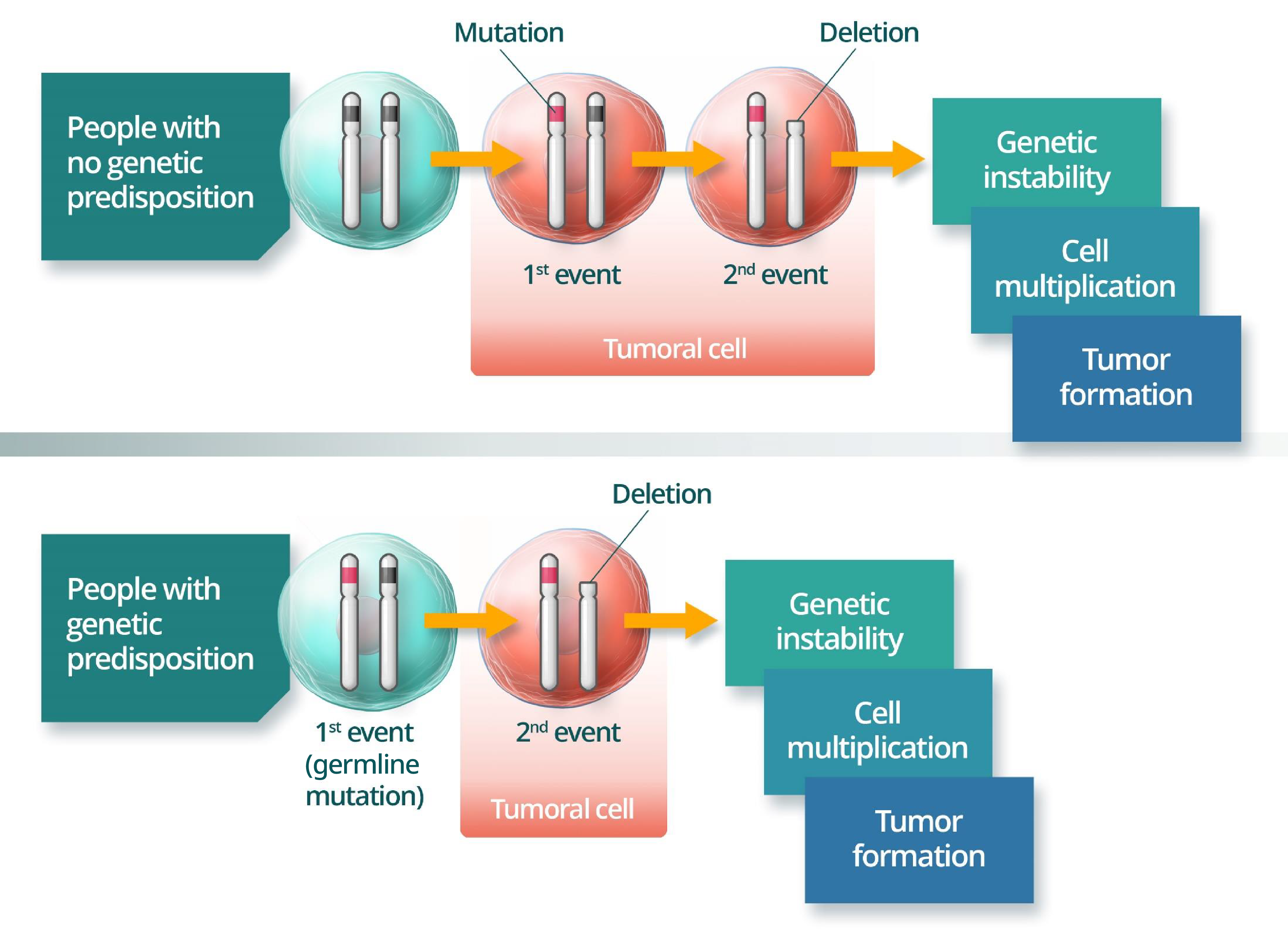 VII - Genomic research strategies
116 - Strategies for identifying new genes
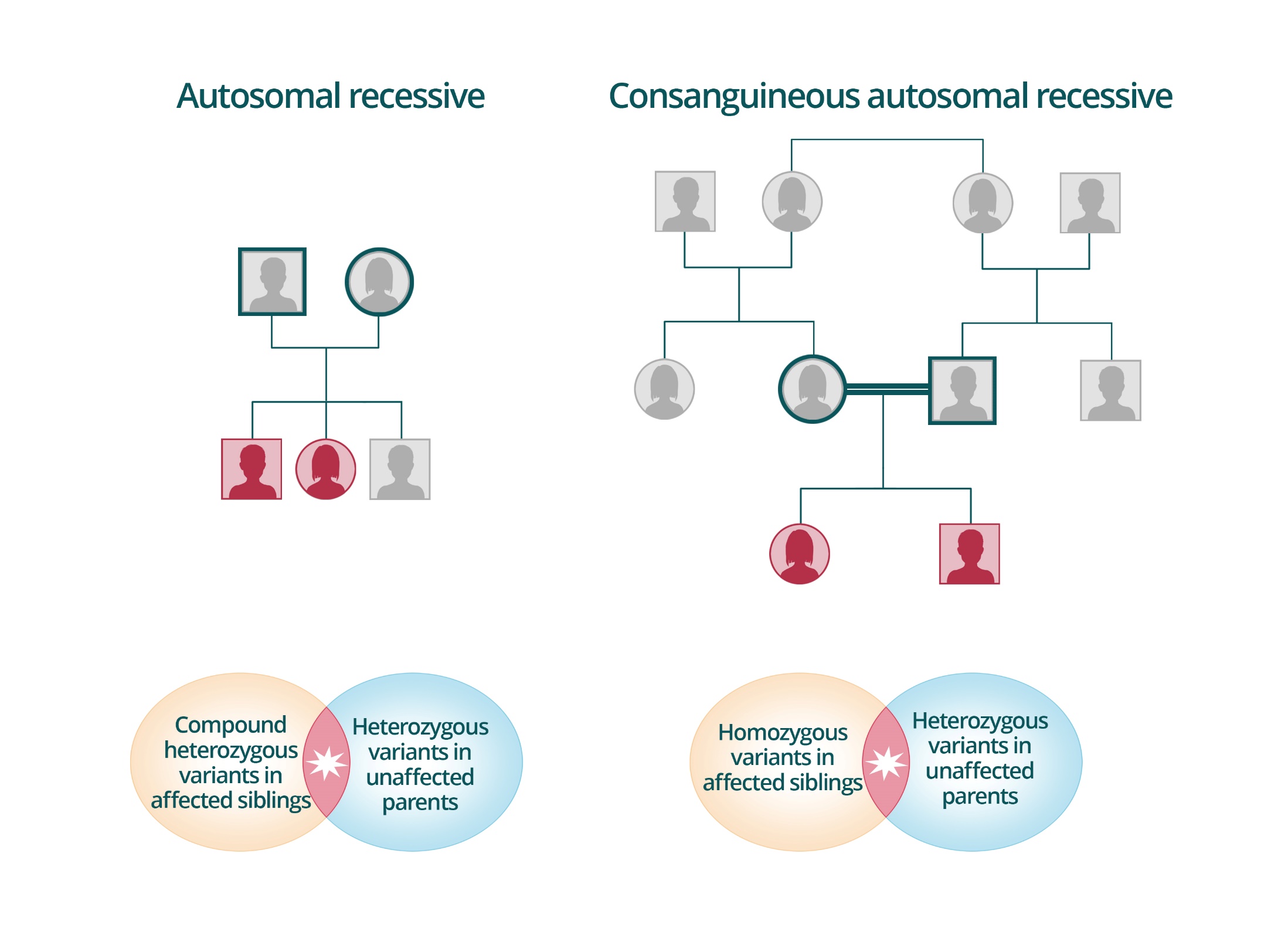 [Speaker Notes: Mots clés : Identification gène Recherche Stratégie Autosomique Récessif

Reprendre en violet la couleur qui a été définie pour le pathologique/malade
Sur arbre à droite insister sur double barre entre le rond et le carré qui ont le point au centre]
117 - Strategies for identifying new genes
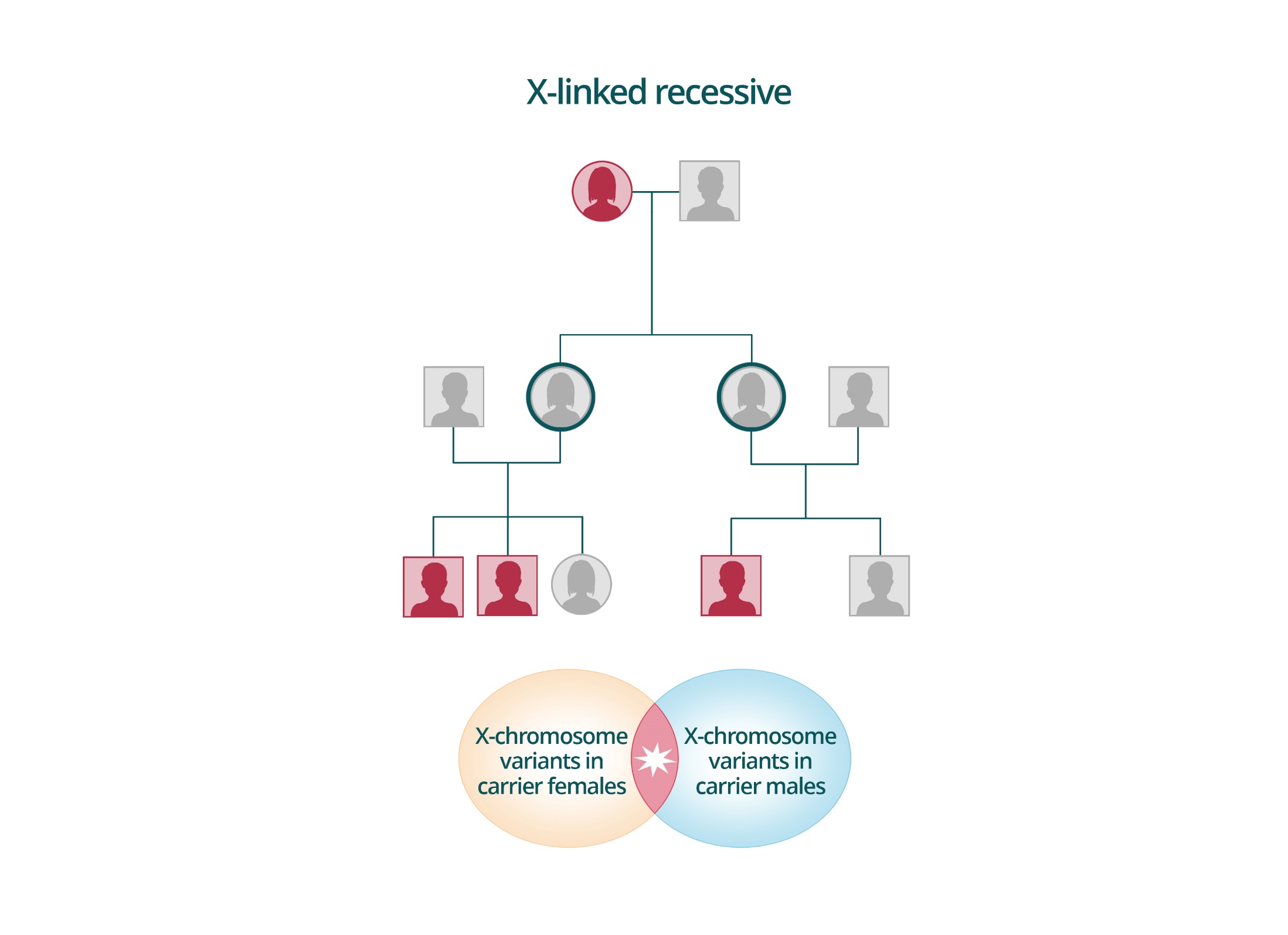 [Speaker Notes: Mots clés : Identification gène Recherche Stratégie Lié à L’X

idem]
118 - Strategies for identifying new genes
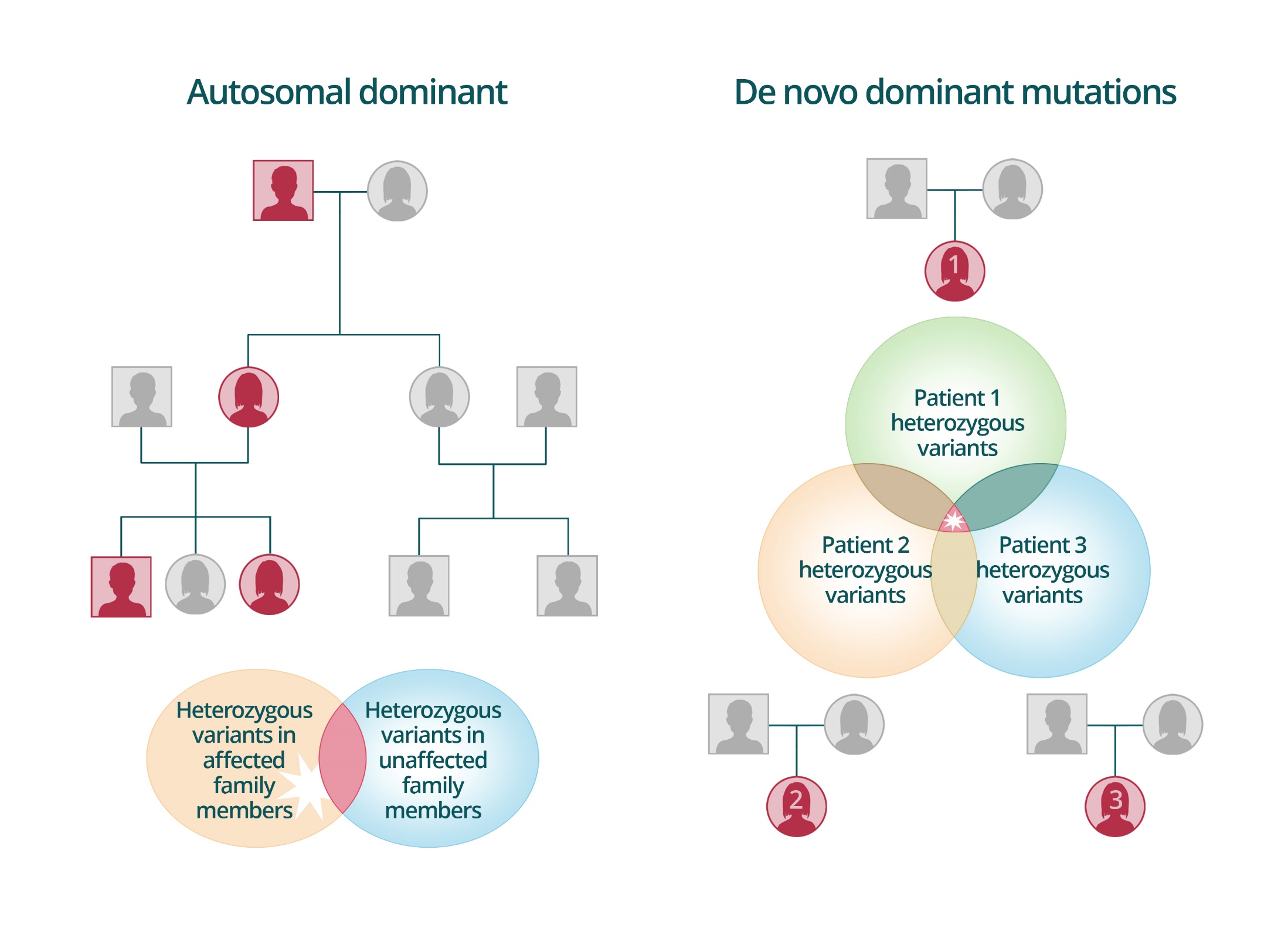 [Speaker Notes: Mots clés : Identification gène Recherche Stratégie Autosomique dominant

idem]
119 - Strategies for identifying new genes
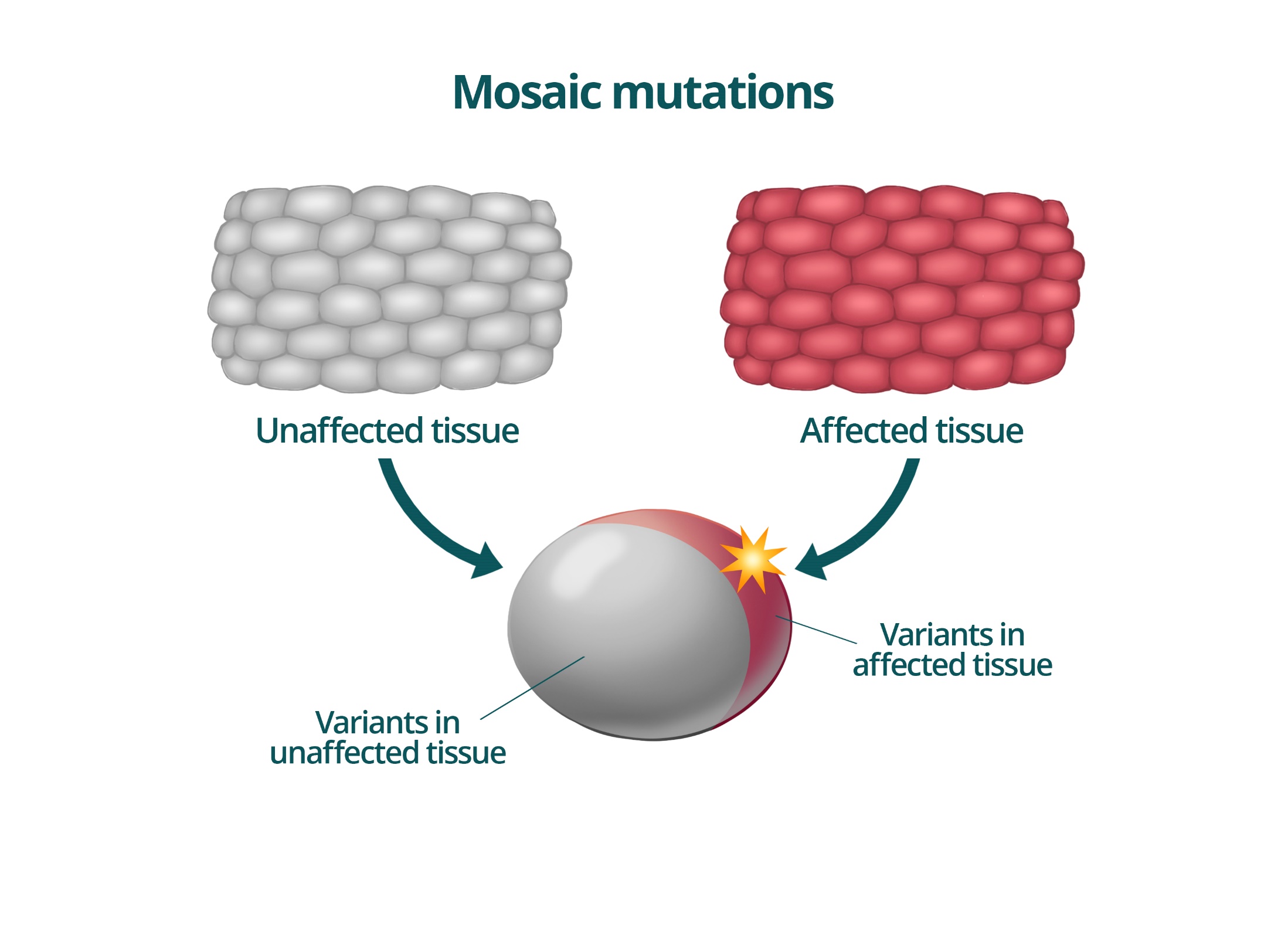 [Speaker Notes: Mots clés : Identification gène Recherche Stratégie Mosaïque

Cellule 1
Garder code couleur atteint/non atteint]
120 - Further investigations in case of diagnostic impasse
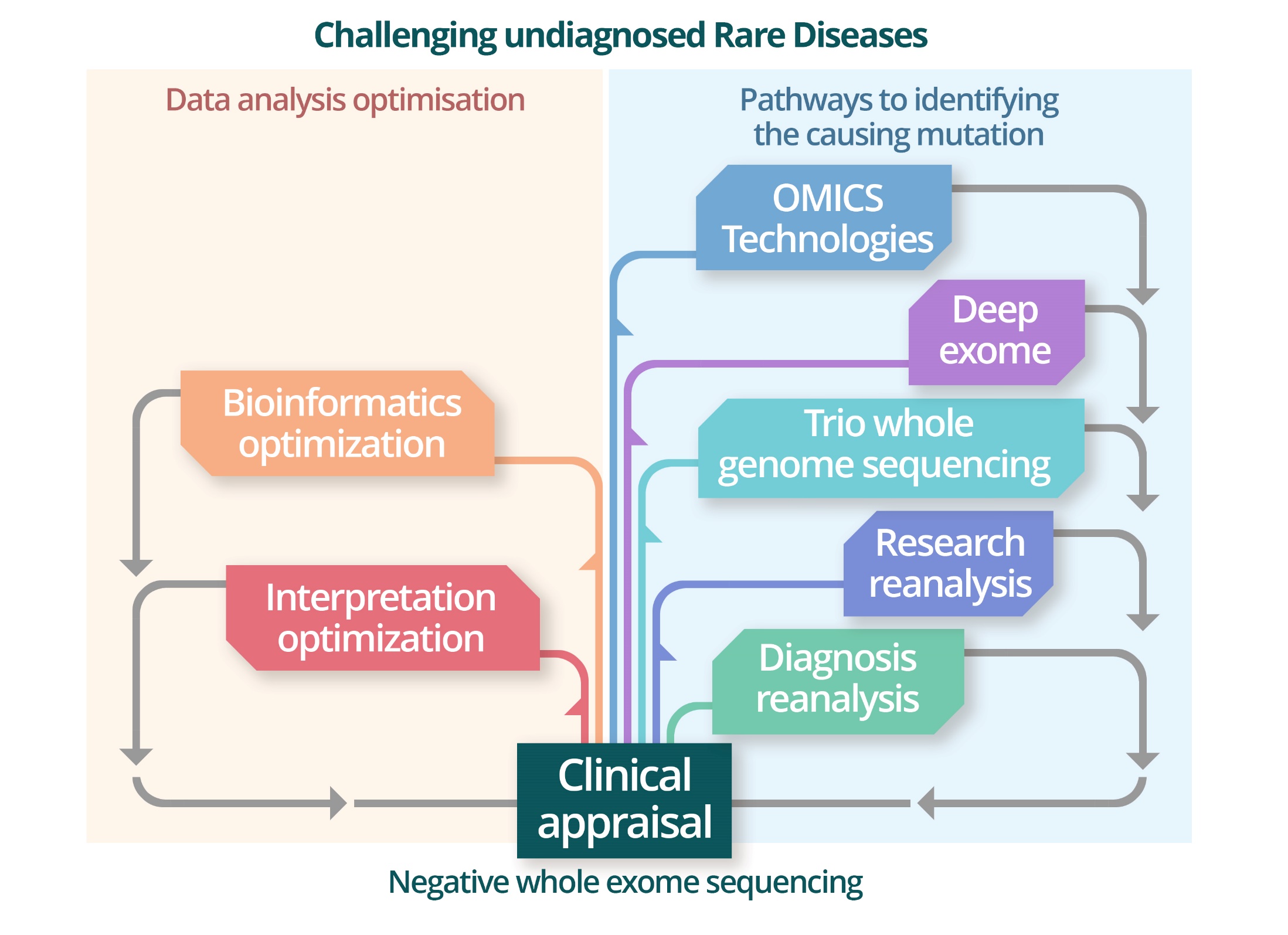 [Speaker Notes: Mots clés : Impasse diagnostique Optimisation Stratégie Bioinformatique Réanalyse]
121 – International data sharing
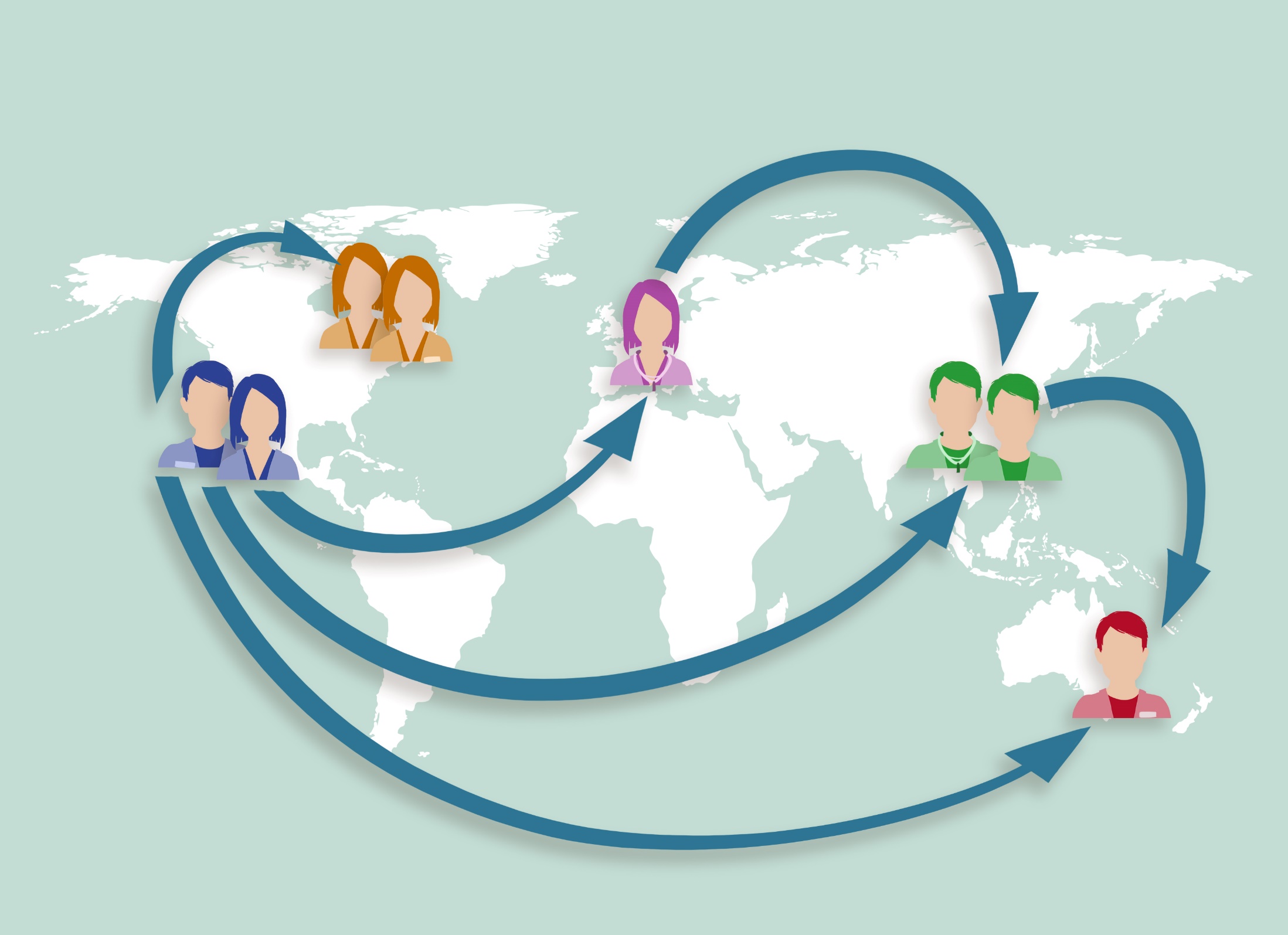 [Speaker Notes: Mots clés : Partage de données International Identification de gènes]
122 - Pathophysiological studies
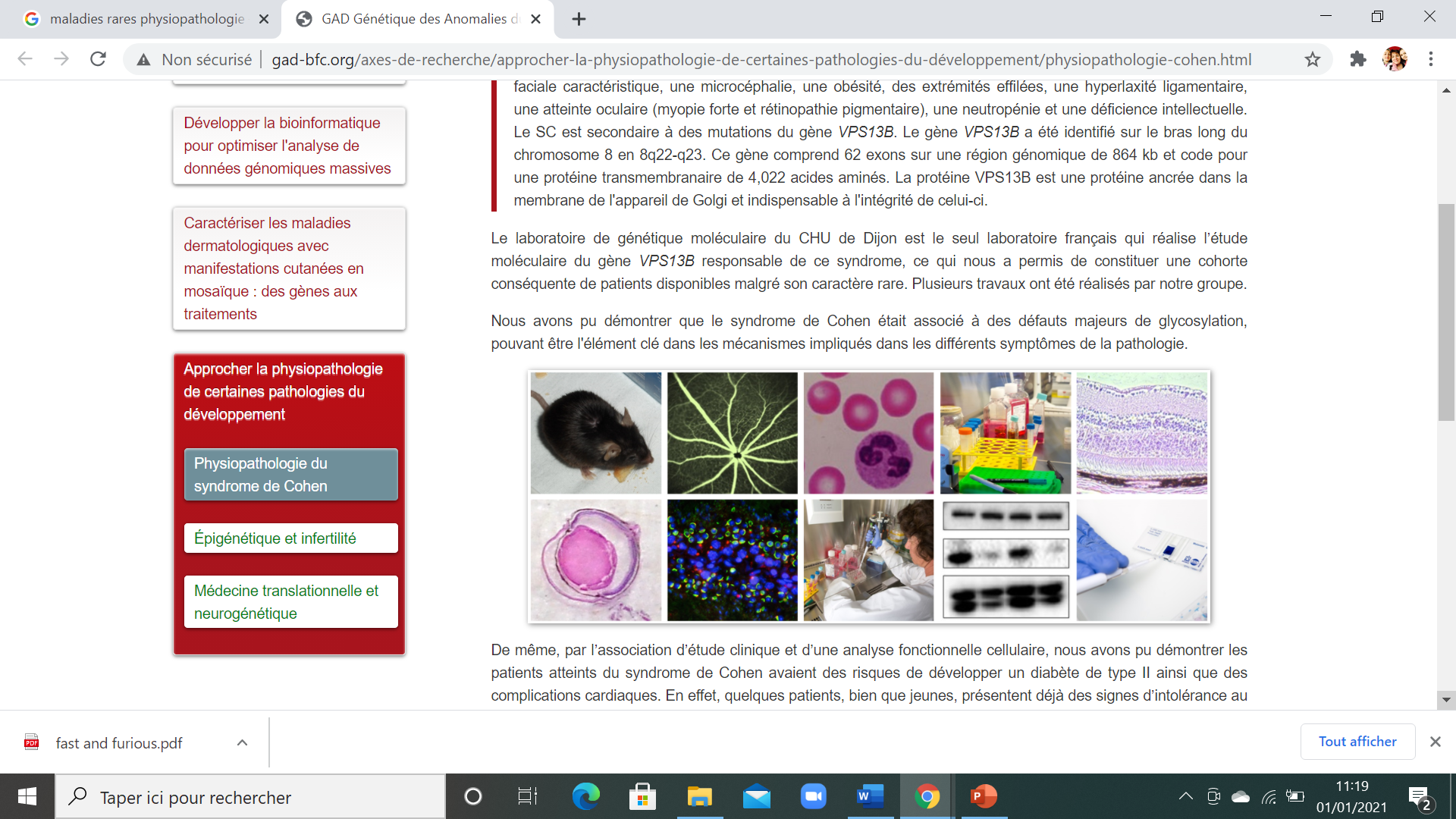 [Speaker Notes: Mots clés : Physiopathologie Etudes fonctionnelles Laboratoire Biologie 

A fournir]
VIII- Developmental anomalies
124 – Intellectual disability
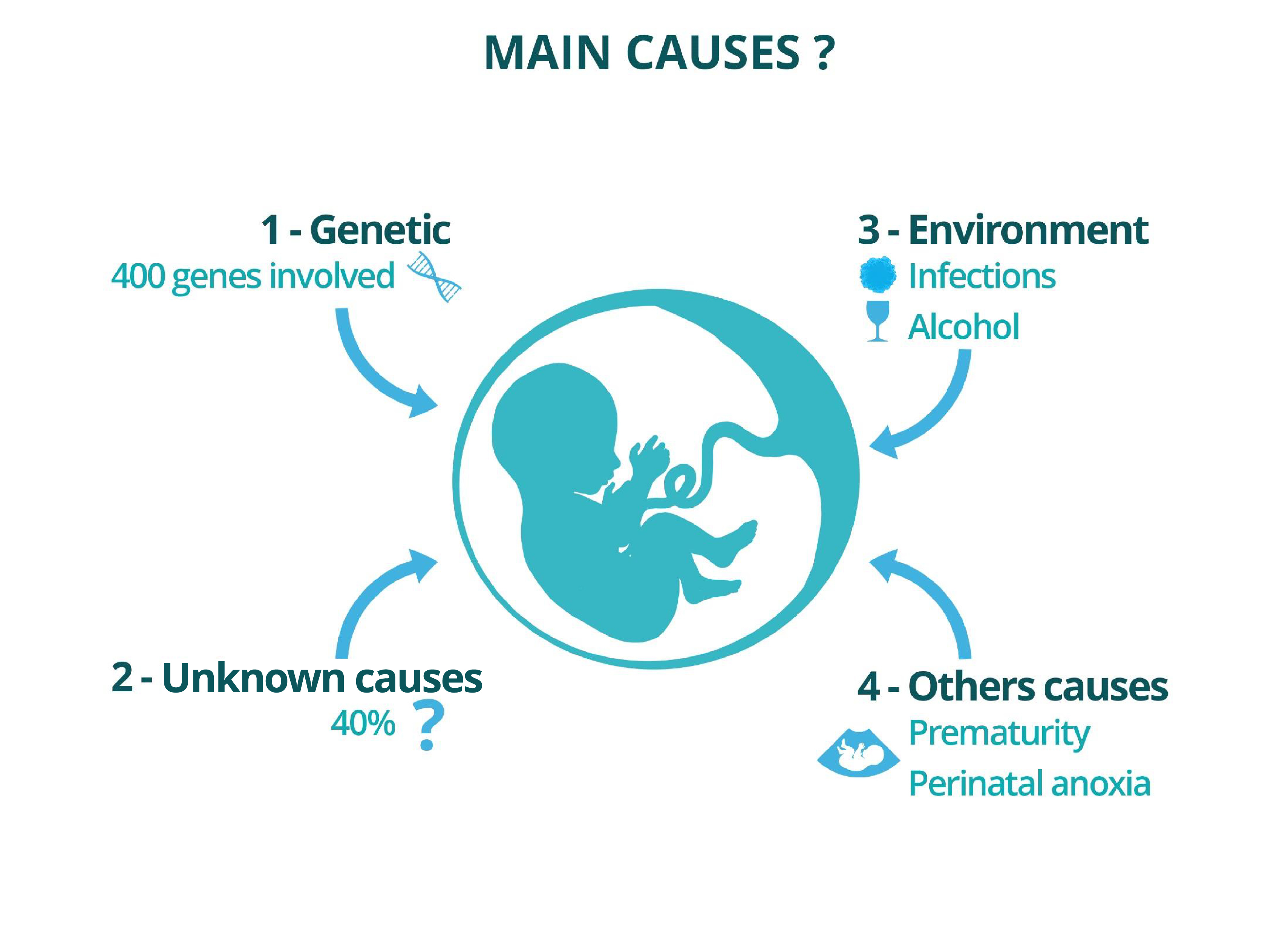 [Speaker Notes: Mots clés : Déficience intellectuelle Fréquence Cause]
125 - Intellectual disability
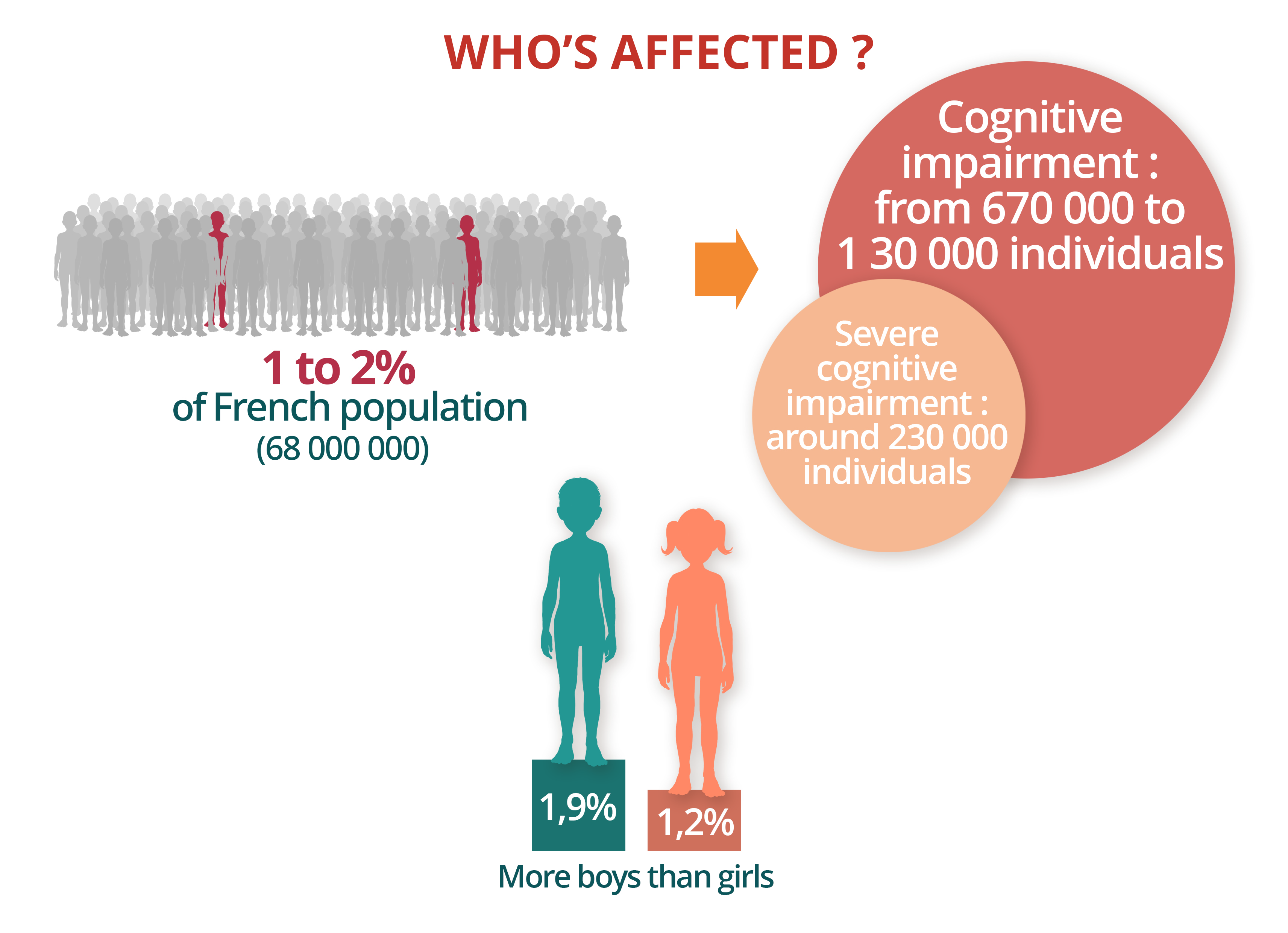 [Speaker Notes: Mots clés : Déficience intellectuelle Fréquence Cause Population]
126 - Intellectual disability
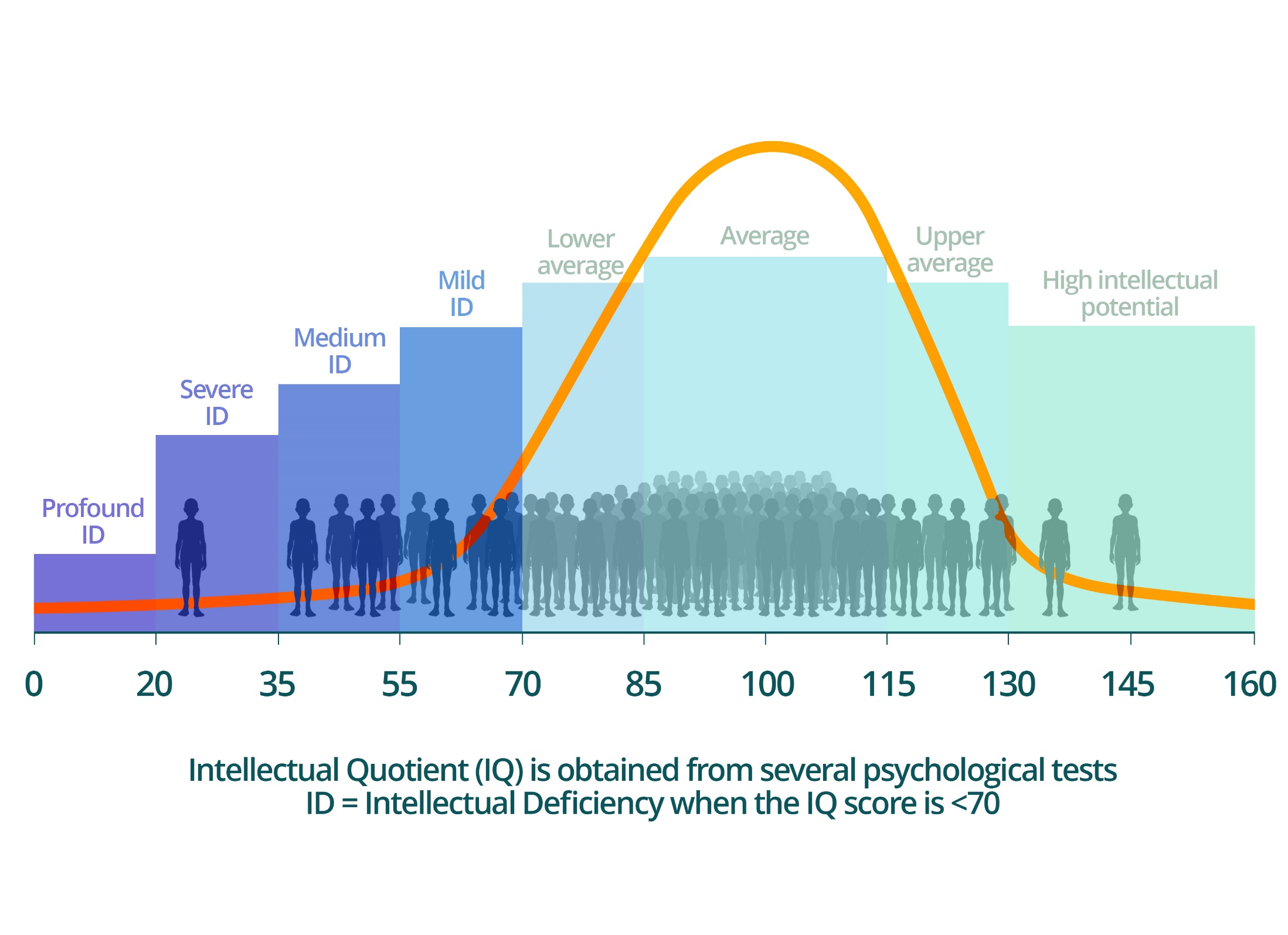 [Speaker Notes: Mots clés : Déficience intellectuelle Quotient intellectuel QI]
127 – Numerous genes implicated in neurodevelopmental disorders
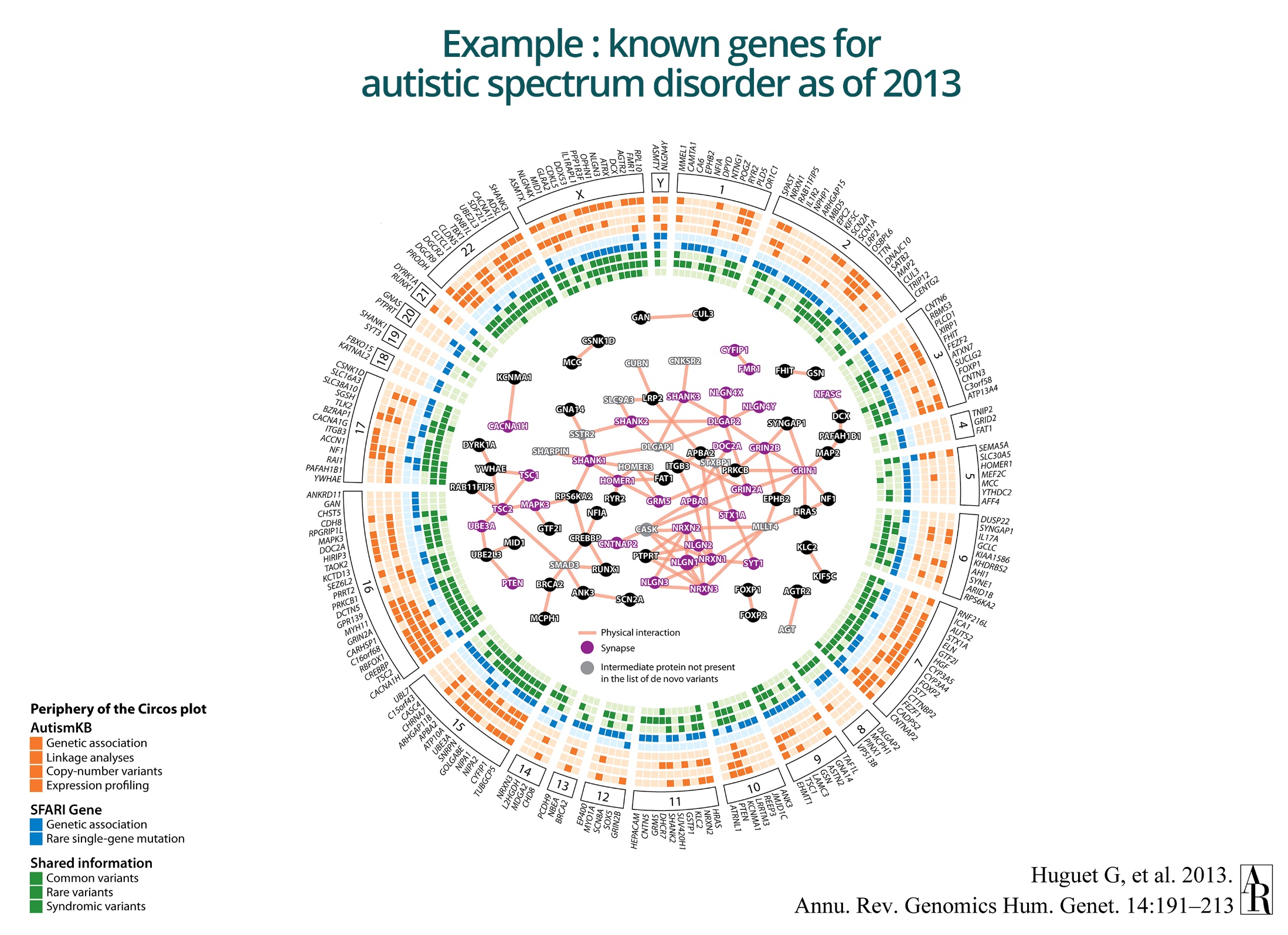 [Speaker Notes: Mots clés : Gènes Hétérogénéité génétique Déficience intellectuelle 

A fournir]
128 - The main modes of inheritance of developmental abnormalities/ID
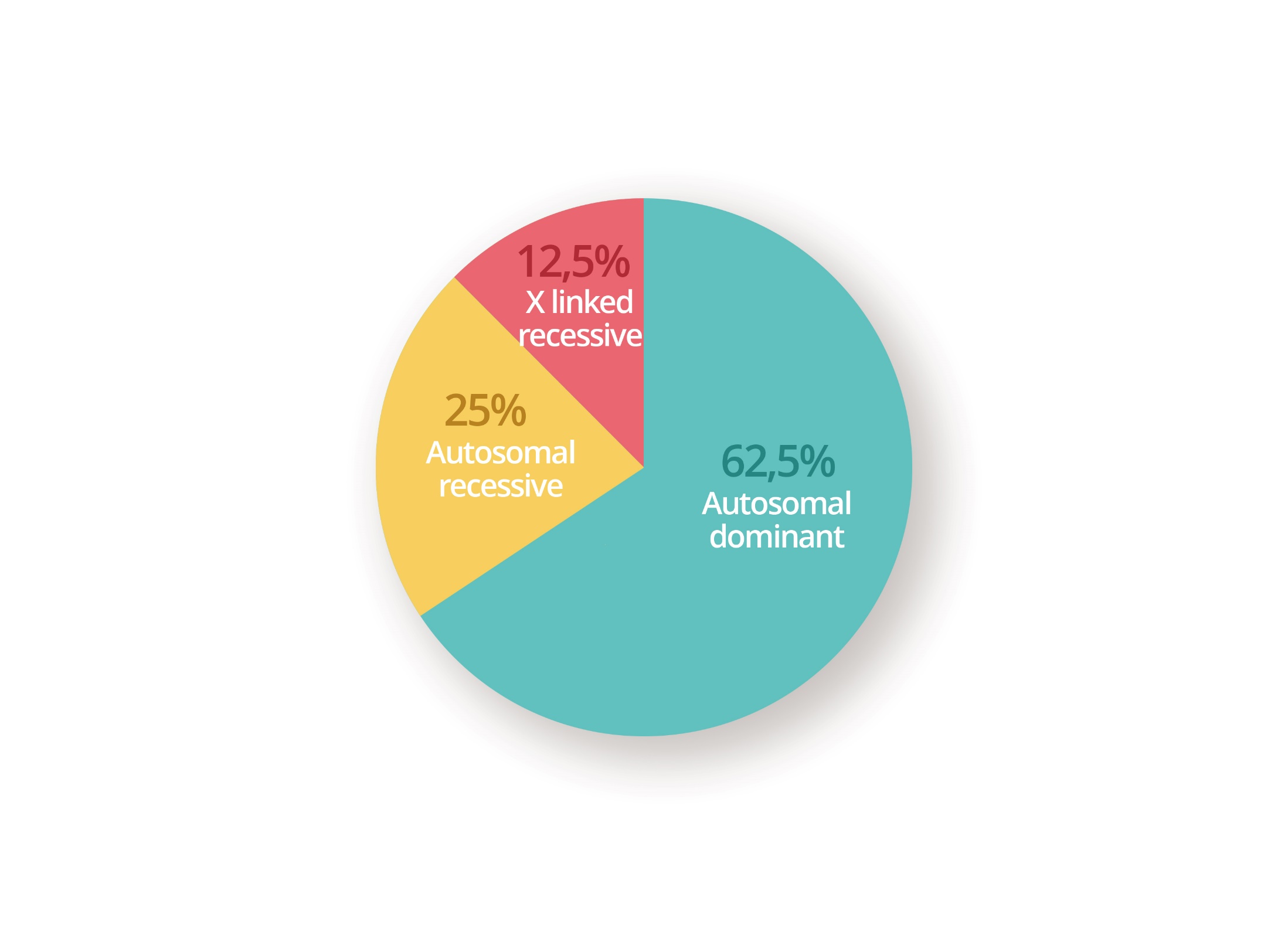 [Speaker Notes: Mots clés : Mode d'hérédité Déficience intellectuelle Autosomique dominant Autosomique récesssif Lié à l'X 

AD= autosomique dominant
AR = autosomique récessive
XR : récessif lié à l’X]
129 - The contribution of different sequencing strategies in ID
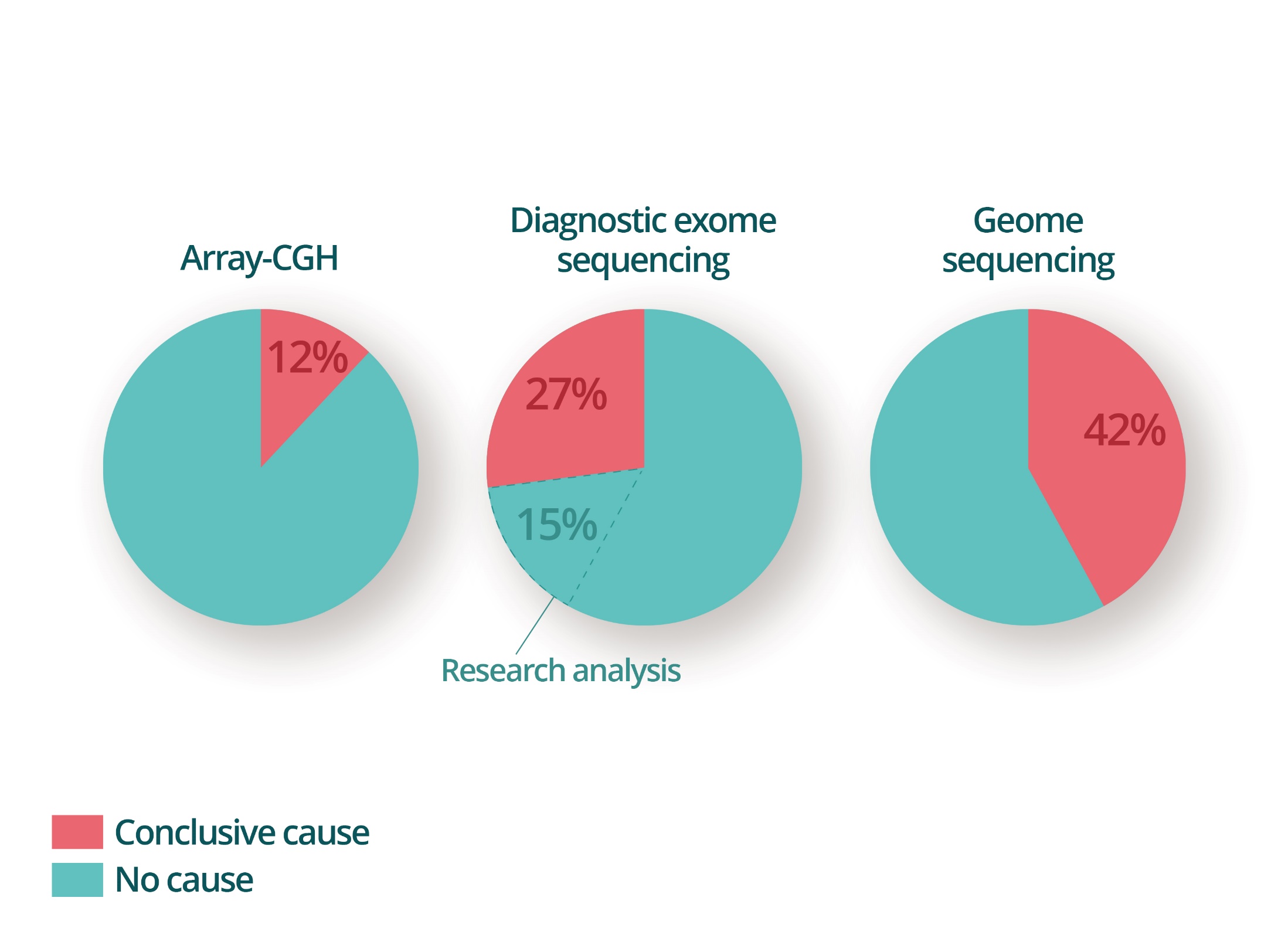 [Speaker Notes: Mots clés : CGH-array Exome Génome Cause Pourcentage 

Refaire avec 3 camemberts indépendants, en mettant 
12% pour CGH-array, 
35% pour séquençage de l’exome en lecture diagnostique, et un pointillé de 15% de plus en lecture recherche
60% pour séquençage du génome]
130 - Types of anomalies identified by genome sequencing in developmental anomalies
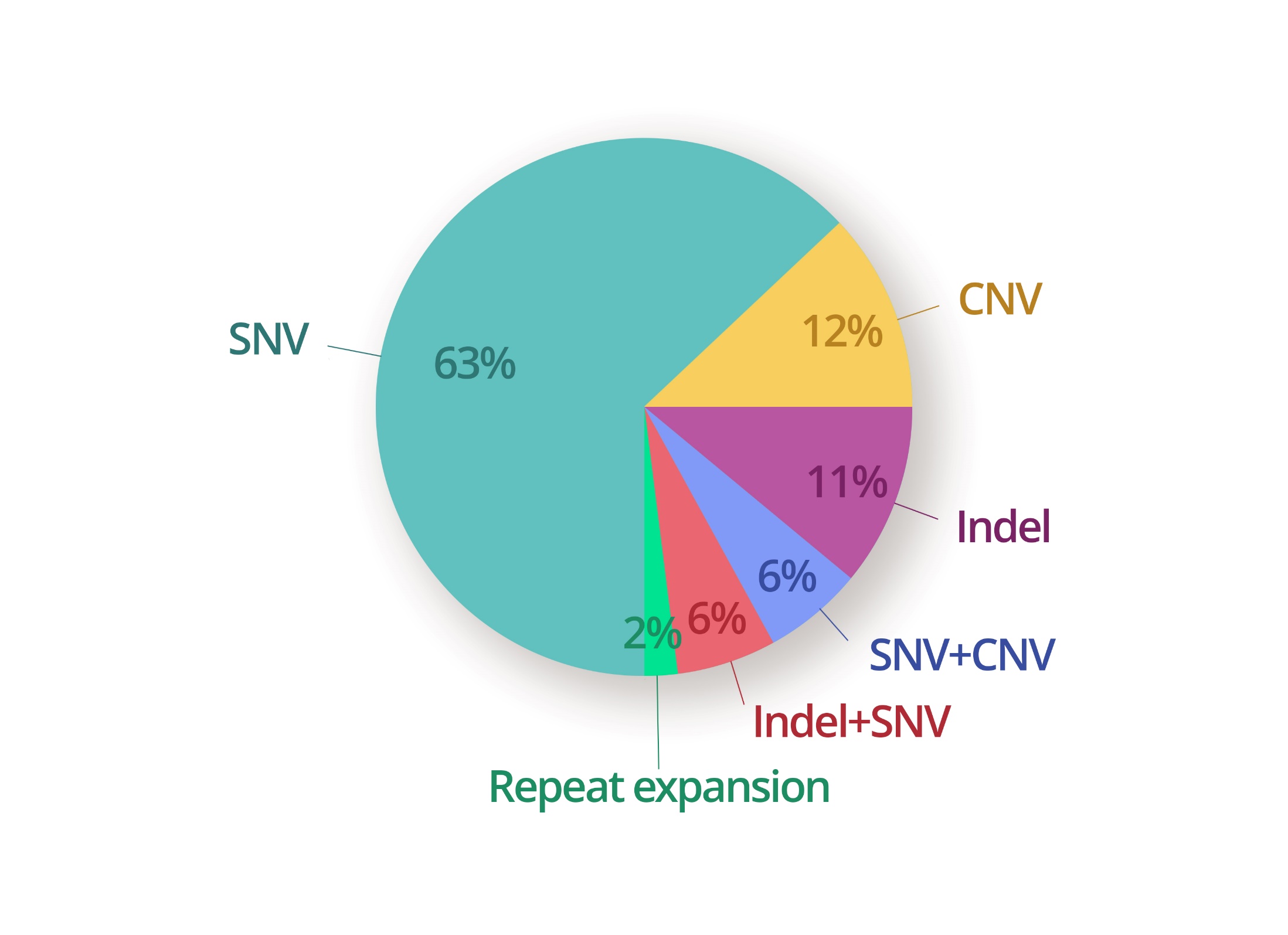 [Speaker Notes: Mots clés : Déficience intellectuelle Génome SNV CNV anomalies de structure]
131 - A better understanding of brain malformations
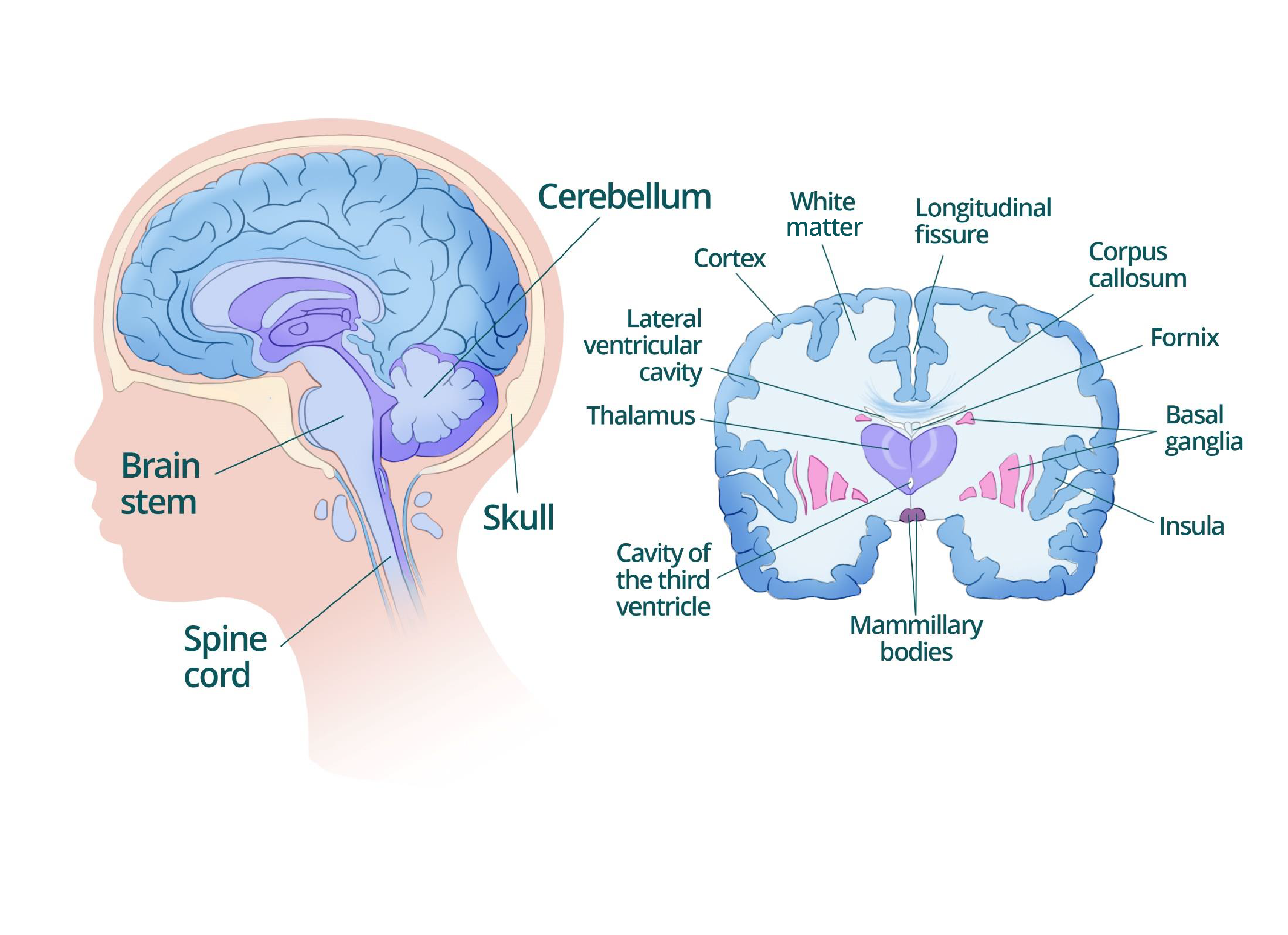 [Speaker Notes: Mots clés : Cerveau normal Cerveau pathologique Malformations cérébrales Corpus calleux Anomalies de la gyration]
IX- Personalised medicine and therapy
133 - Personalized genomic medicine
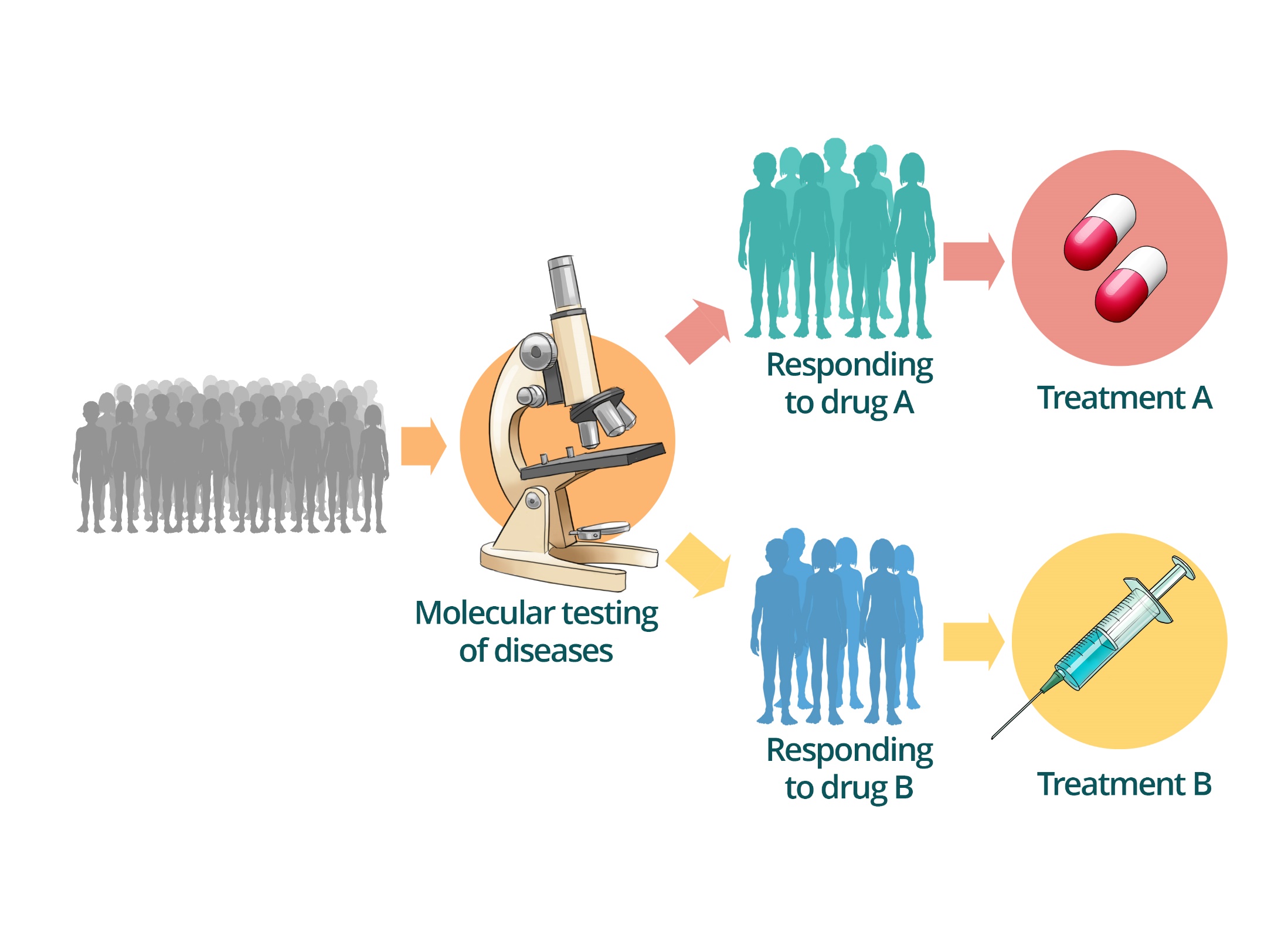 [Speaker Notes: Mots clés : Médecine personnalisée Traitement Médecine génomique]
134 - Personalized genomic medicine
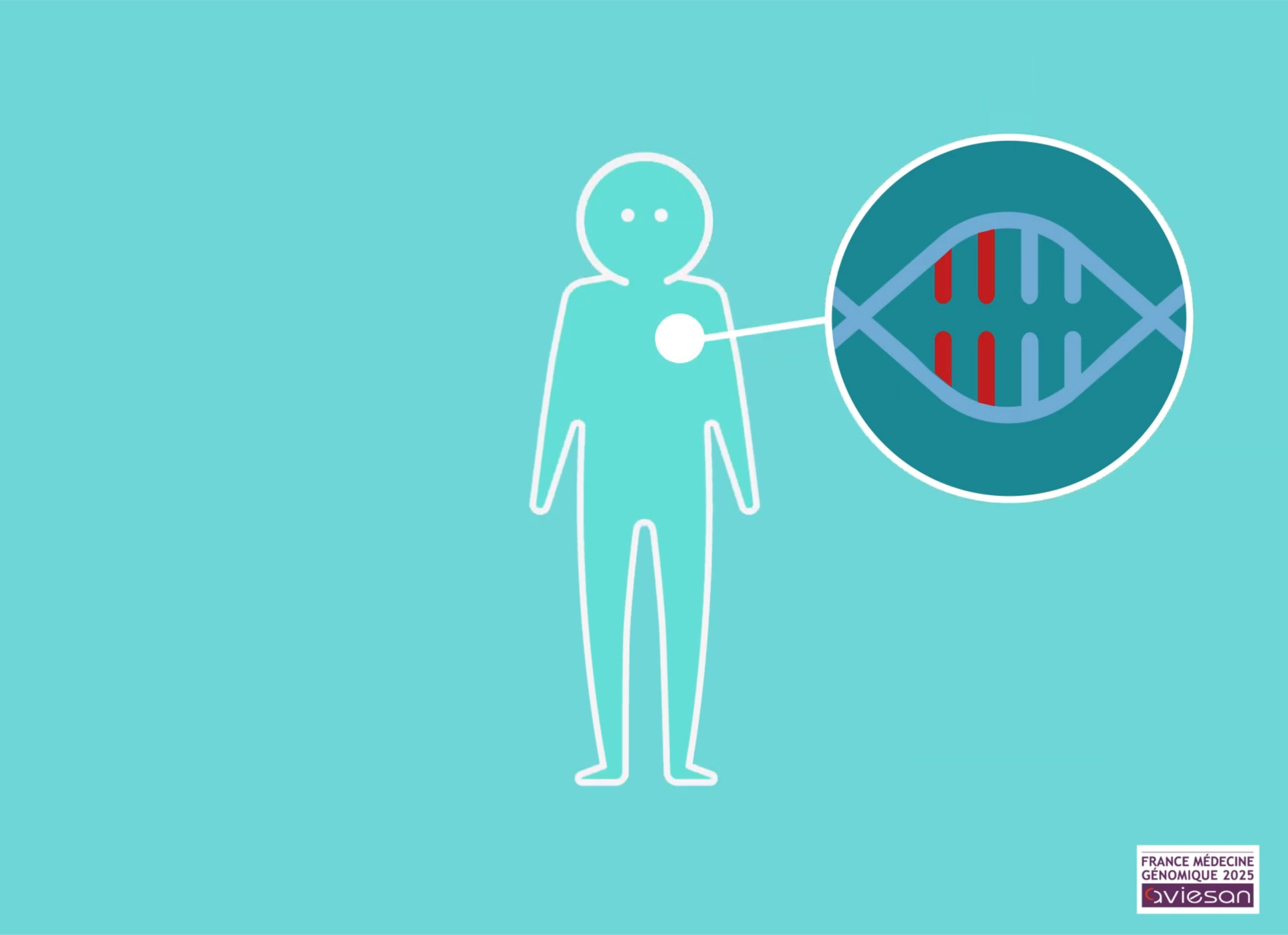 [Speaker Notes: Mots clés : Film, Médecine génomique, Plan France médecine génomique, Médecine personnalisée, PFMG

Lien à fournir + QR code
https://youtu.be/rhcWJb1ei10]
135 - The France Genomic Medicine Plan
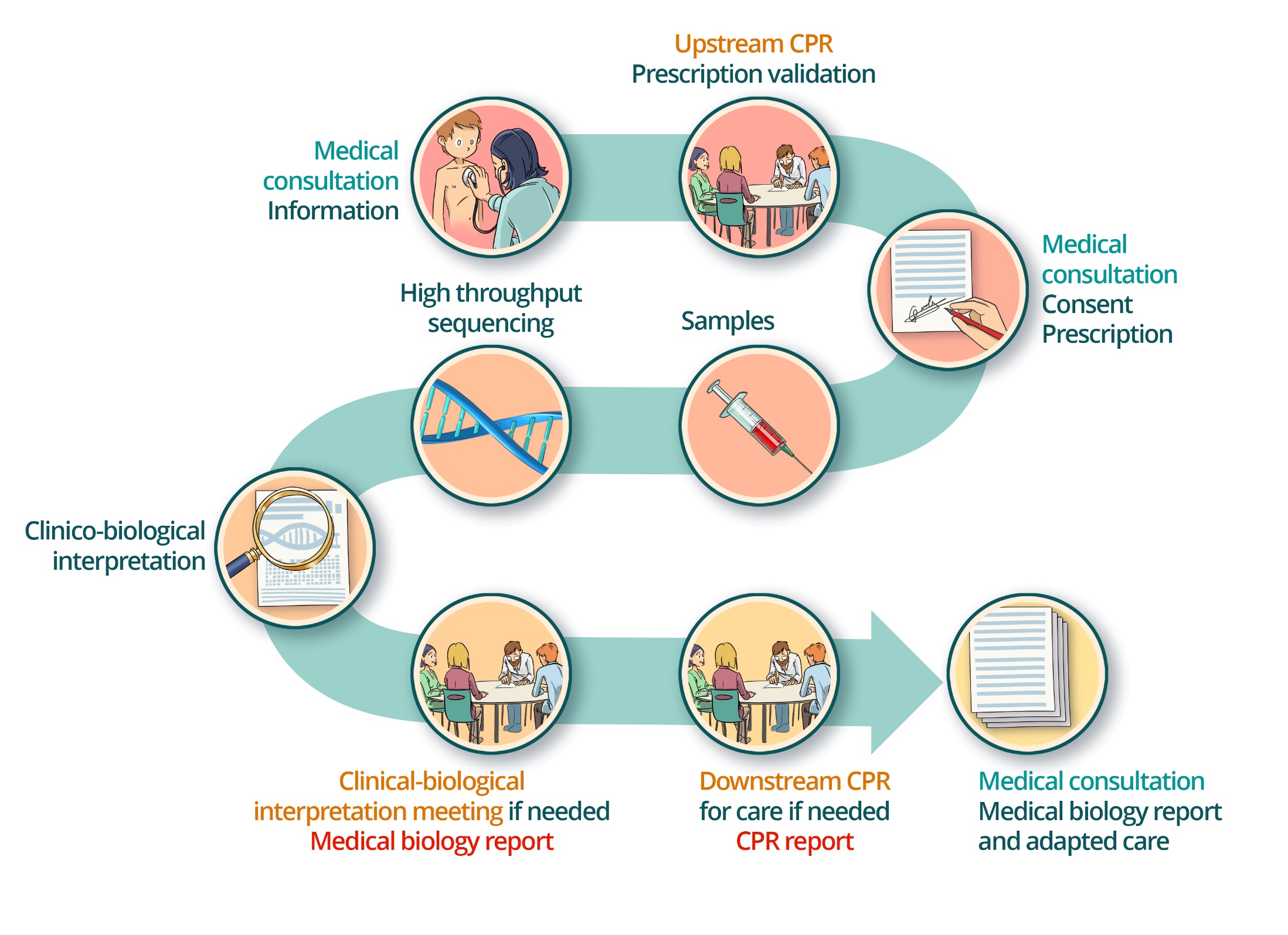 [Speaker Notes: Mots clés : Médecine personnalisée Médecine personnalisée Plan France médecine génomique Génome Platformes PFMG

Peut être repris tel quel à fournir en bonne qualité]
136 – Gene therapy
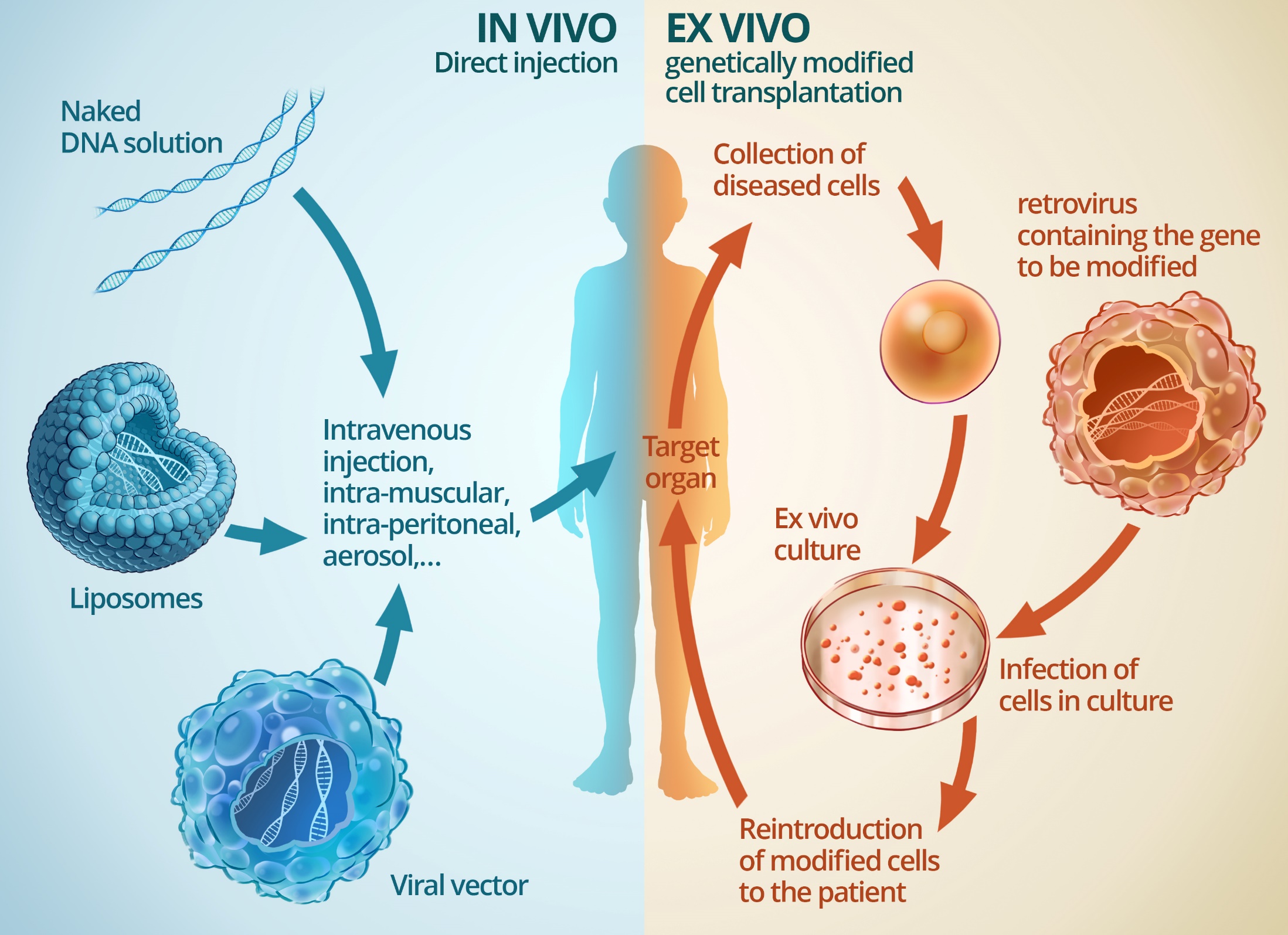 [Speaker Notes: Mots clés : Thérapie génique Traitement]
137 - The impact of pharmacogenetics in pathology
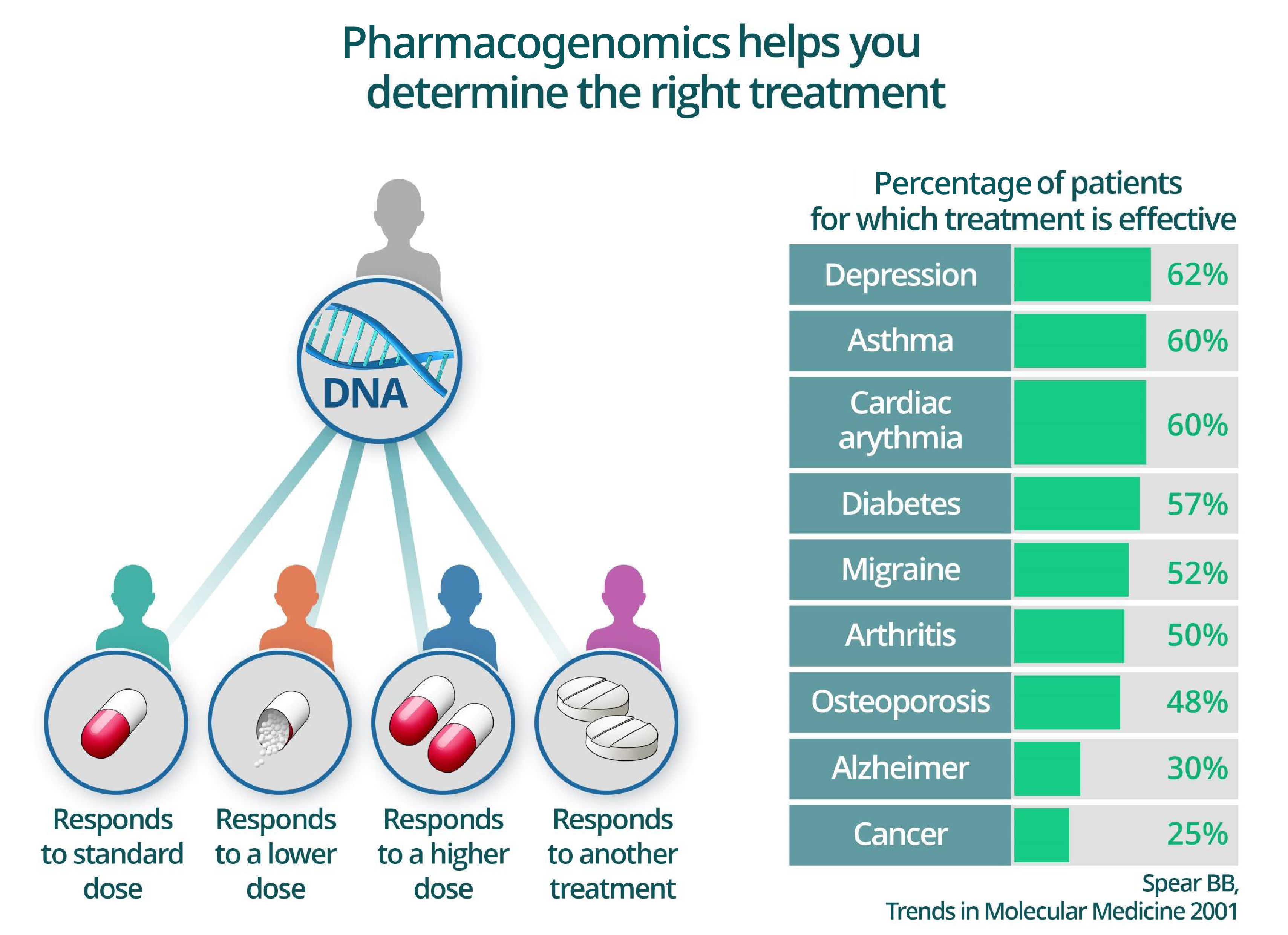 [Speaker Notes: Mots clés : Pharmacogénétique Traitement Métaboliseurs Médecine personalisée]
138 - Different types of metabolizers
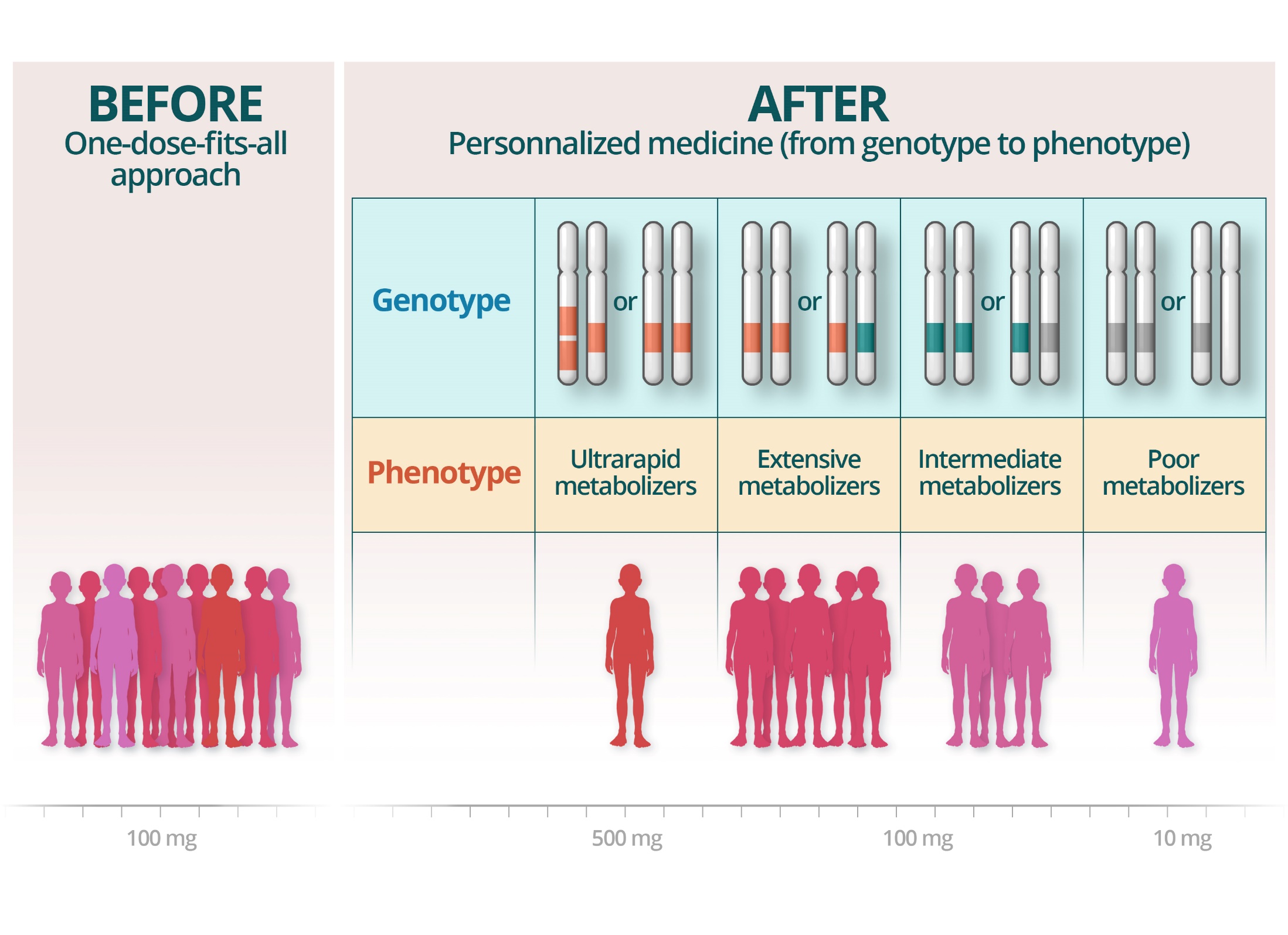 [Speaker Notes: Mots clés : Pharmacogénétique Traitement Métaboliseurs Médecine personalisée]
X- Organisation of rare diseases
140 - Rare diseases: general information
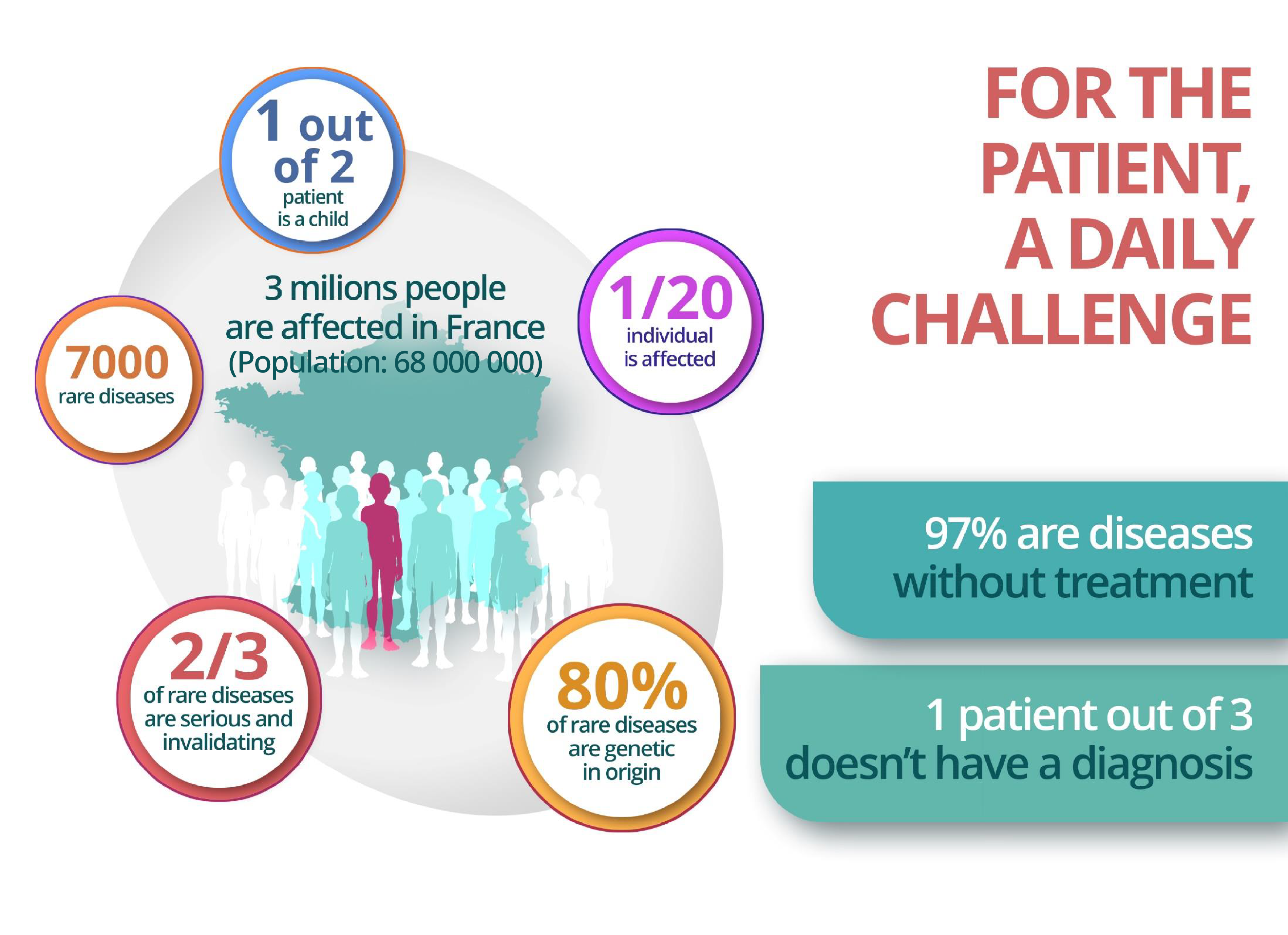 [Speaker Notes: Mots clés : Epidémiologie Fréquence Pourcentage Errance Impasse]
141 - Wandering and diagnostic deadlock in rare diseases
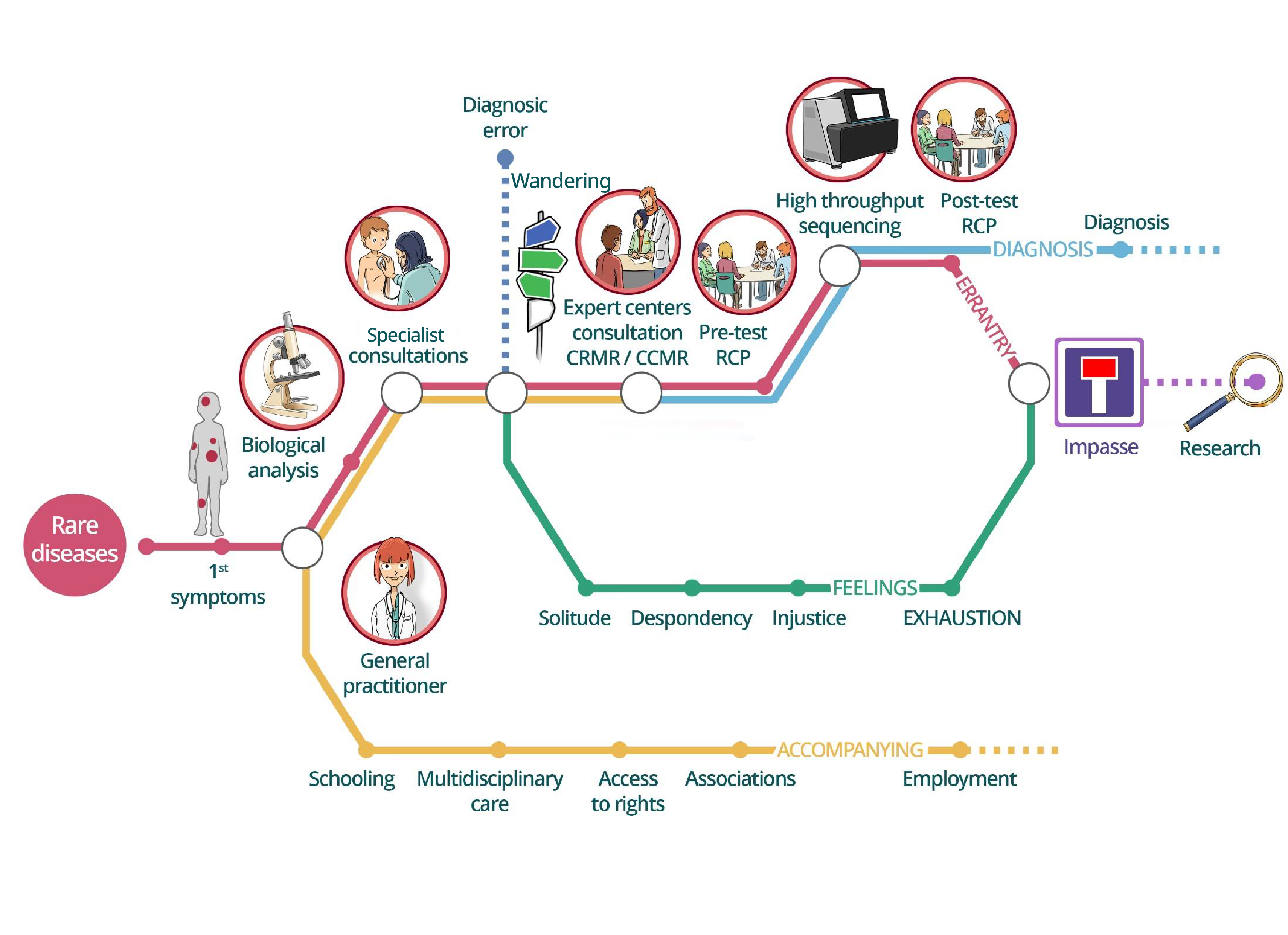 [Speaker Notes: Mots clés : Errance Impasse Maladies rares Diagnostic 

Peut être repris tel quel, a fournir]
146 – European Reference Networks
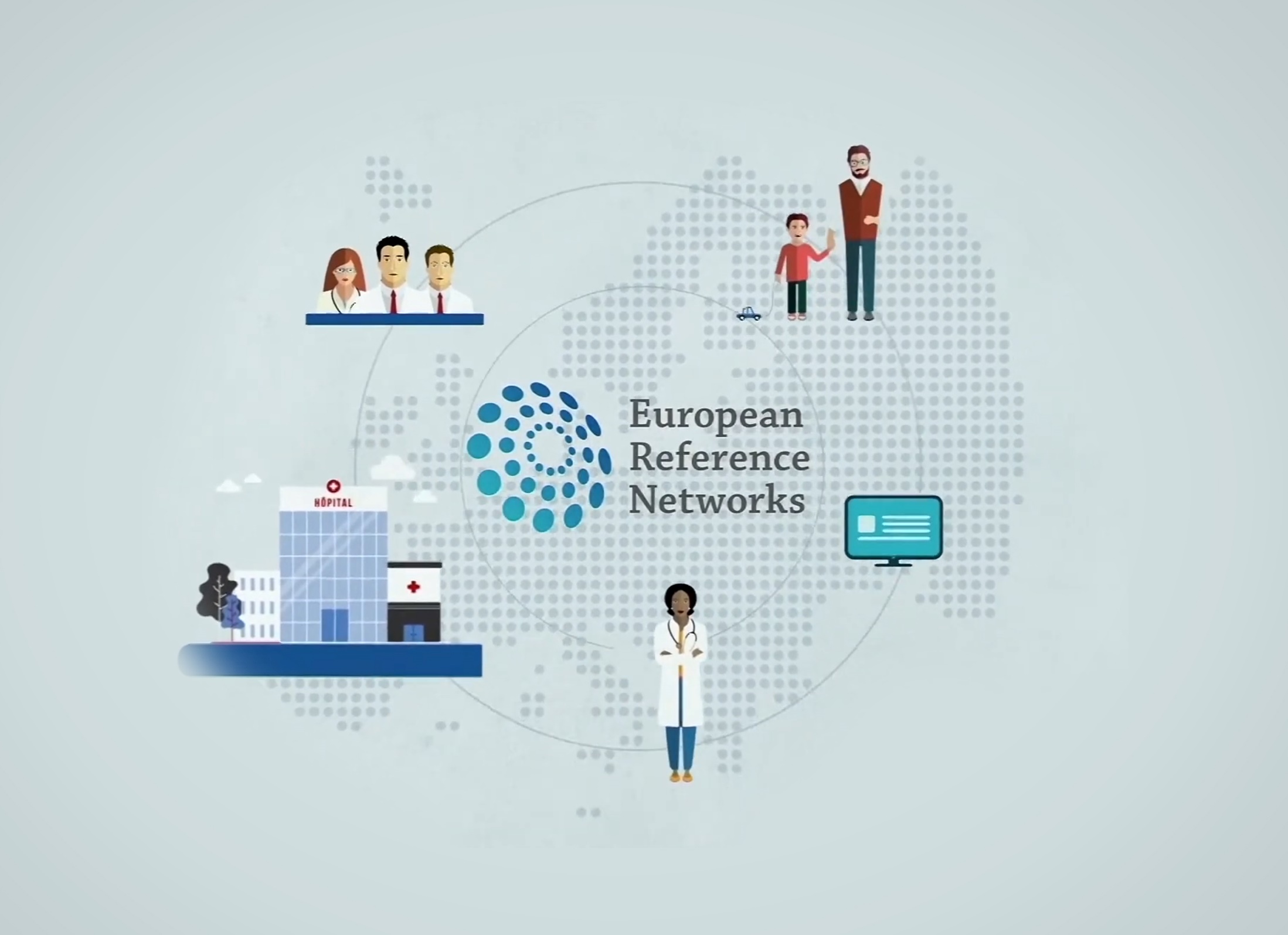 [Speaker Notes: Mots clés : Réseaux européens de référence Partage Centres de références   

Film + QR code
https://youtu.be/tNdE0z2NoWI]
XI- Others
148.1 - Presymptomatic diagnosis
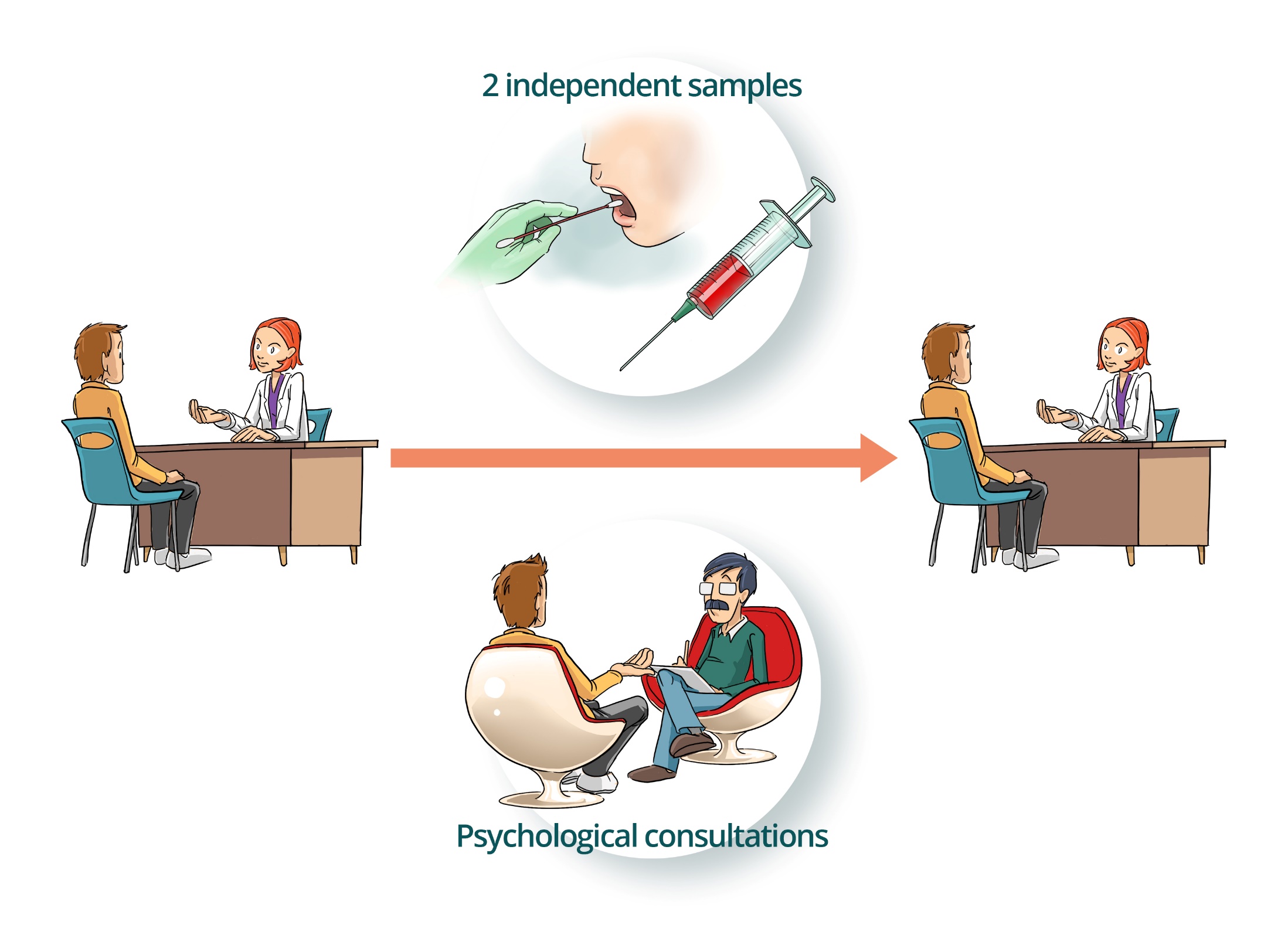 [Speaker Notes: Mots clés : DPS Présymptomatique Dépistage Apparenté]
148.2 - Presymptomatic diagnosis
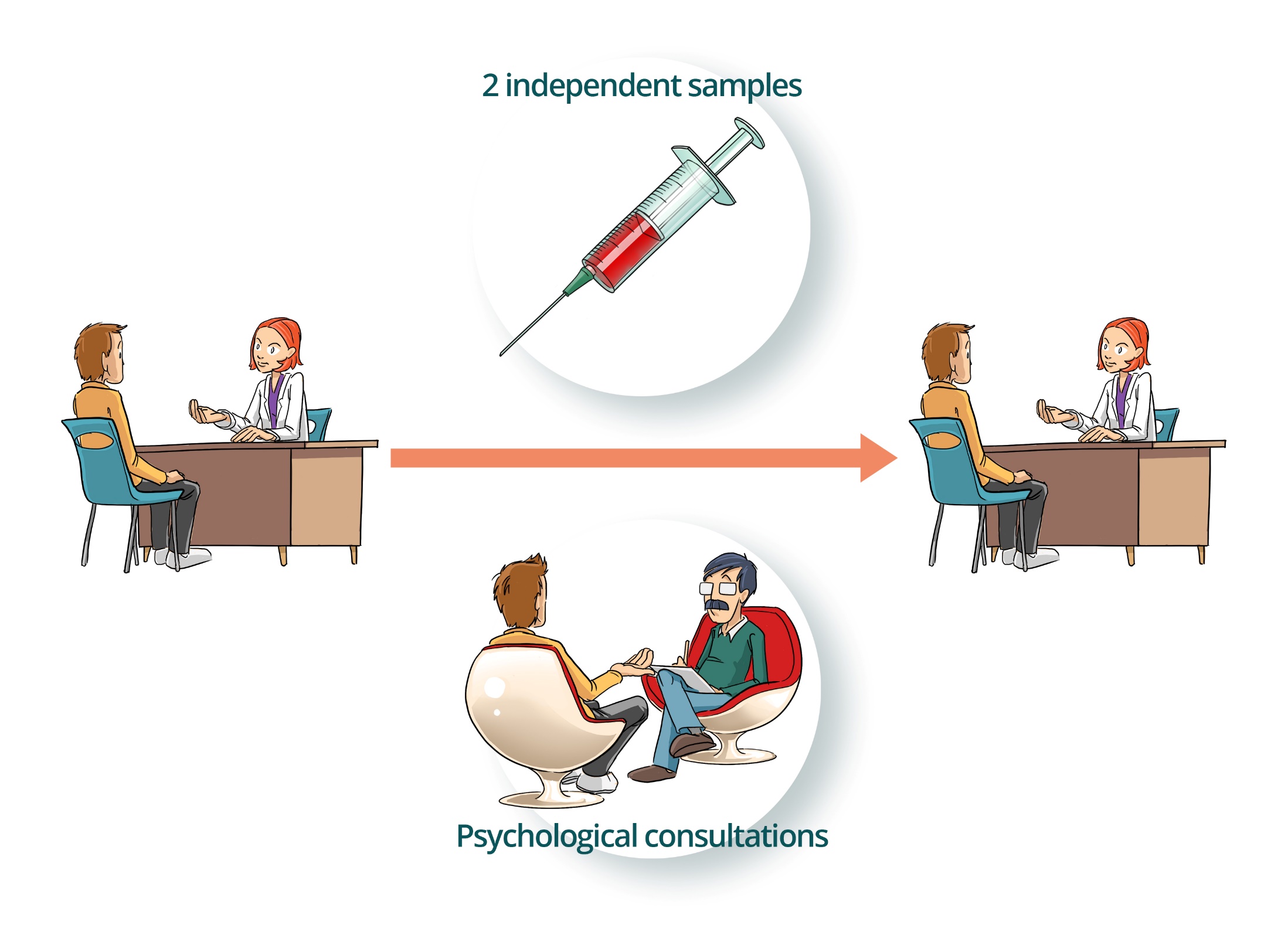 [Speaker Notes: Mots clés : DPS Présymptomatique Dépistage Apparenté]
150 - Additional data from high-throughput sequencing
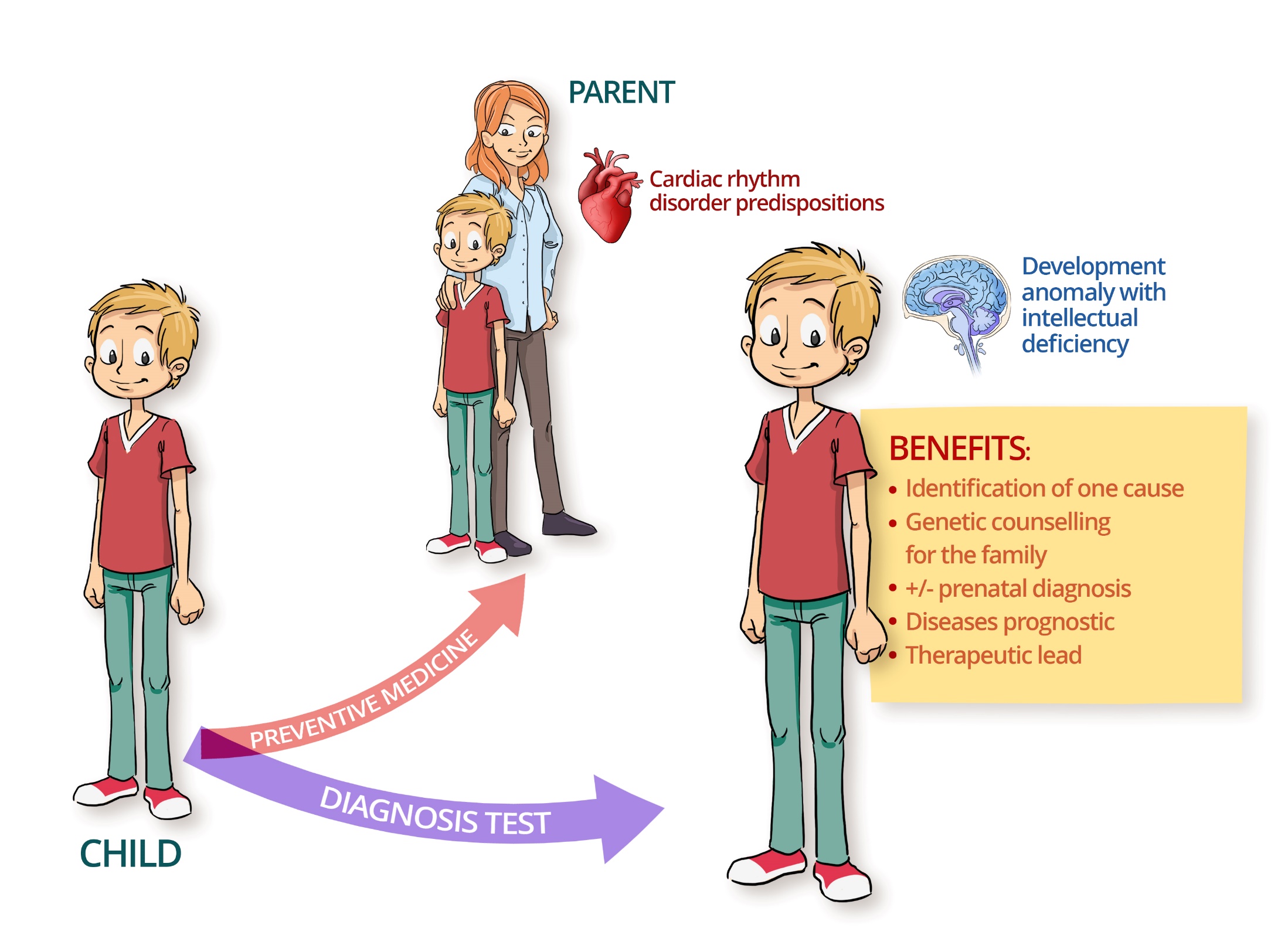 [Speaker Notes: Mots clés : Données Secondaires Incidentale Séquençage Exome NGS

Peut être utilisé tel quel
A fournir]
151 - Clinical trials
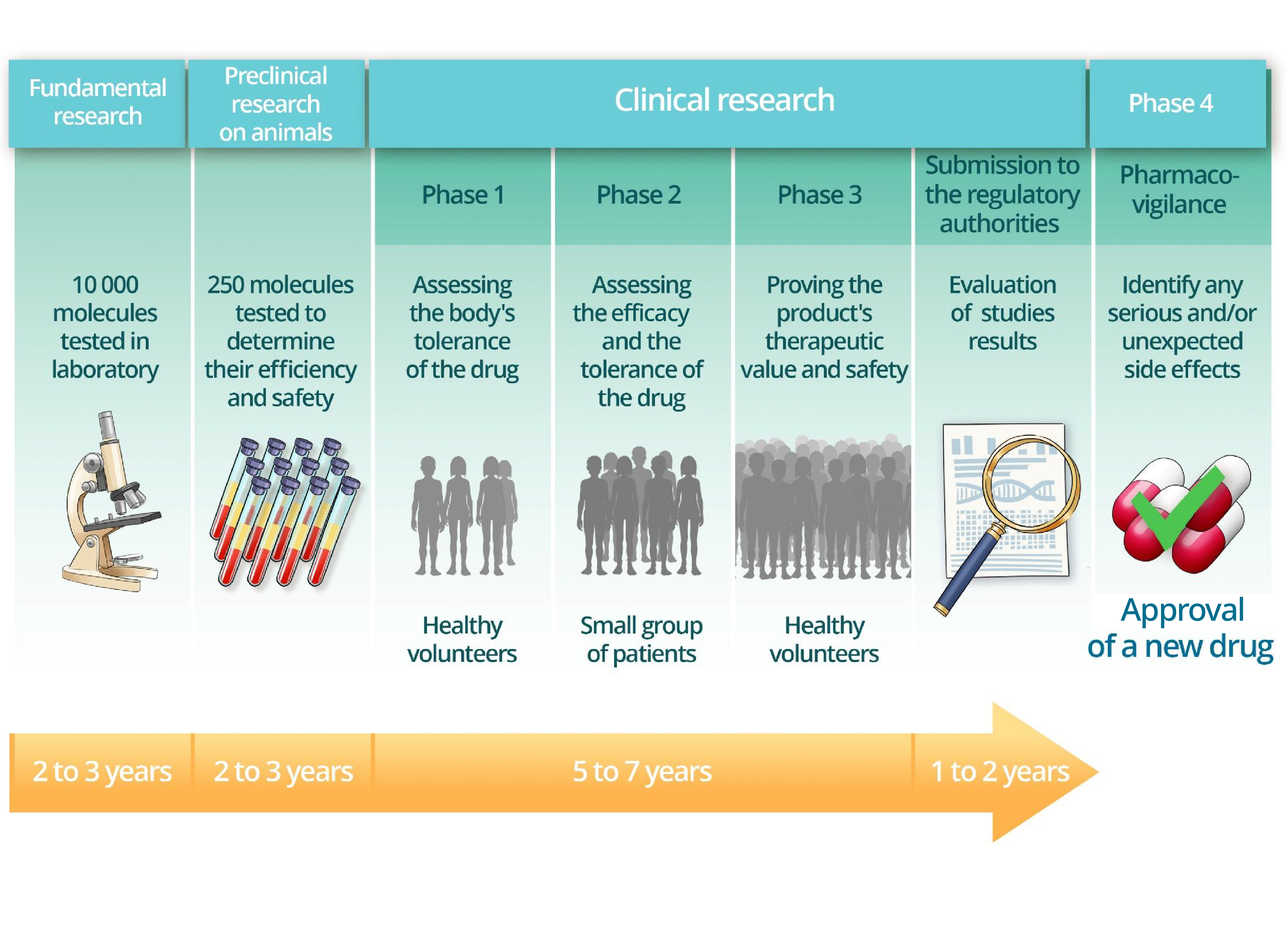 [Speaker Notes: Mots clés : Essais Clinique Phase Recherche Traitement]